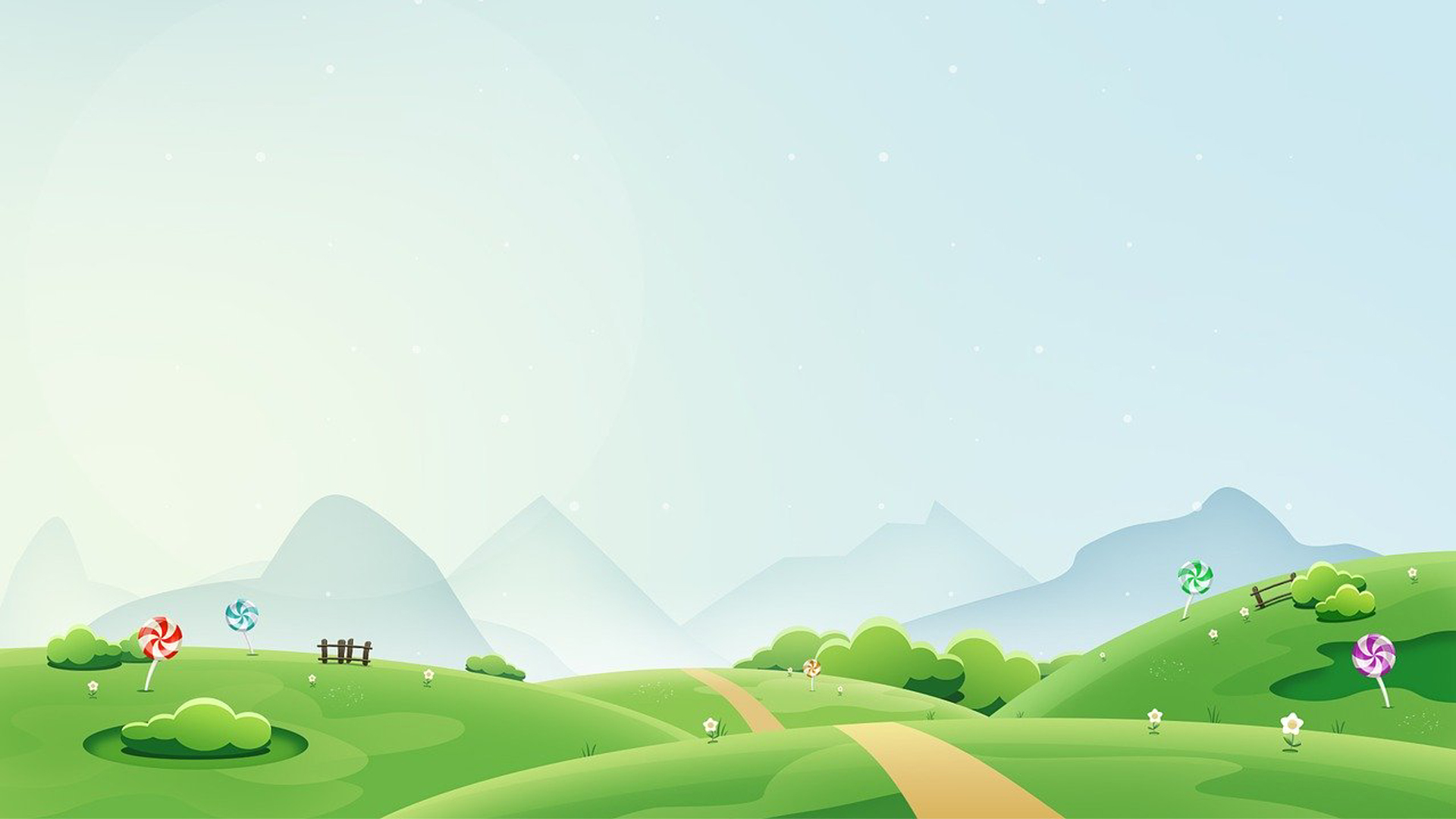 תמונות ילדות"אז והיום"
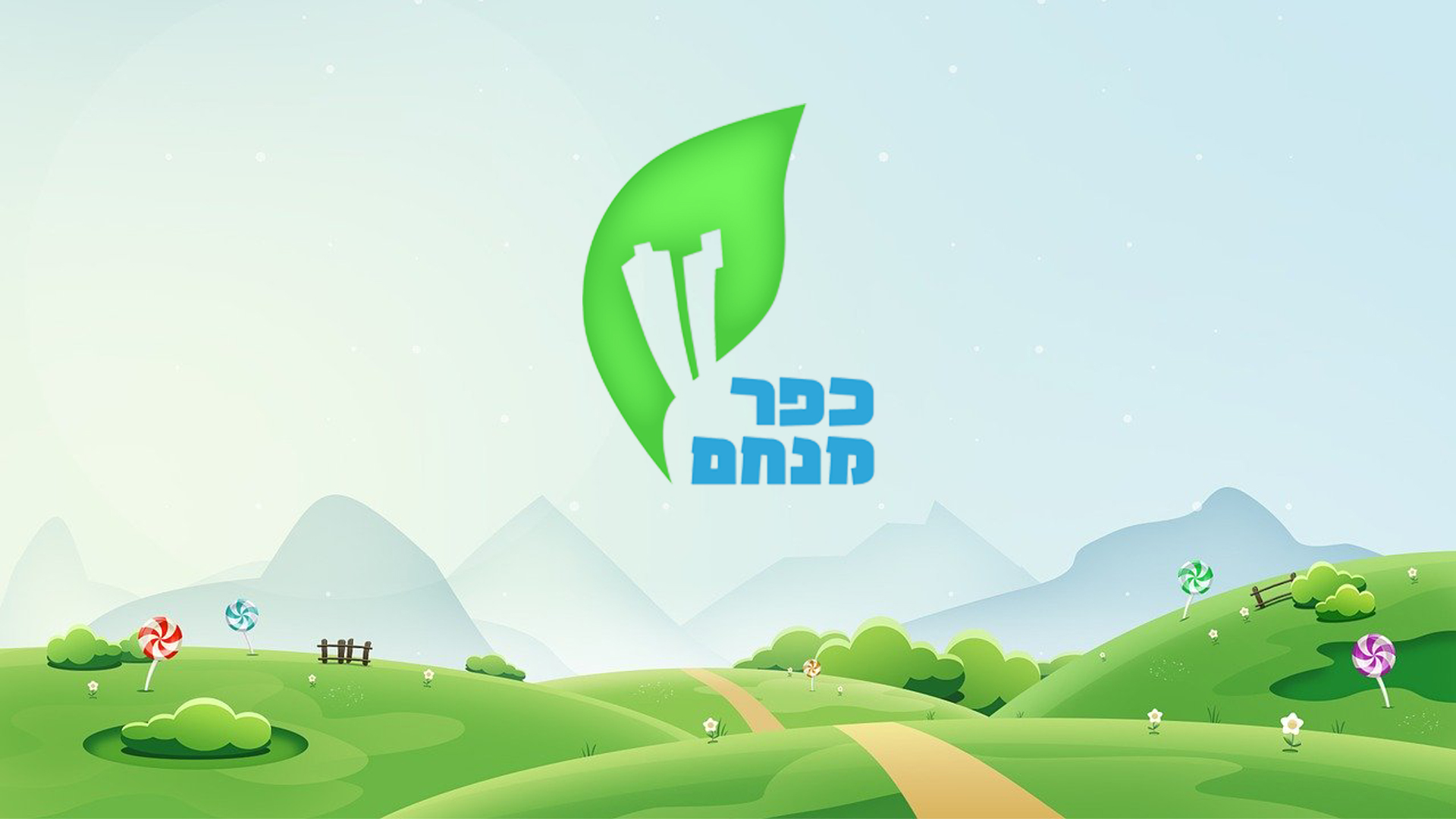 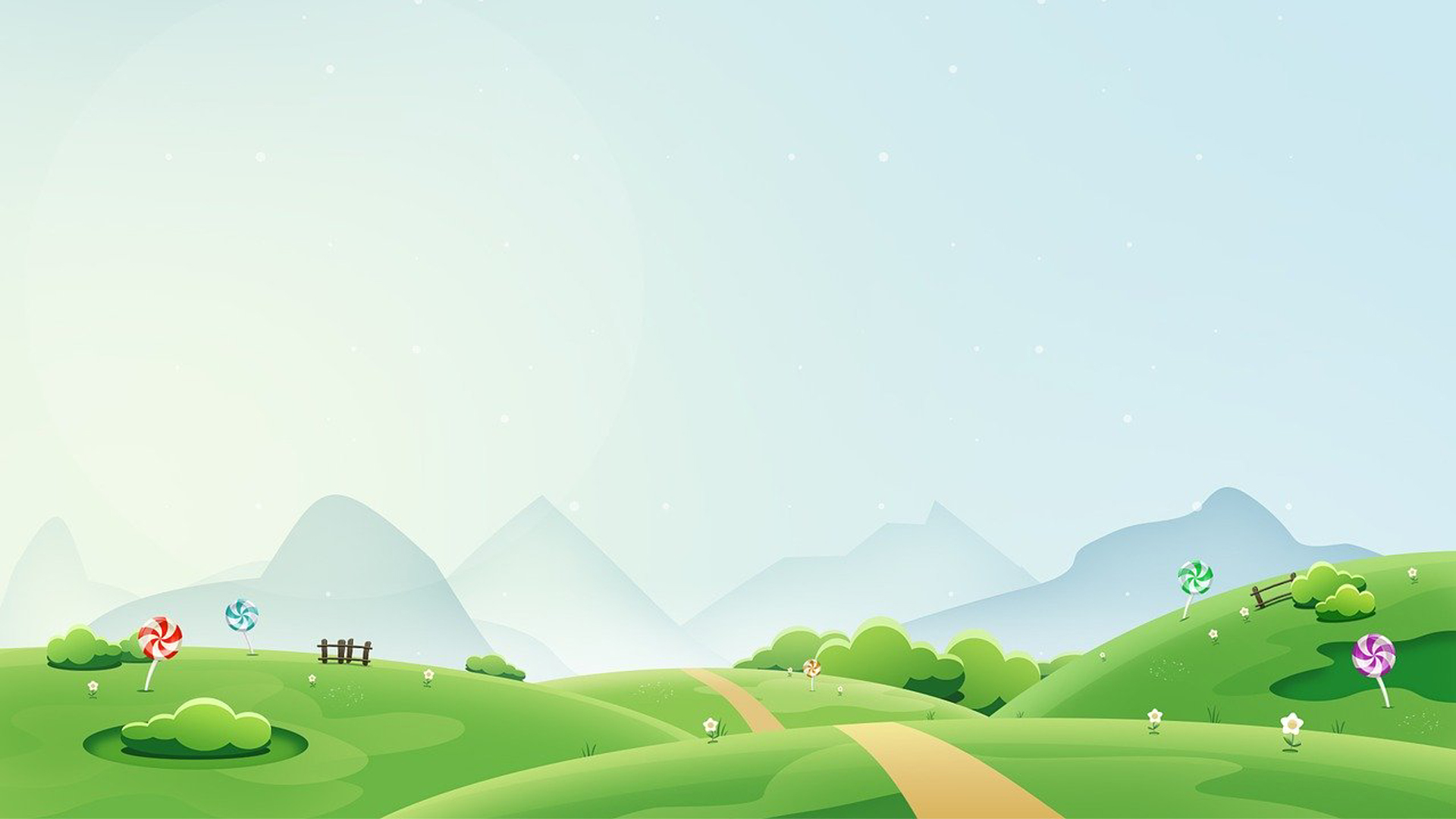 אבודרם
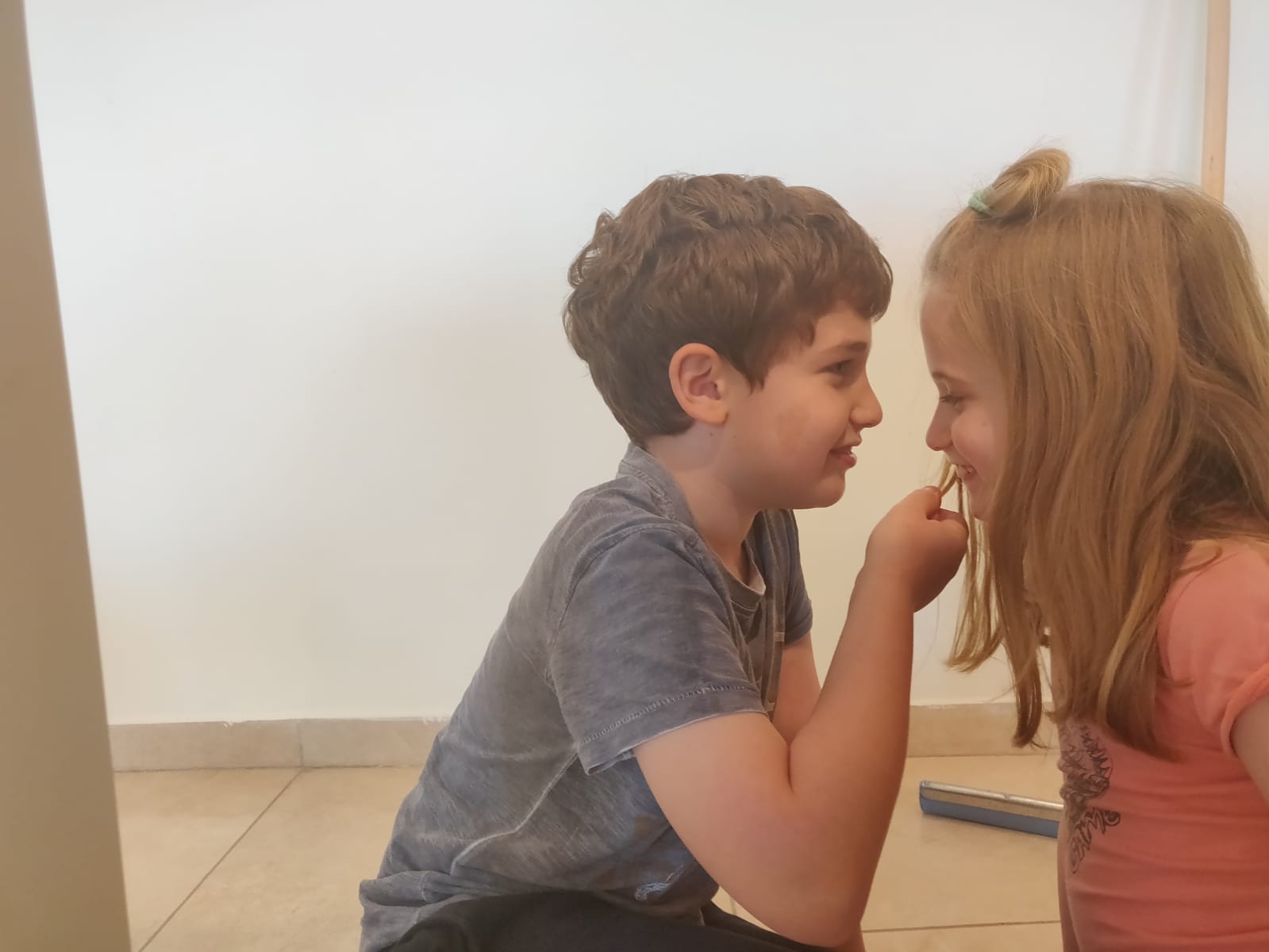 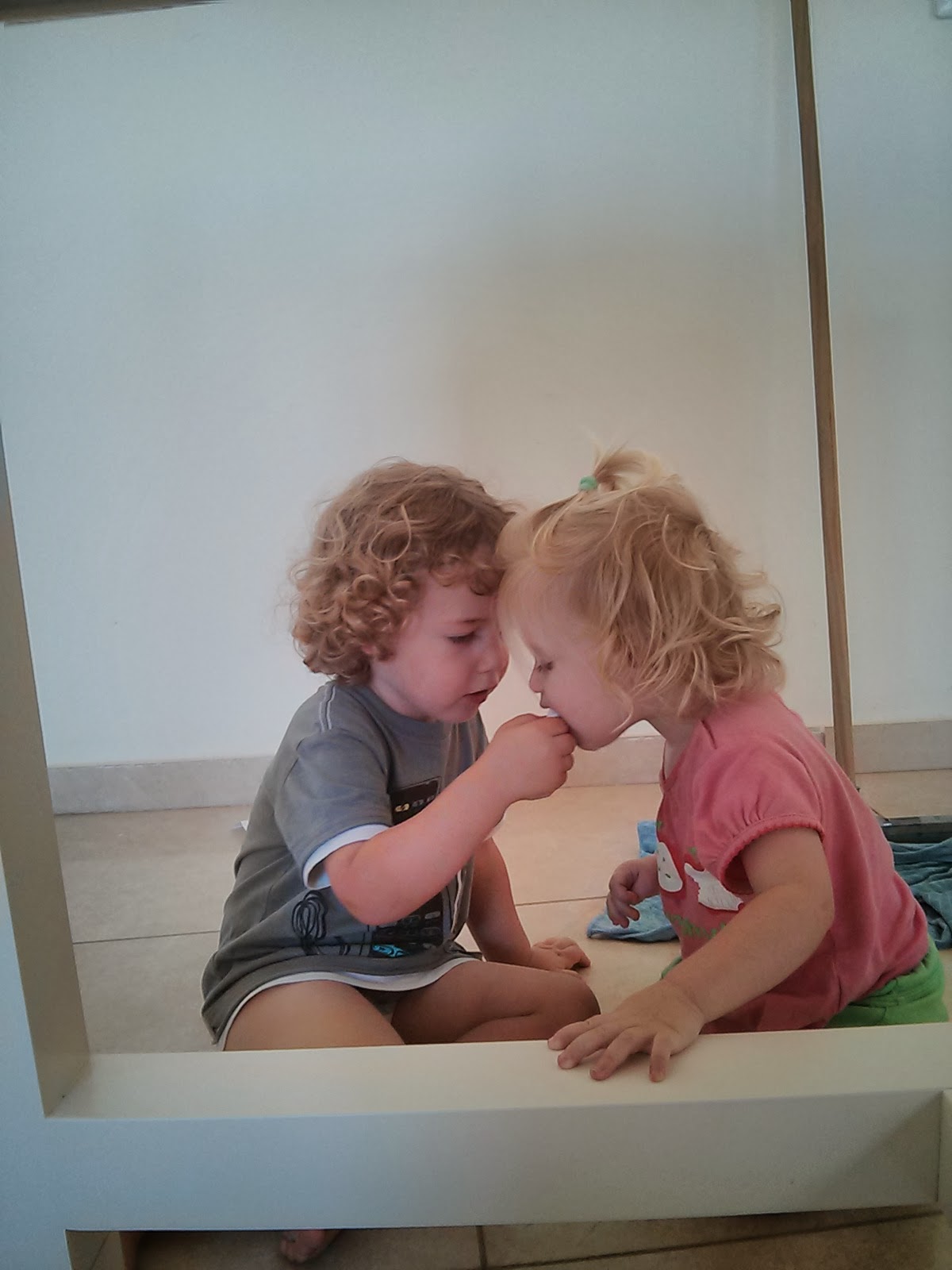 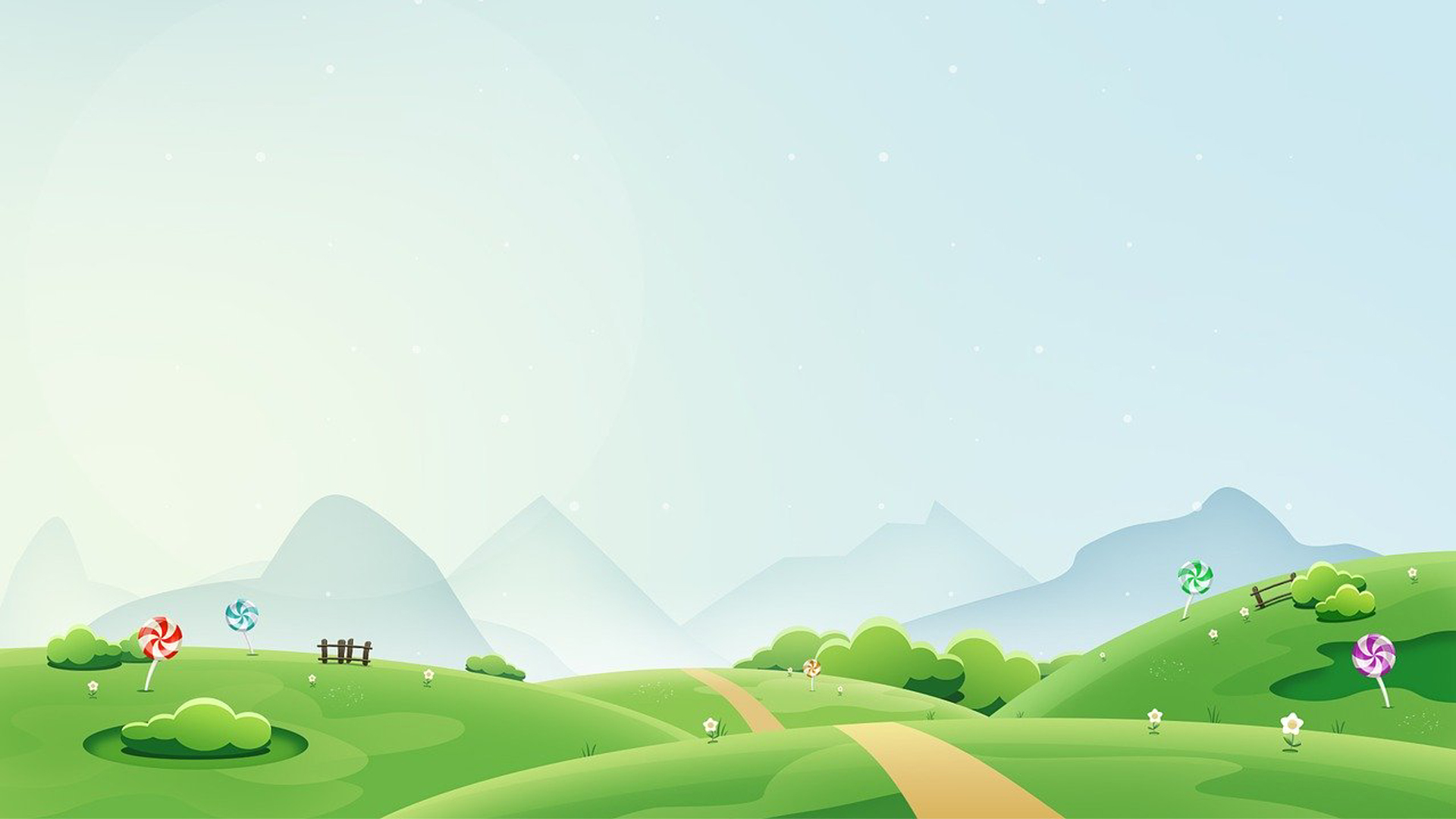 אבירם
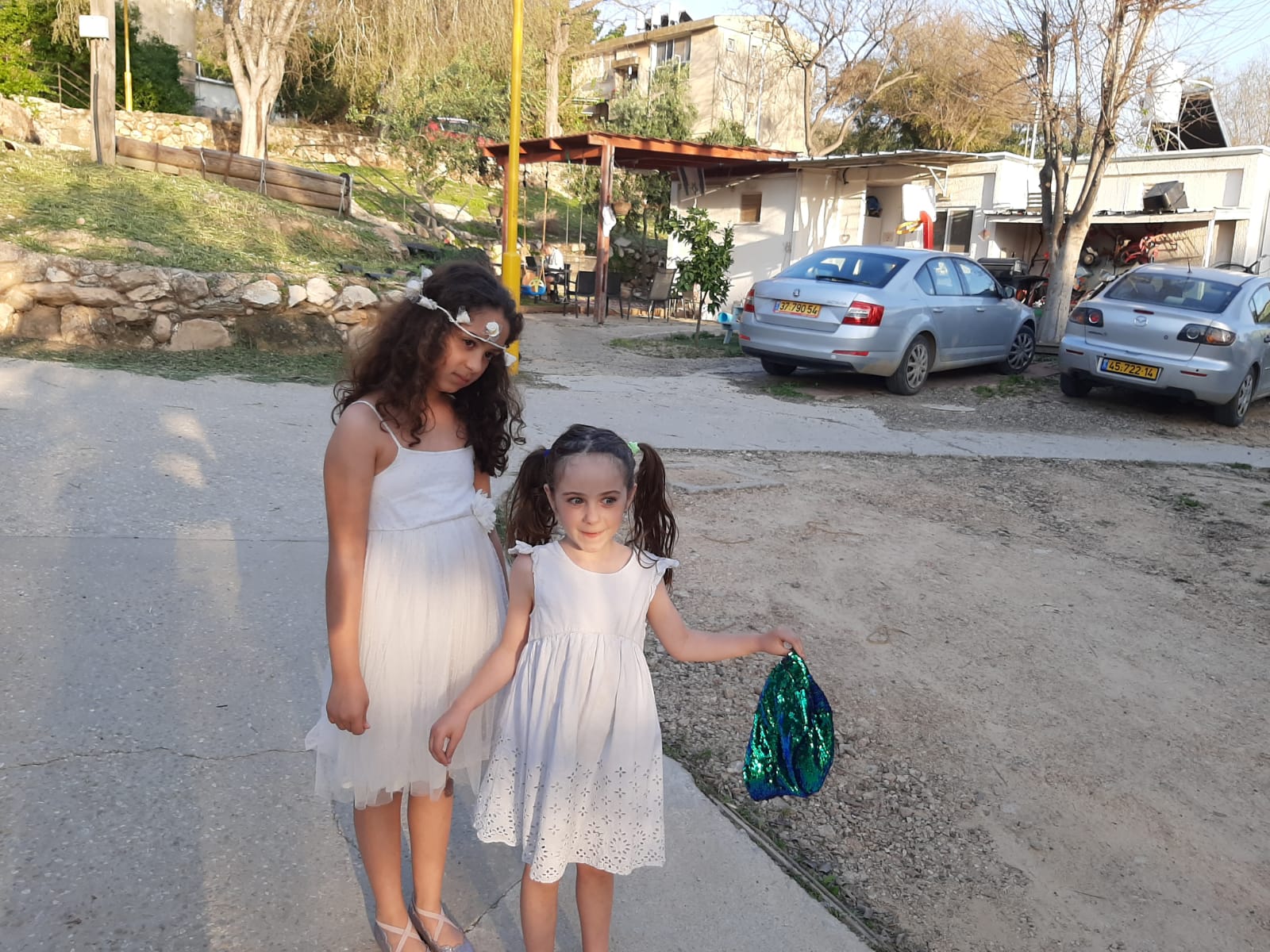 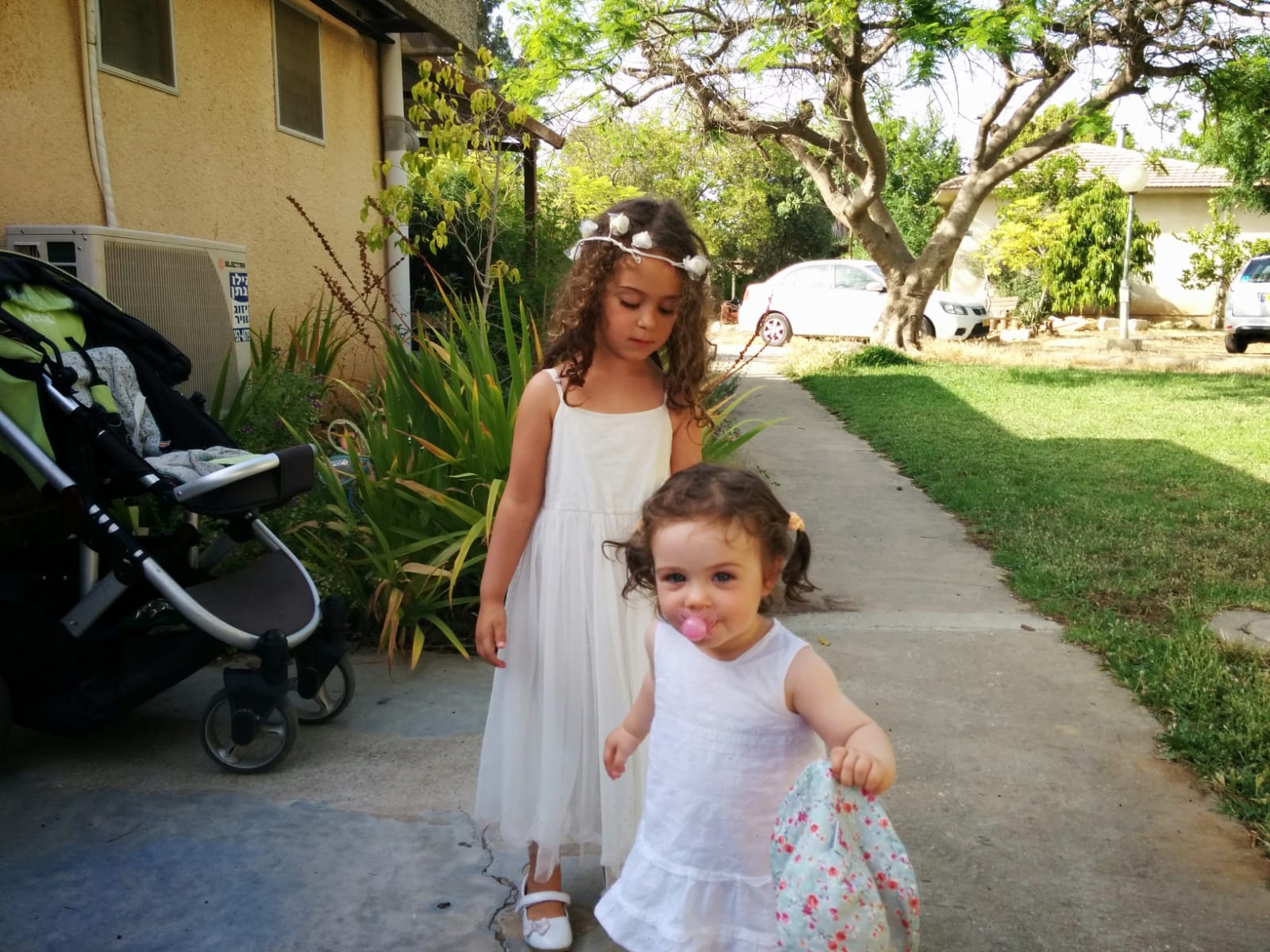 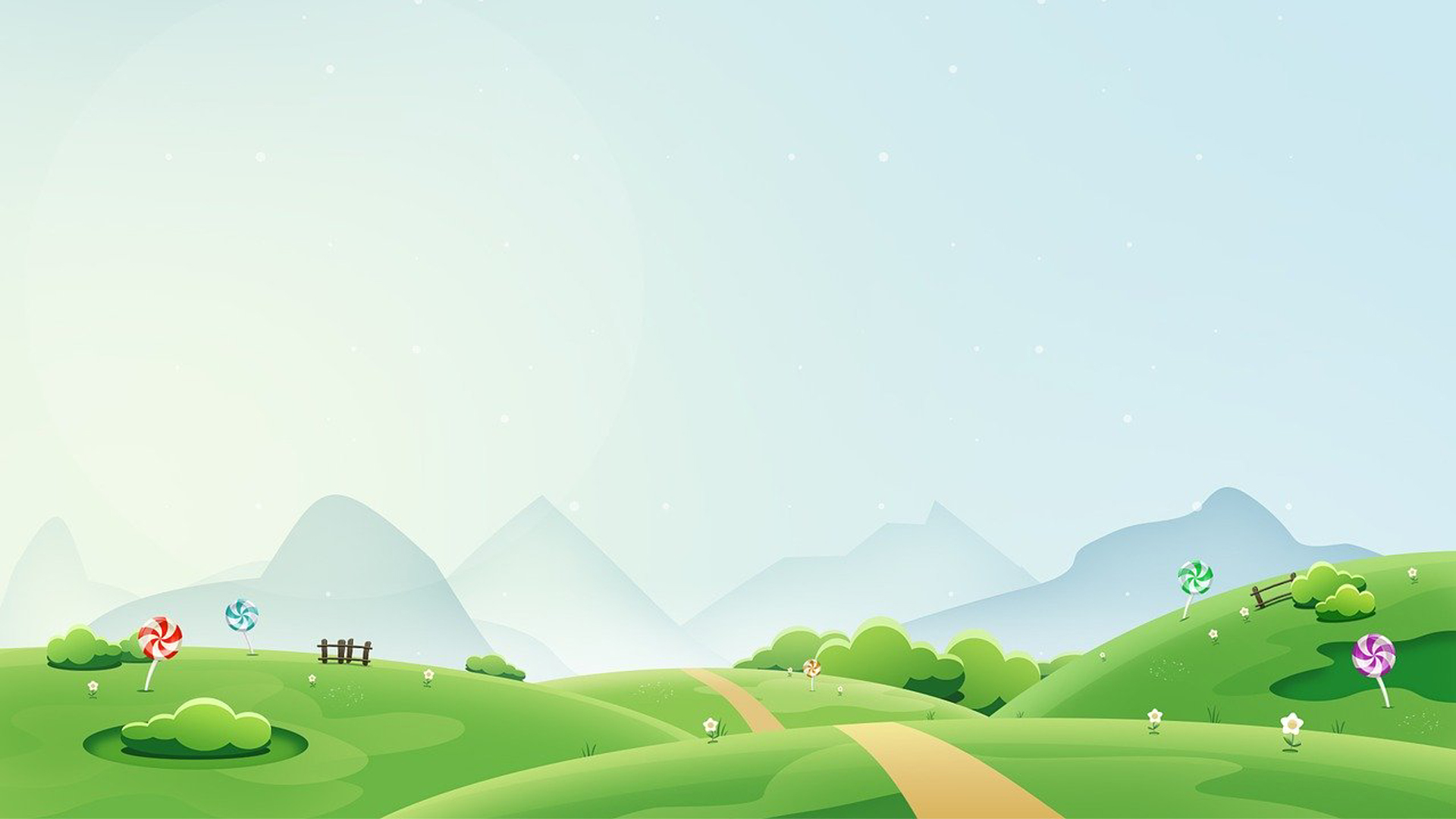 אבן זהב
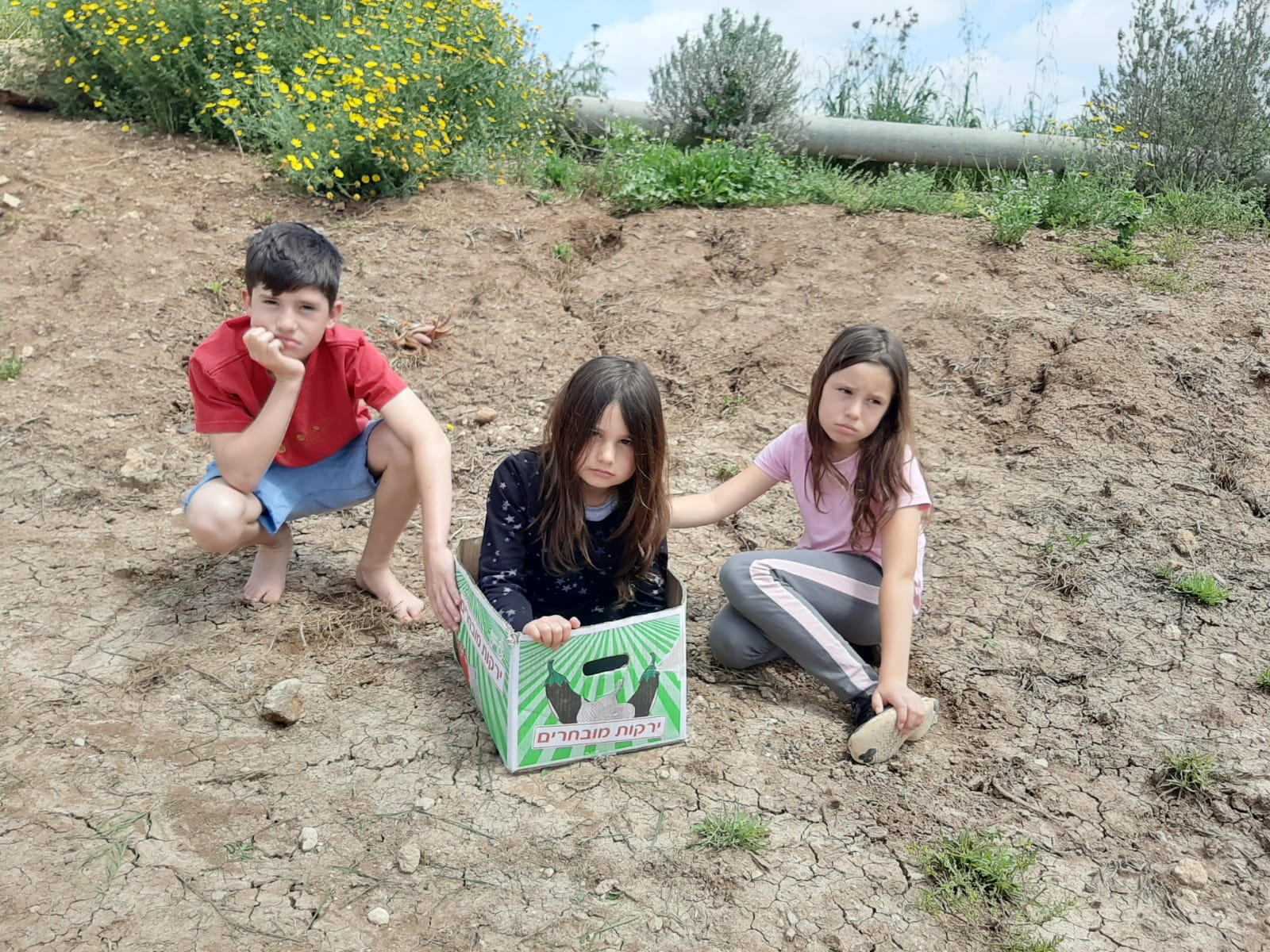 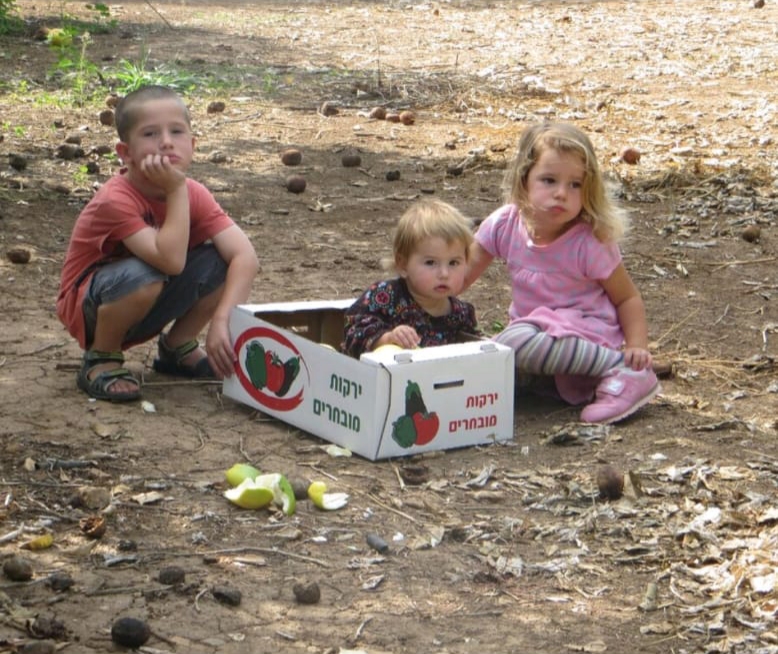 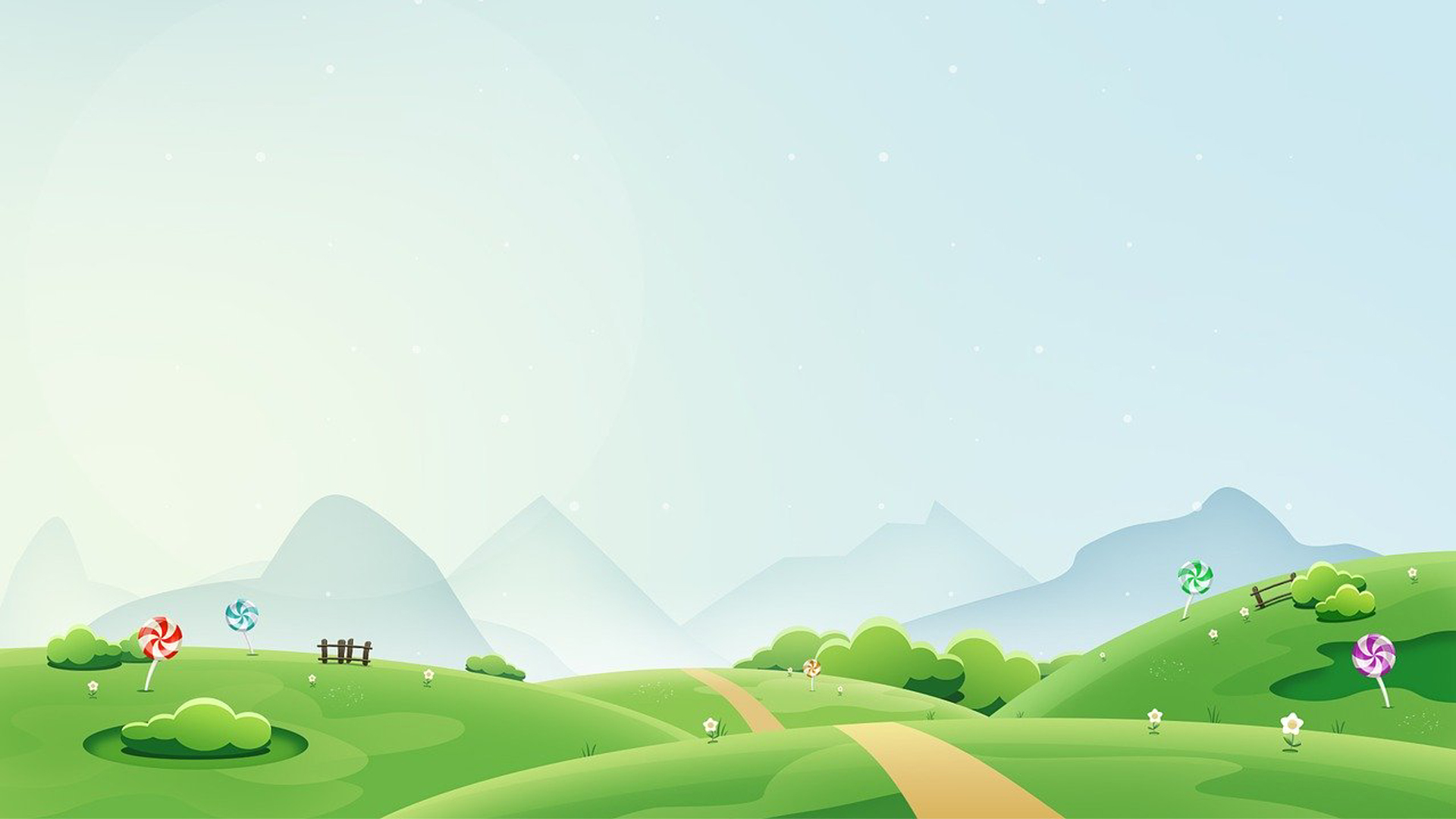 אורן
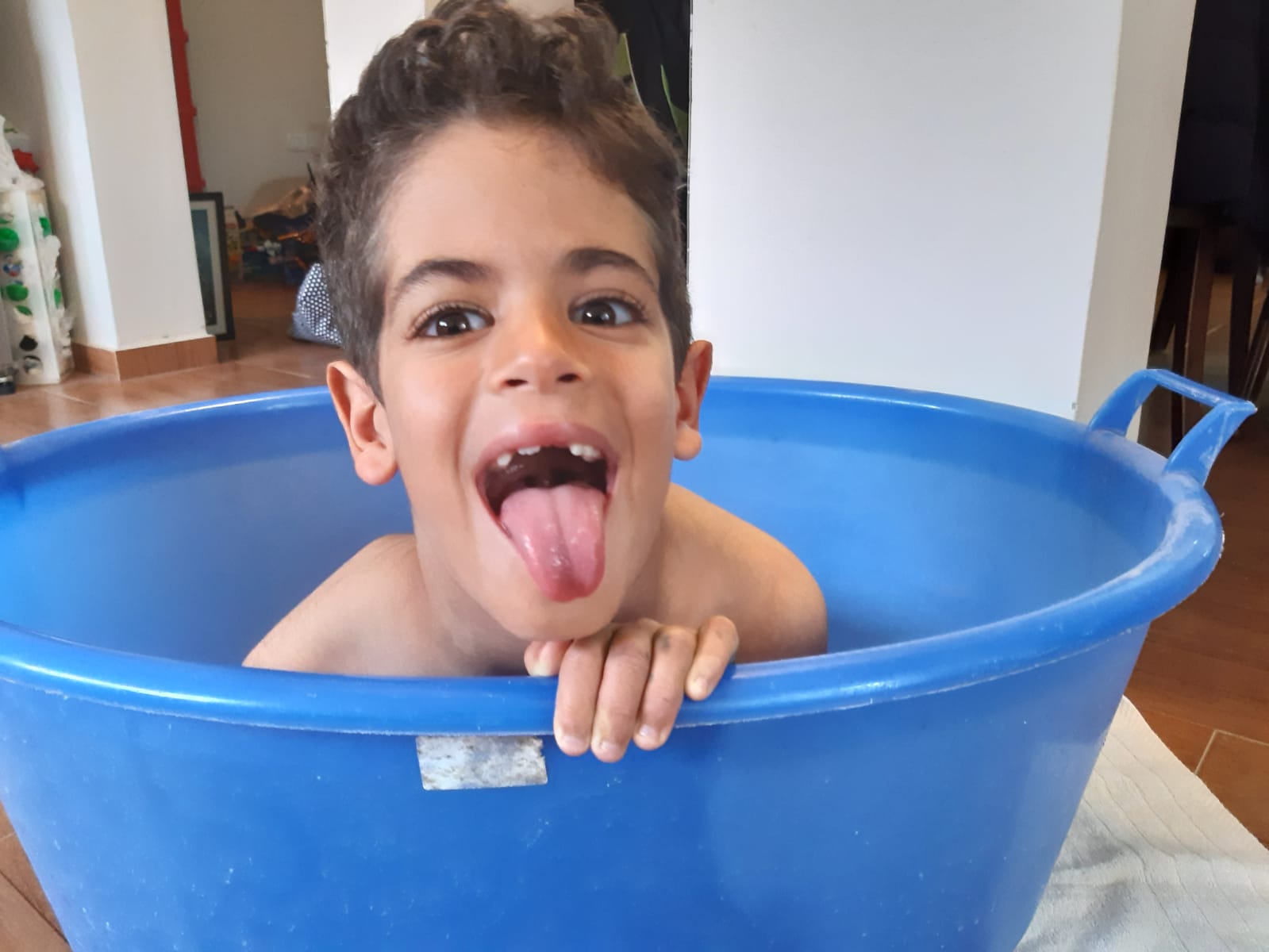 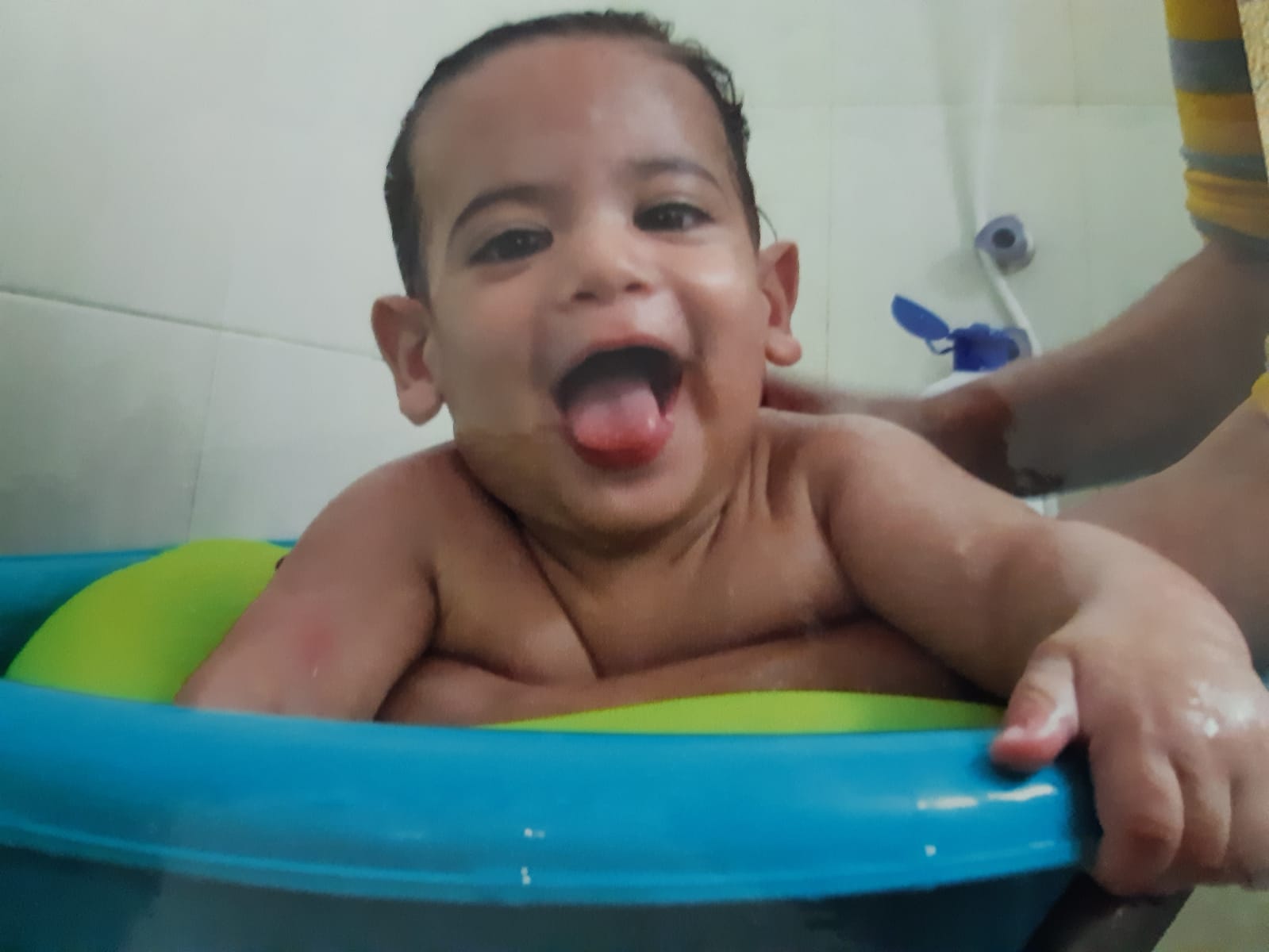 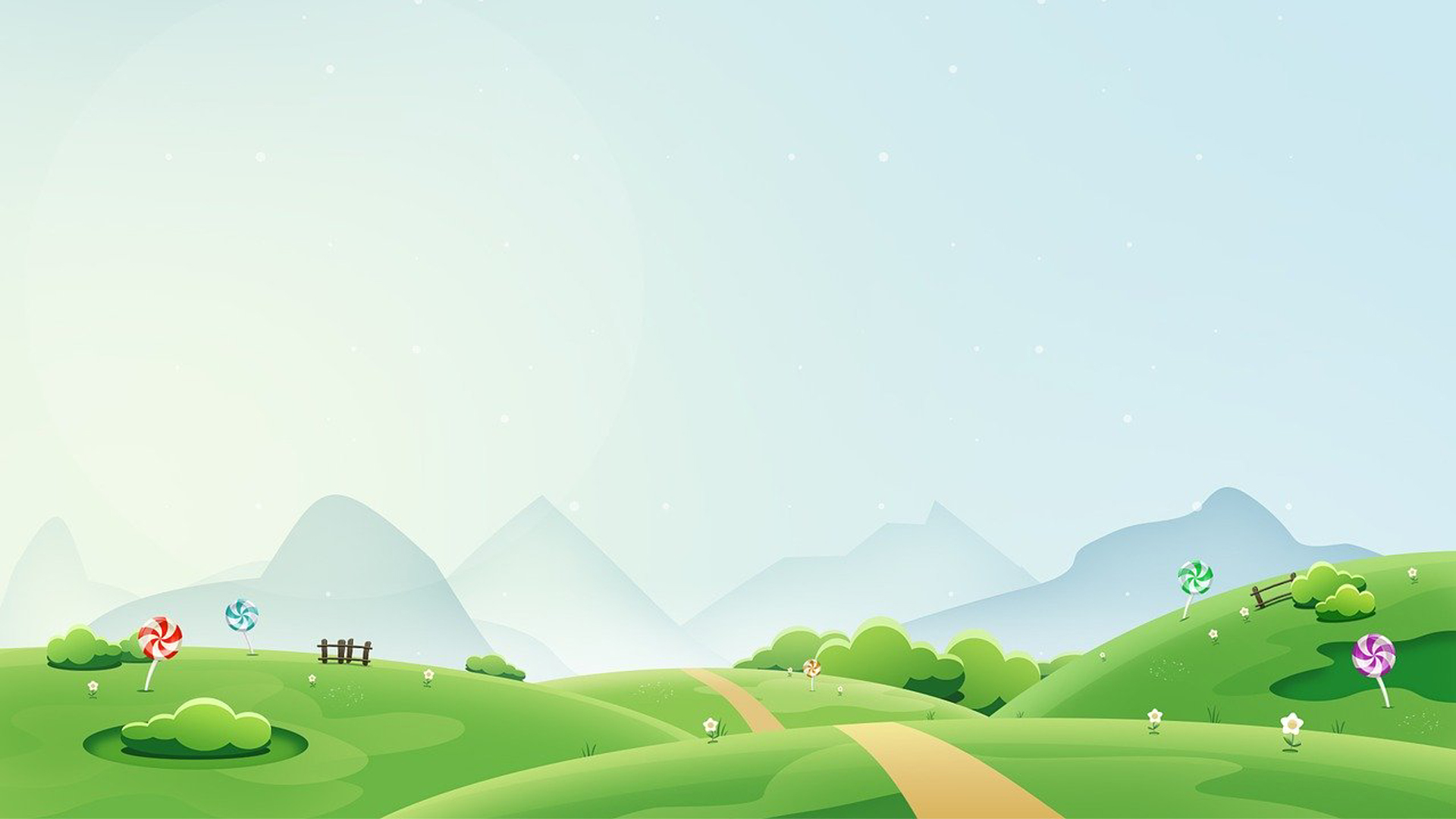 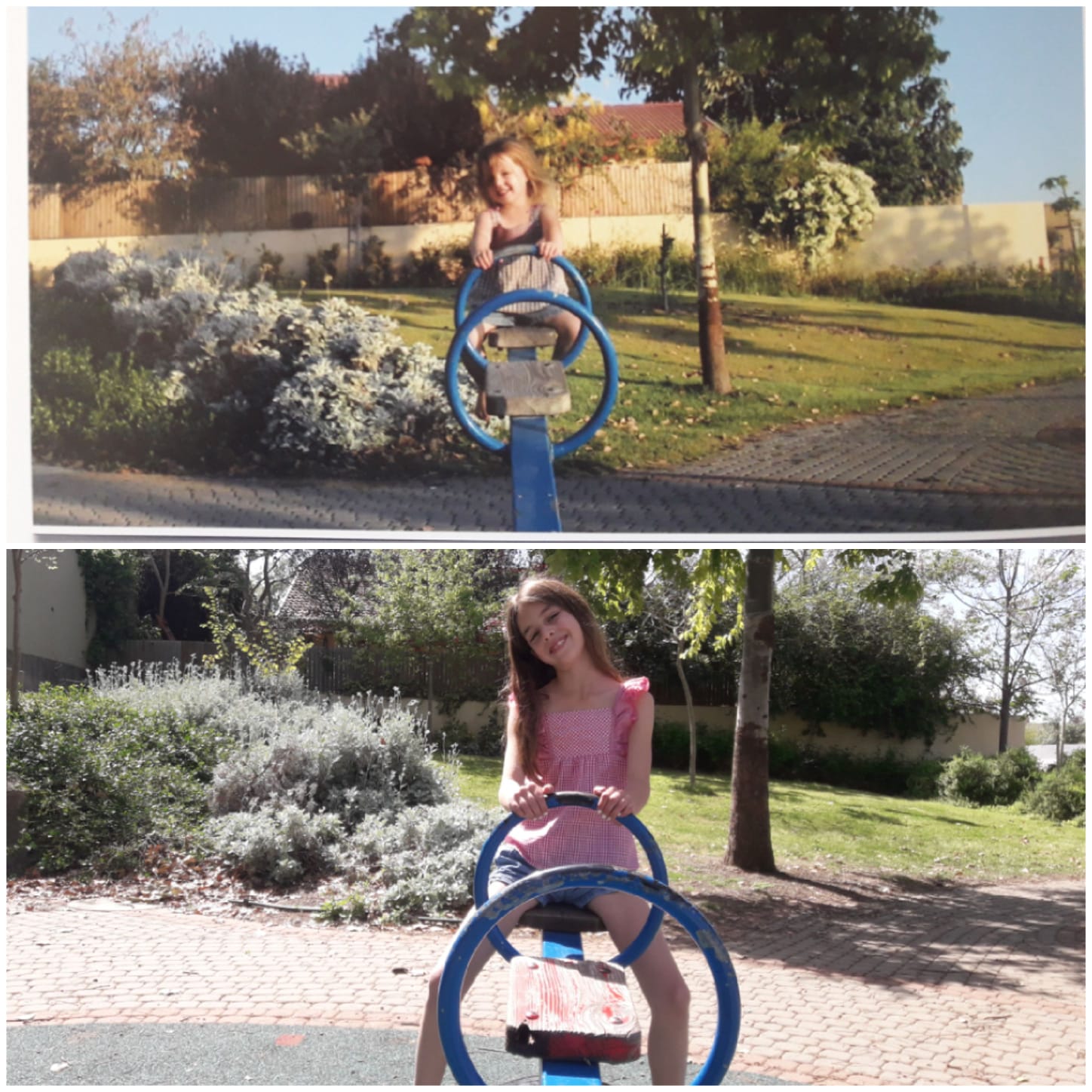 אילון
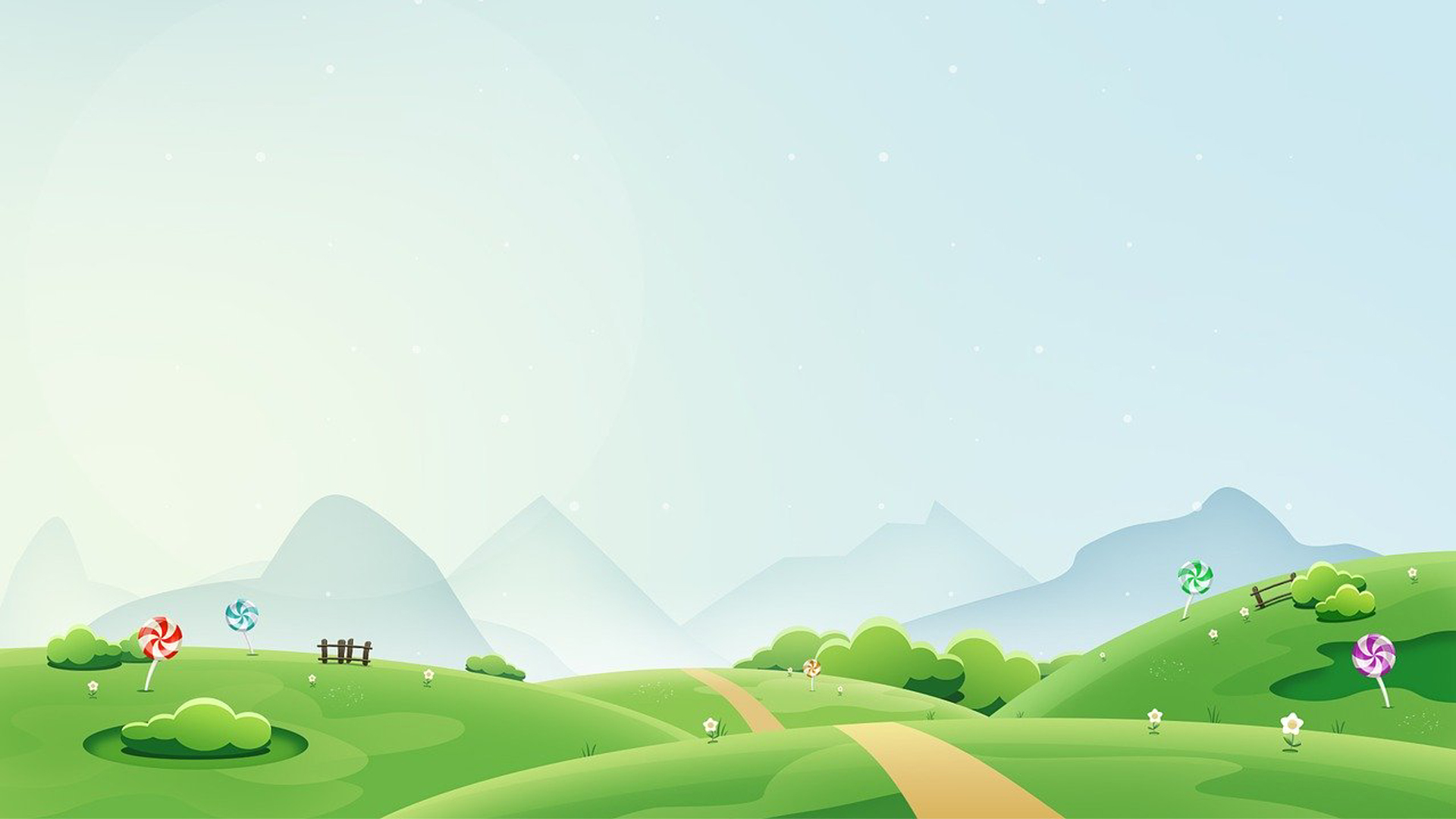 אלוש
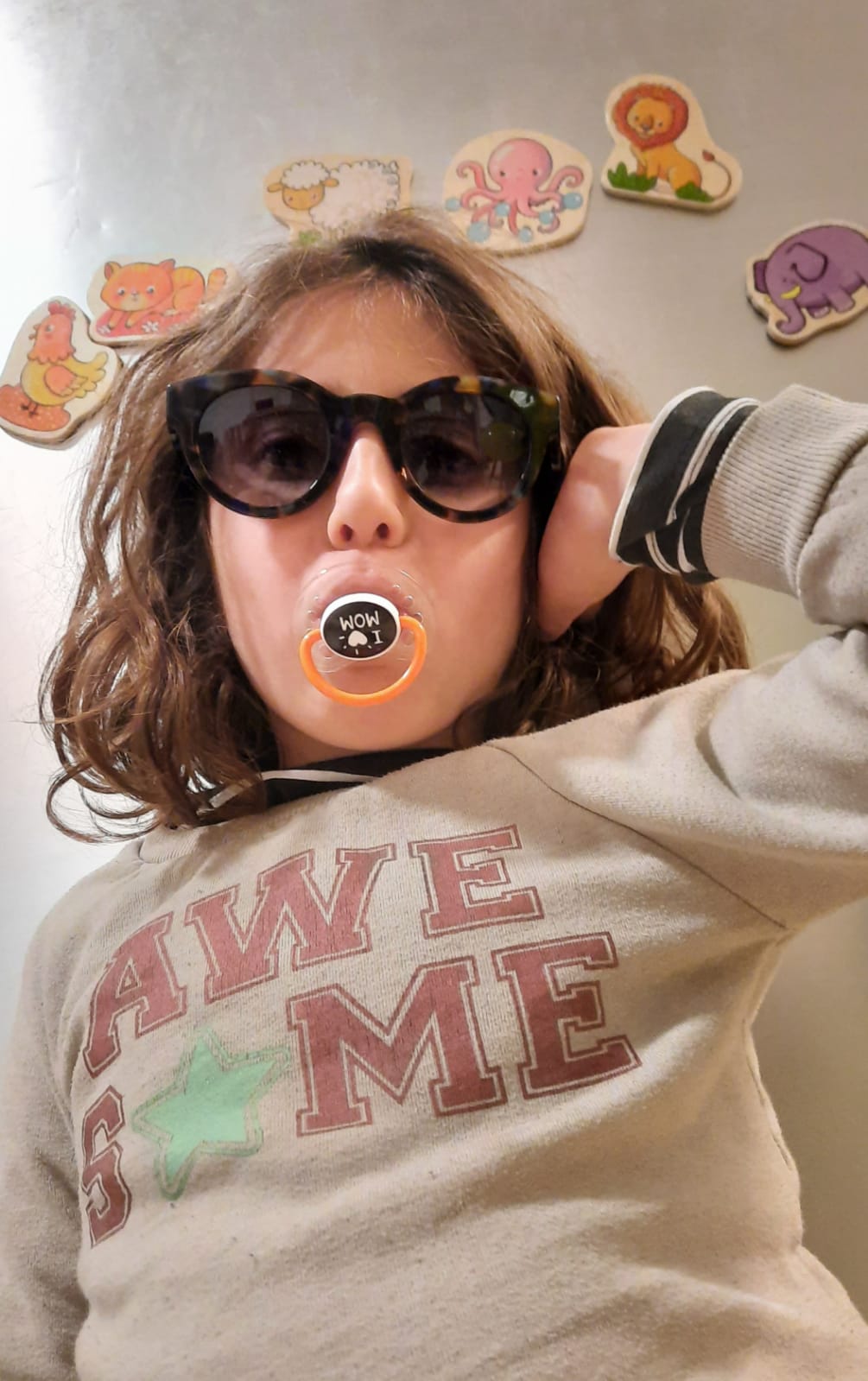 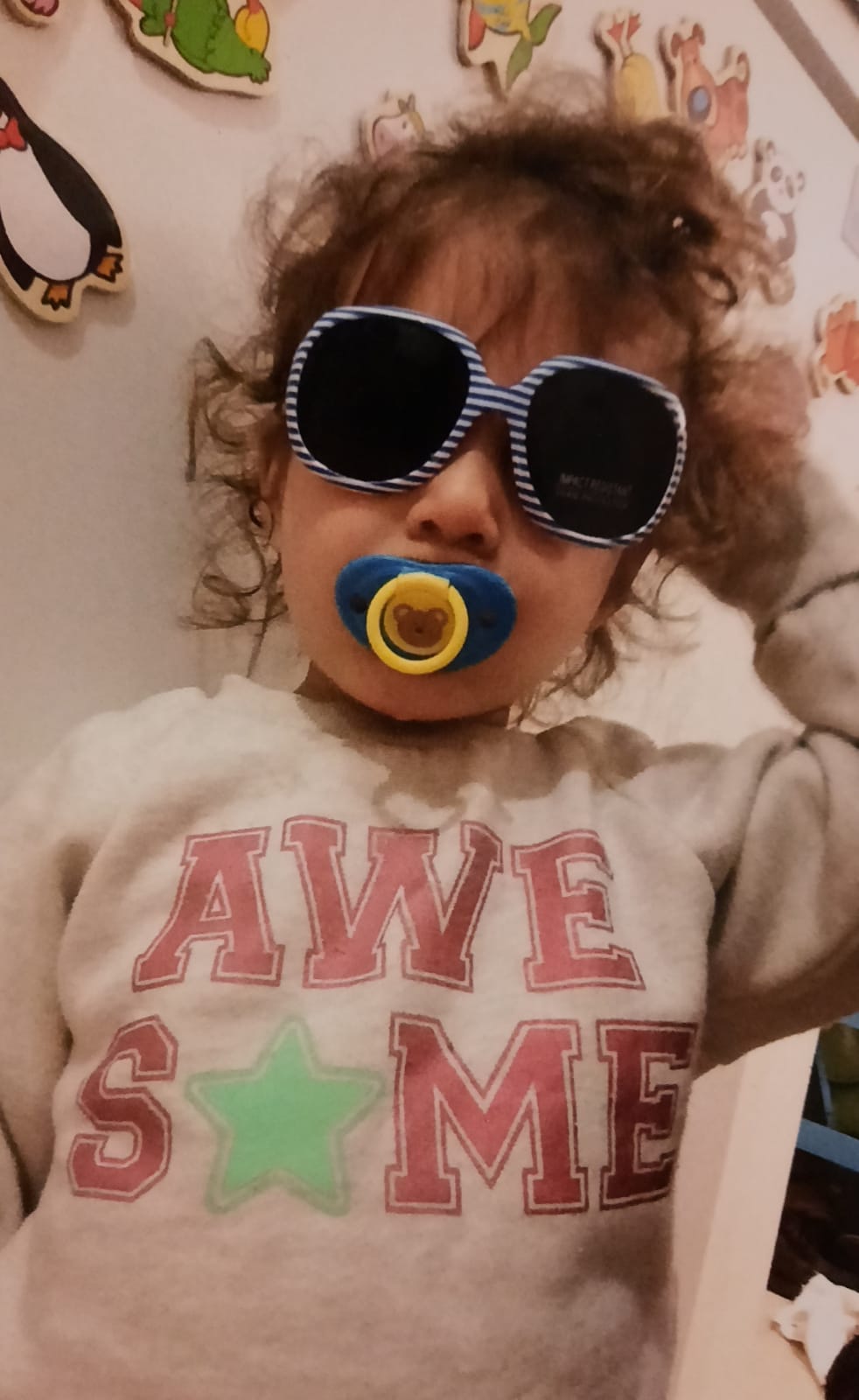 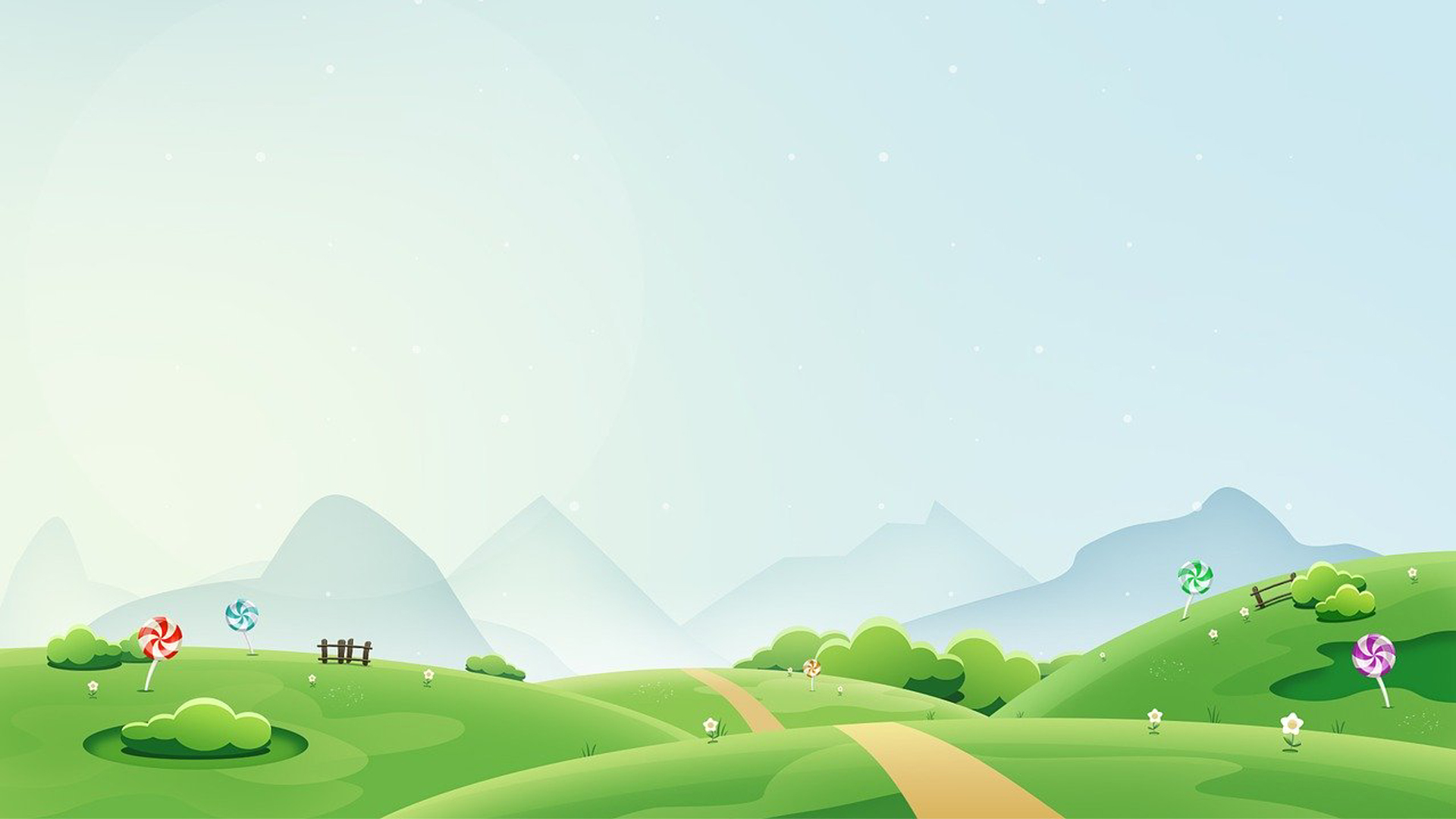 אמויאל
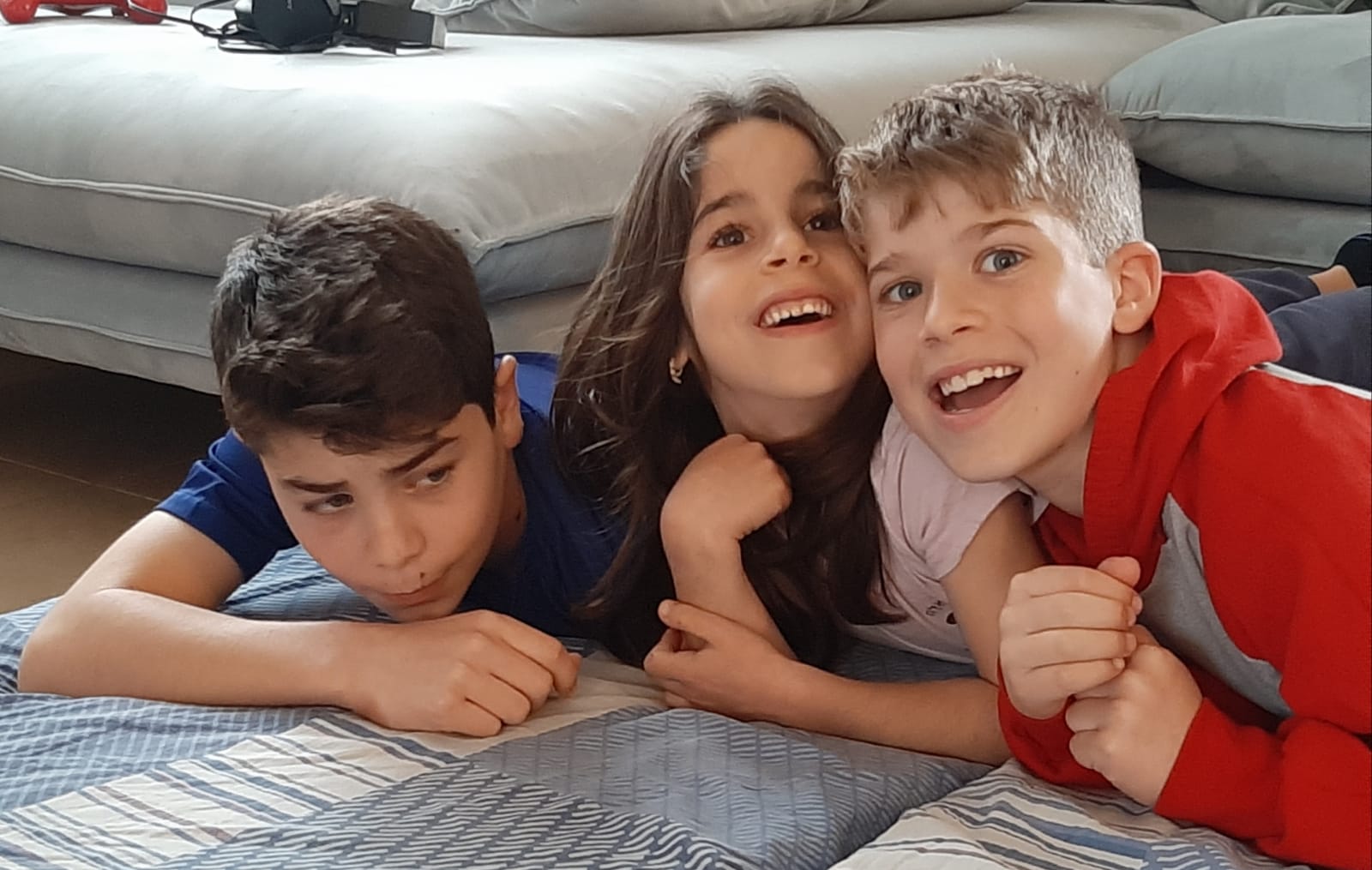 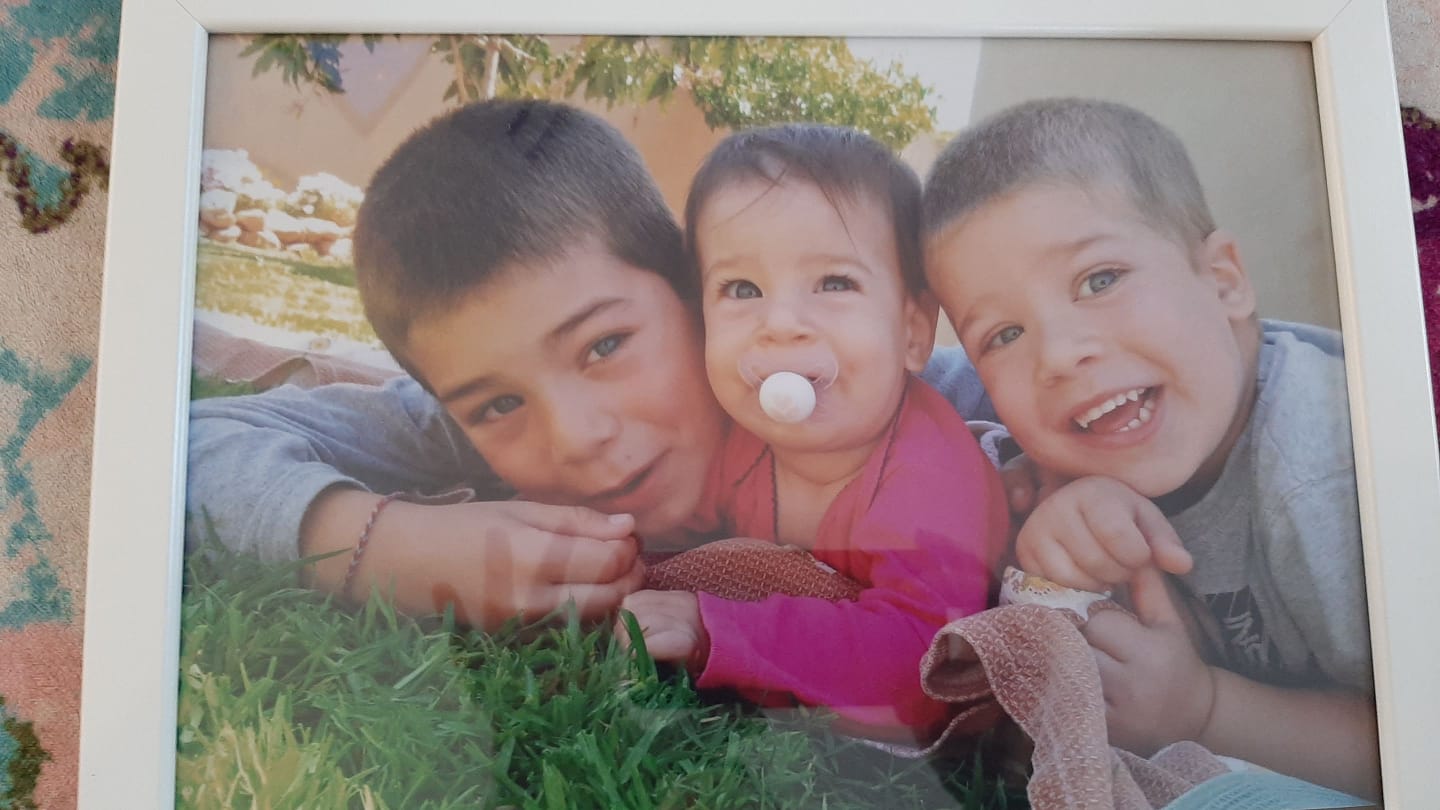 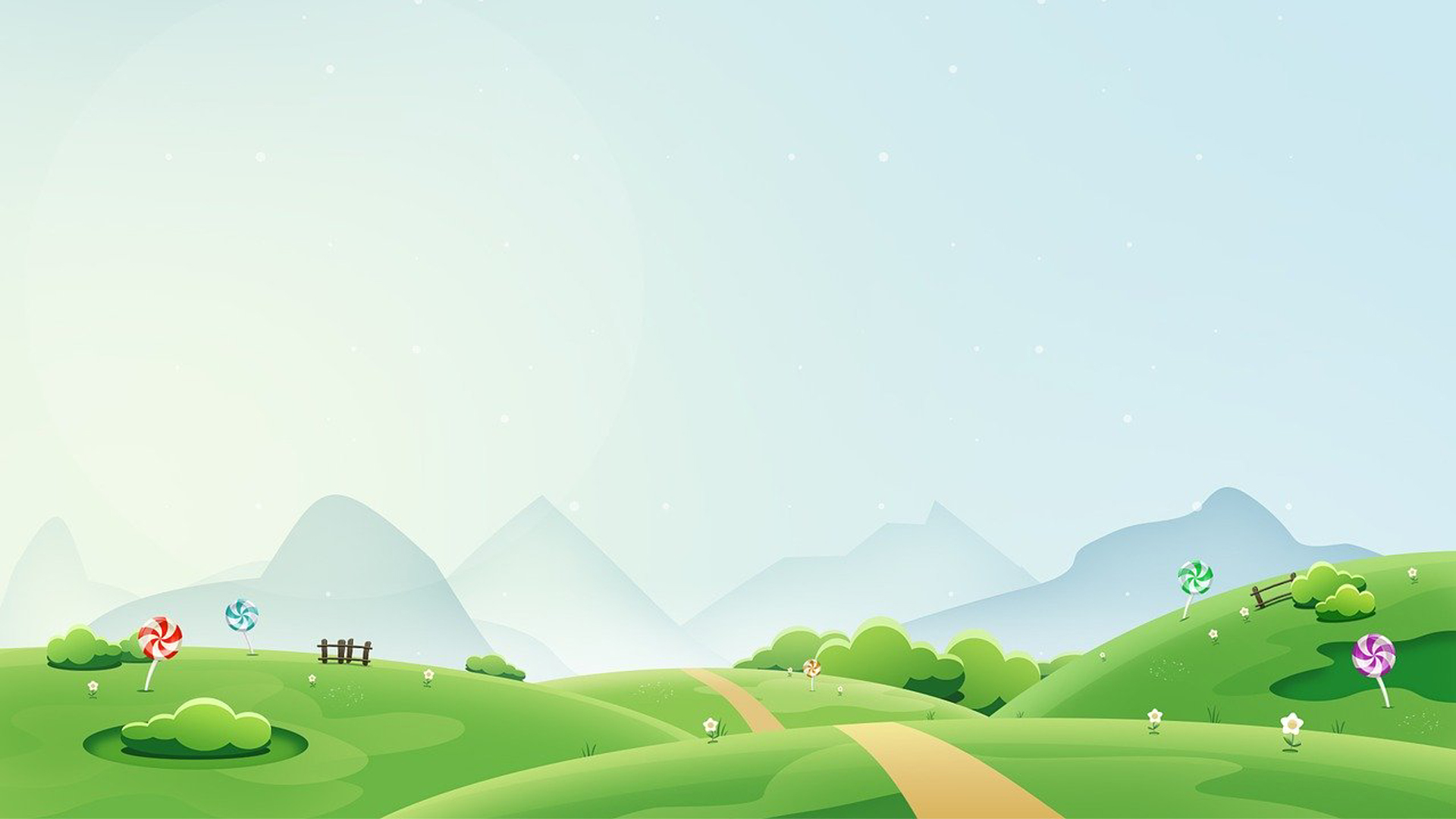 ארדיטי
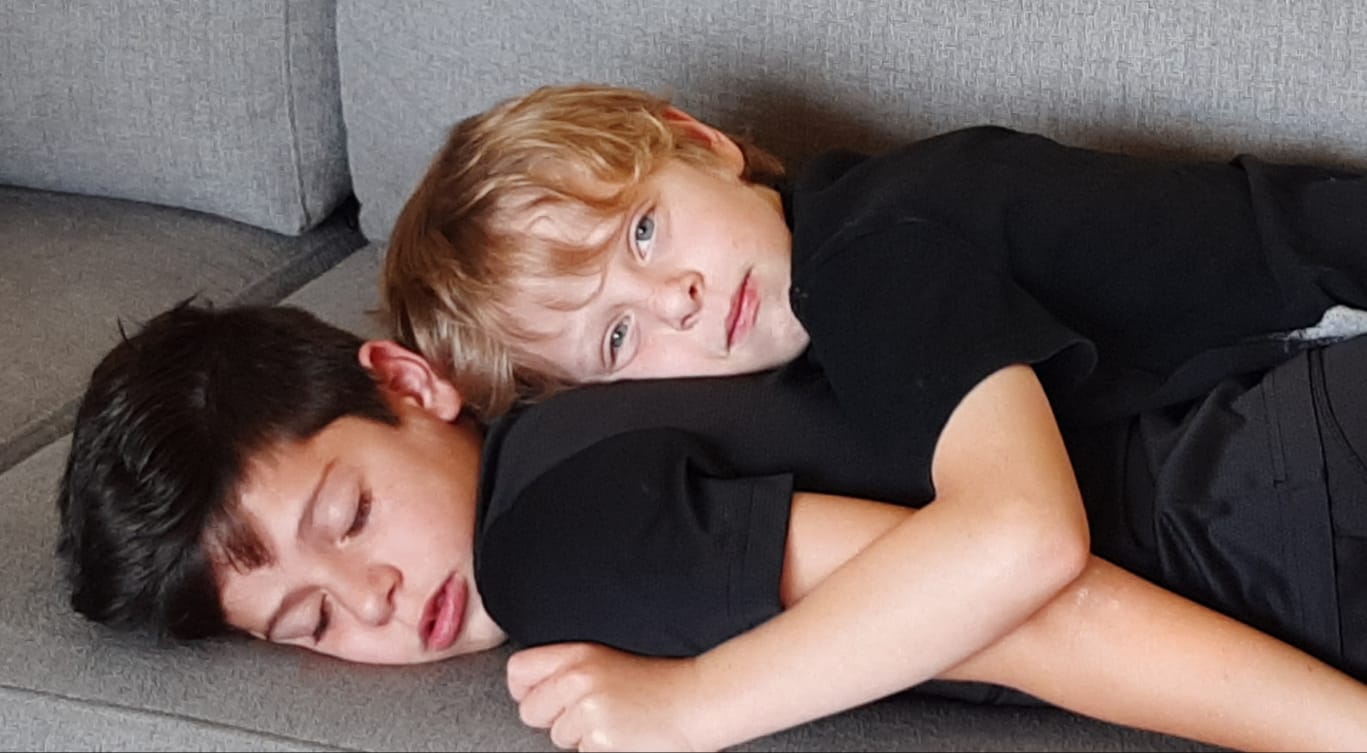 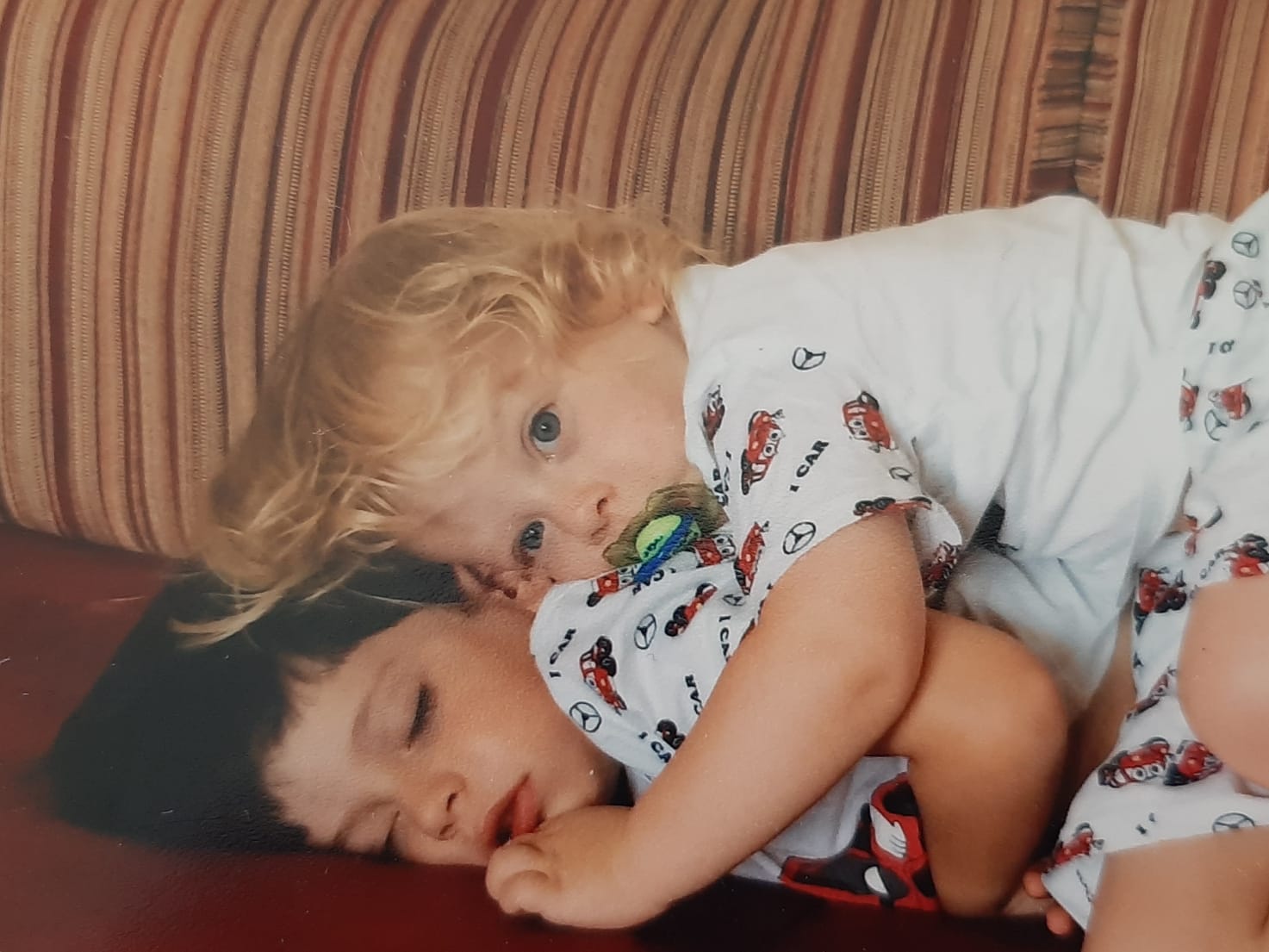 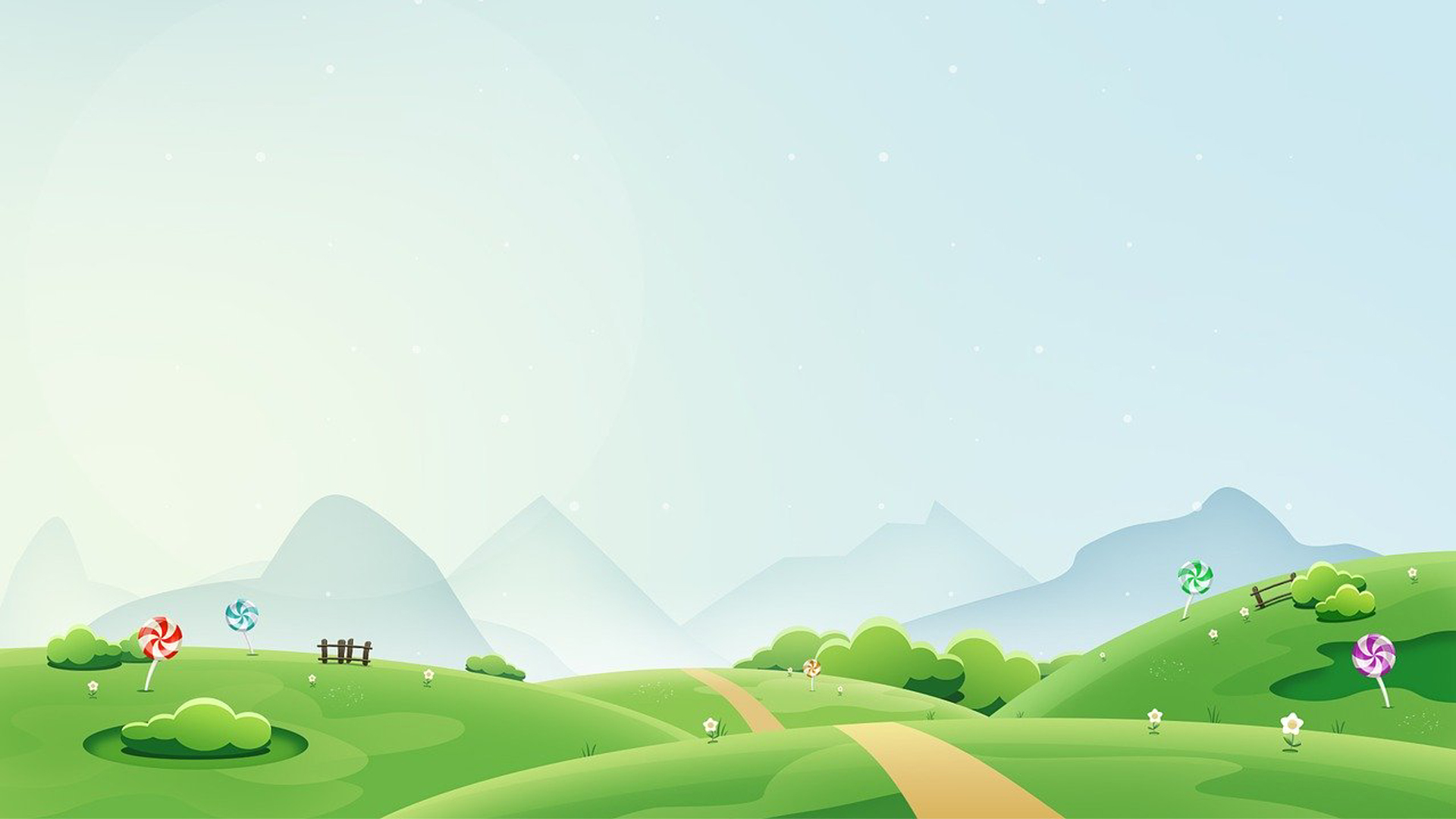 בהט
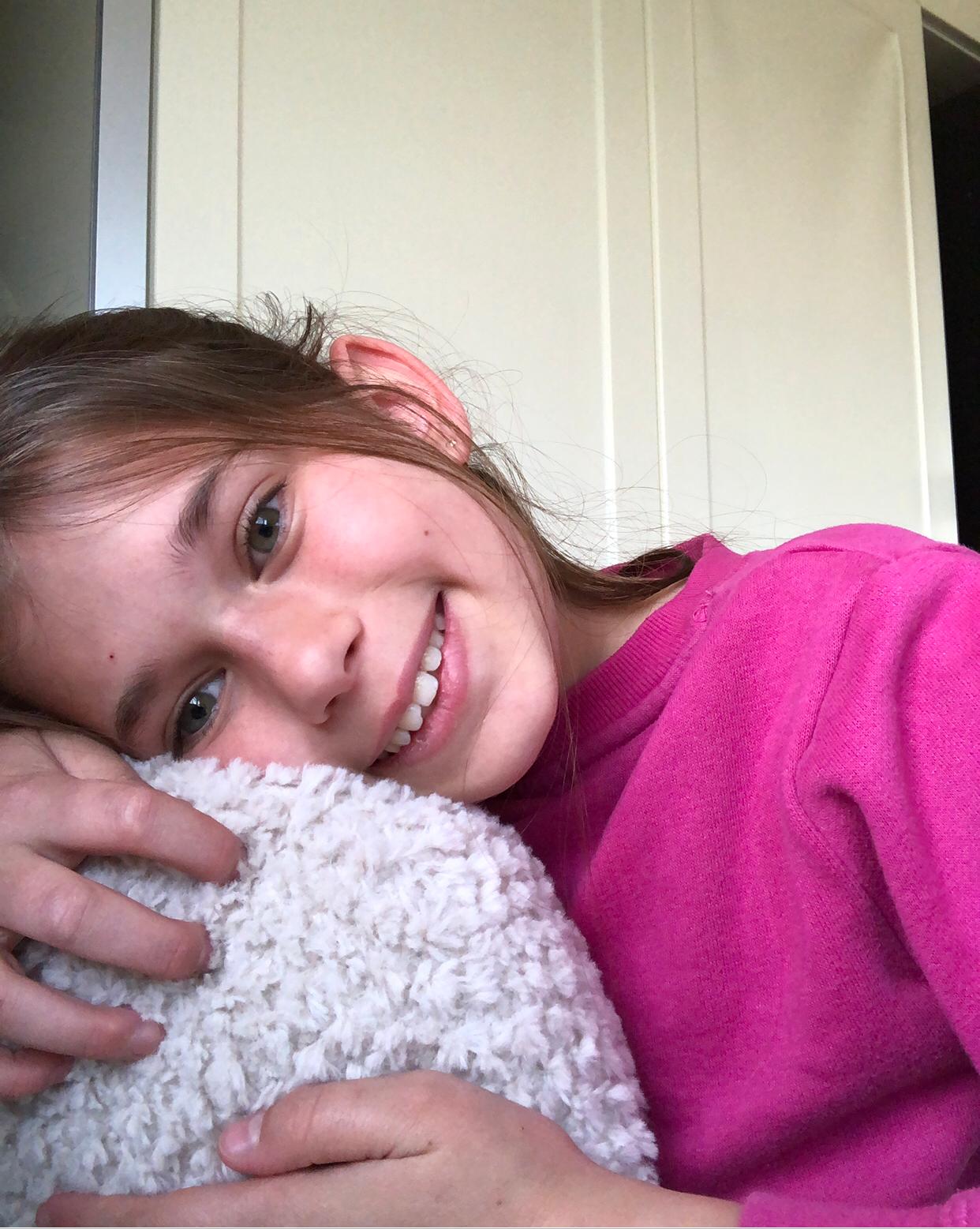 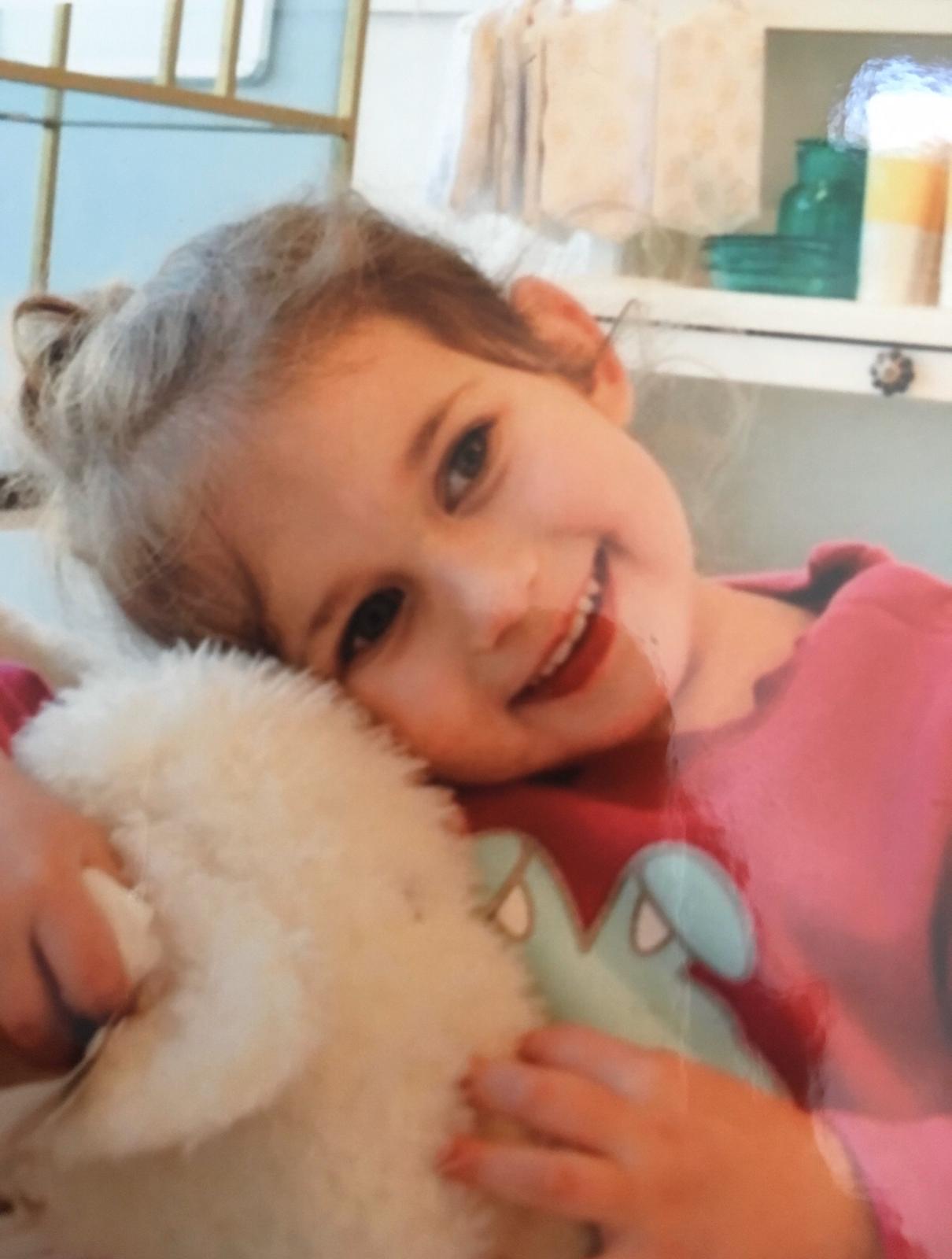 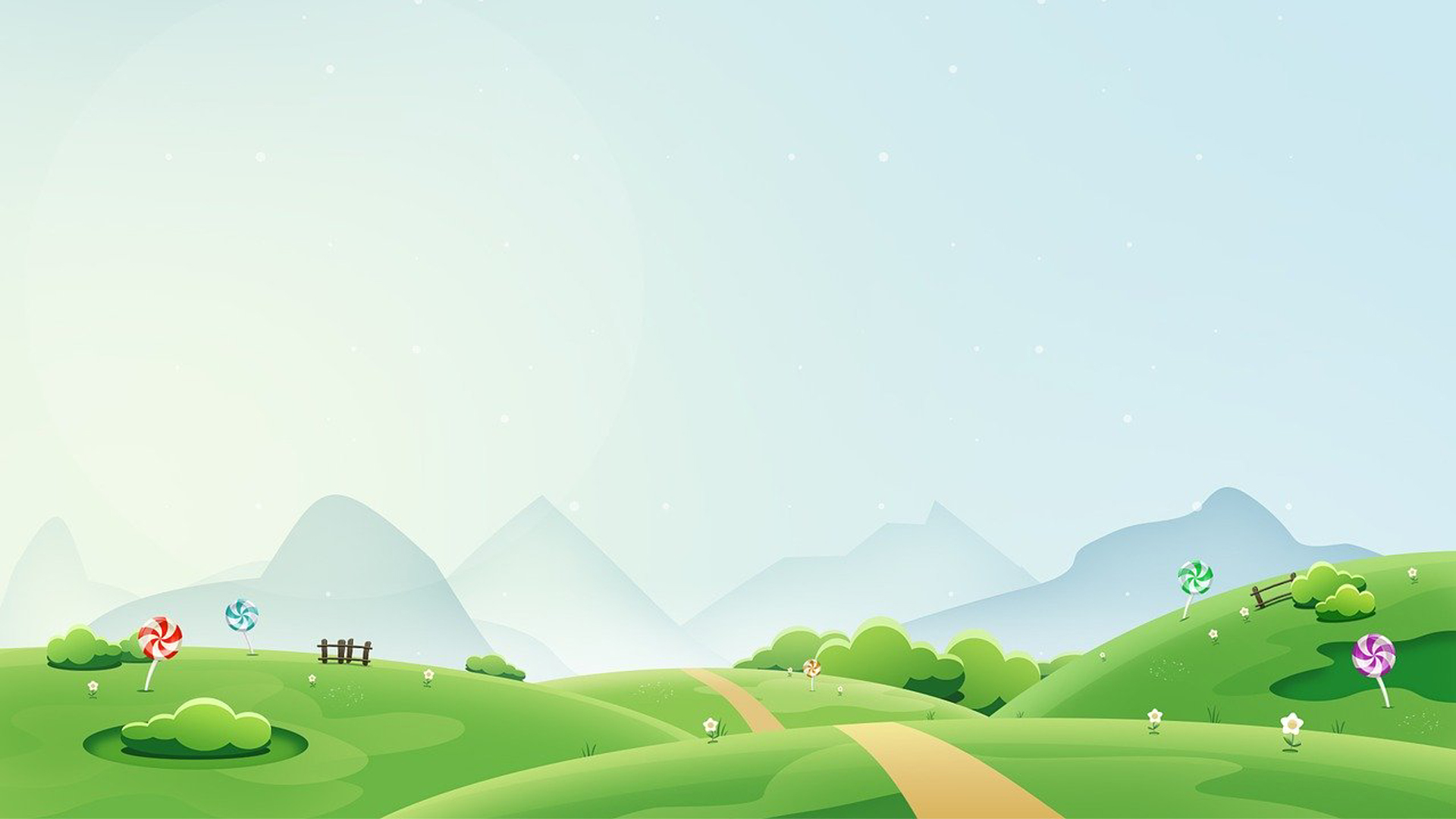 בהר
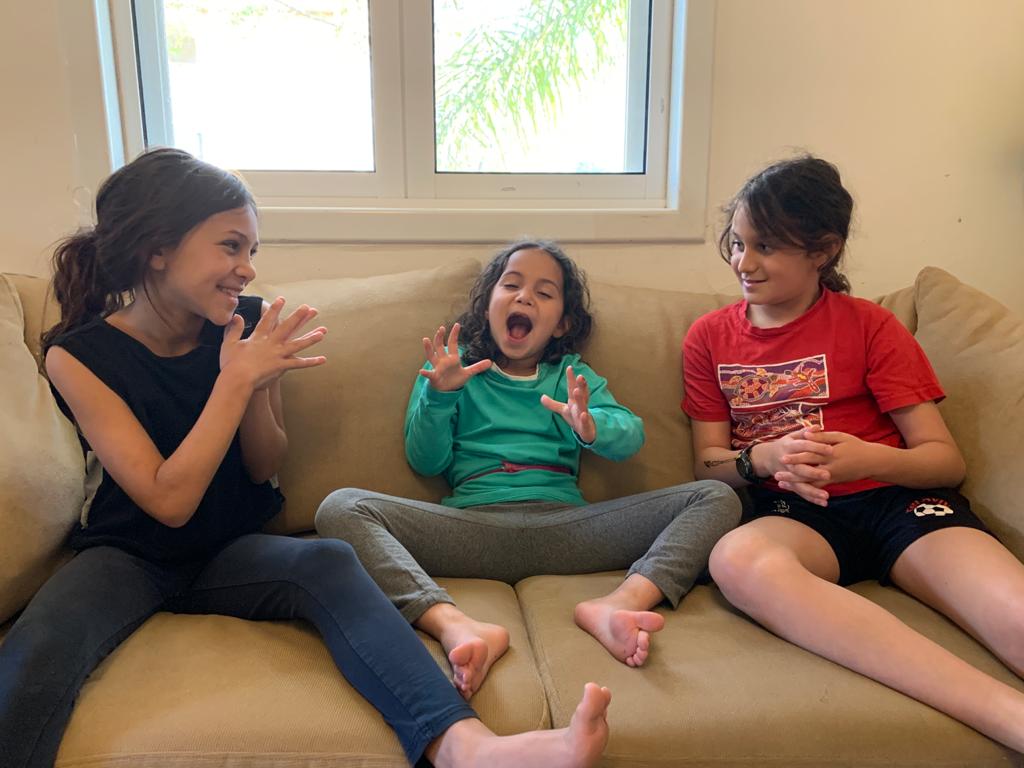 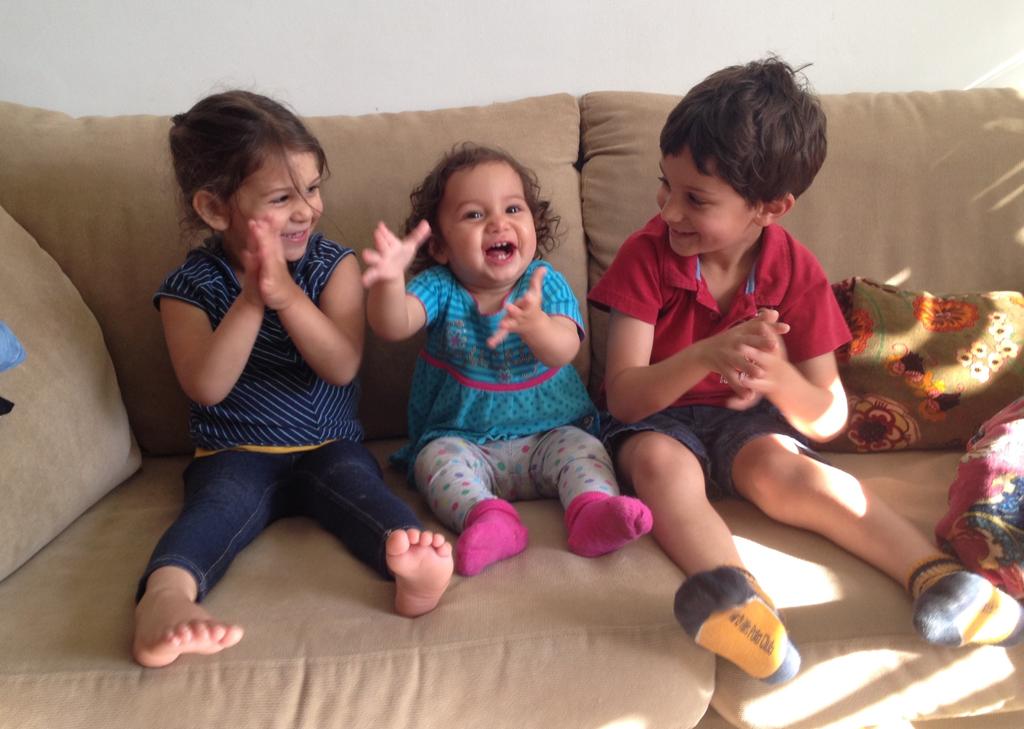 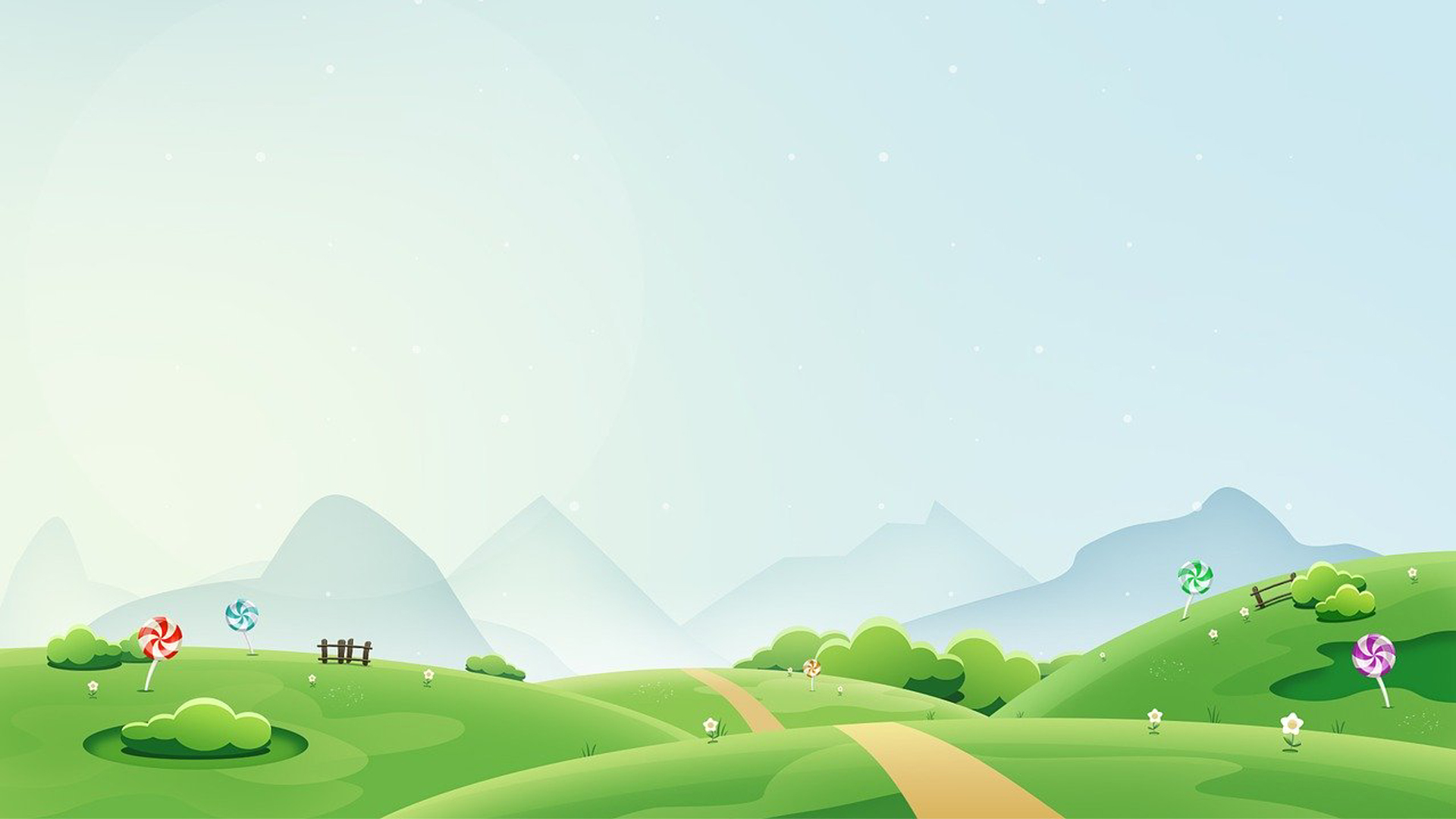 בירן
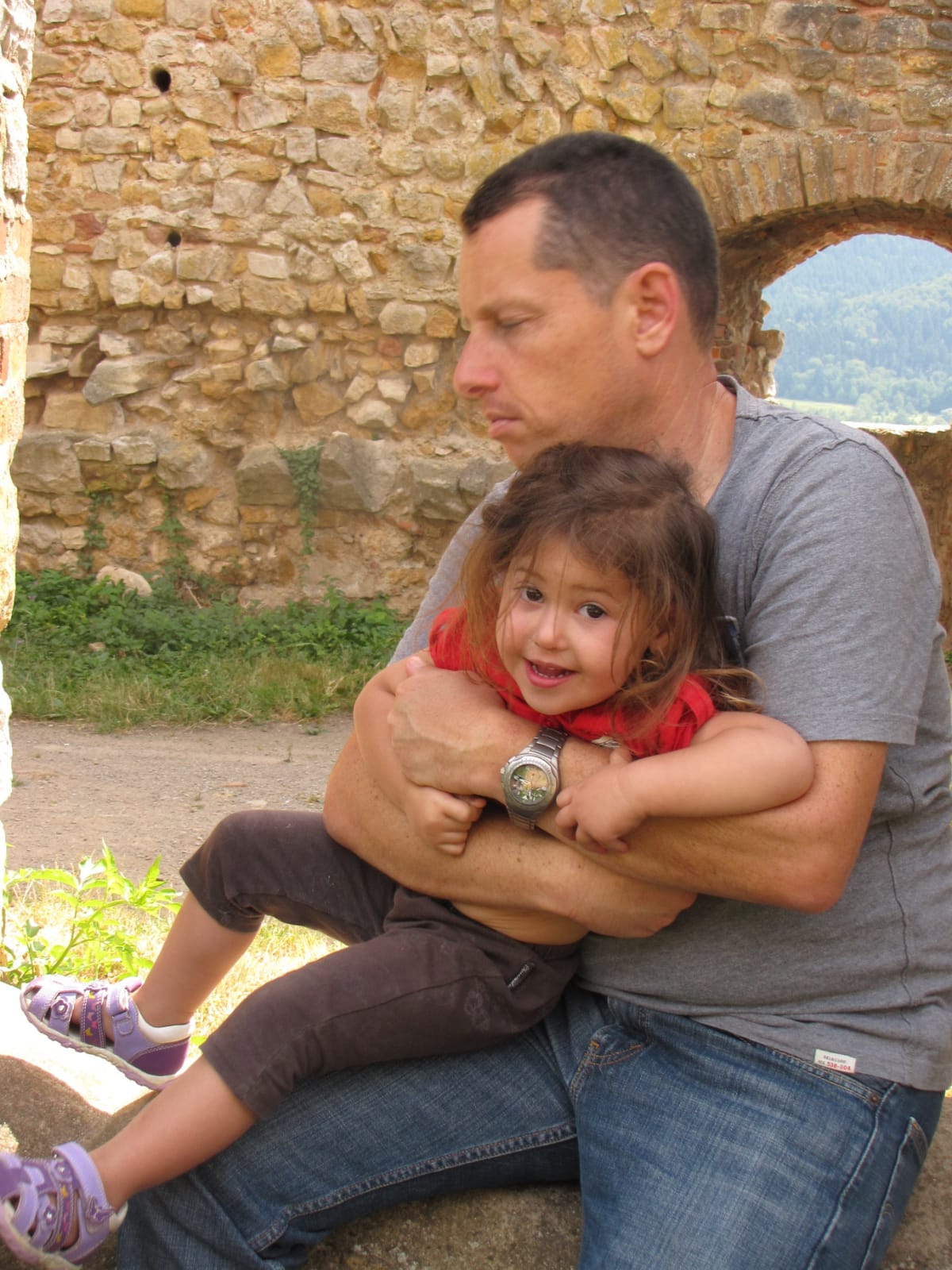 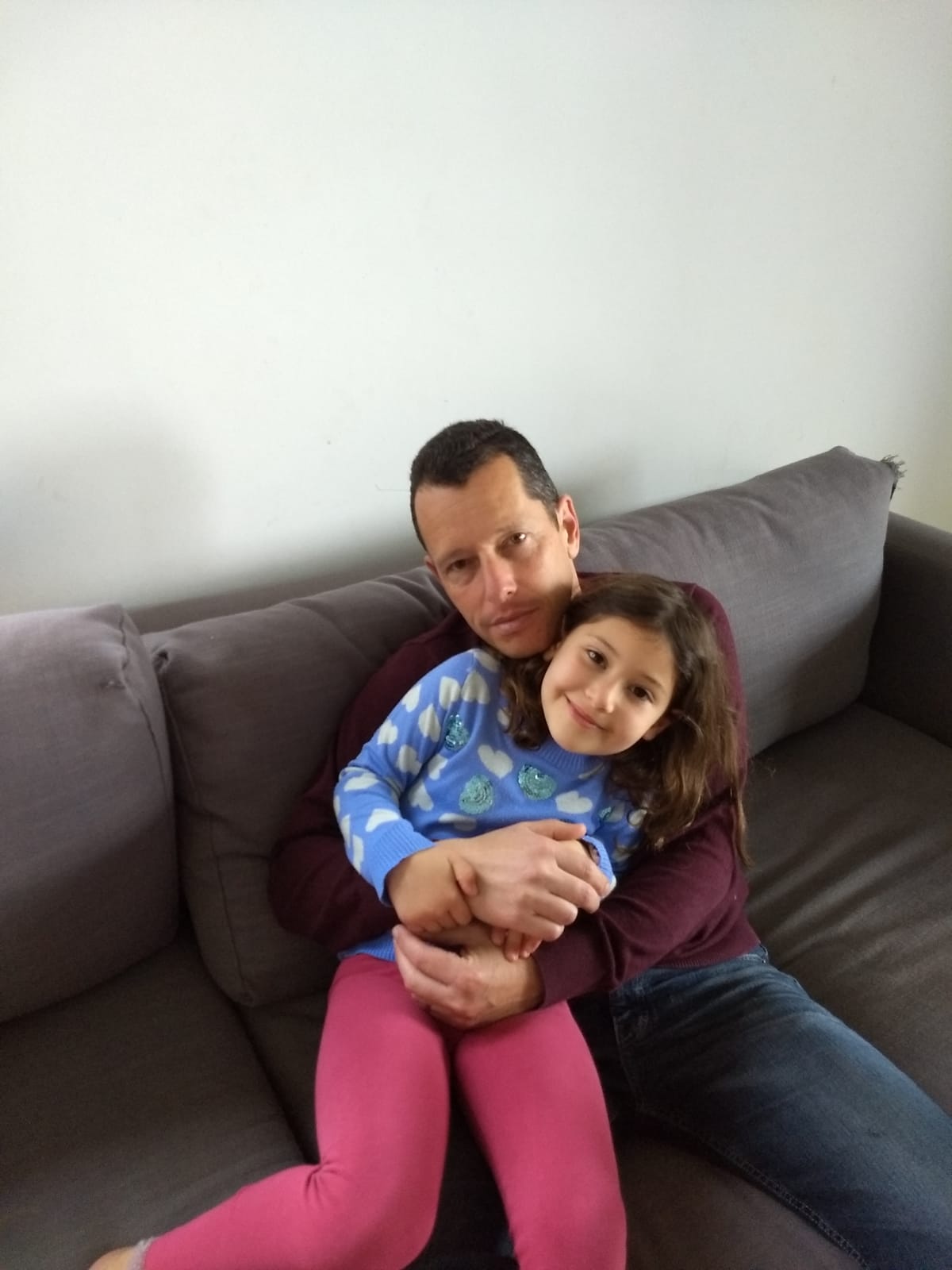 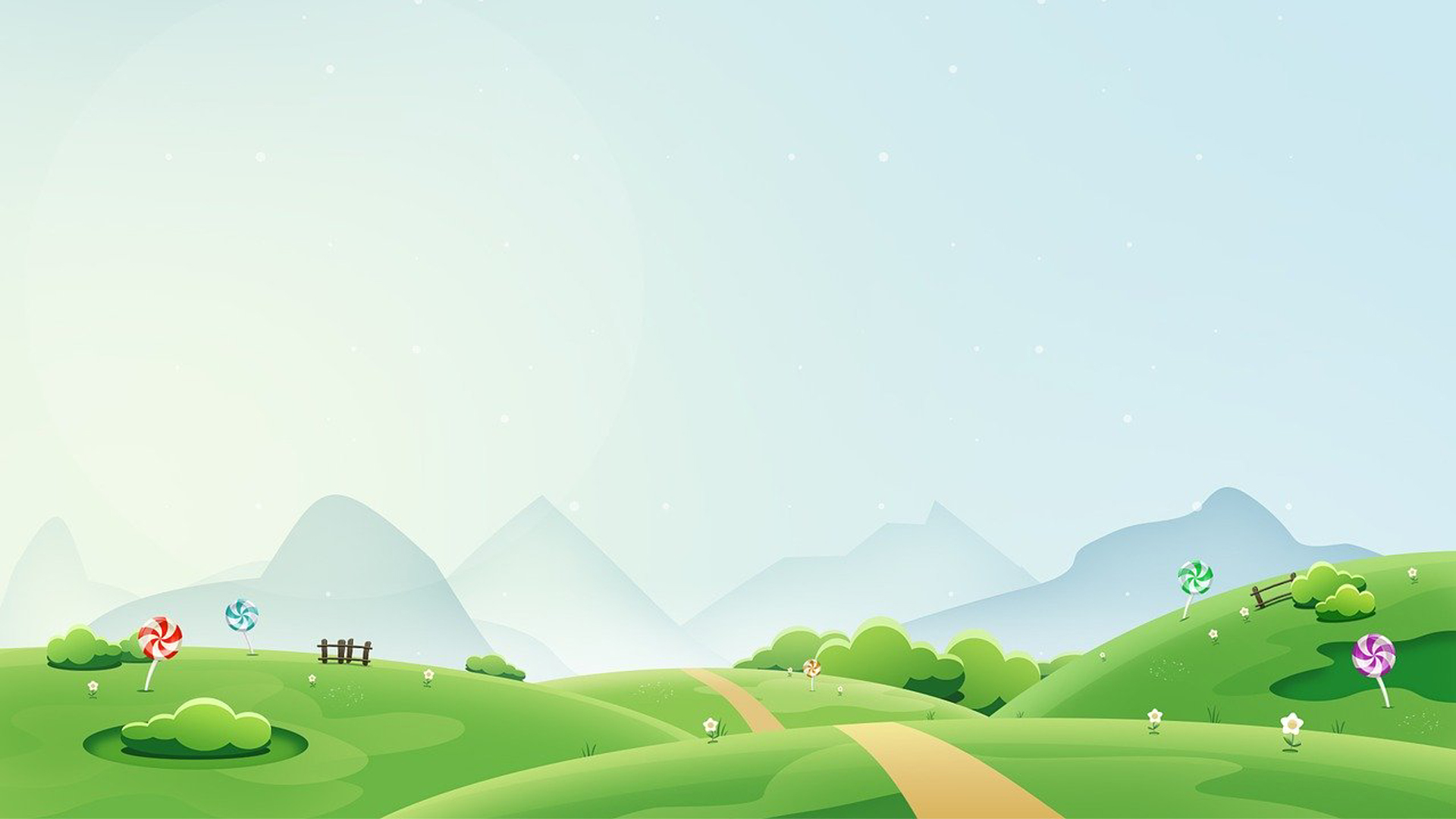 בן דיין
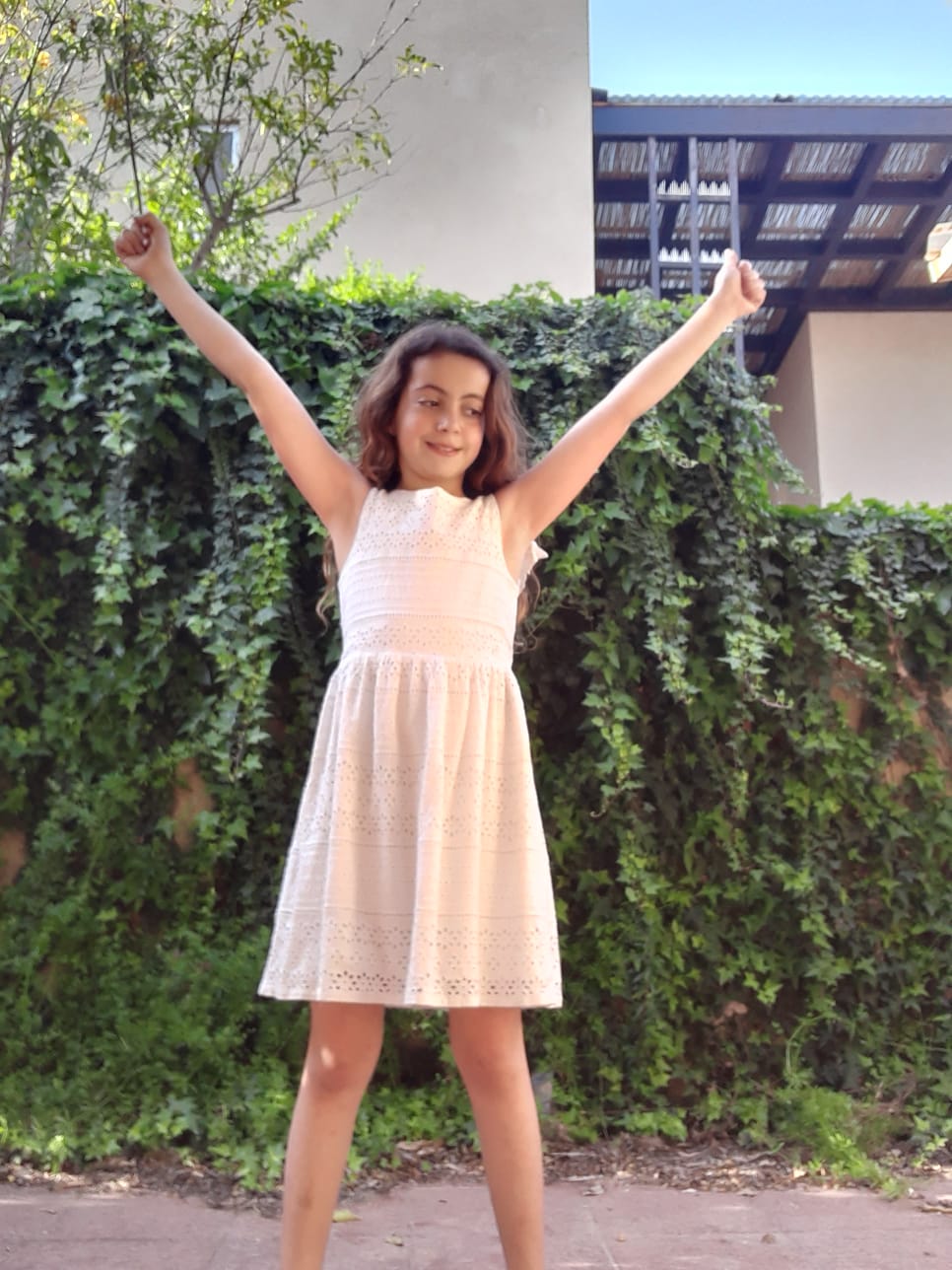 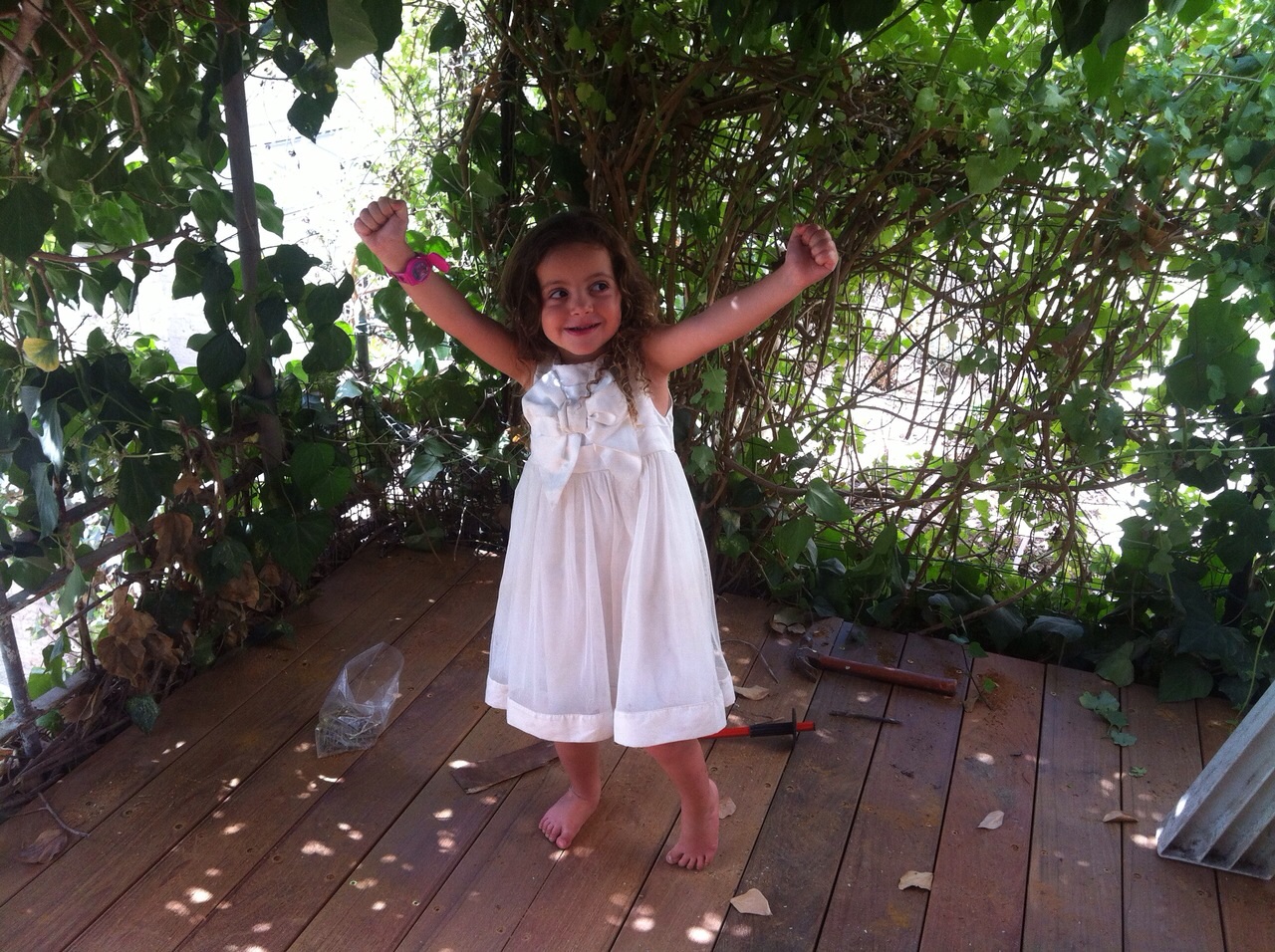 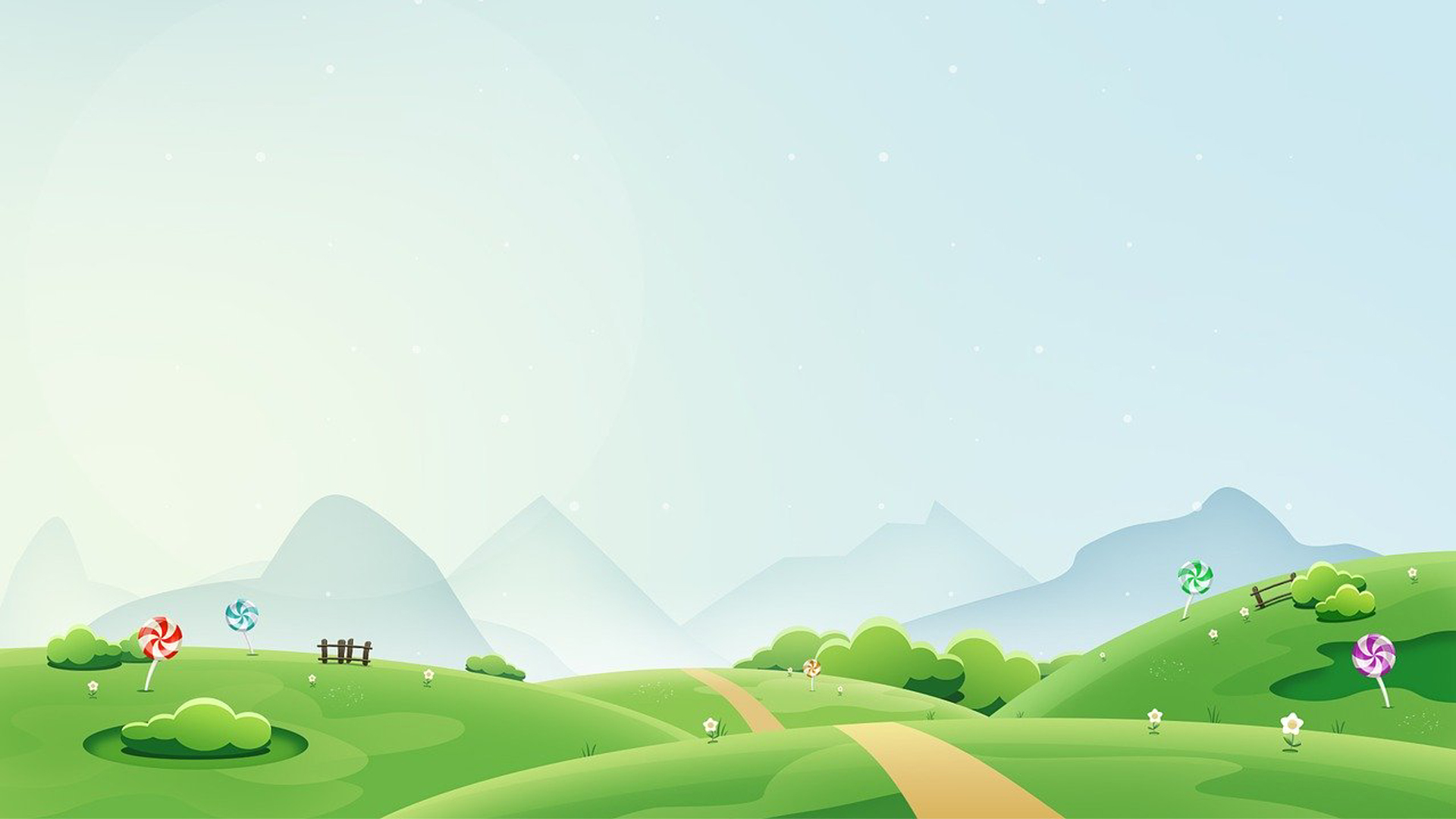 בן יצחק
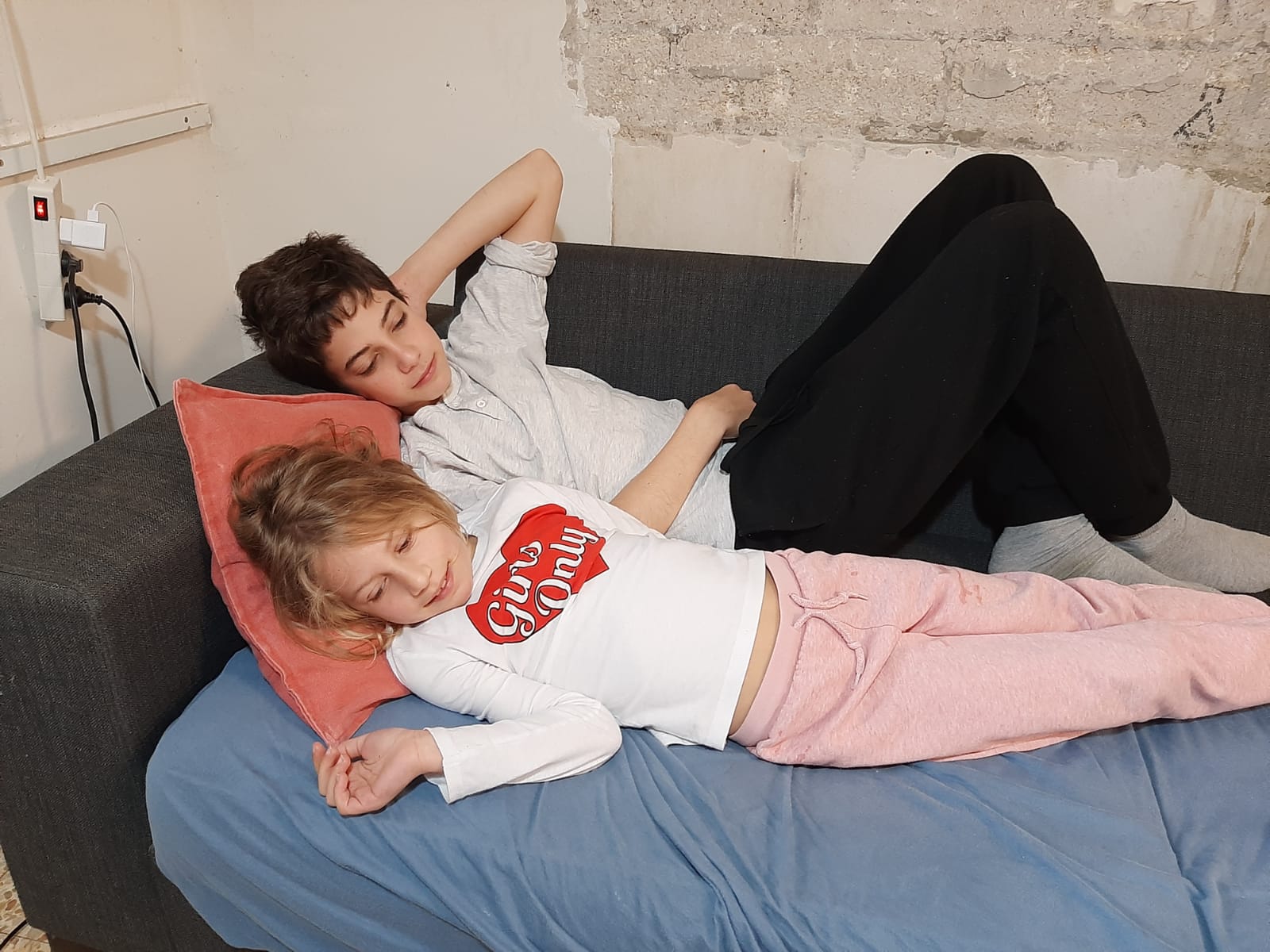 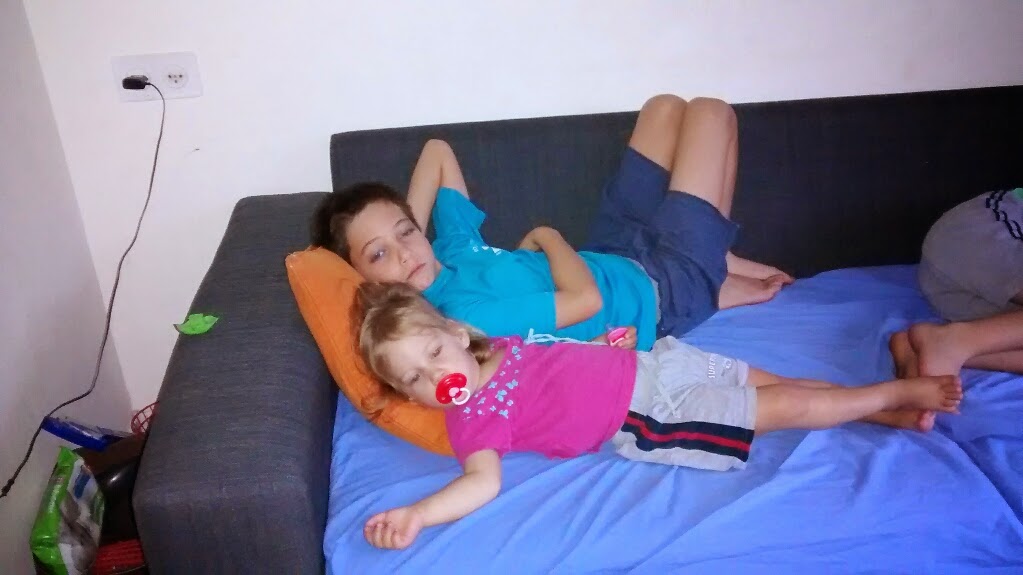 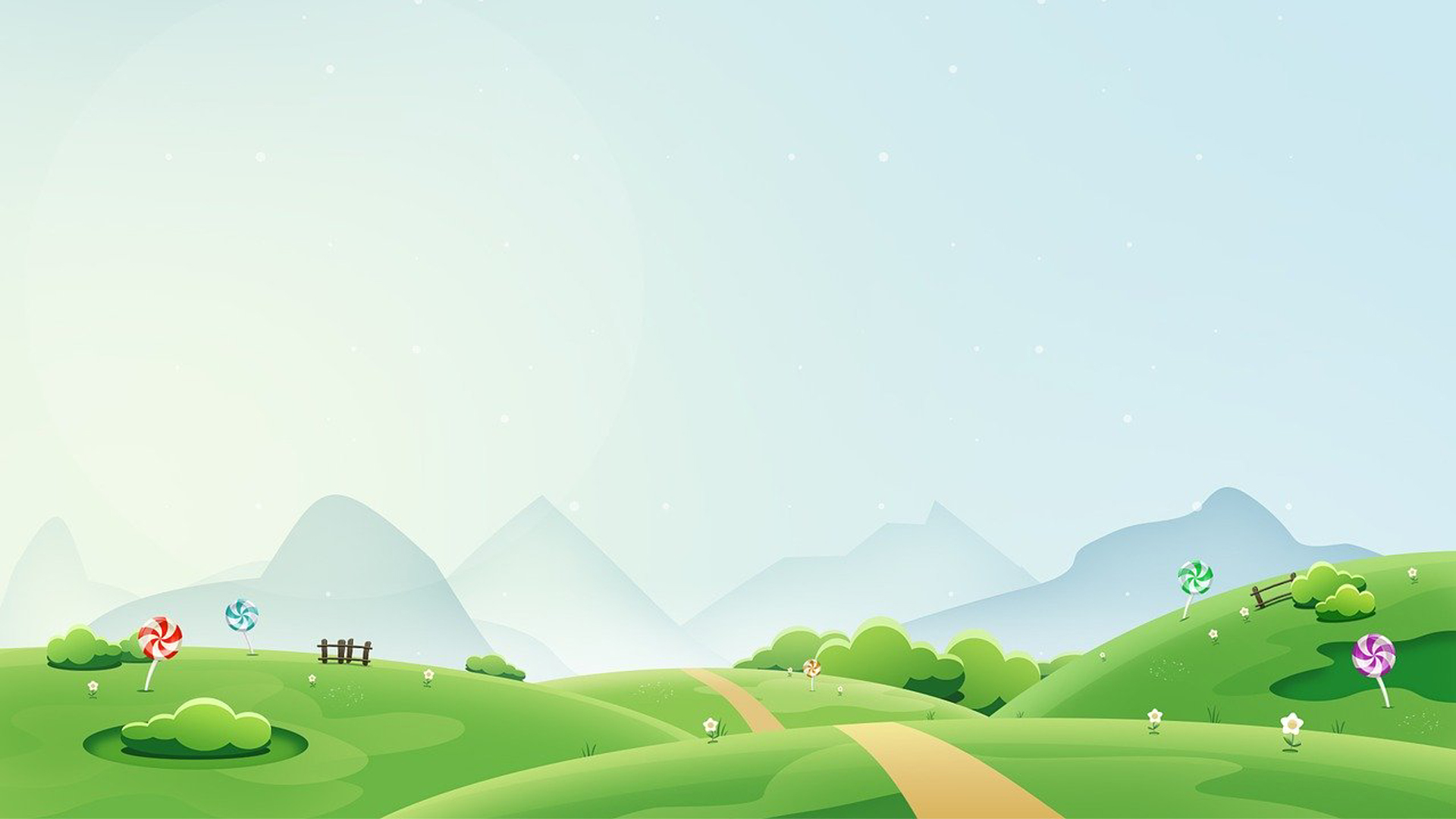 בן ששון
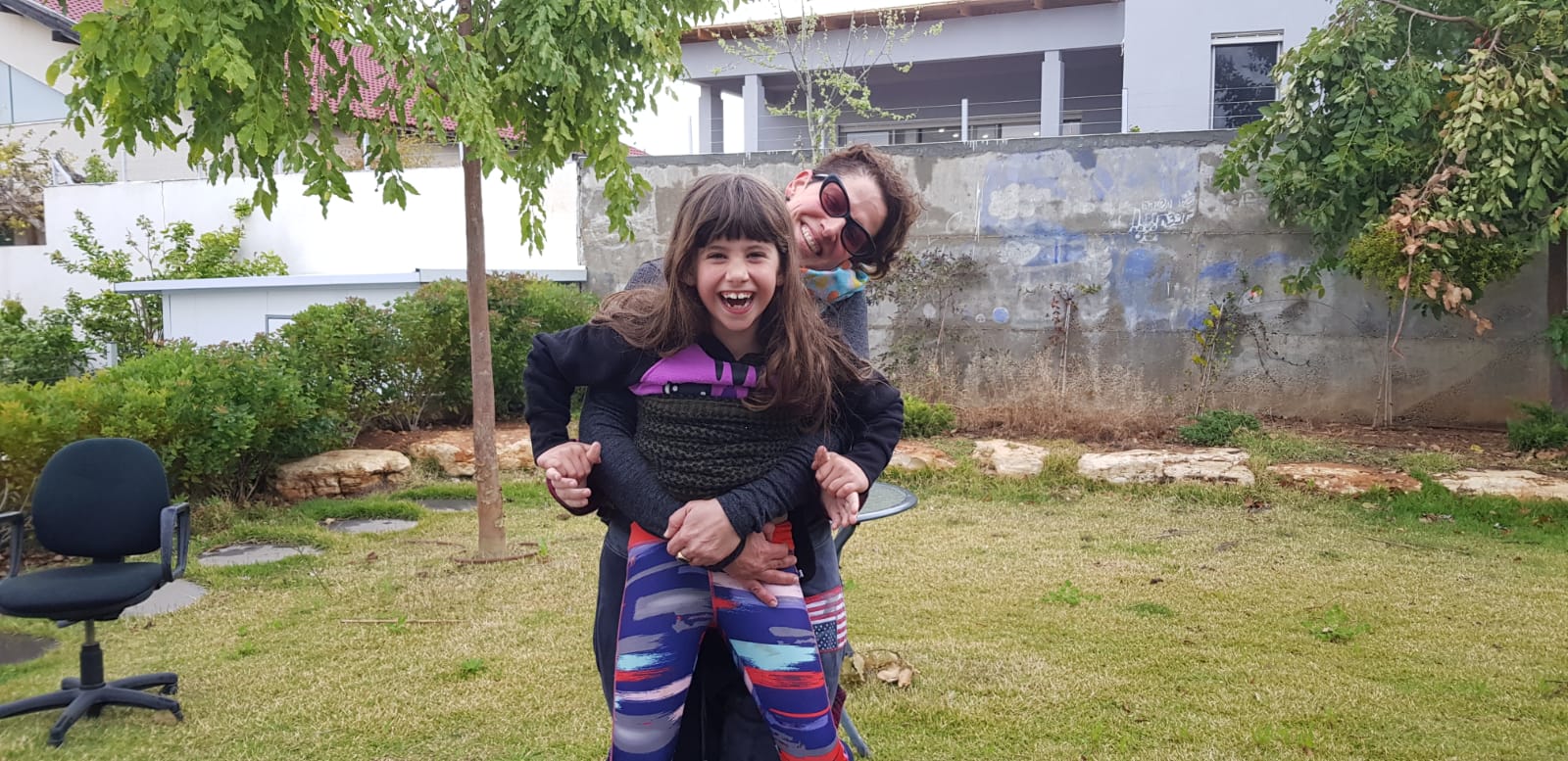 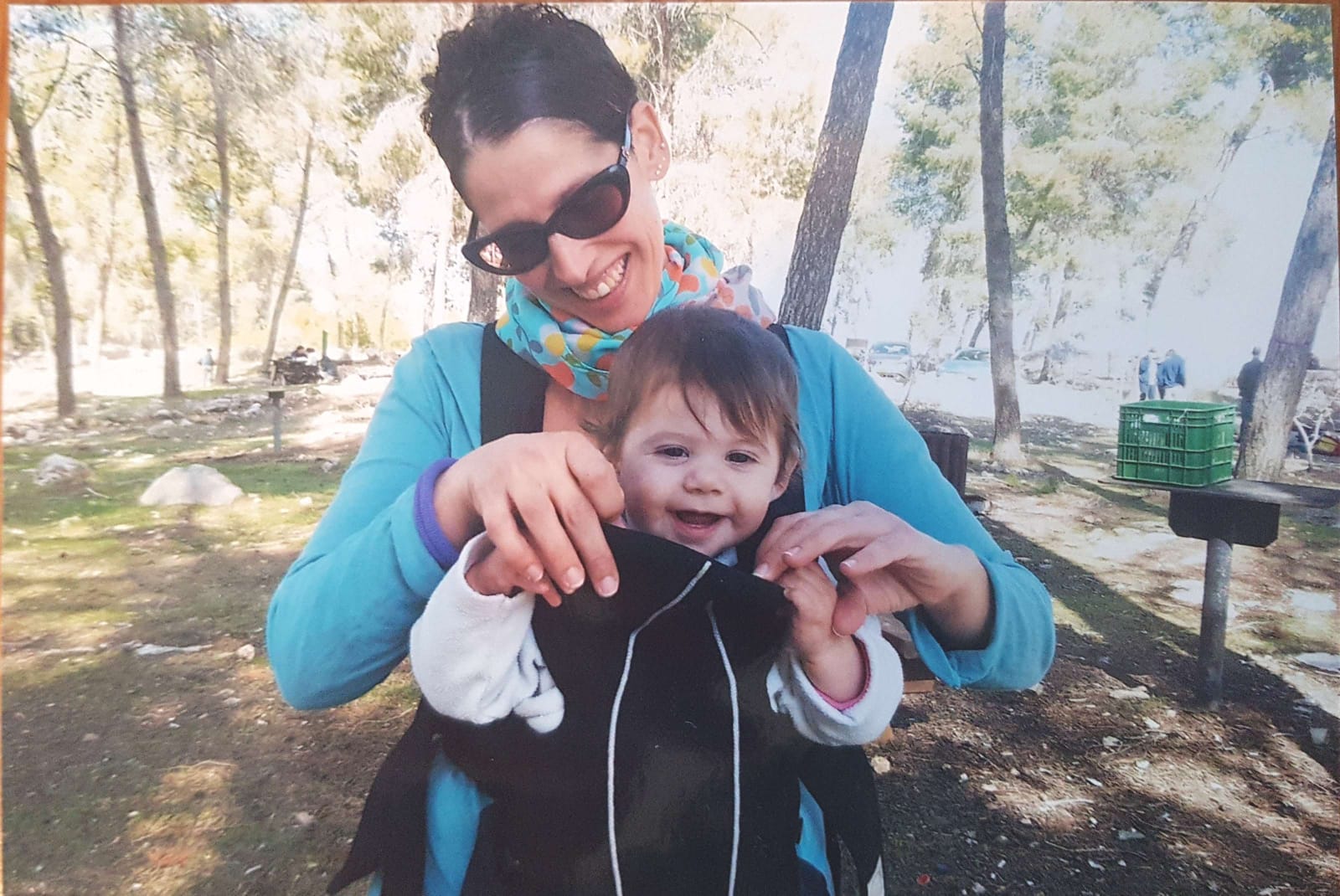 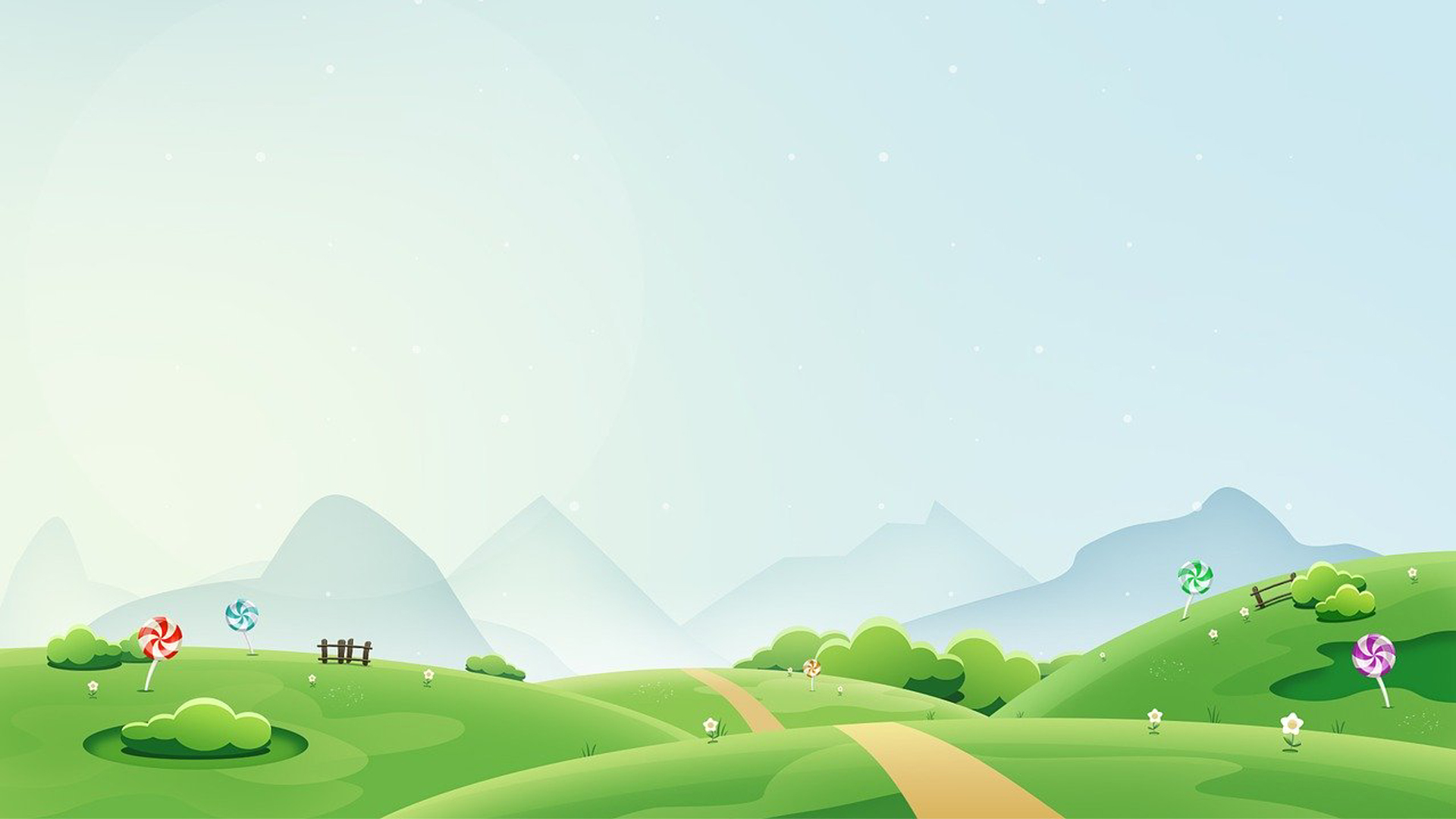 גבאי
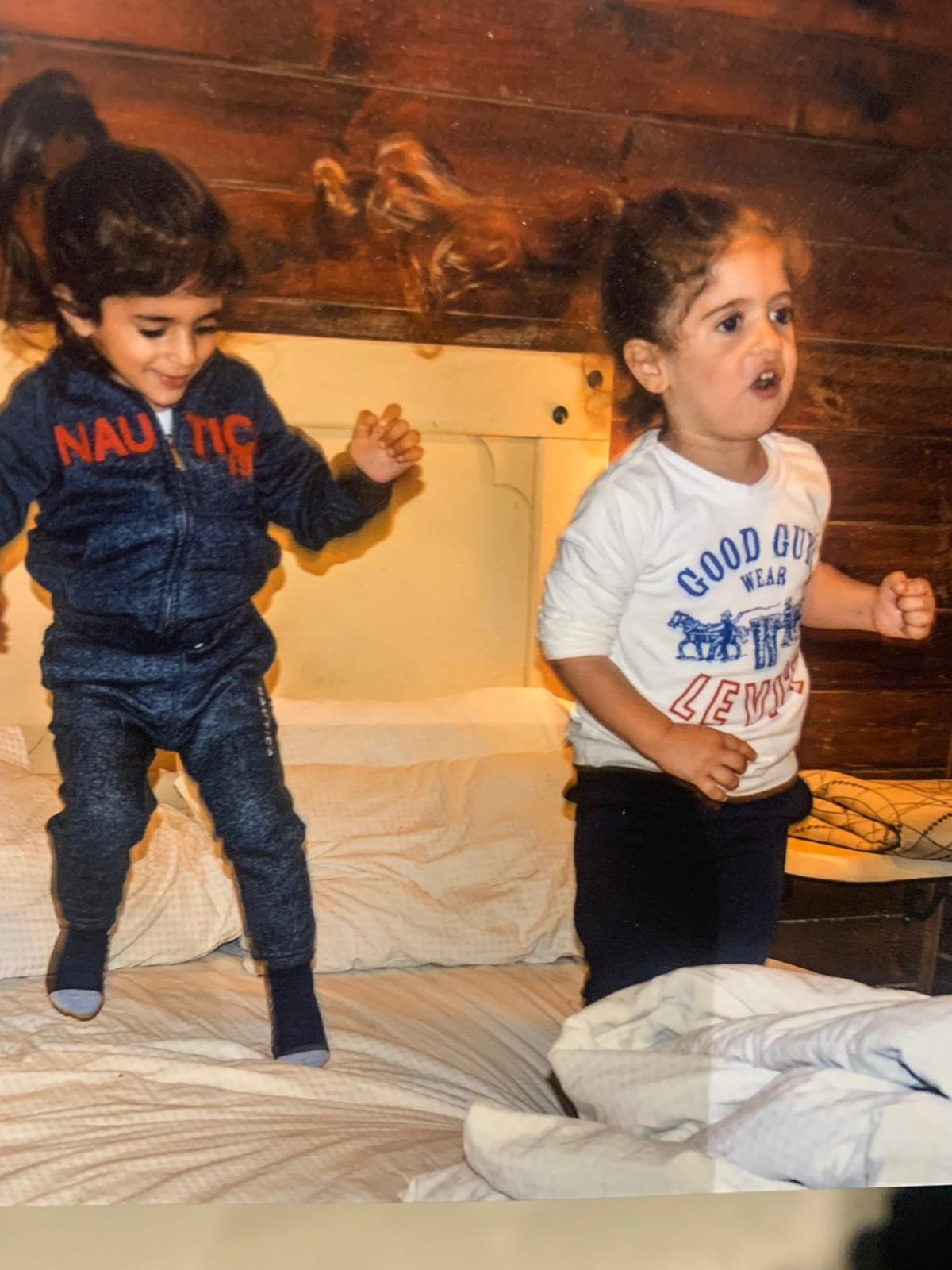 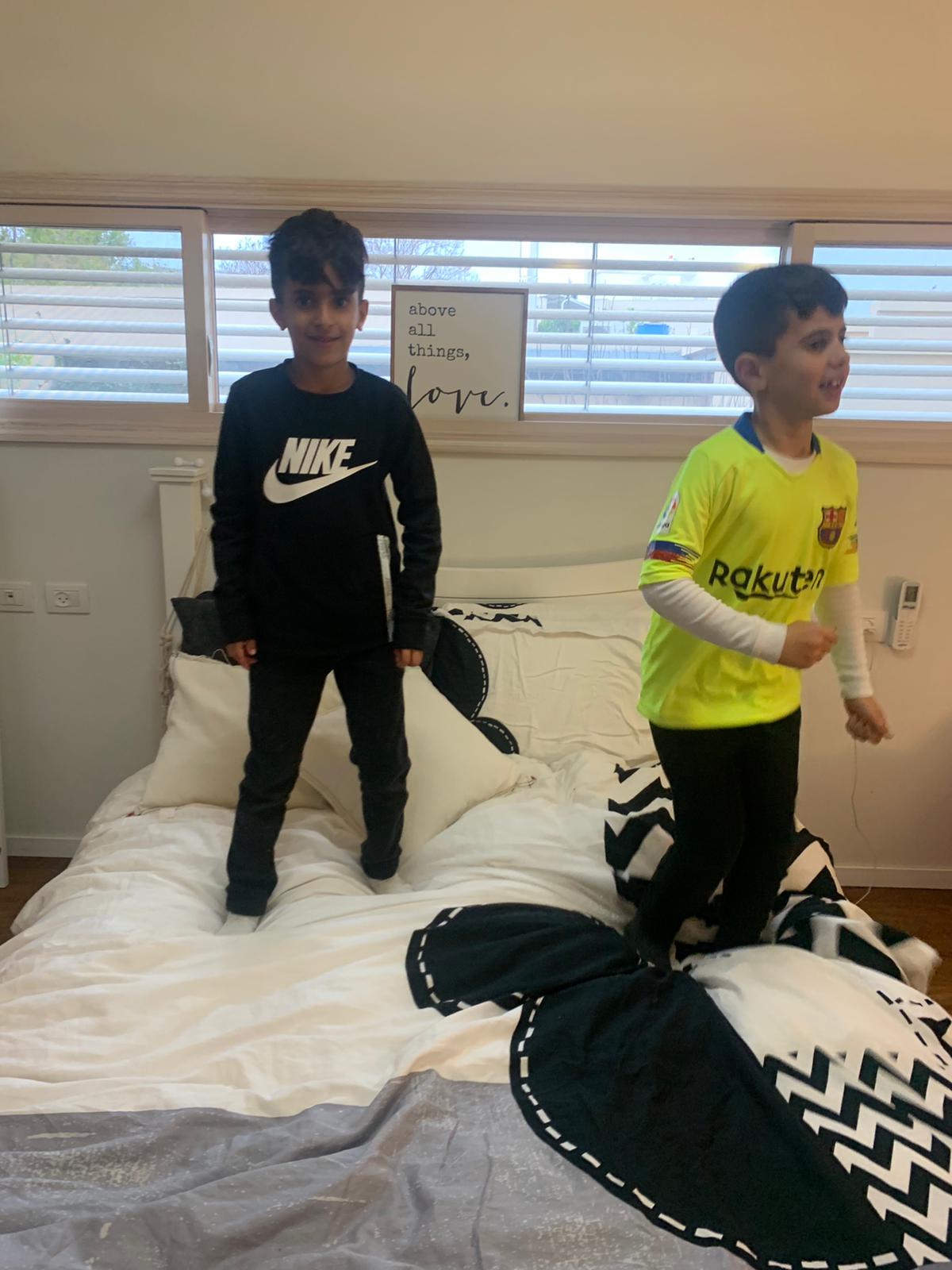 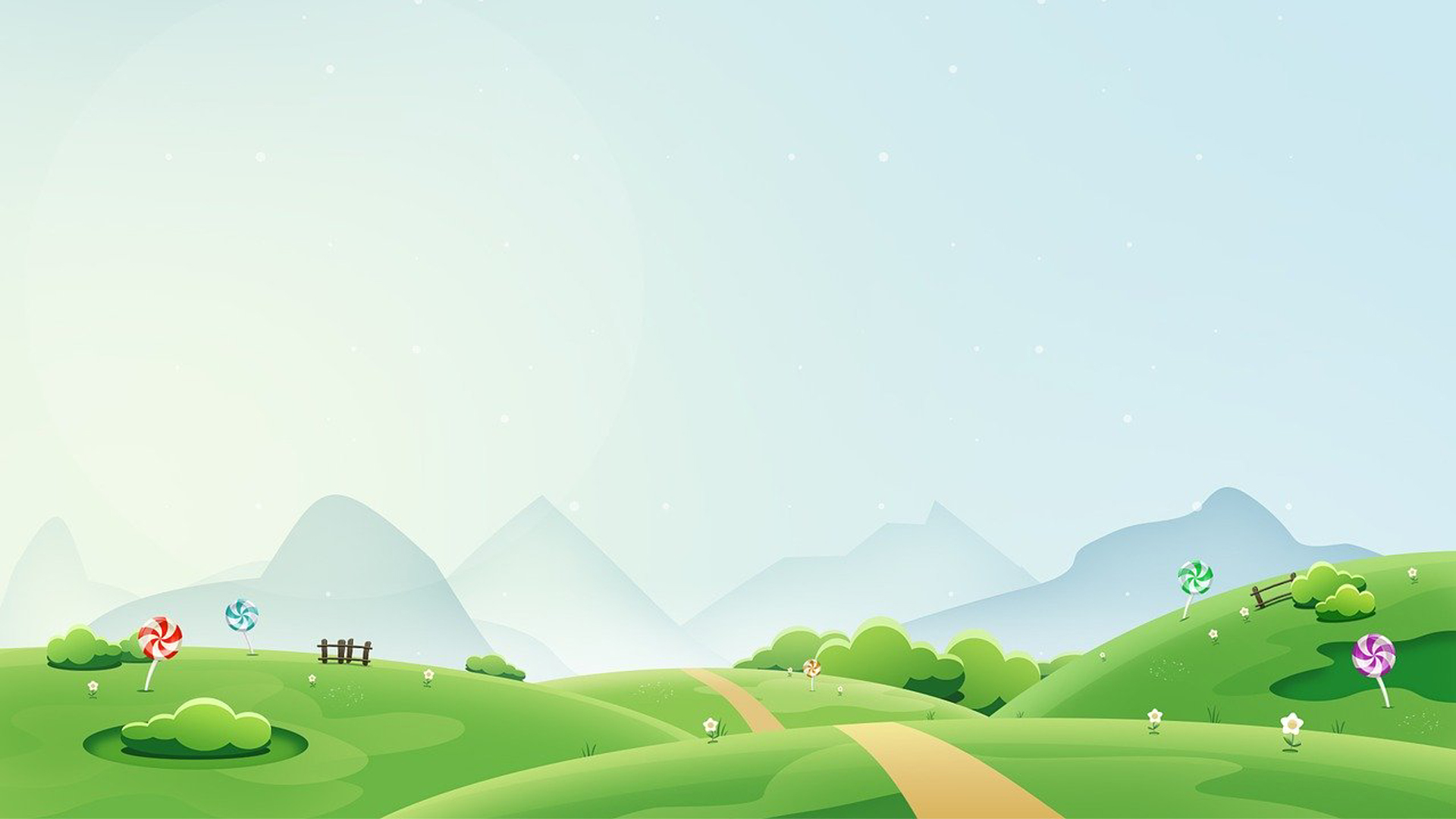 גבעון
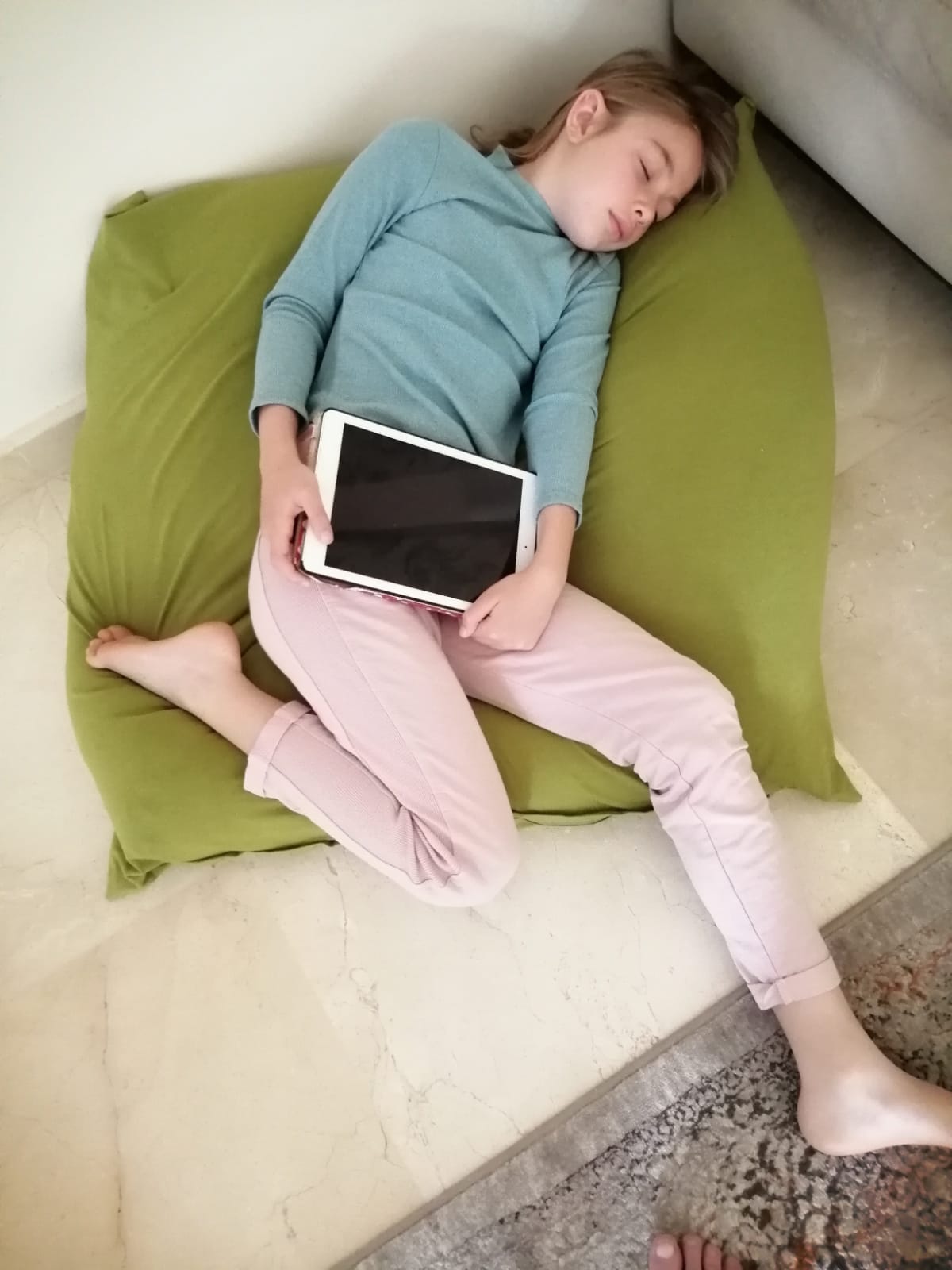 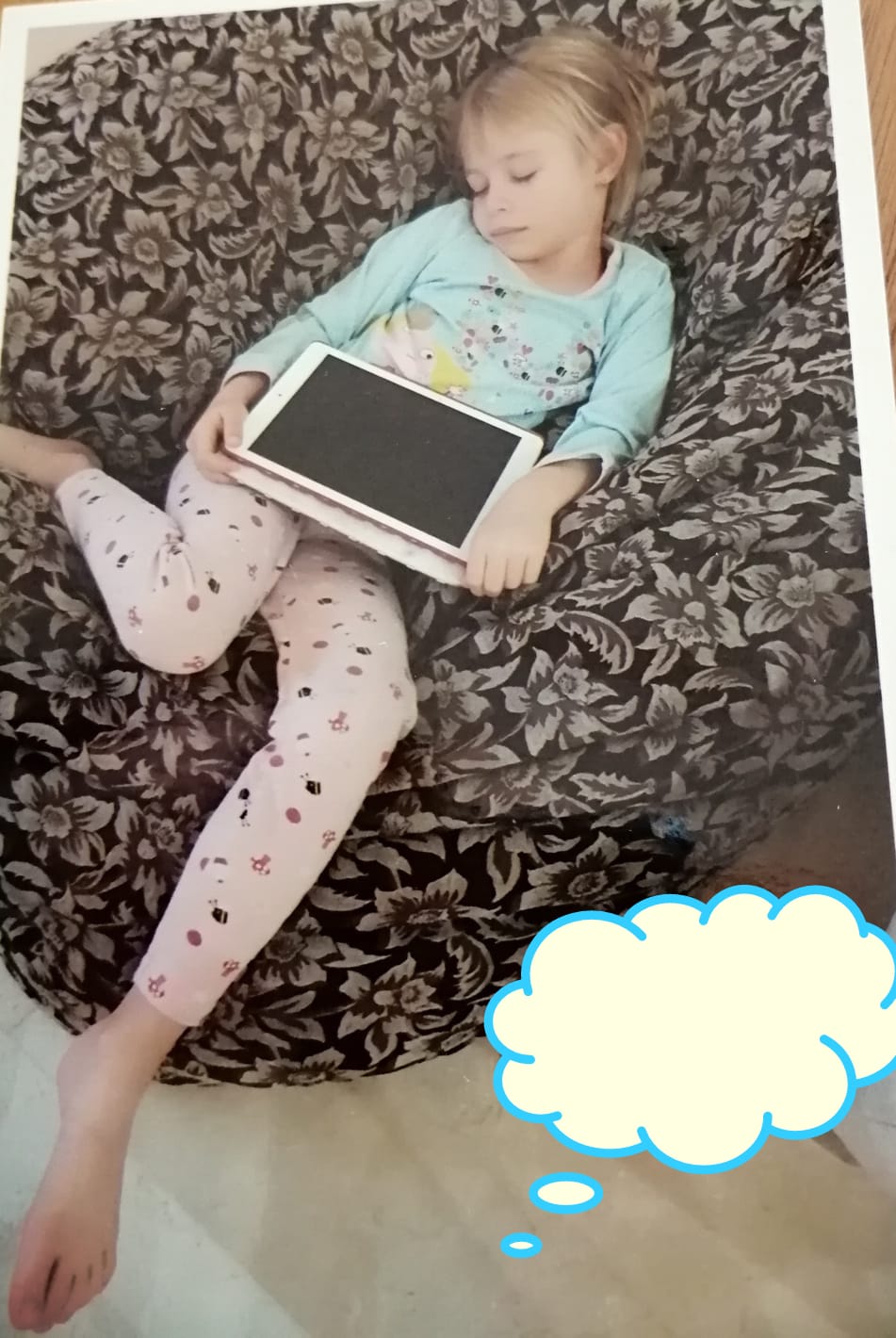 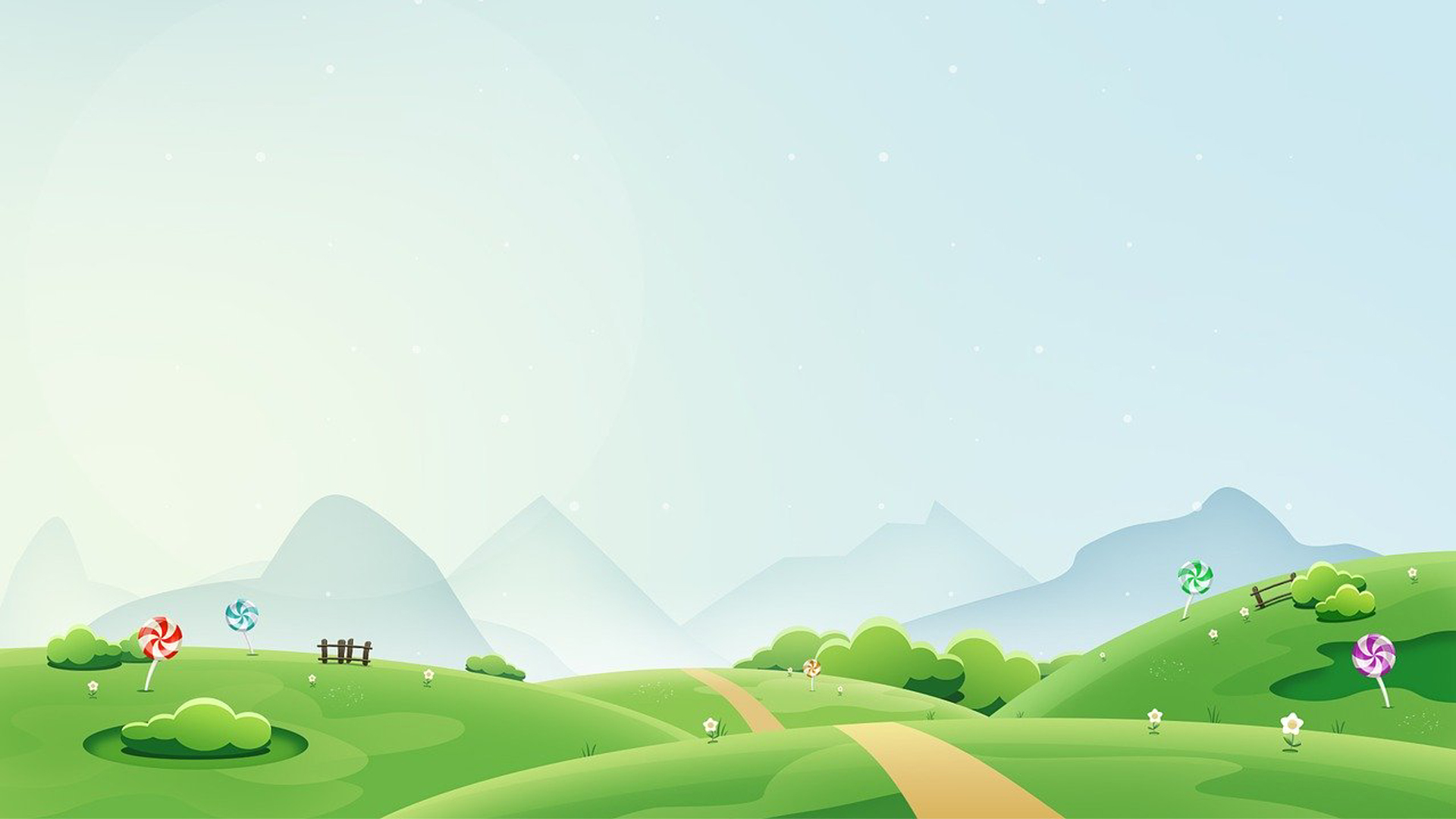 גולדנברג
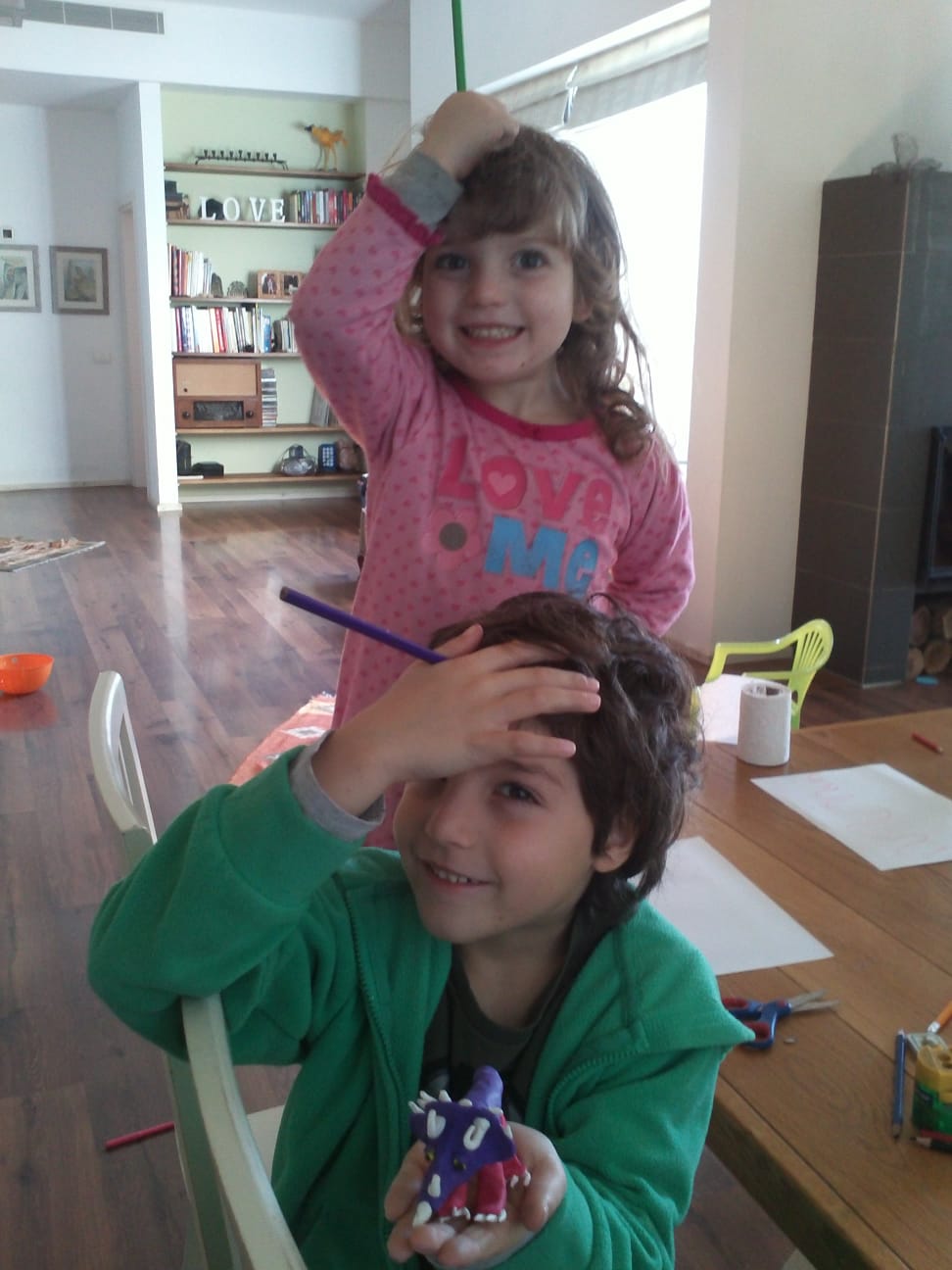 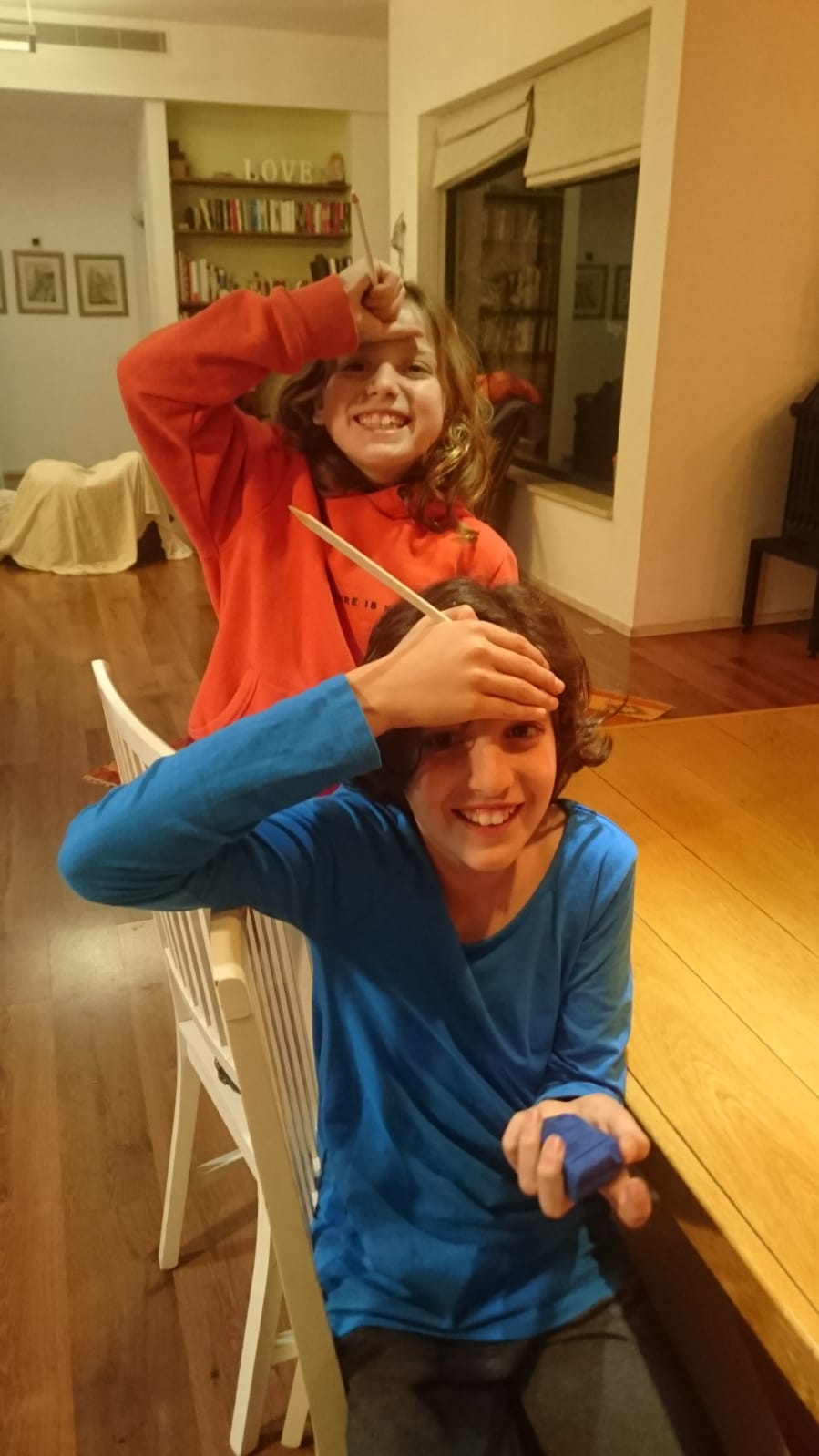 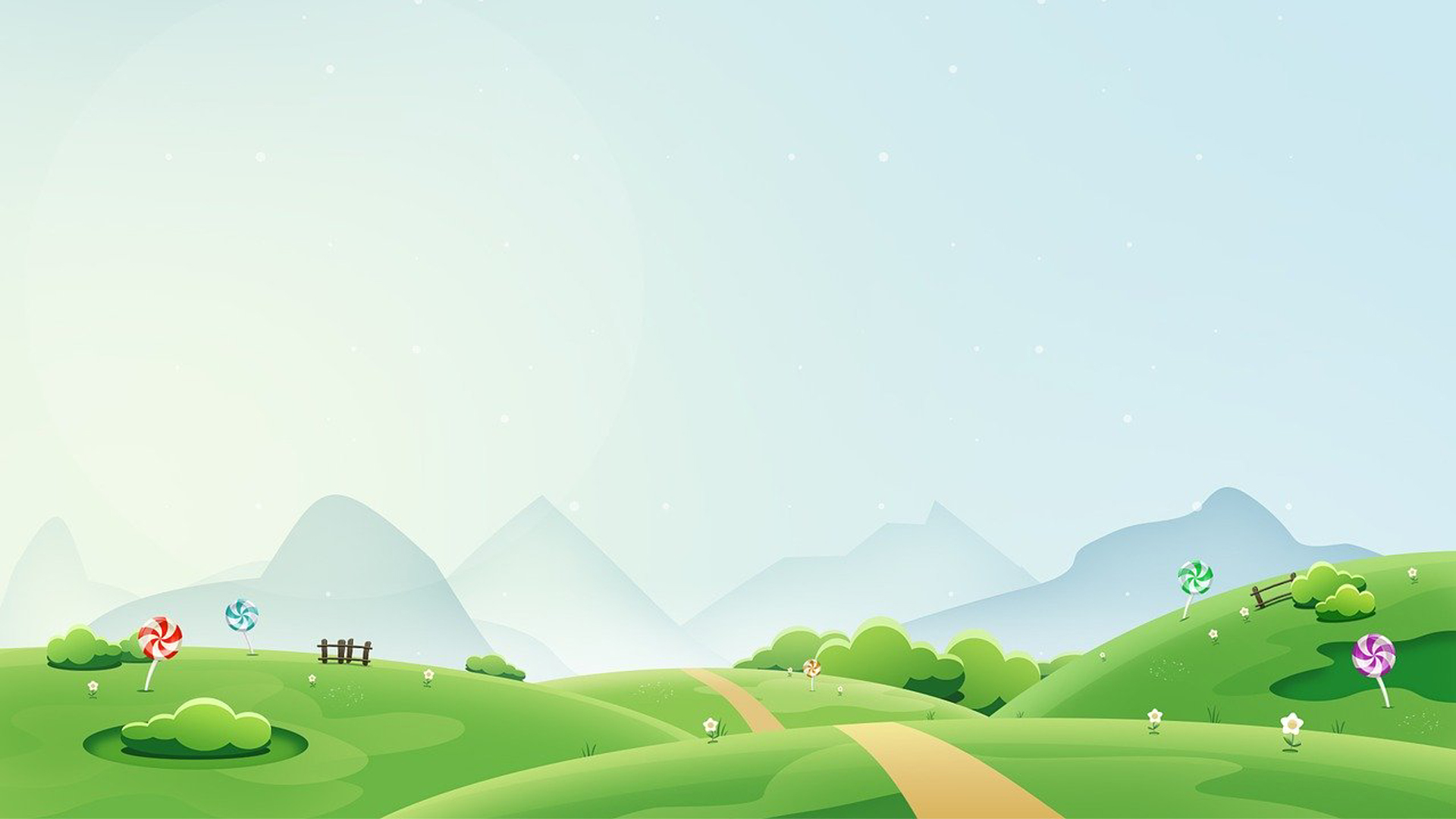 הכספי
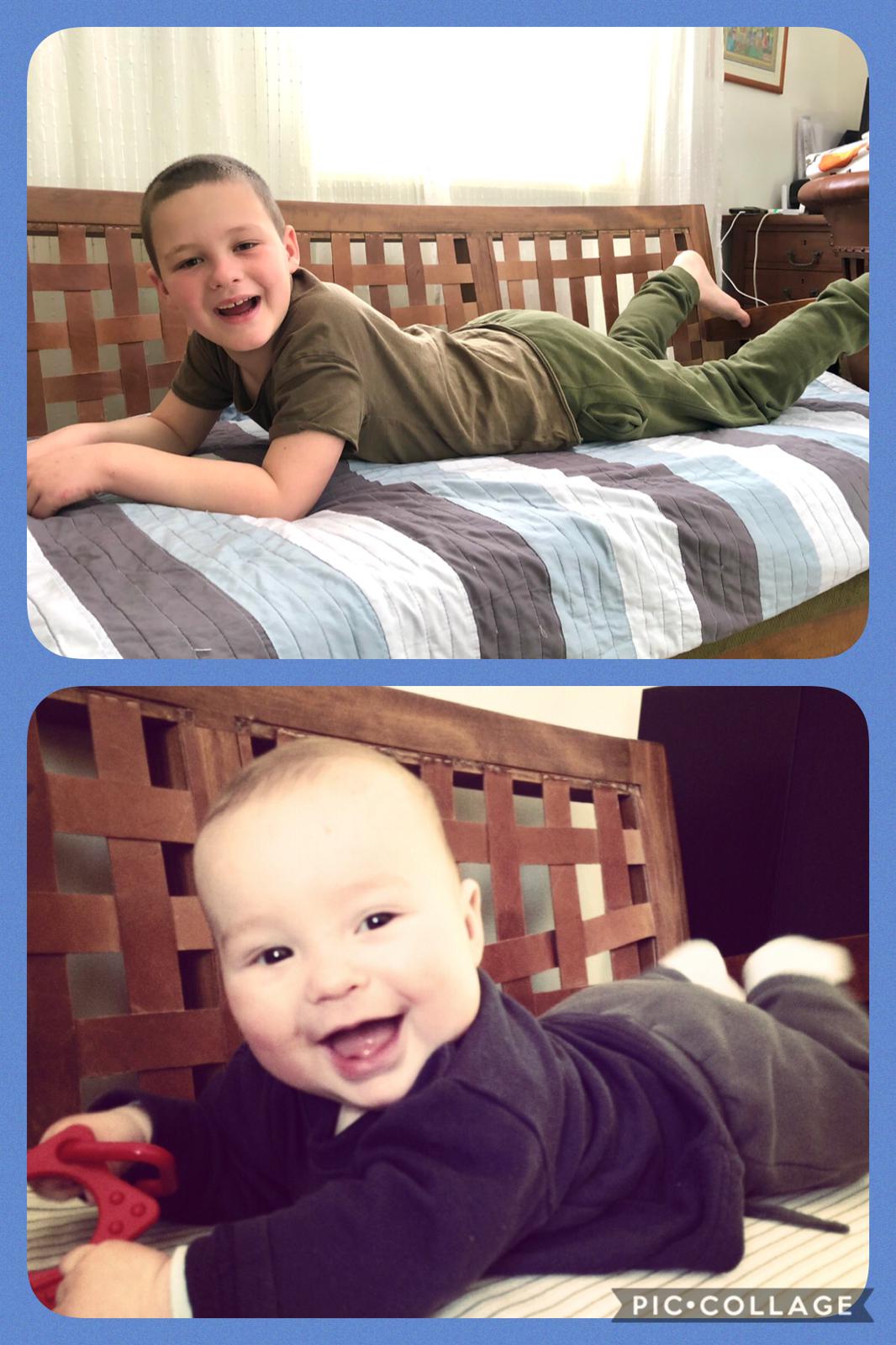 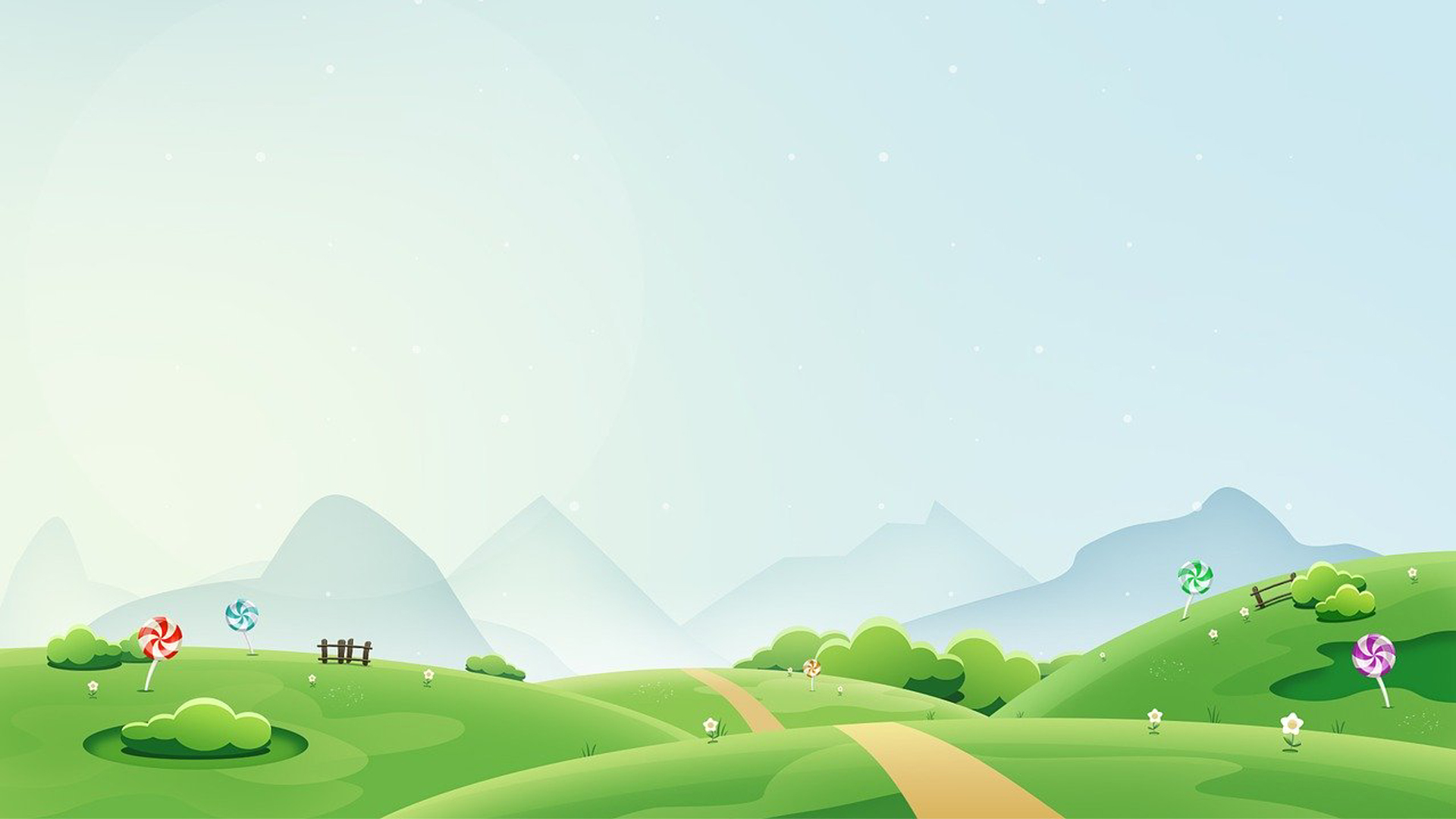 הראל
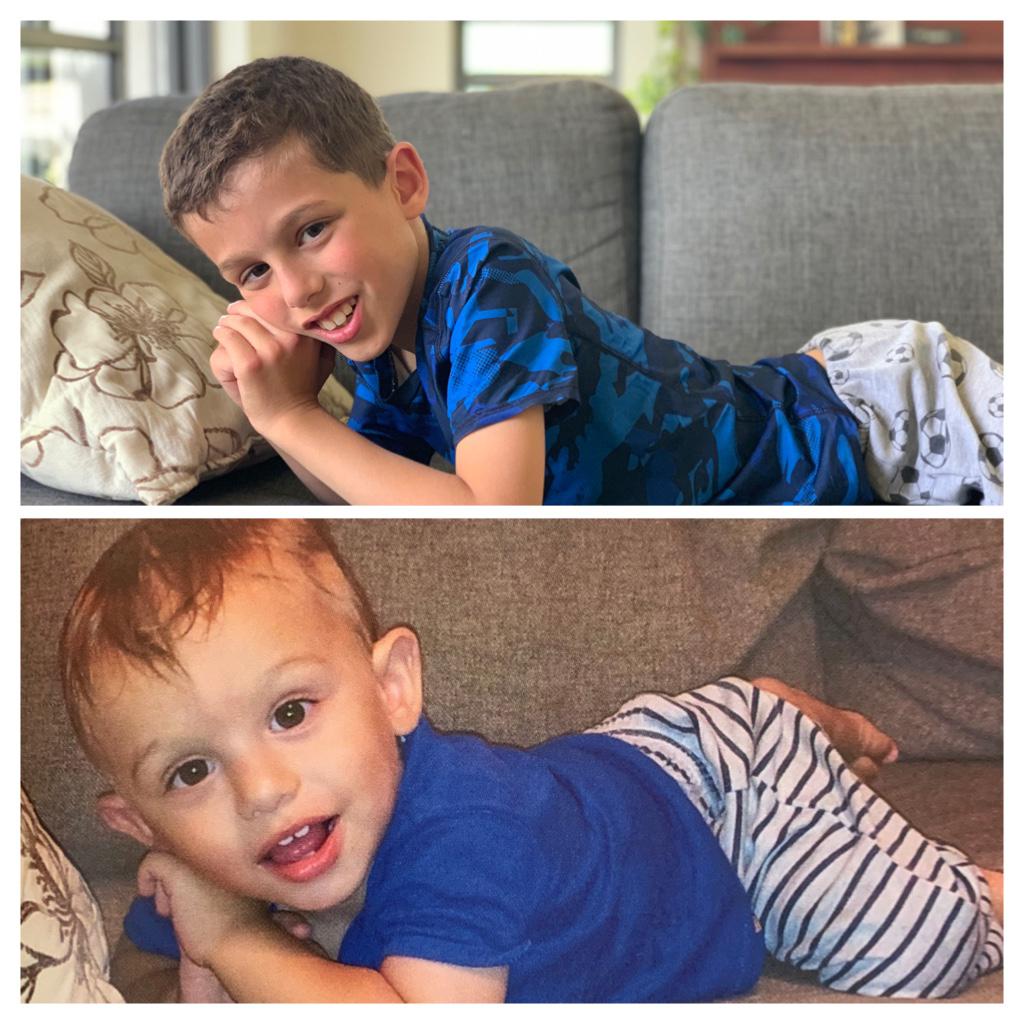 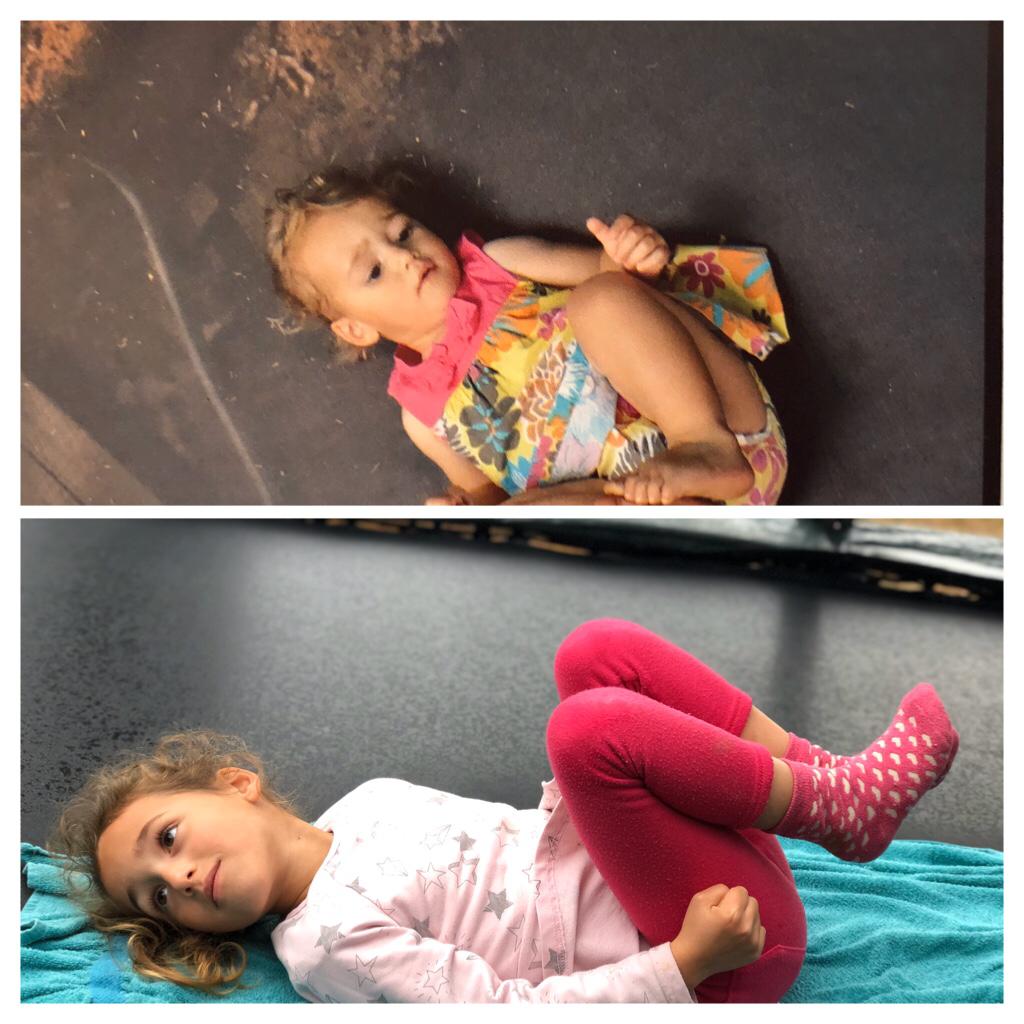 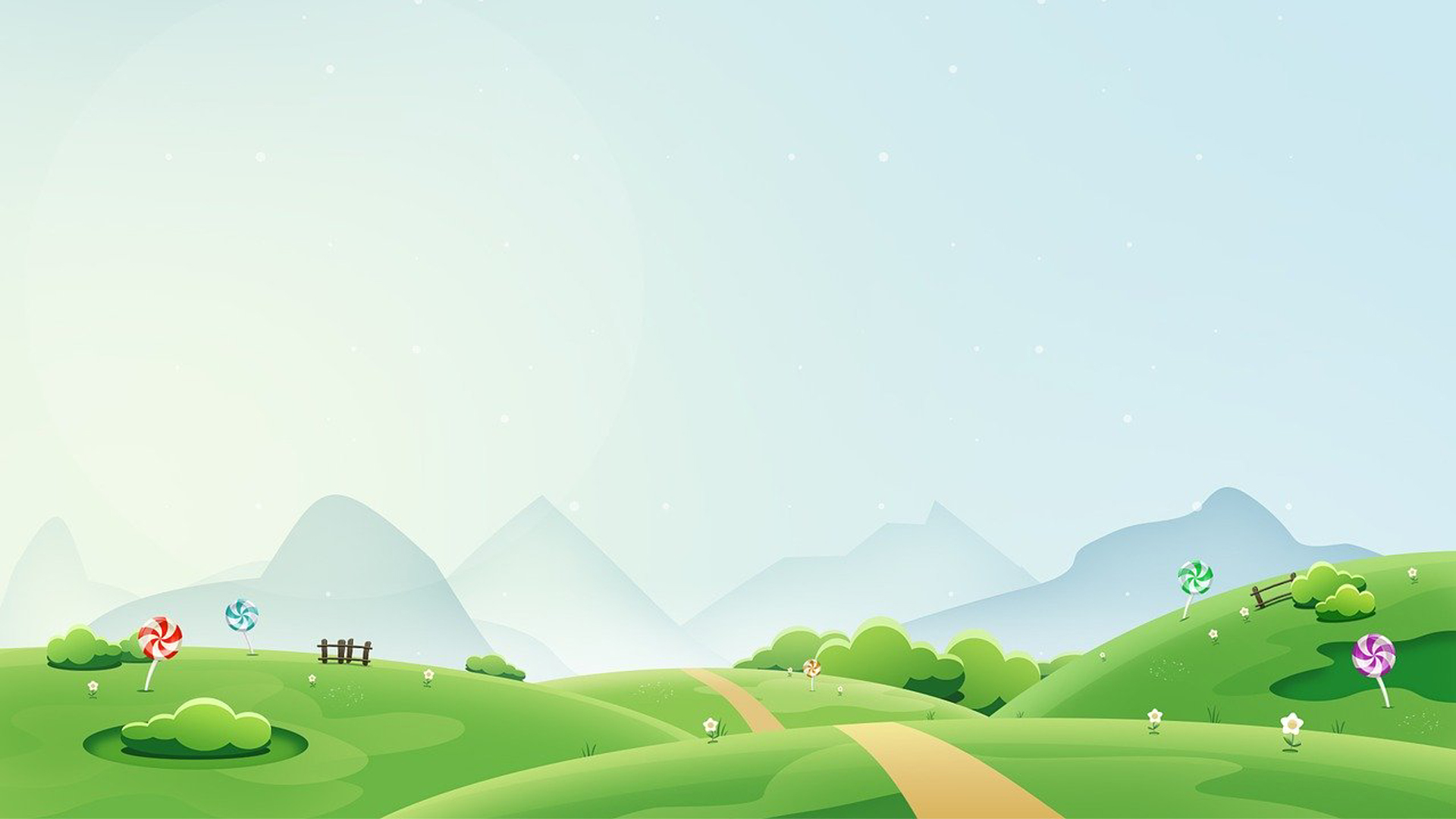 זורהין
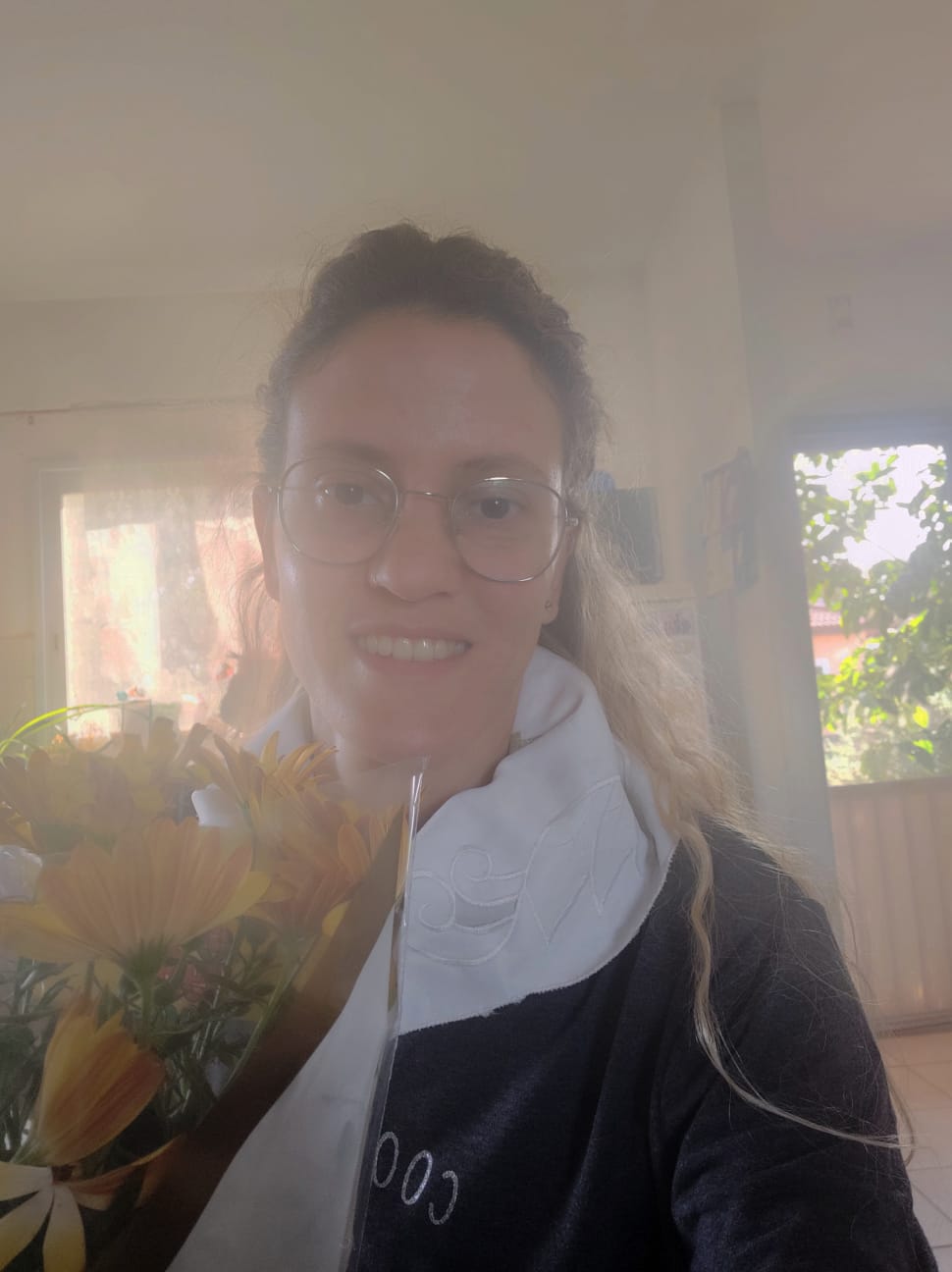 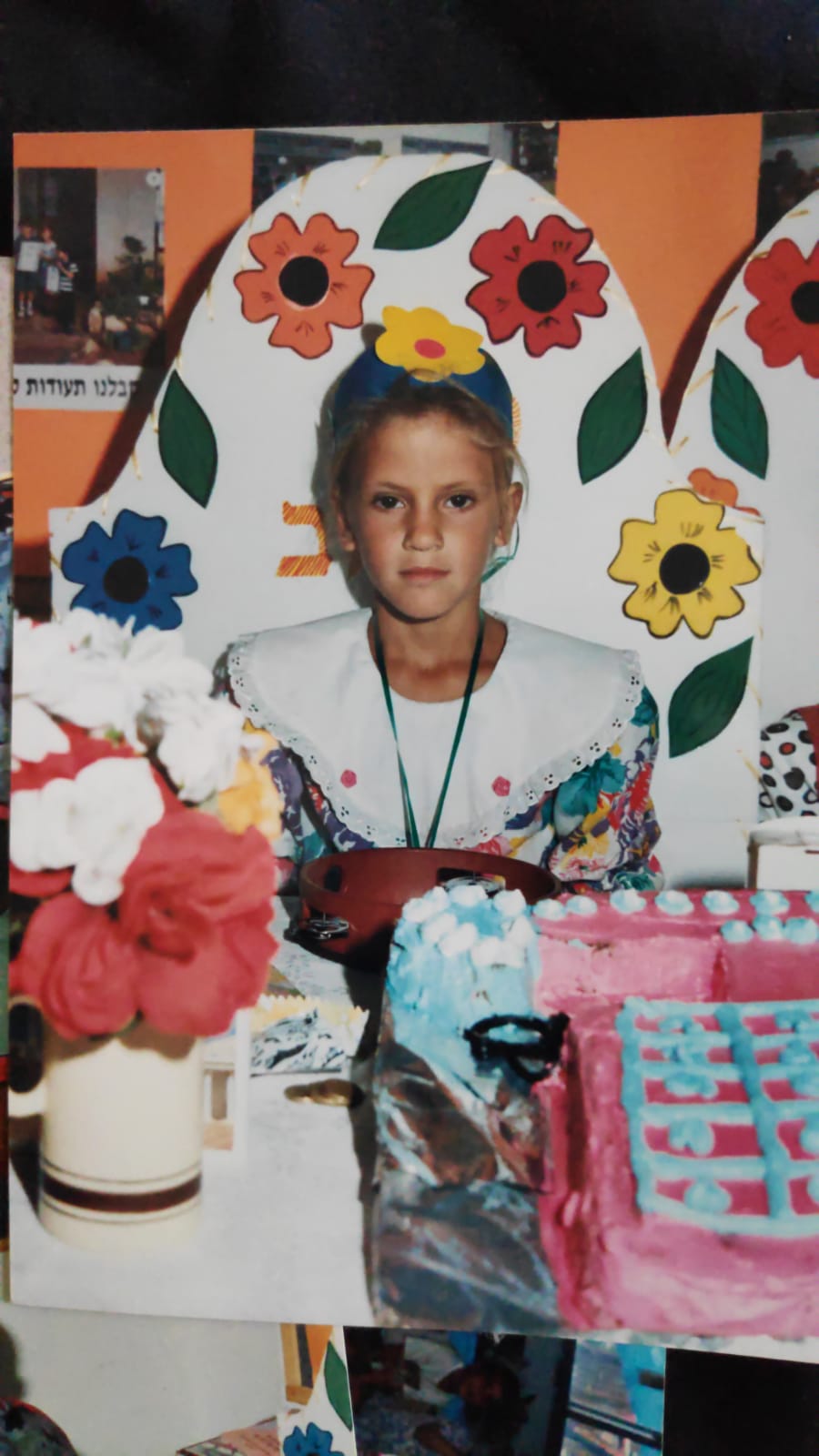 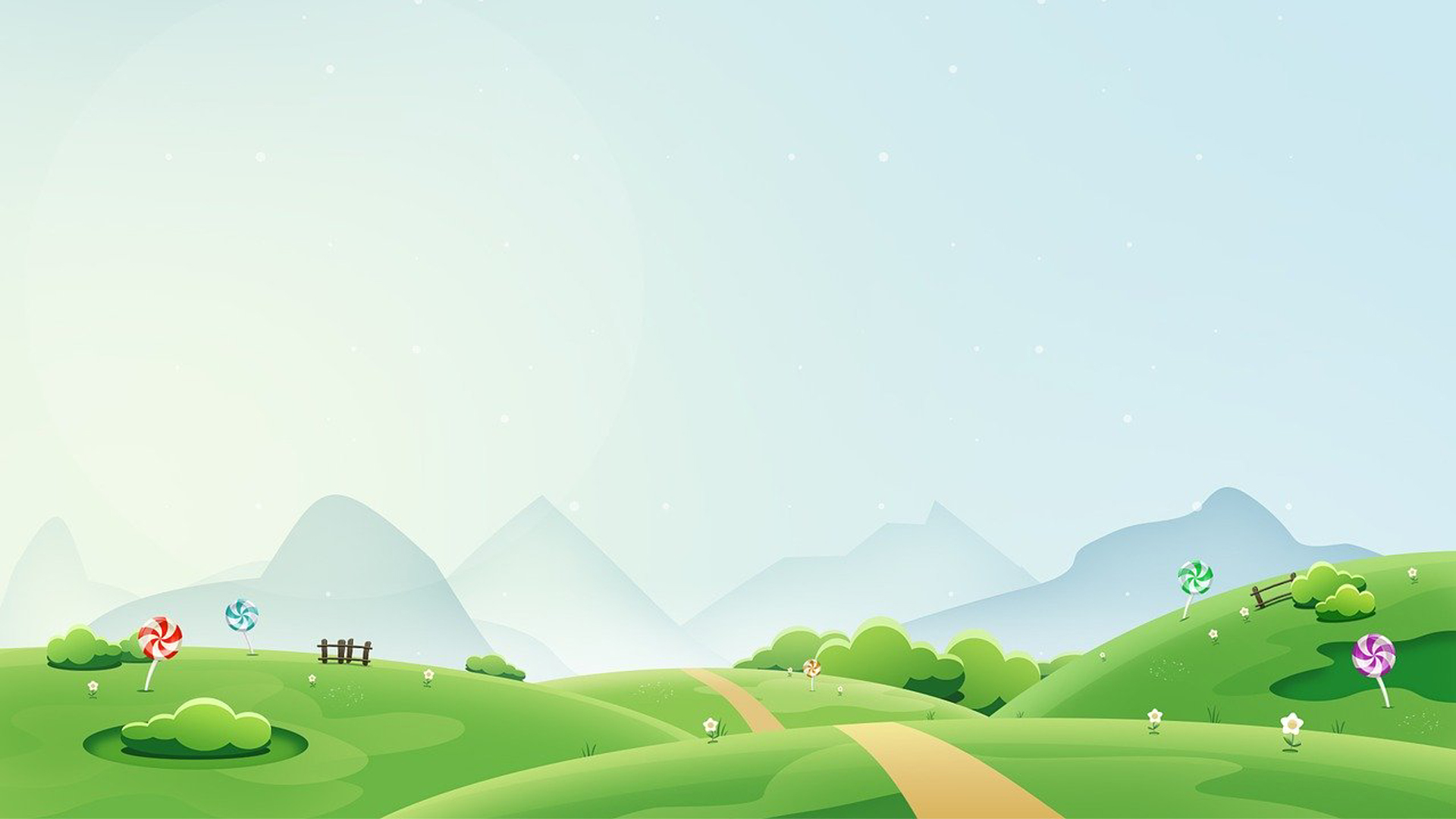 זלינגר
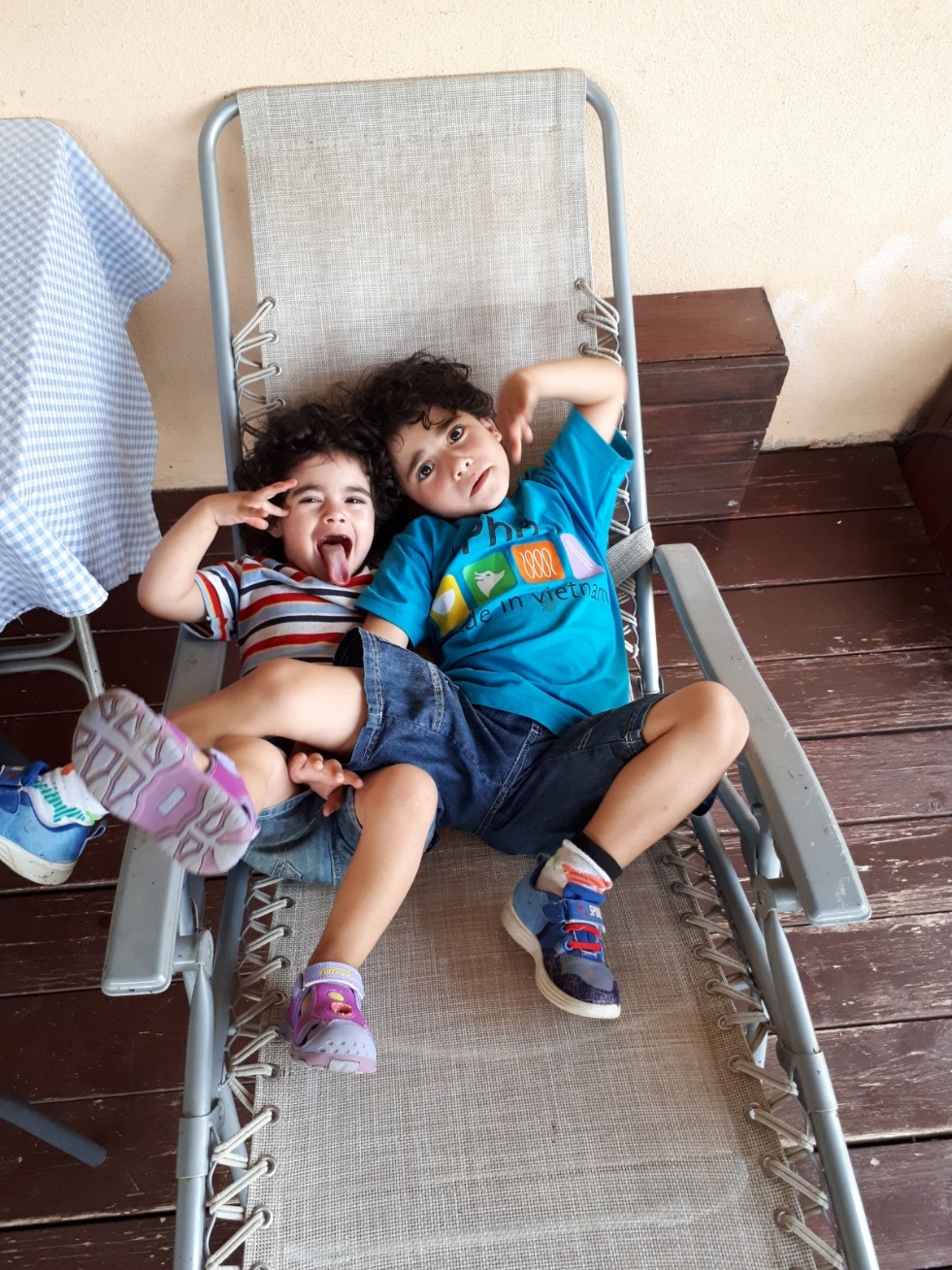 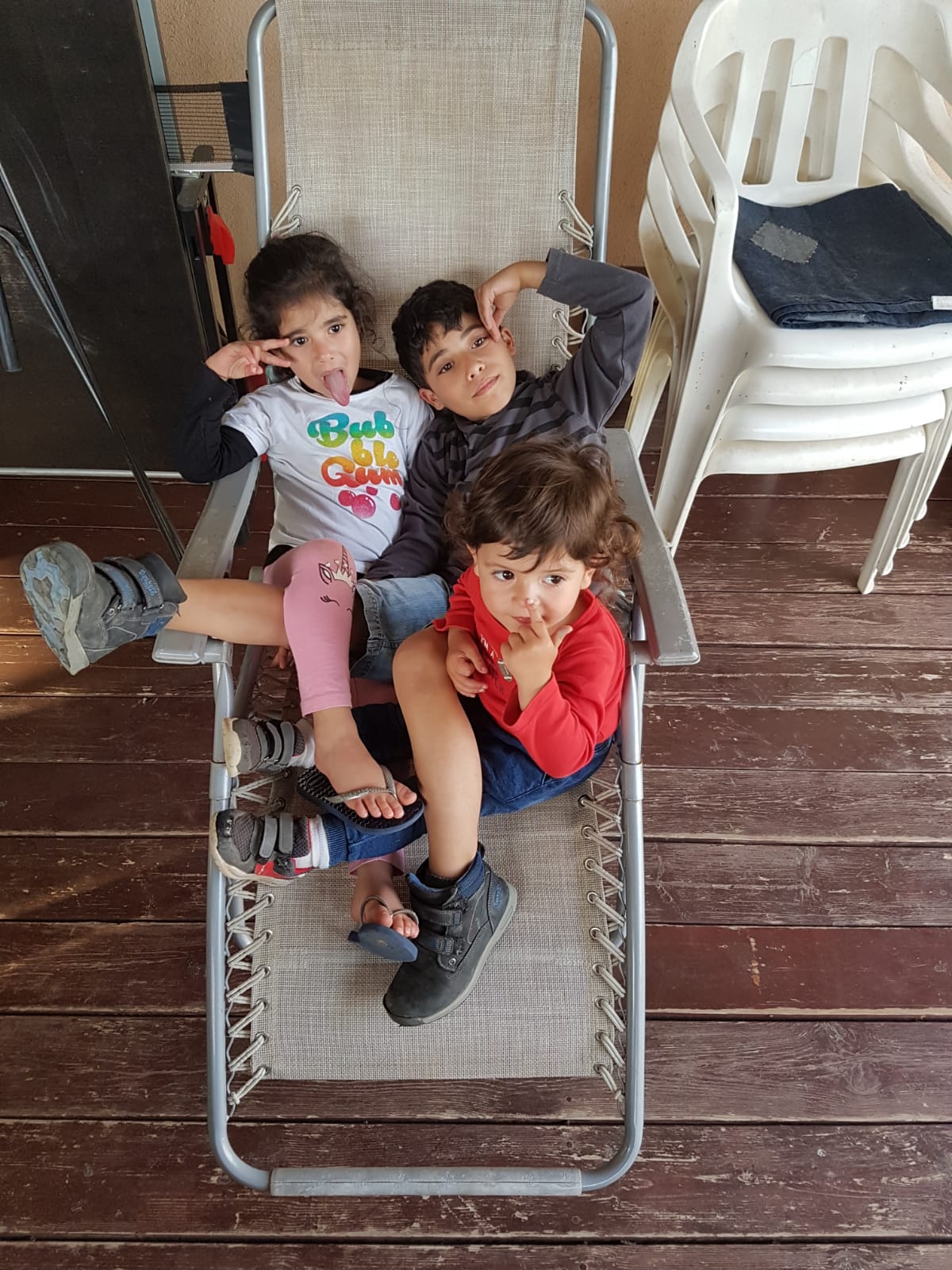 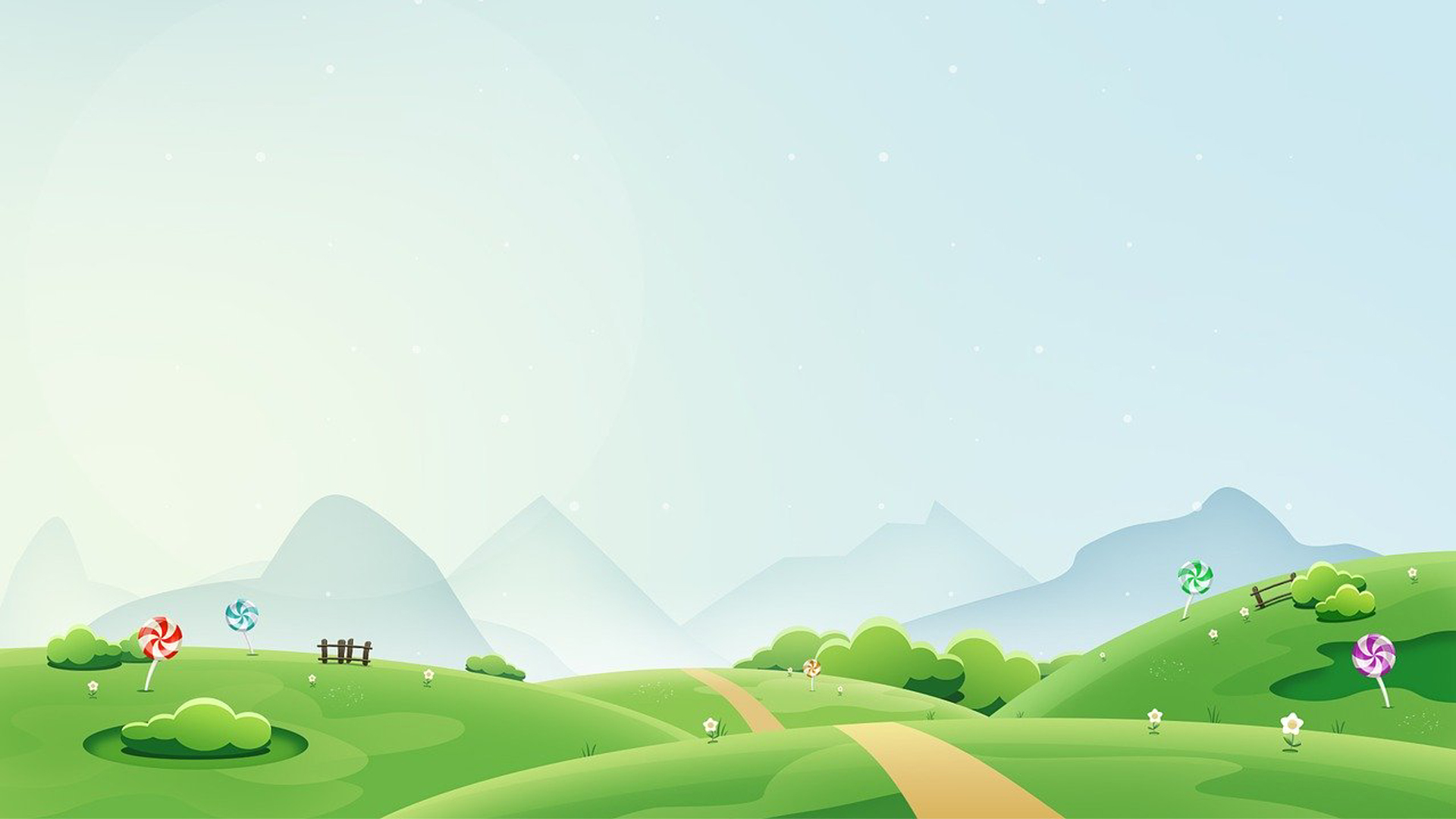 חומסקי
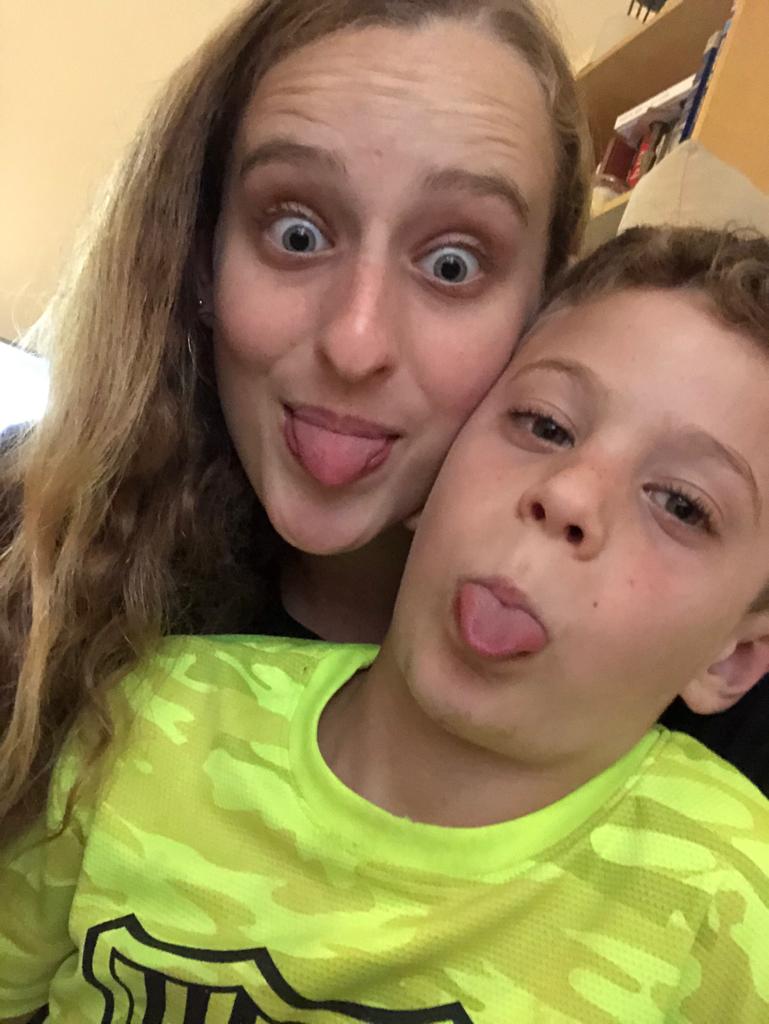 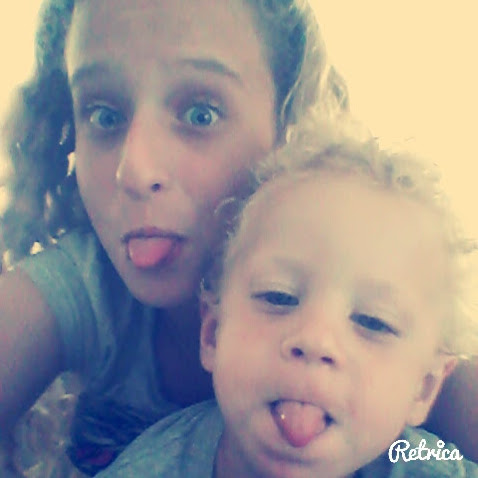 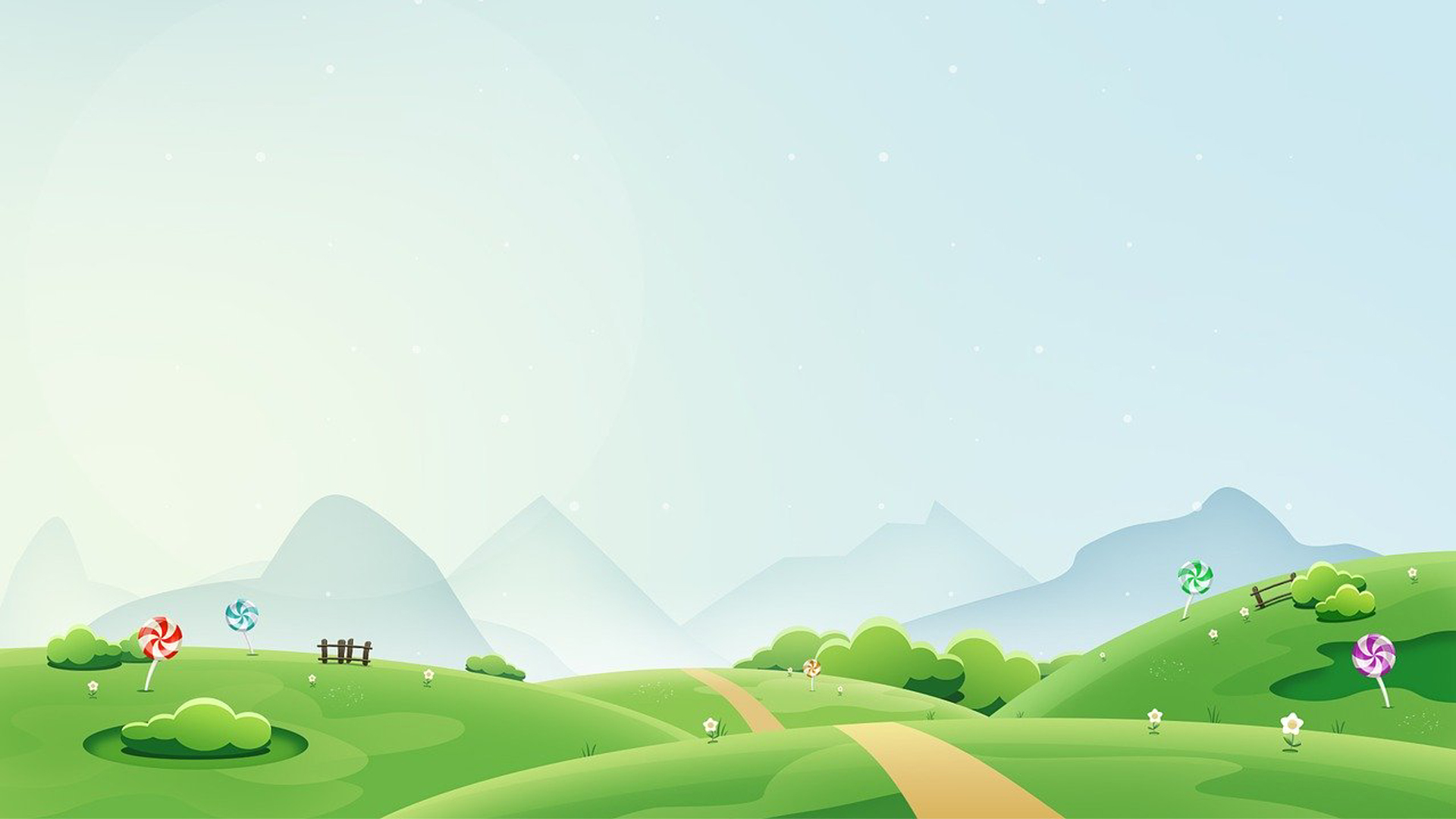 יוגב
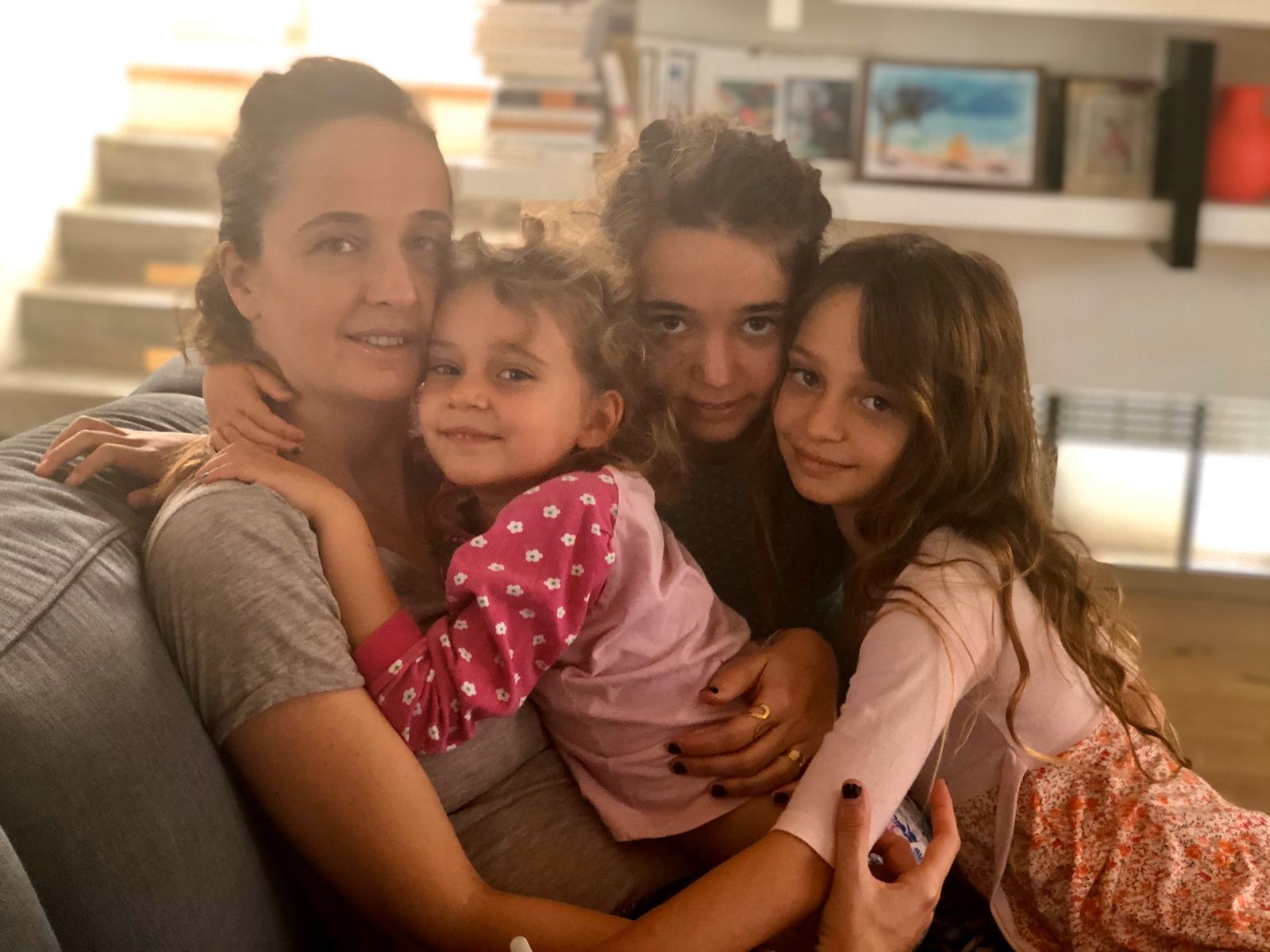 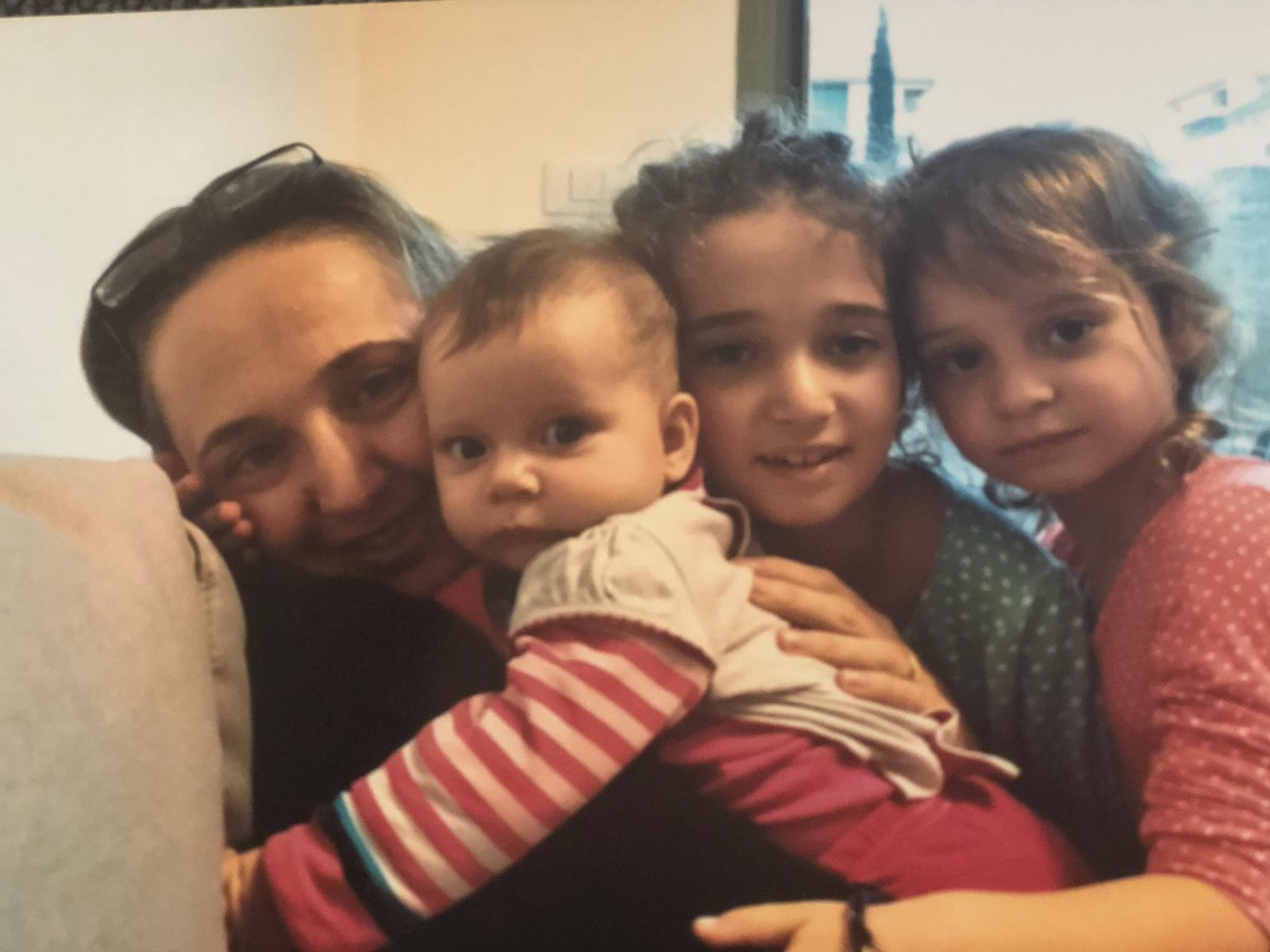 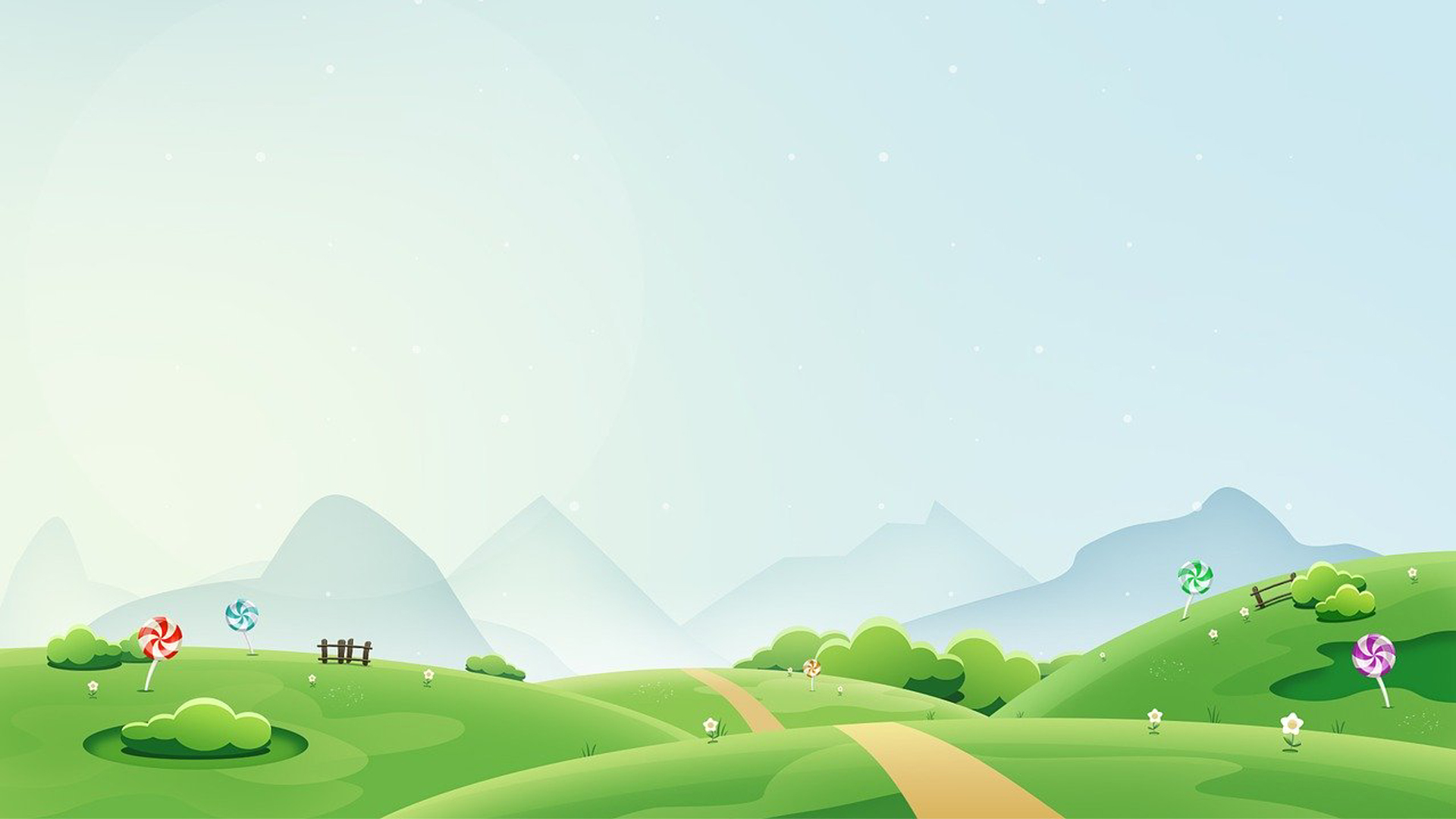 יפרח
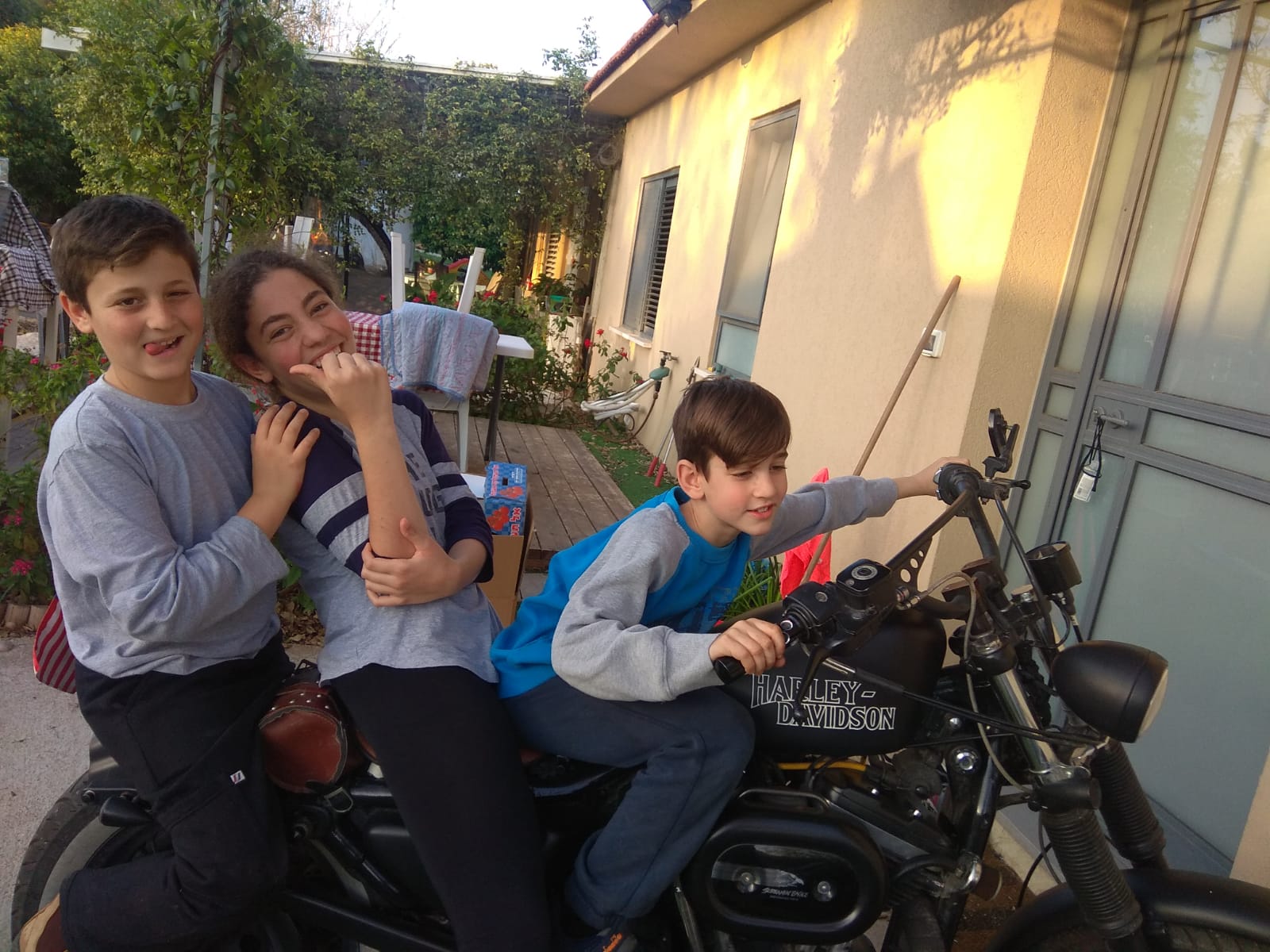 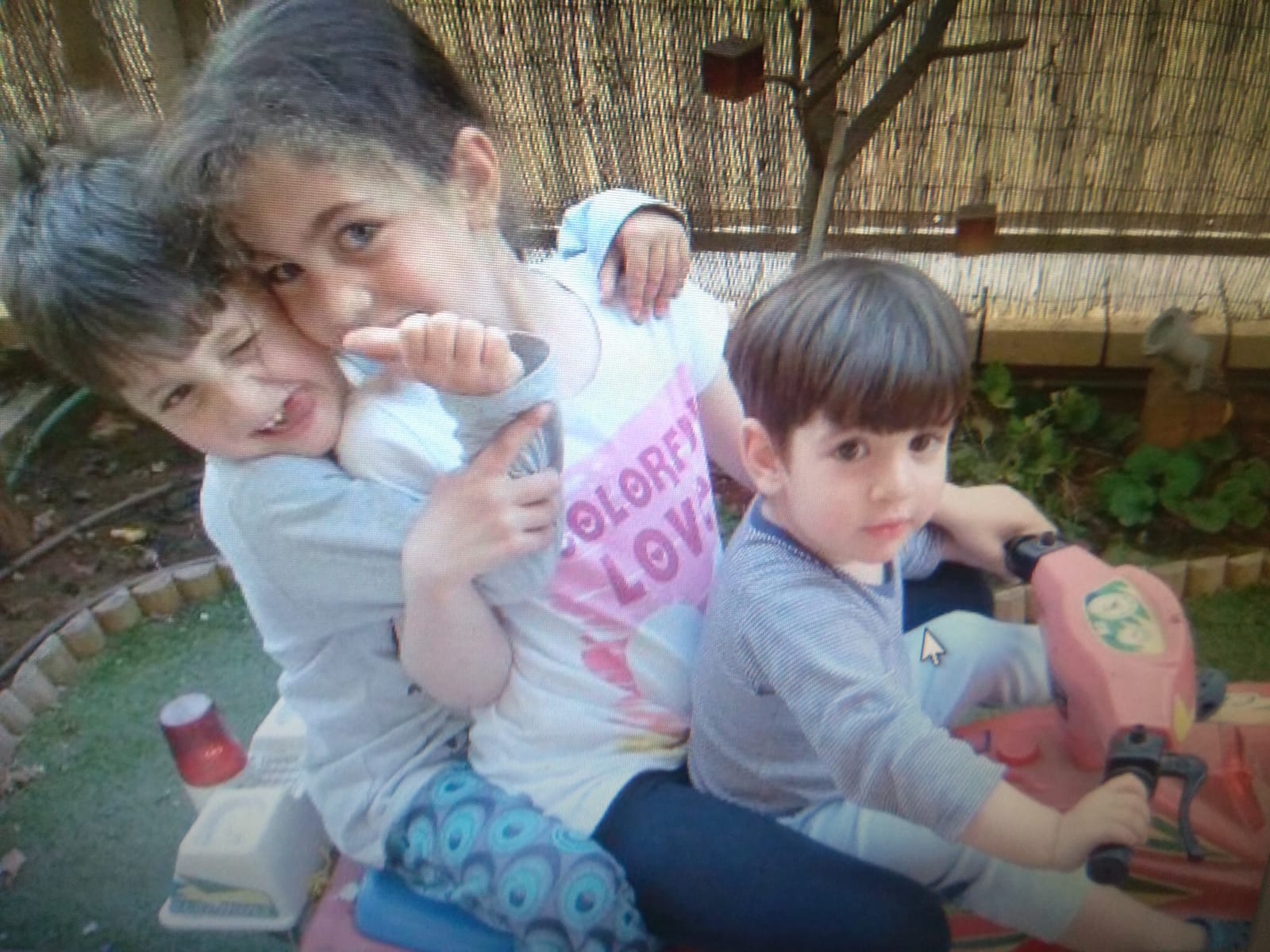 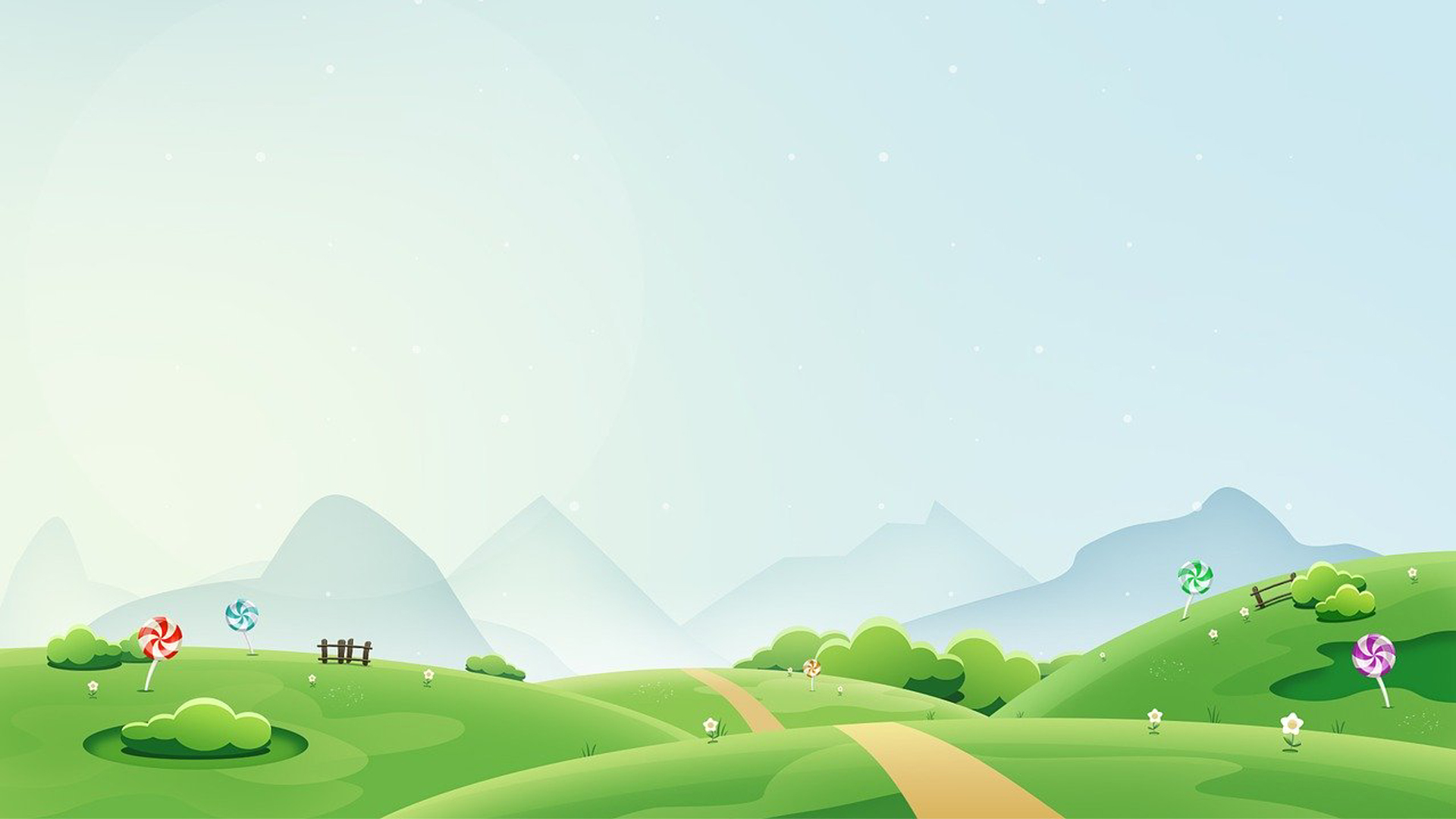 כץ לינדר
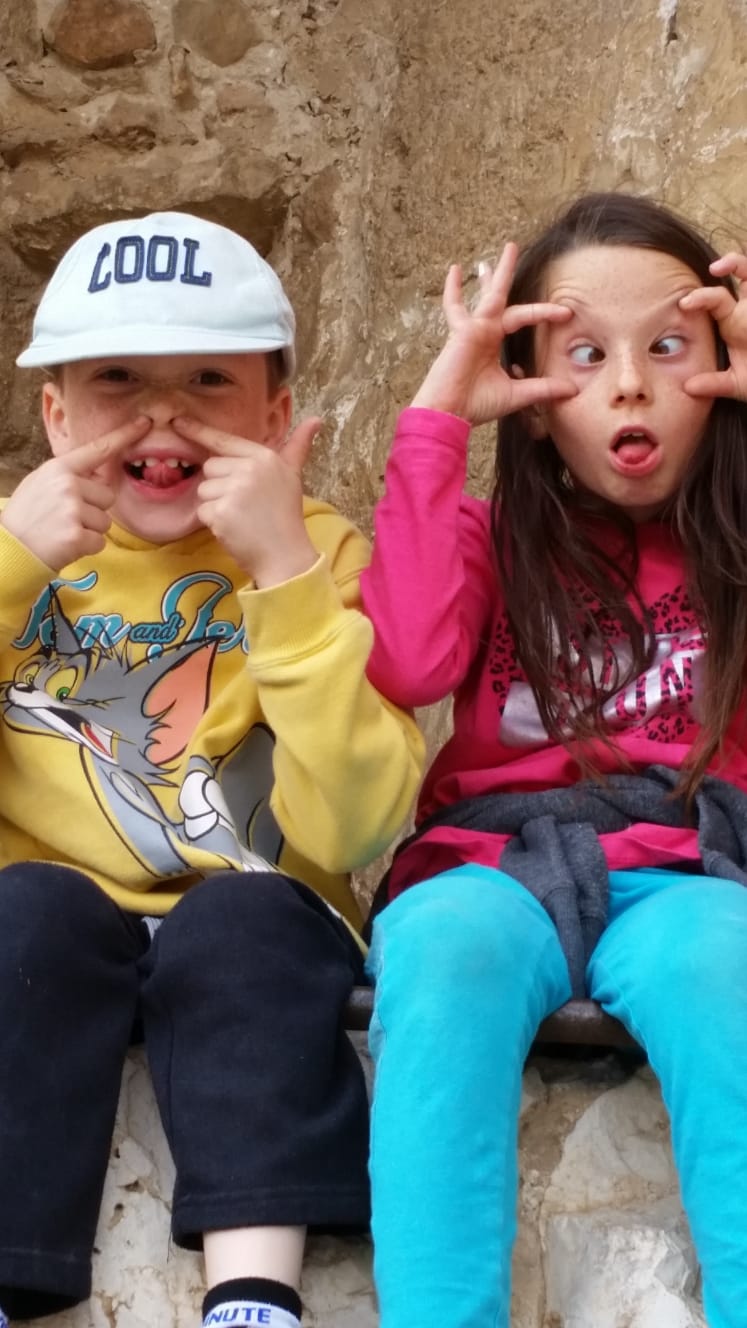 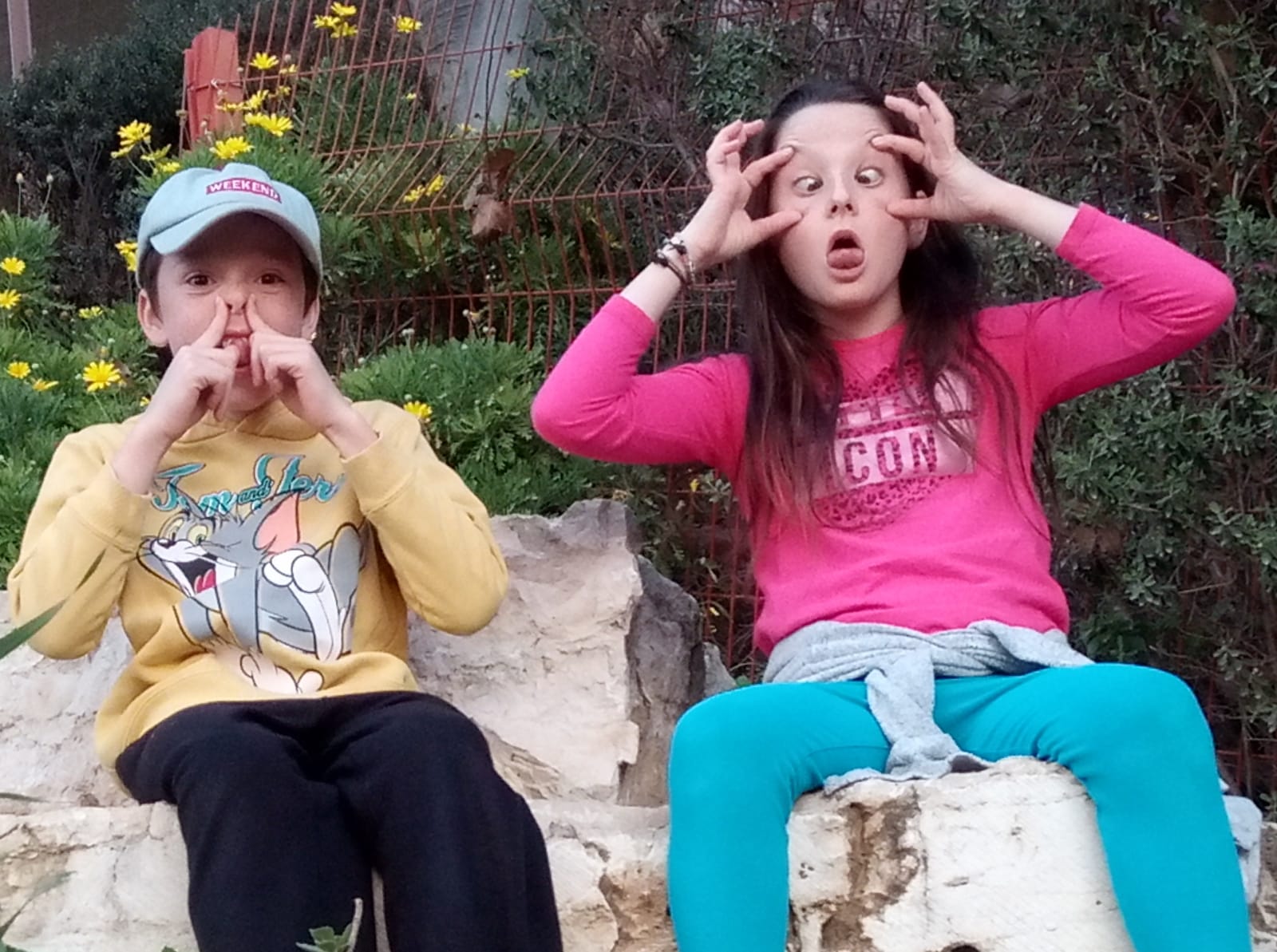 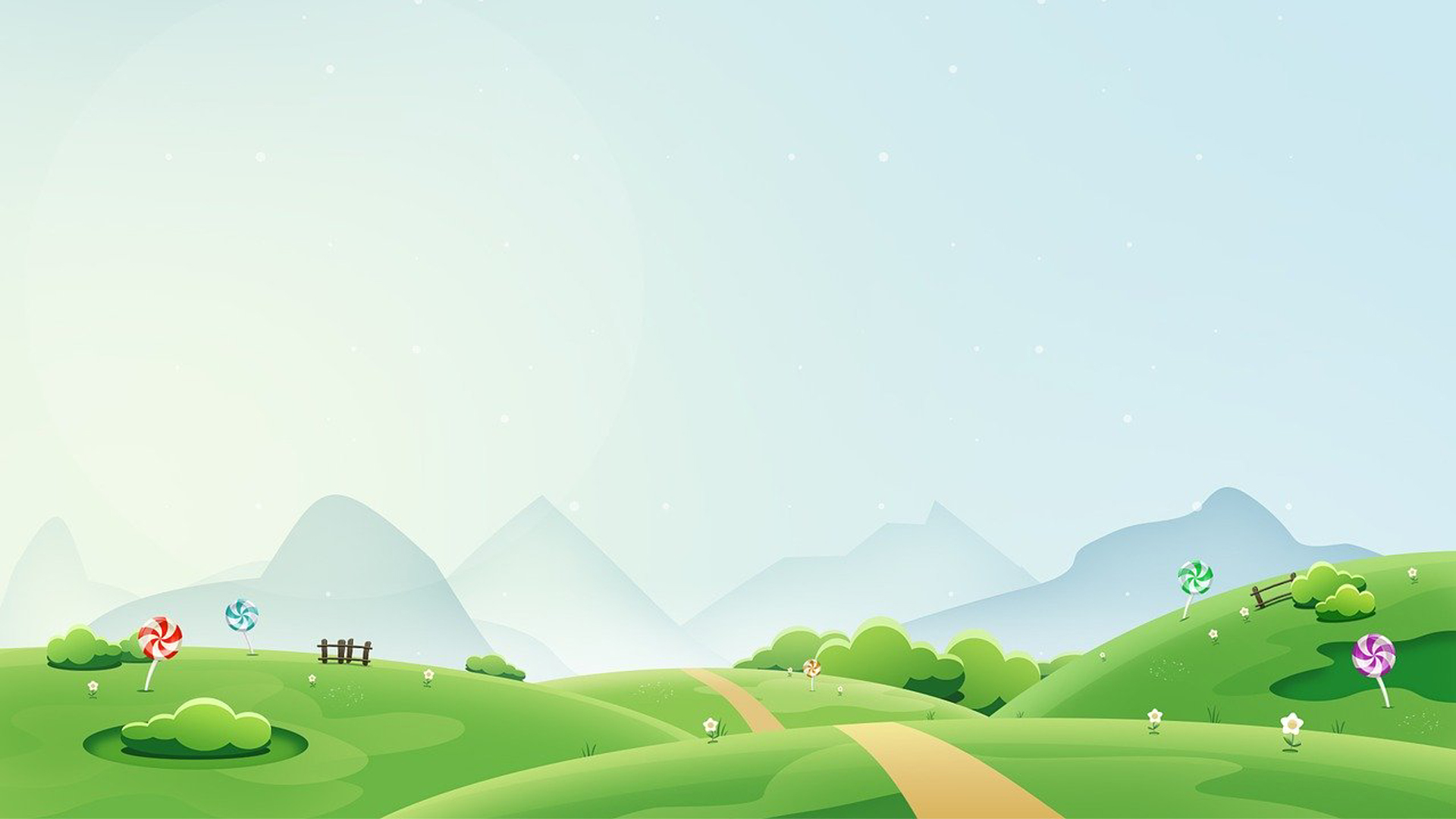 לווינהים
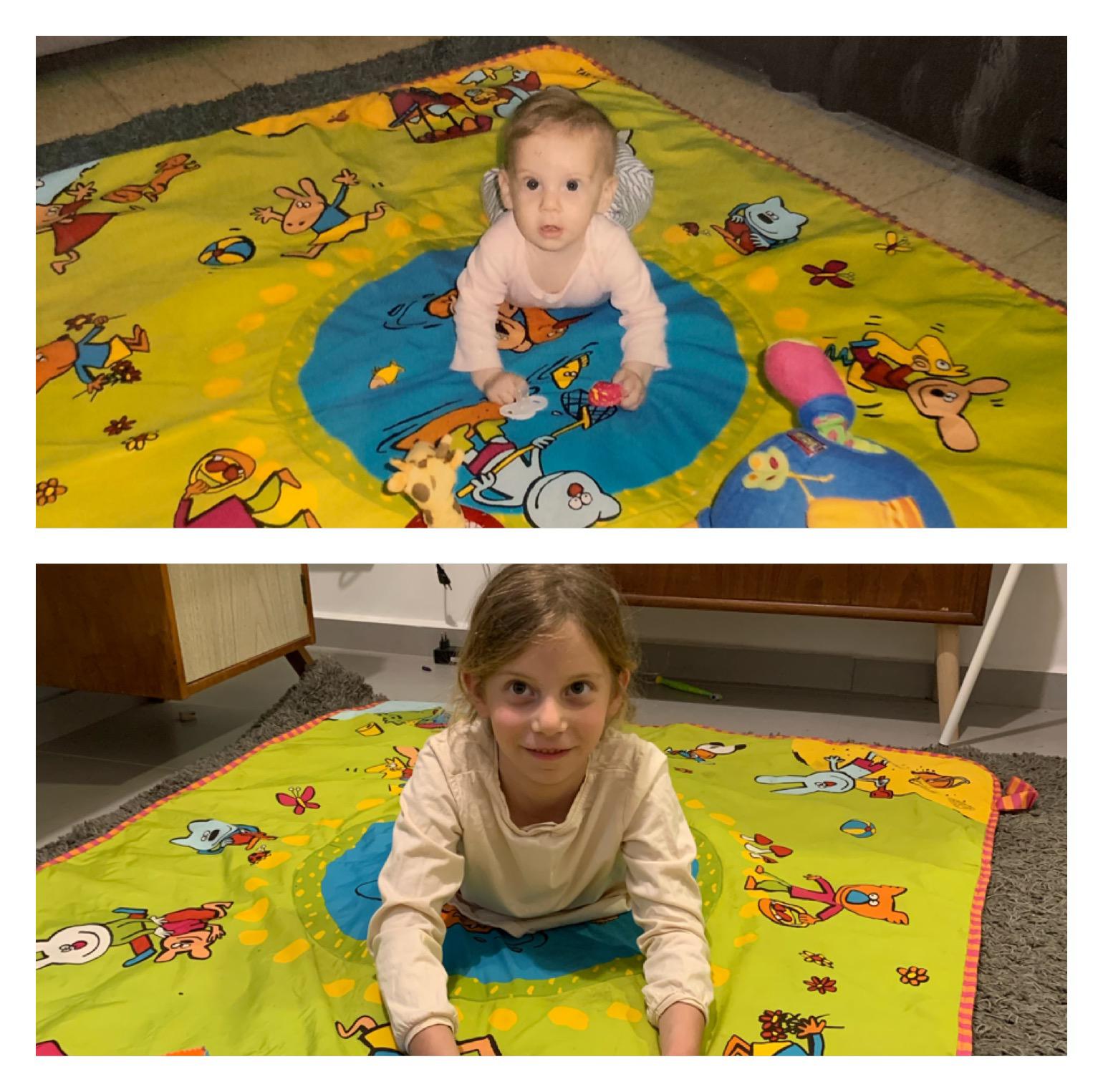 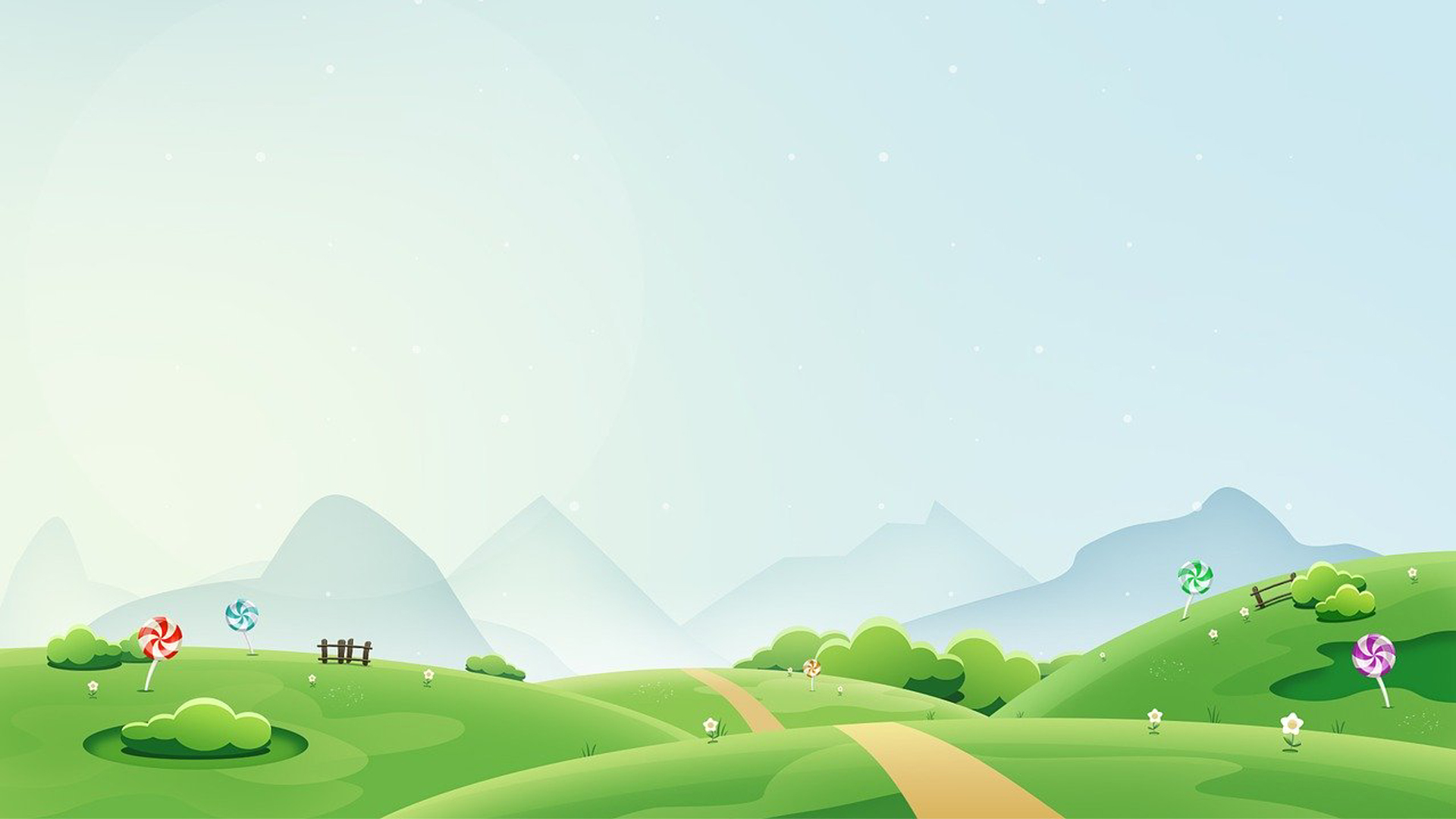 לווינהים
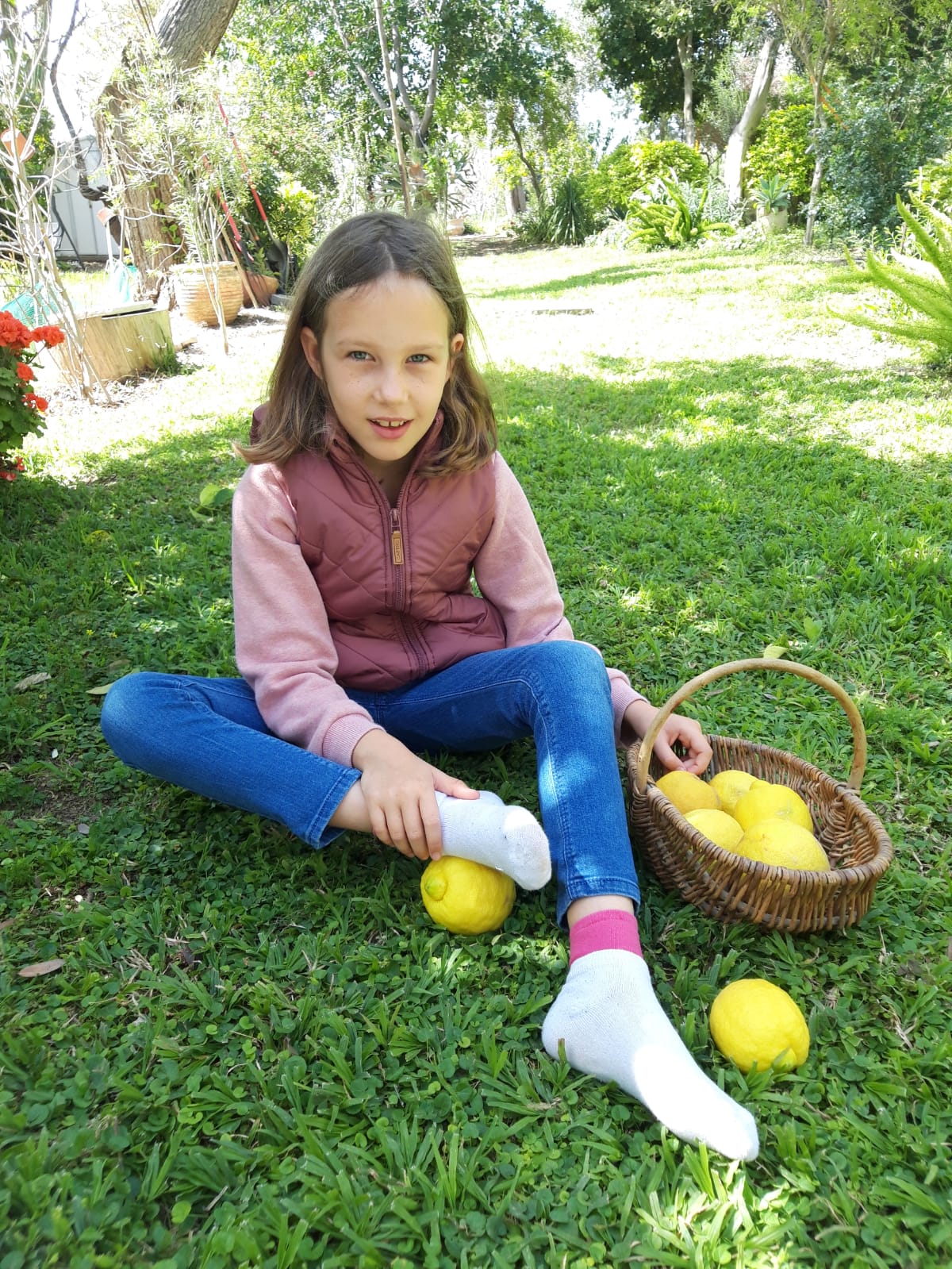 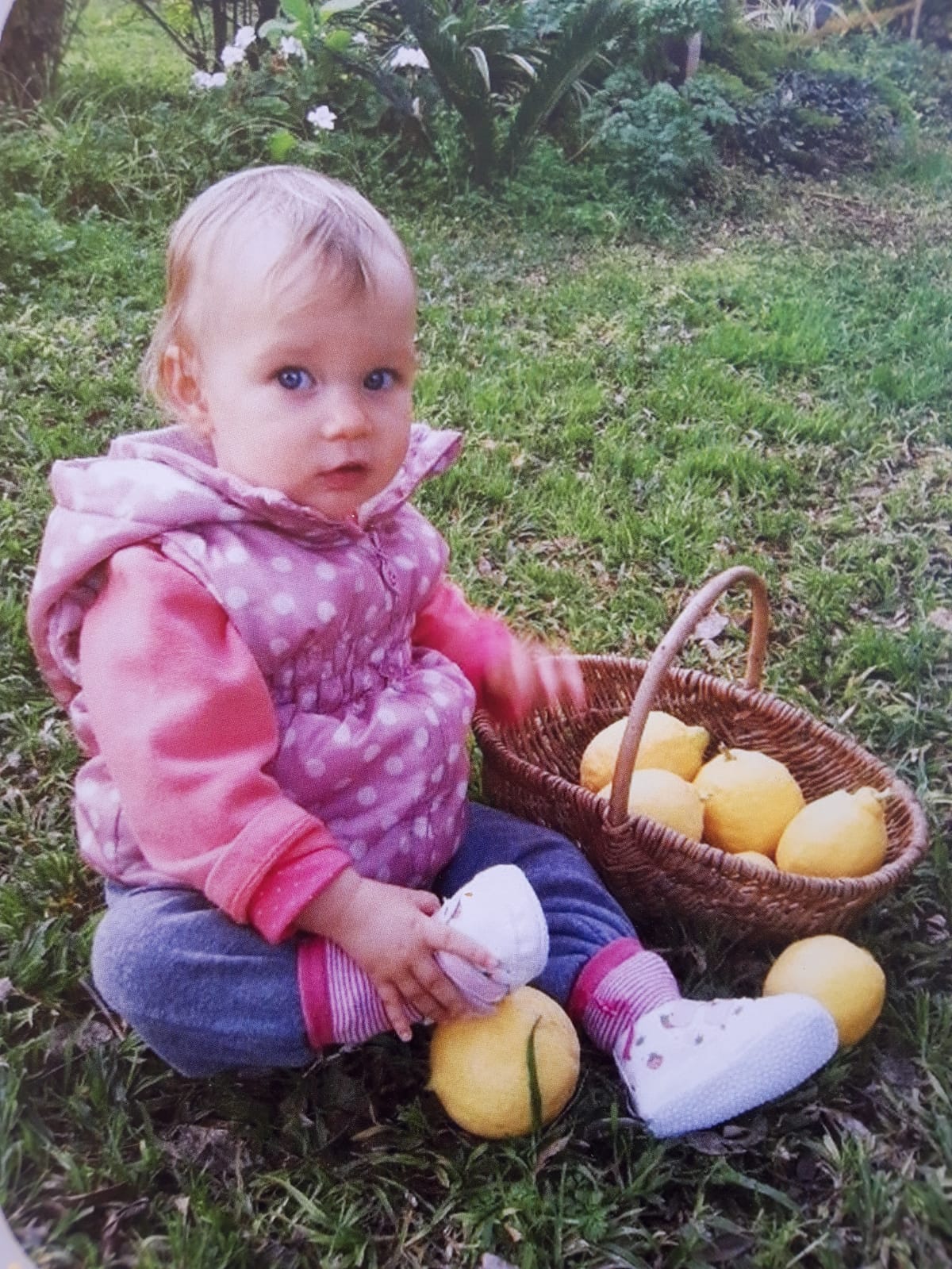 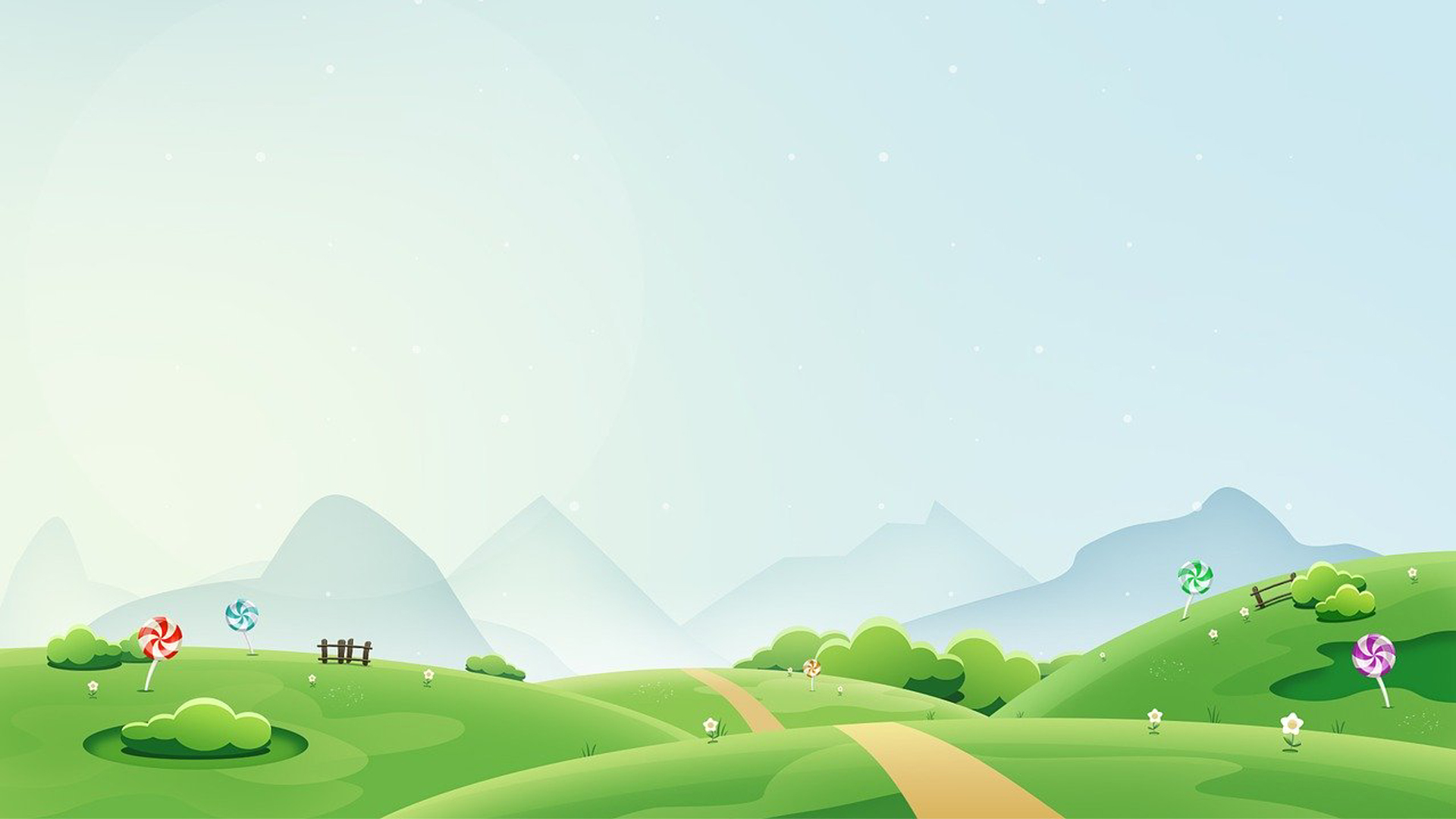 מורג
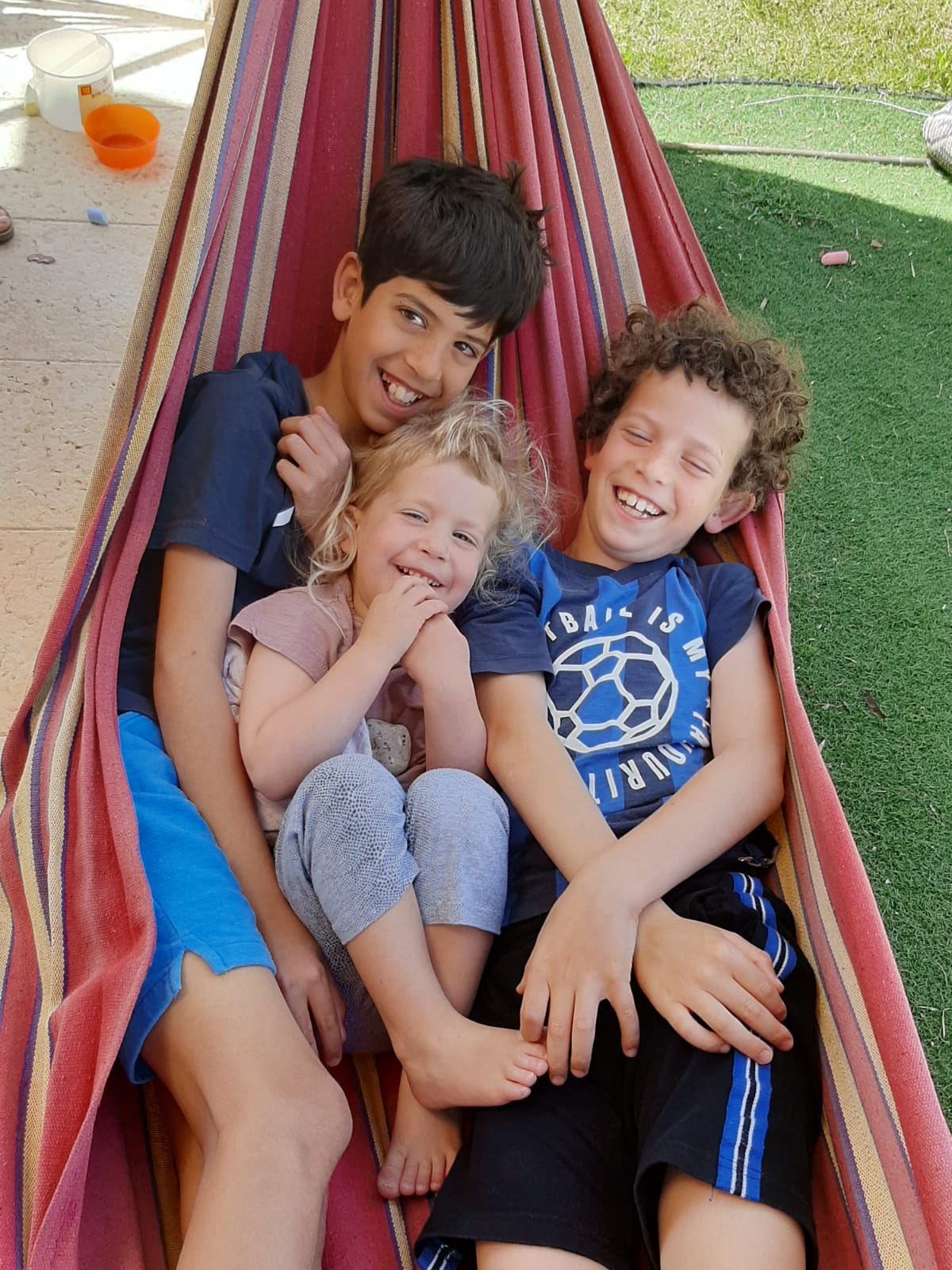 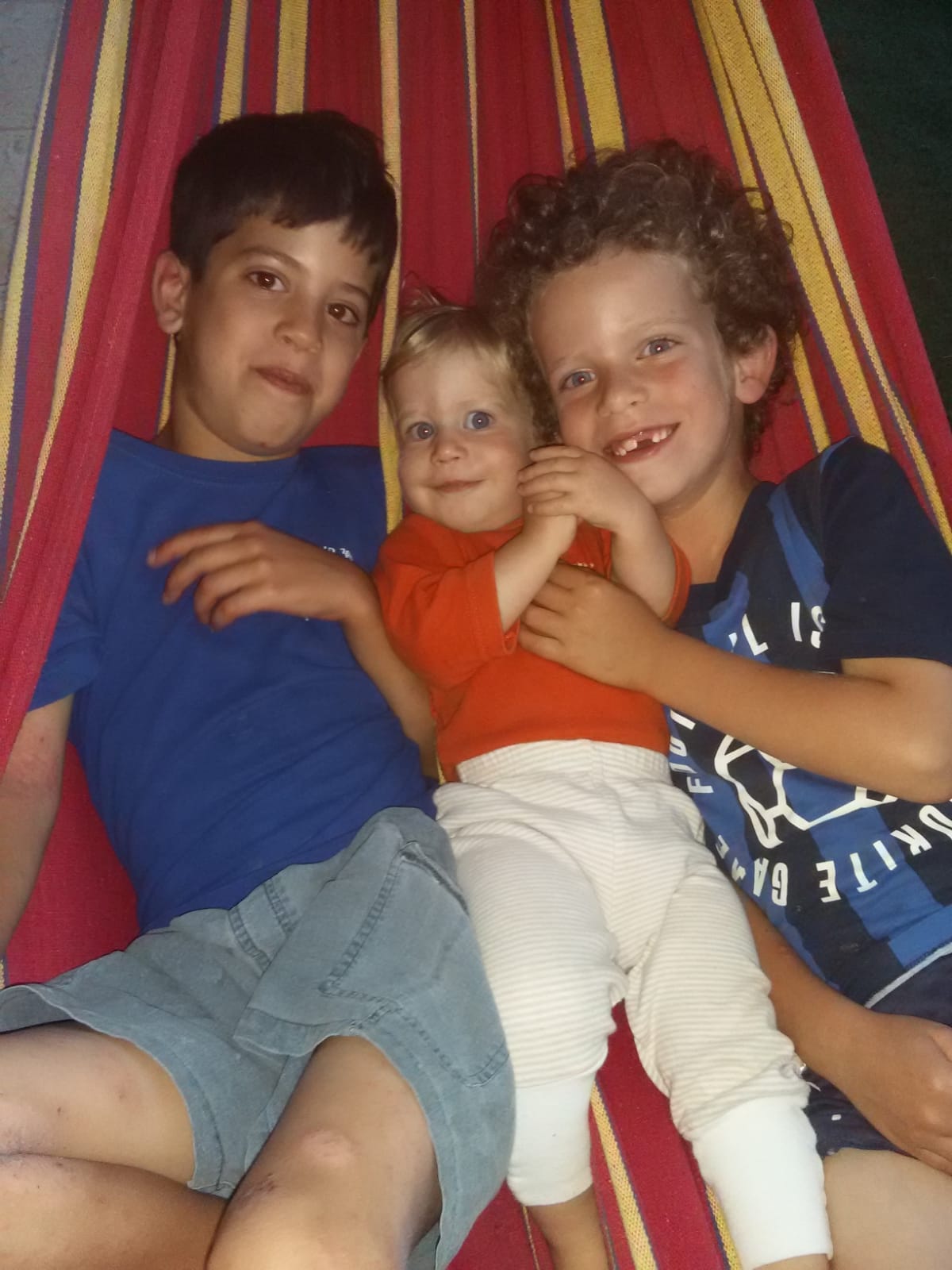 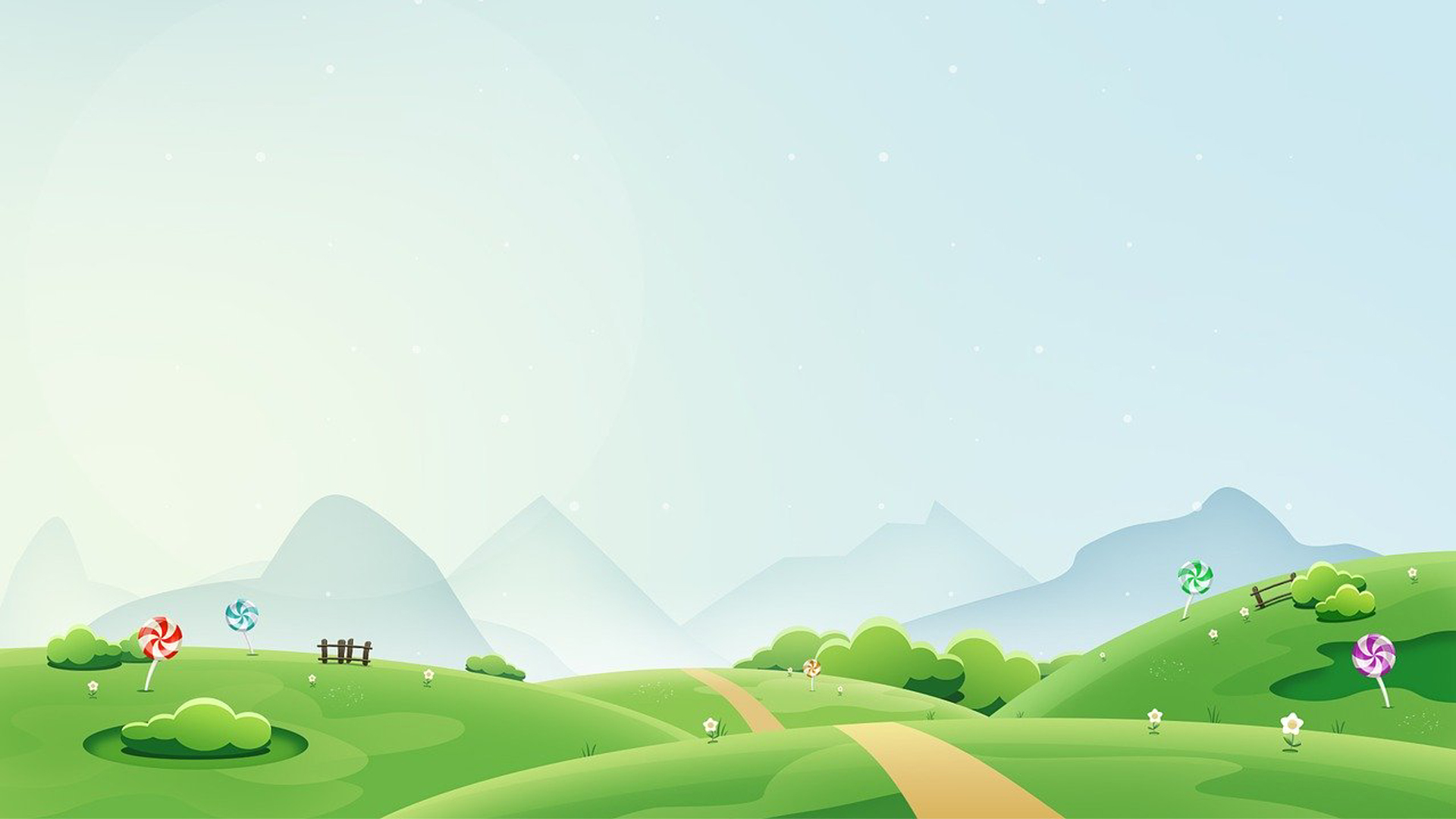 נחמני
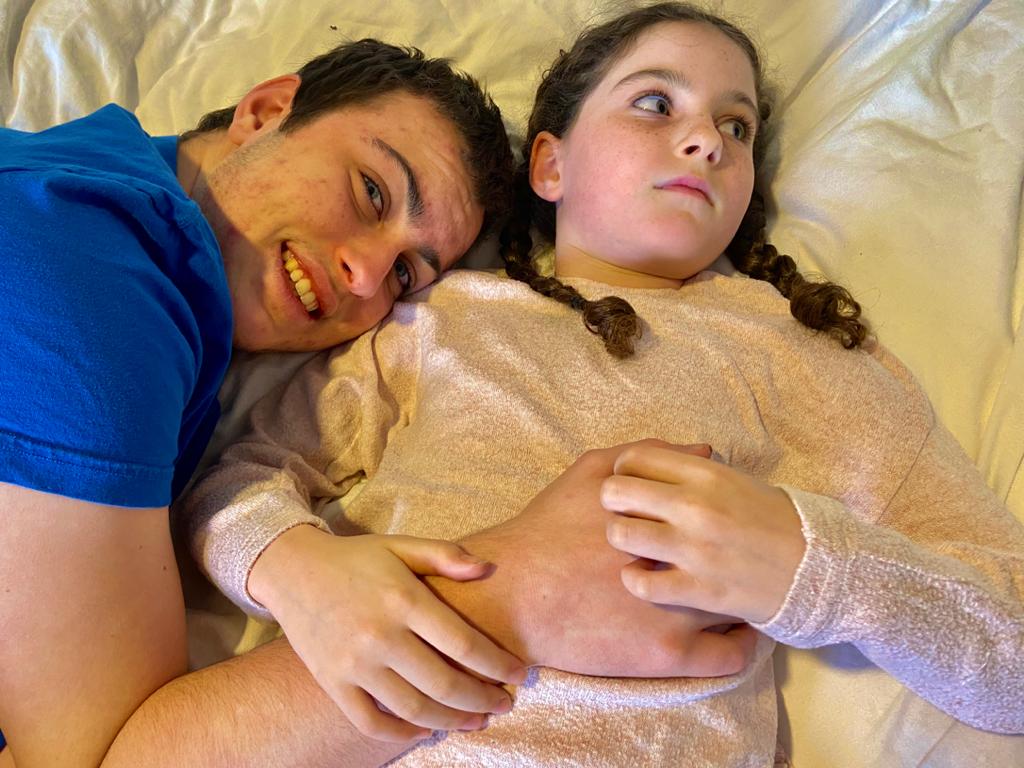 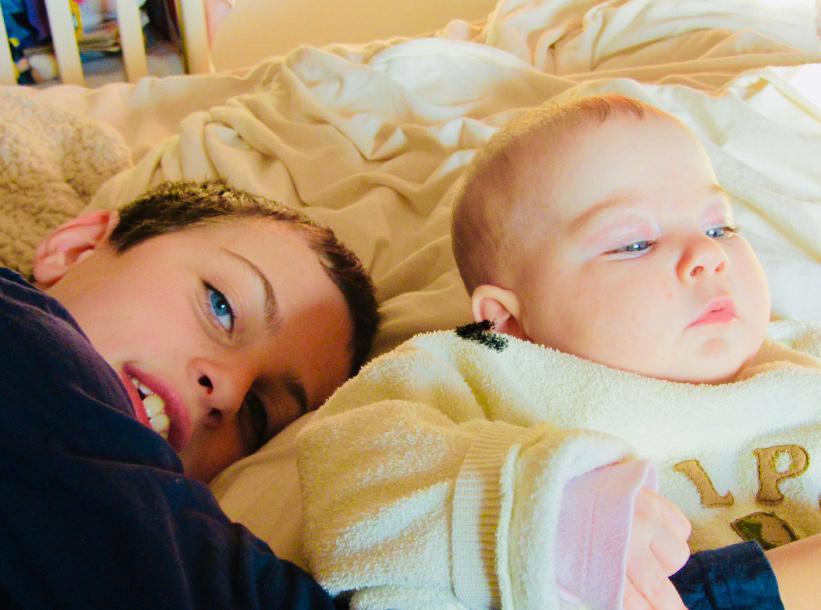 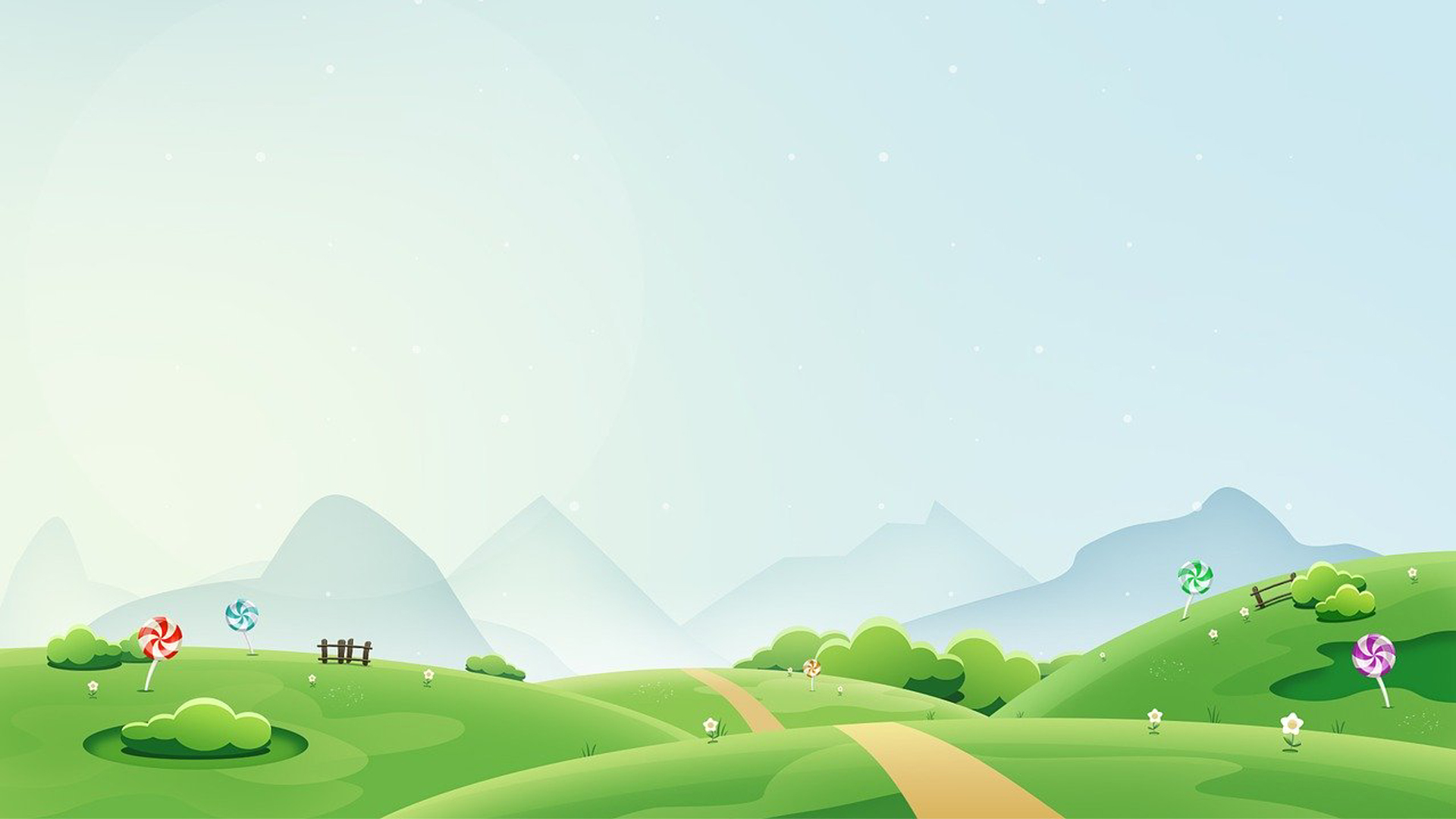 סברלו
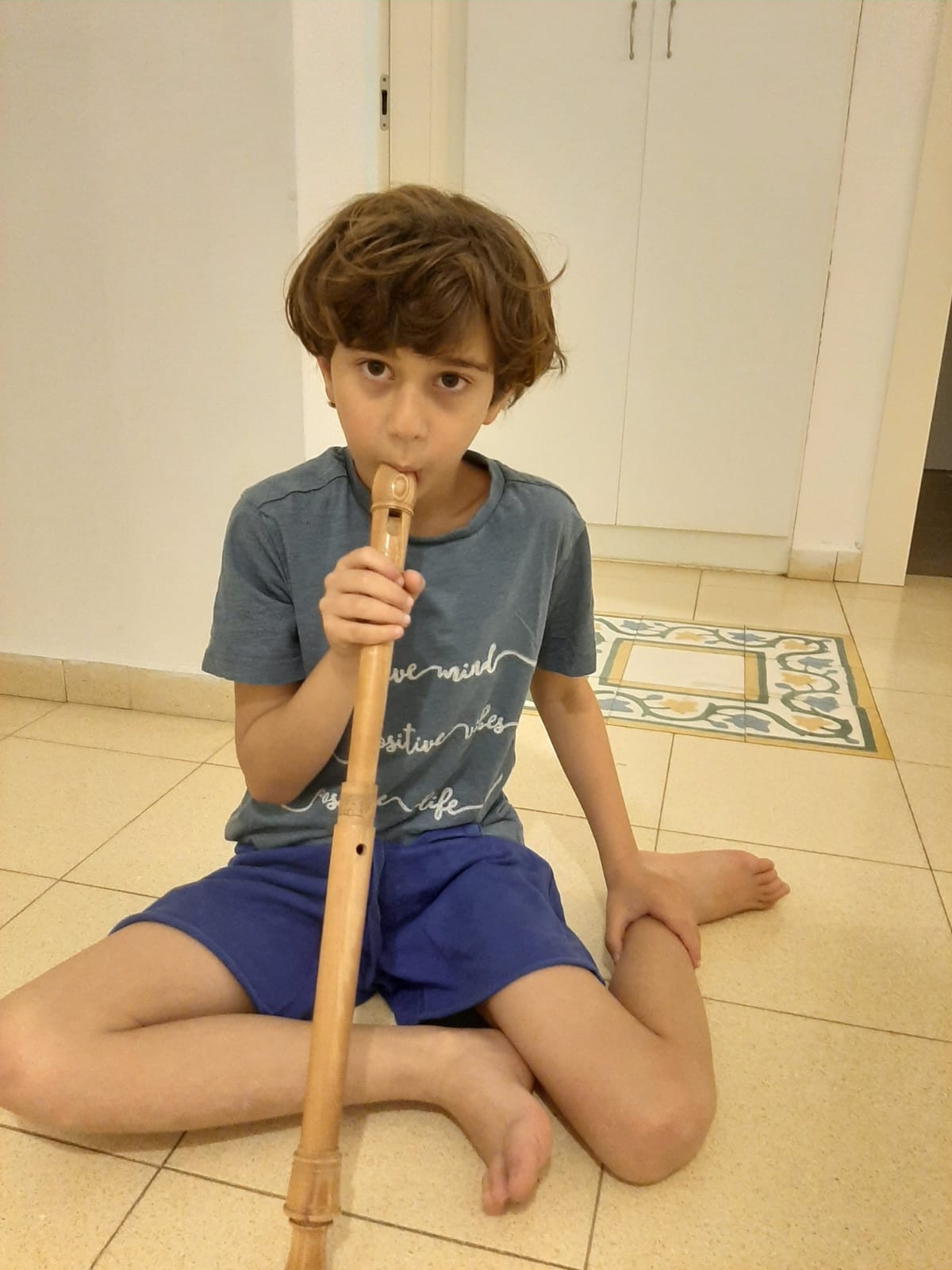 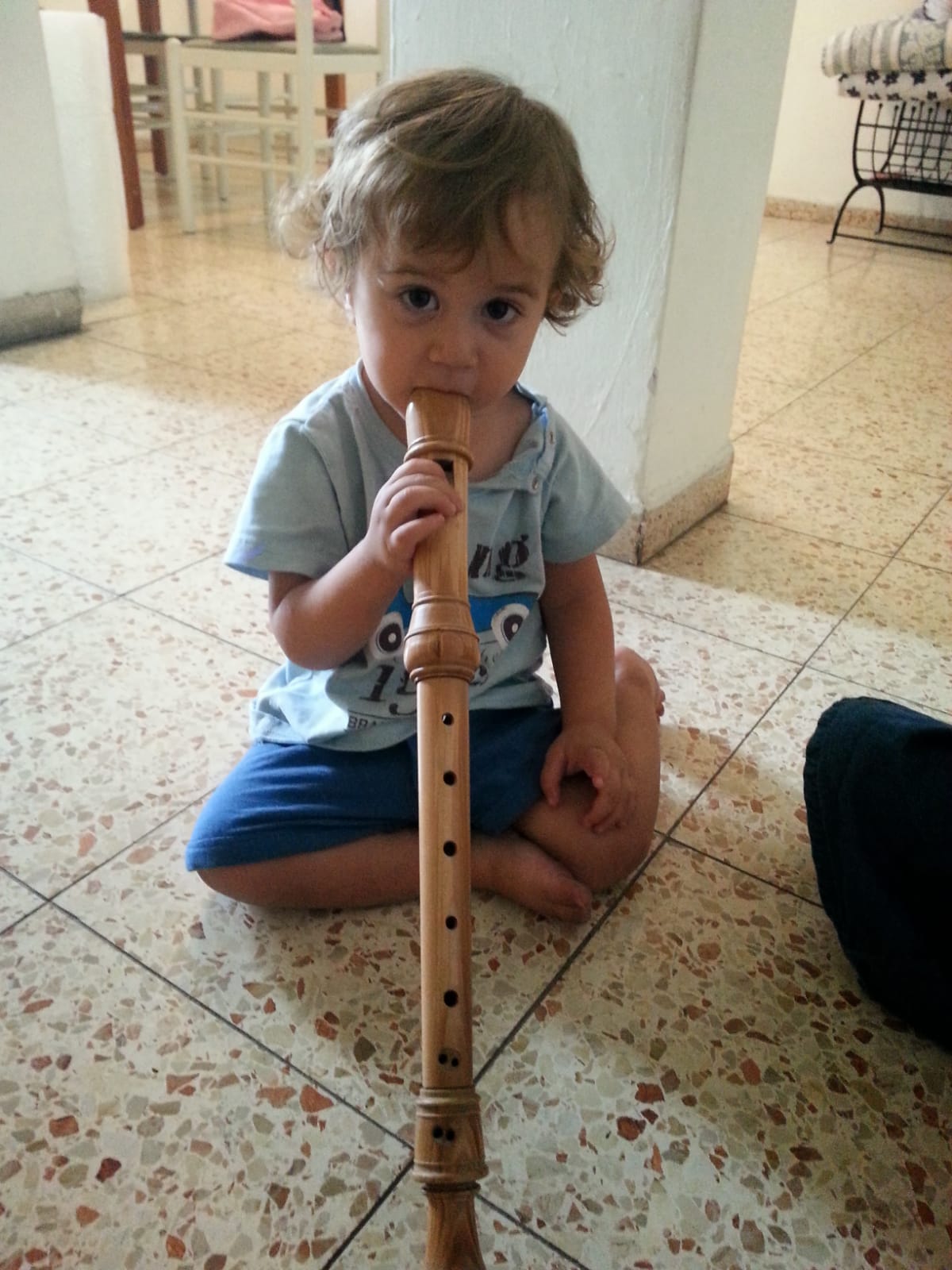 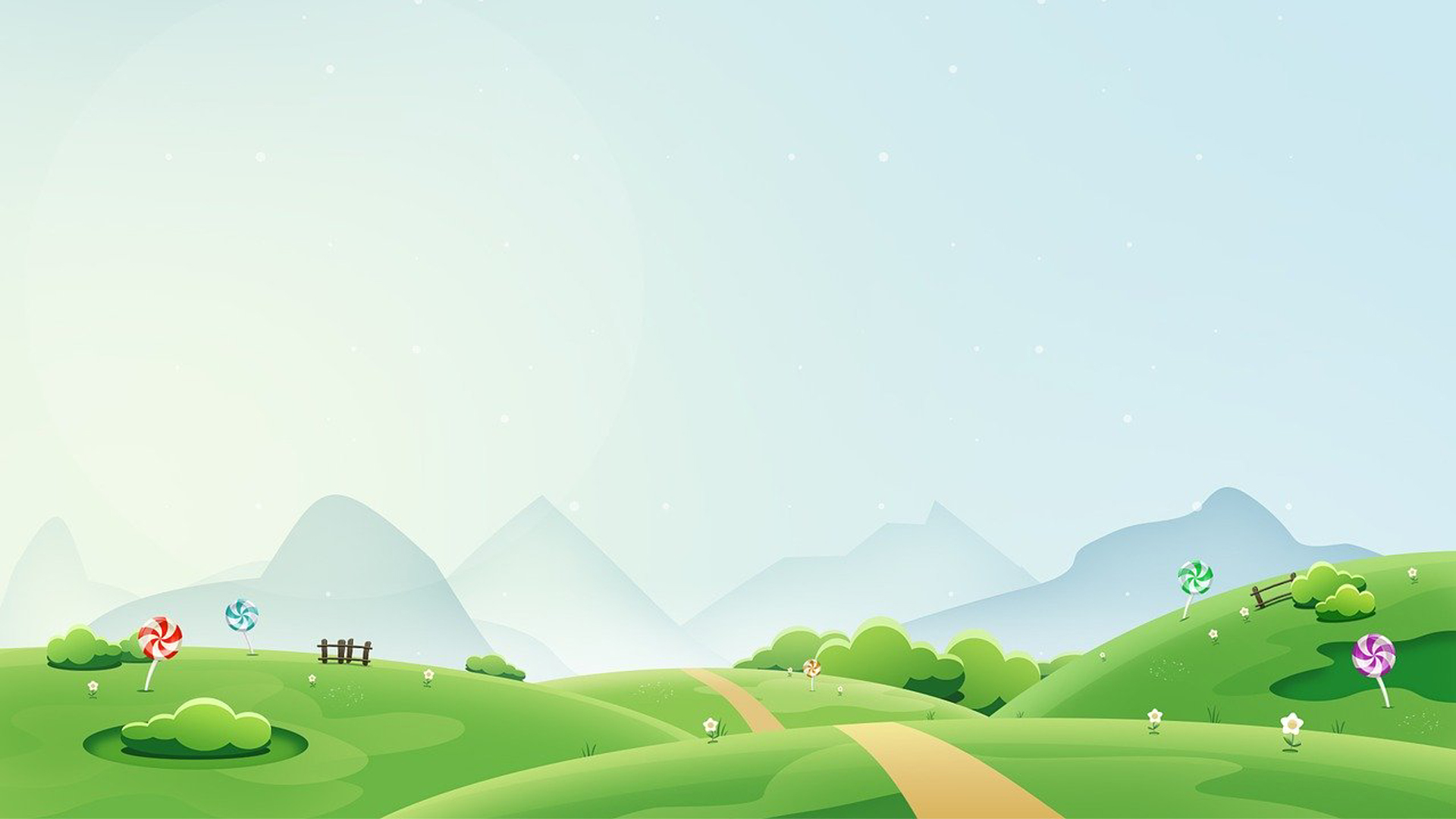 סוברן
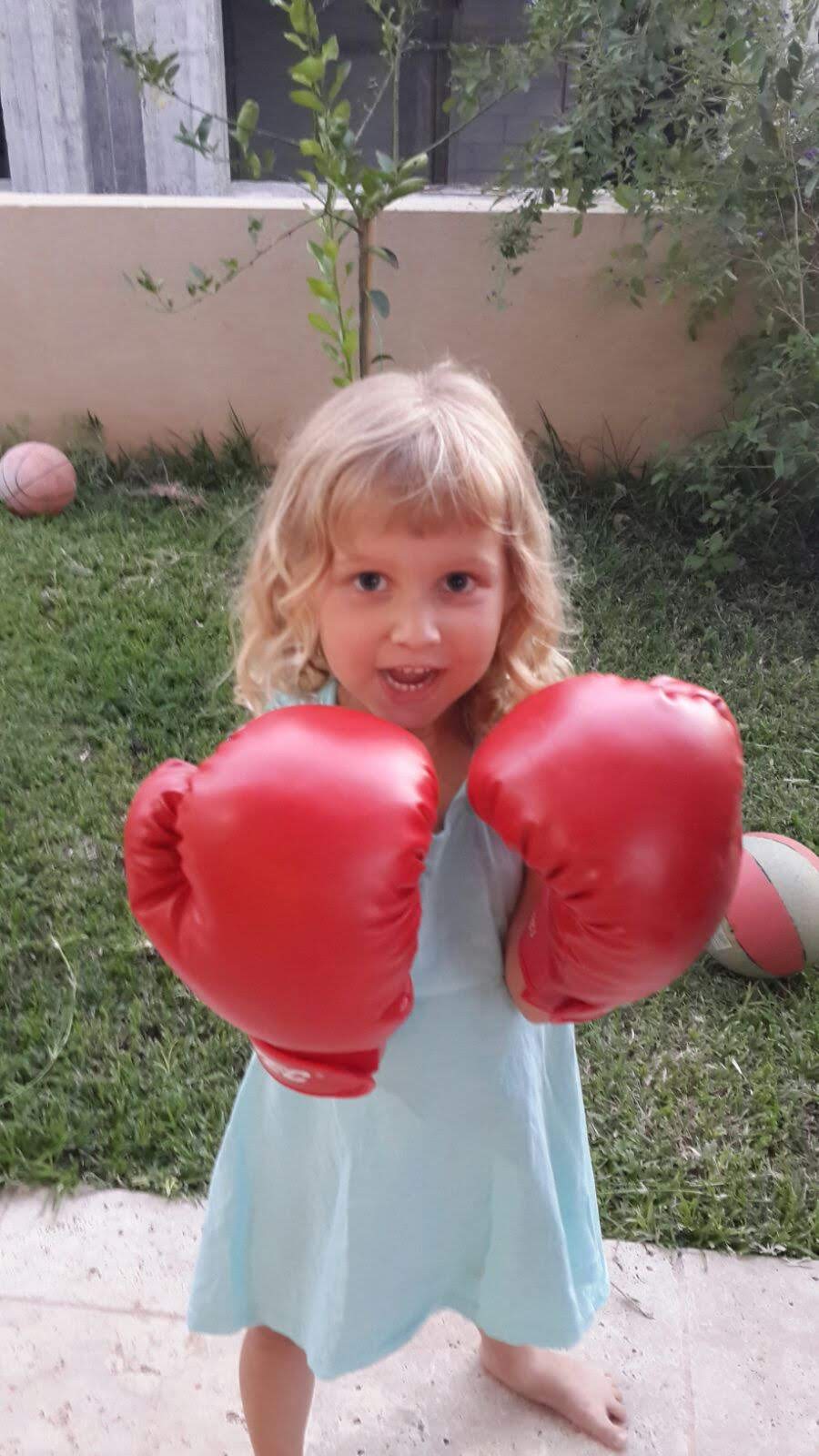 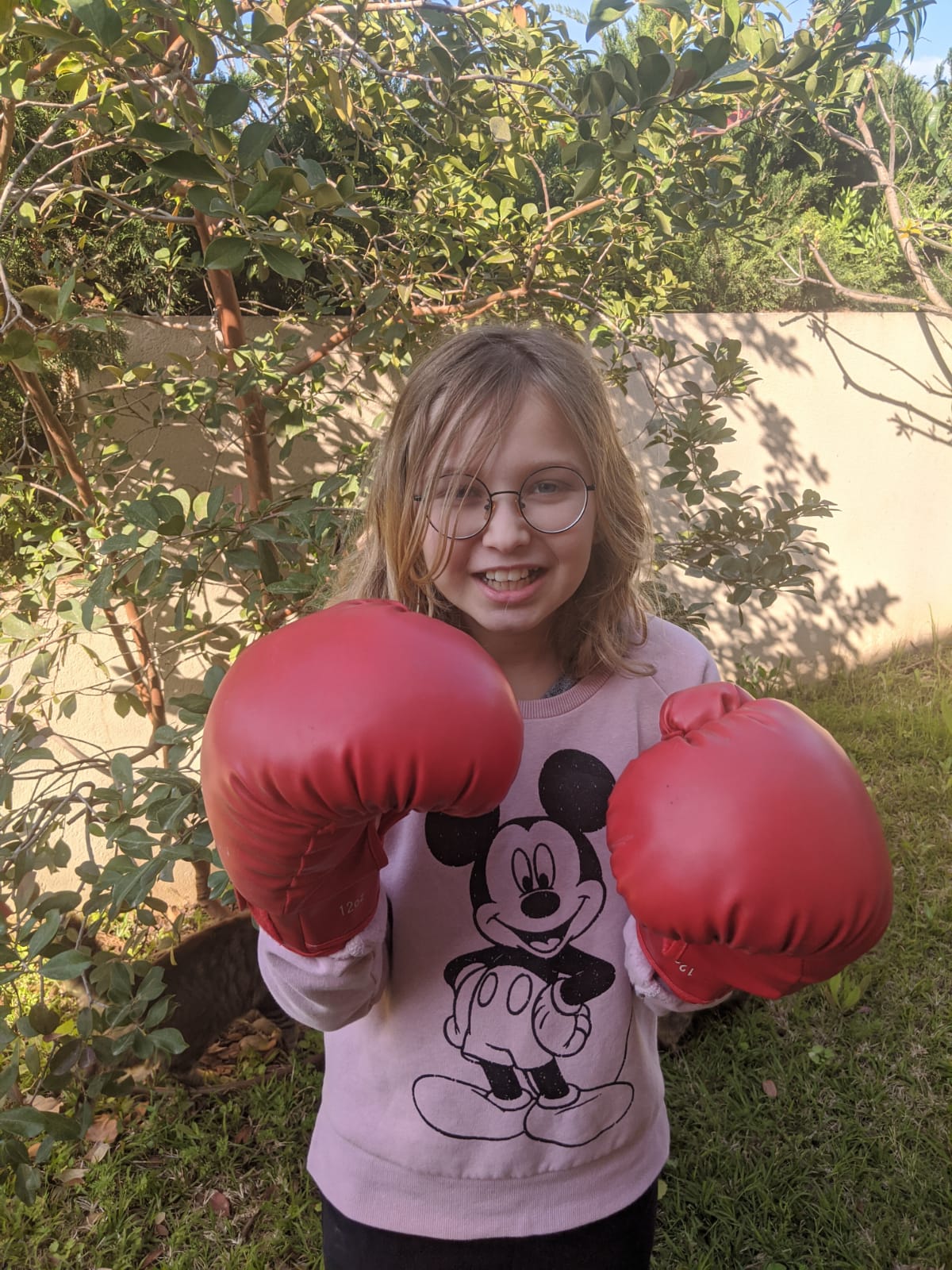 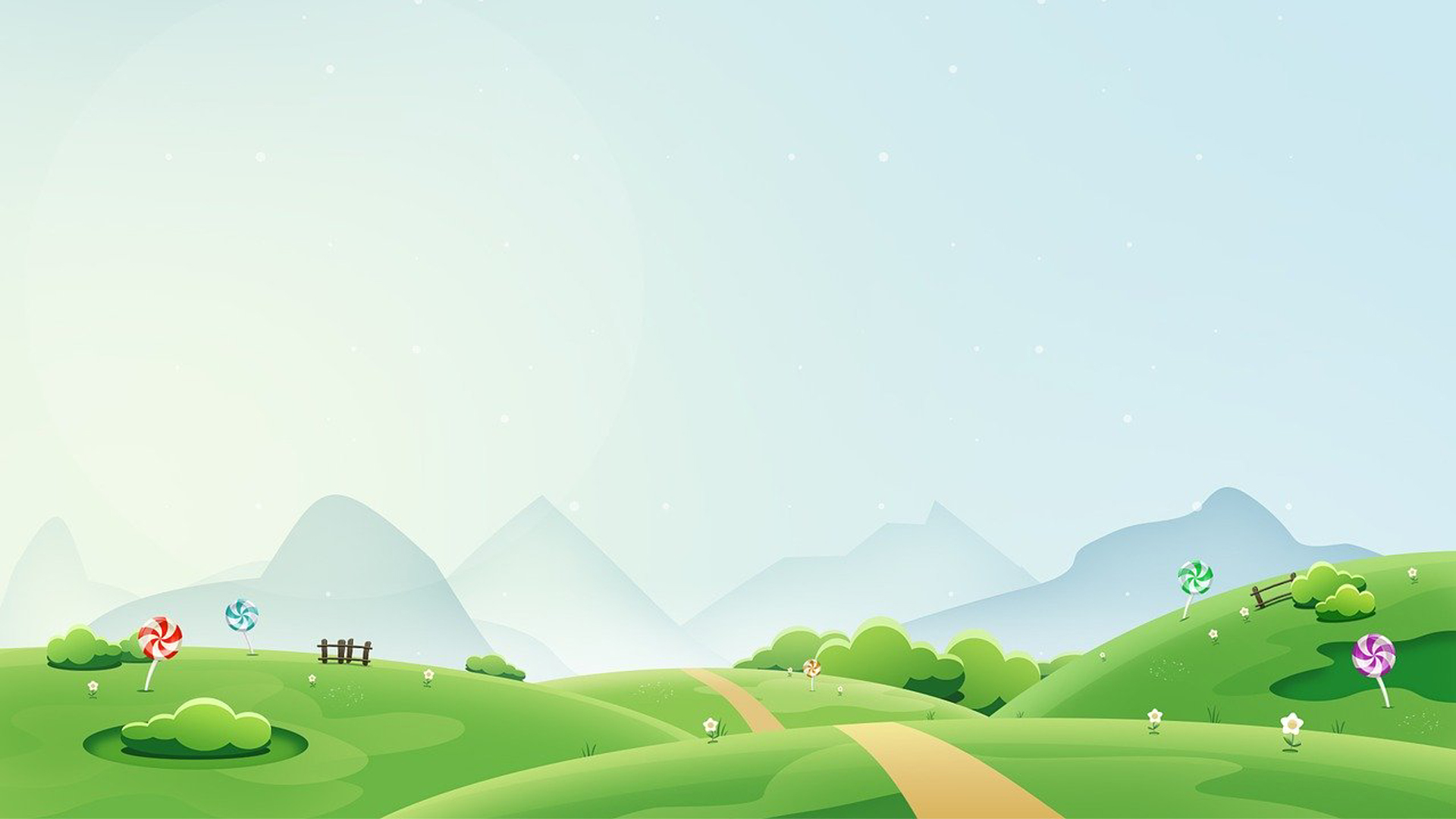 סולומון
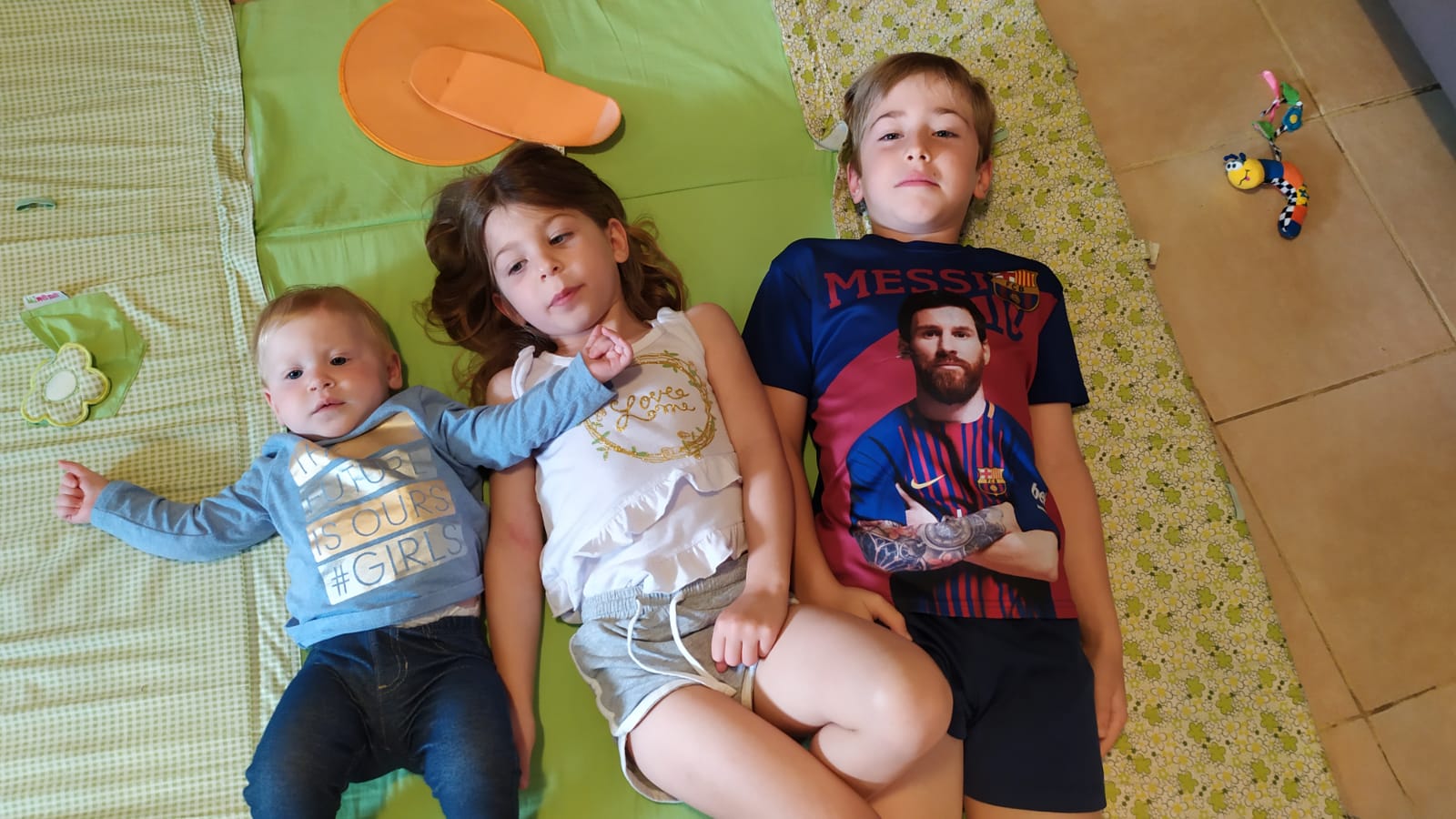 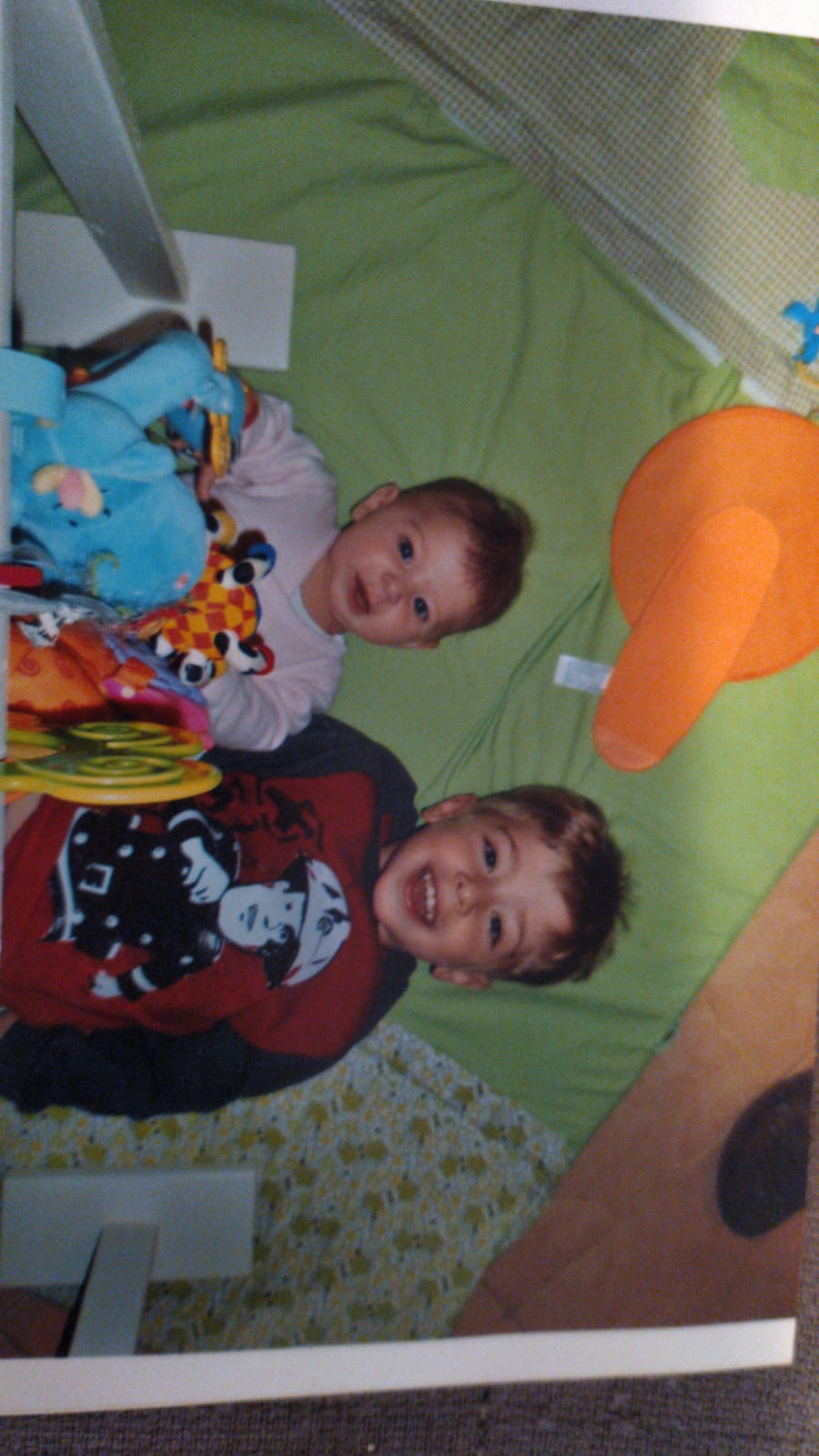 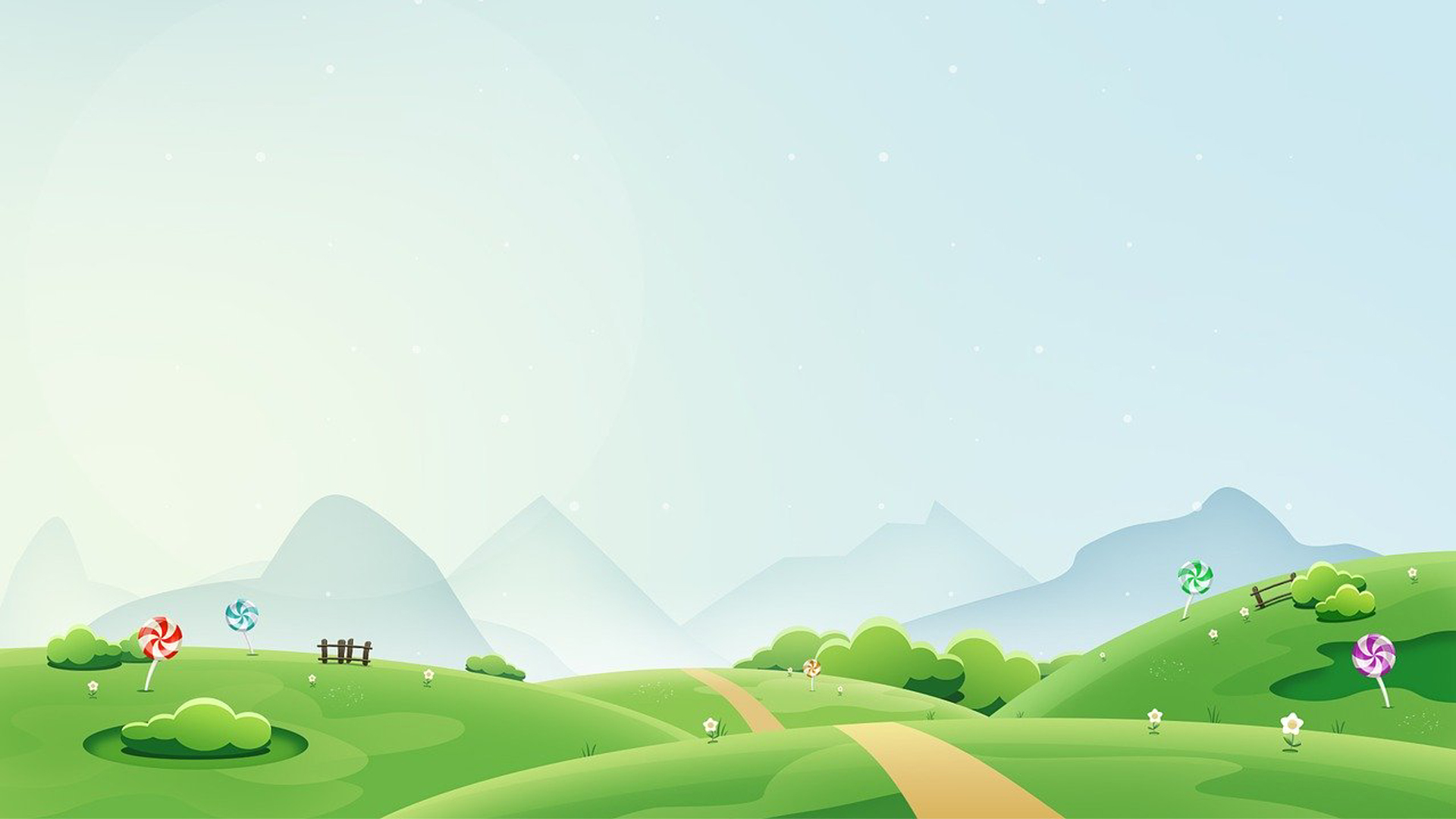 סטולר
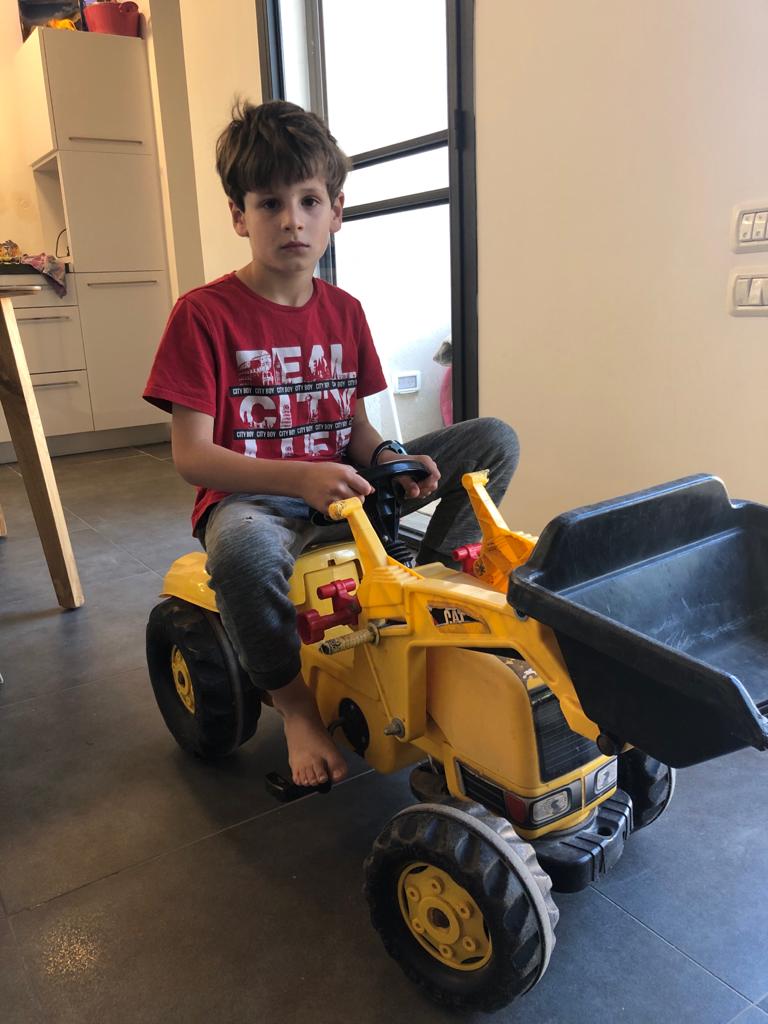 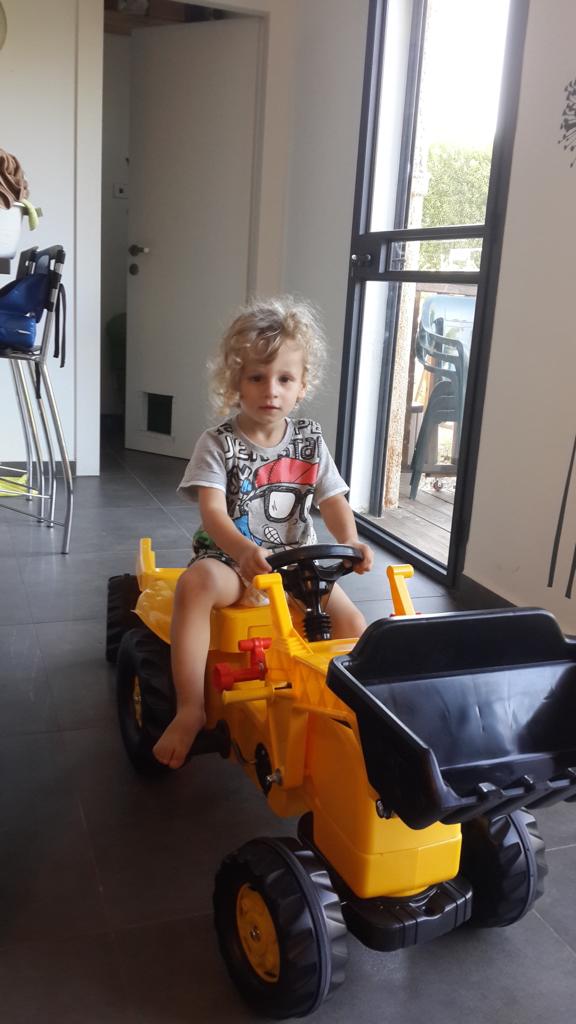 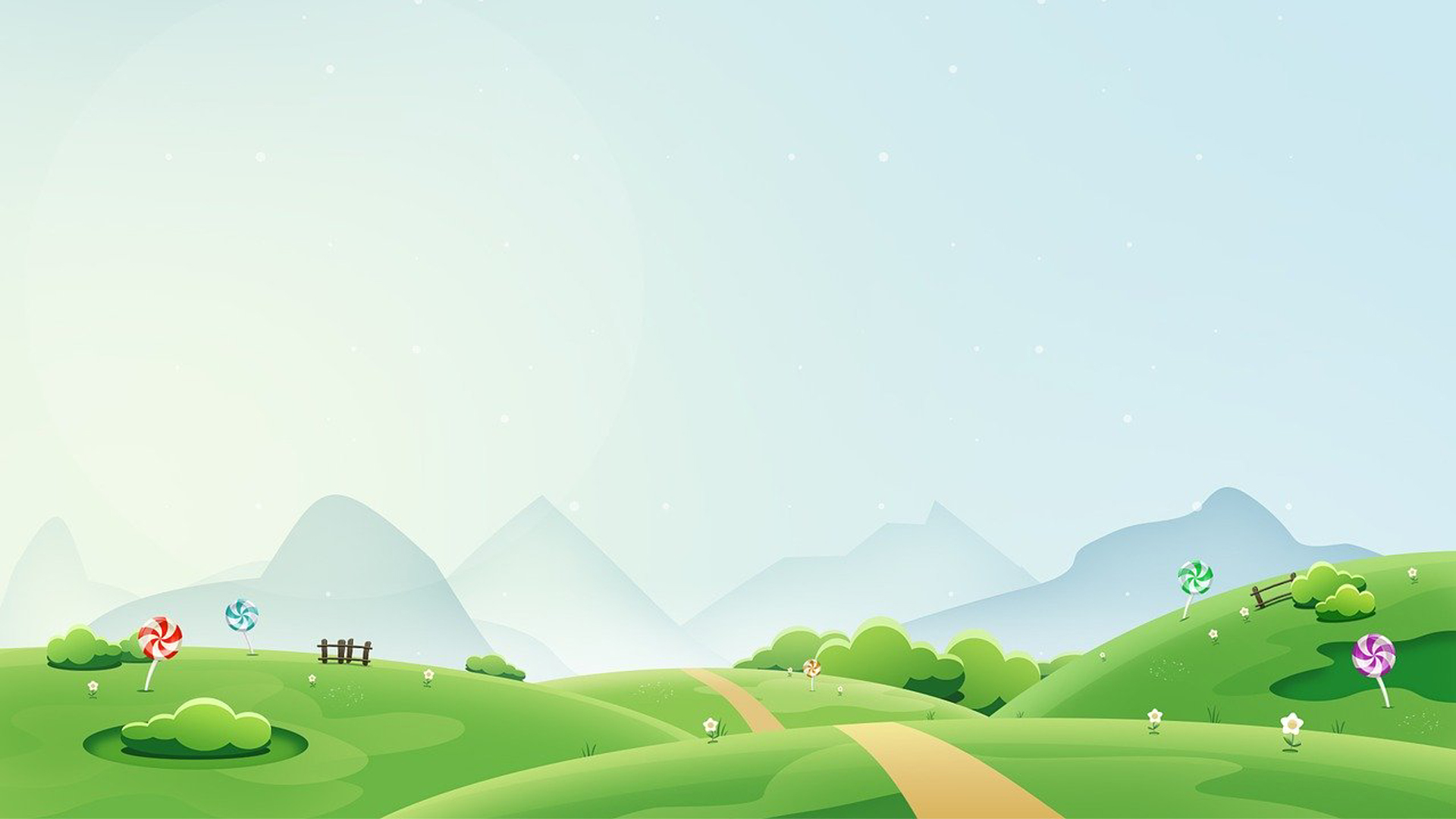 סלע אפל
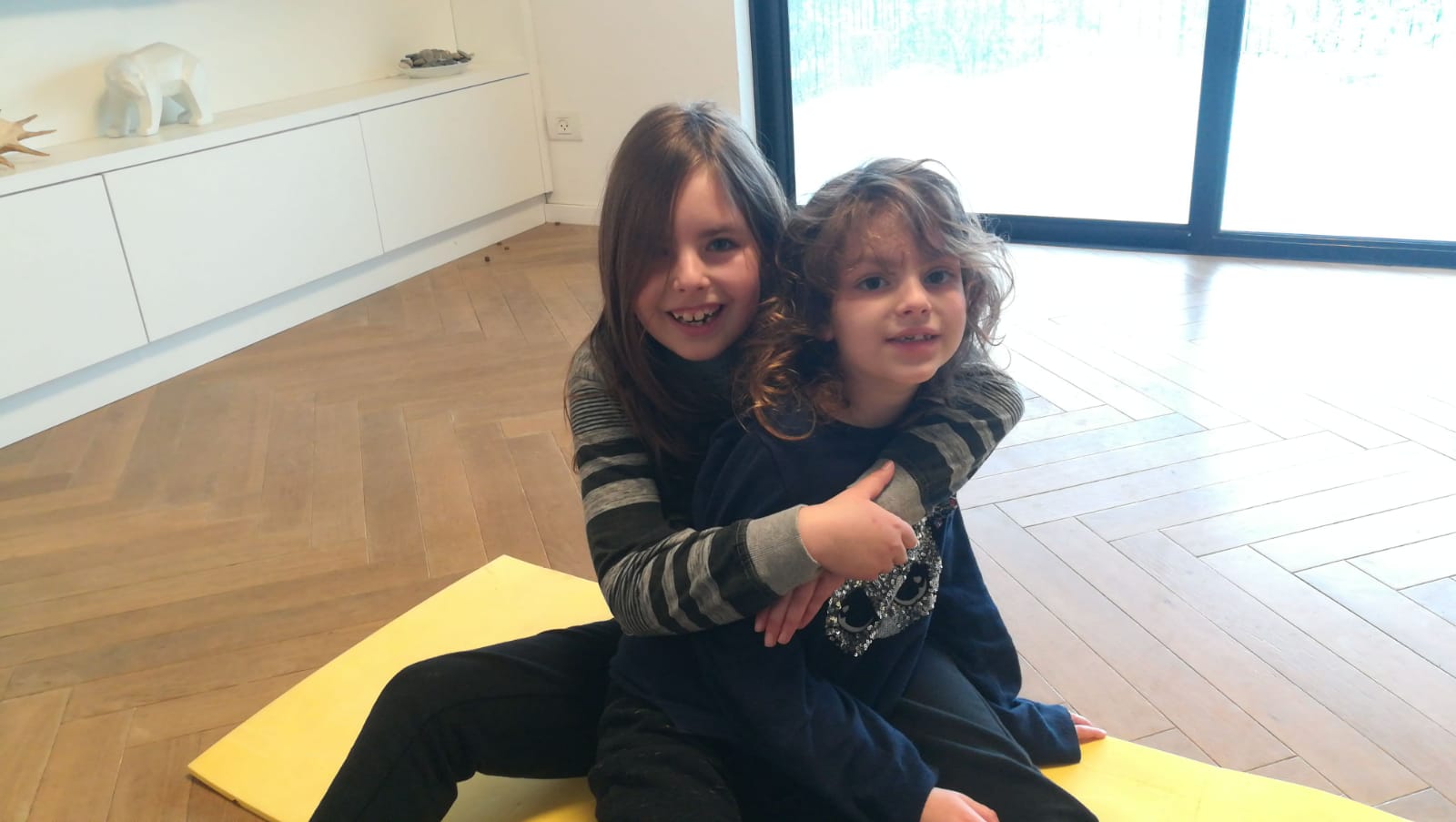 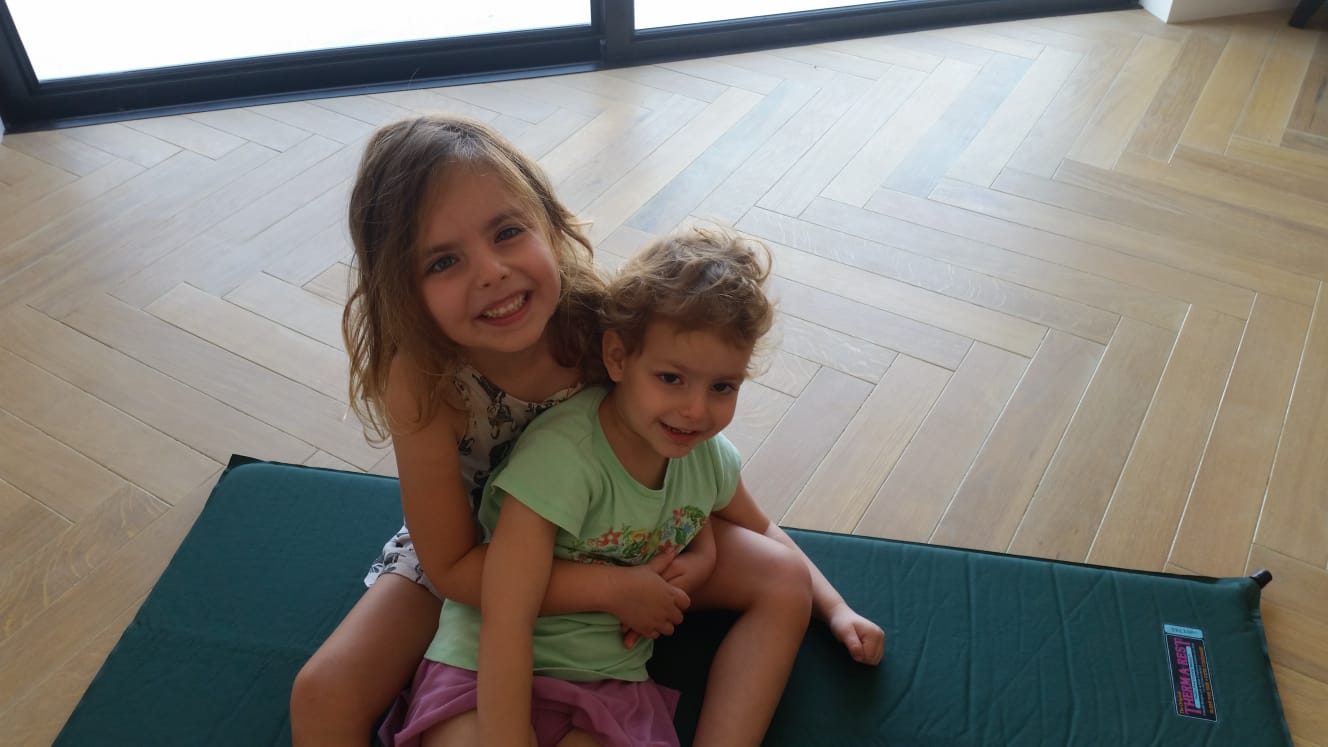 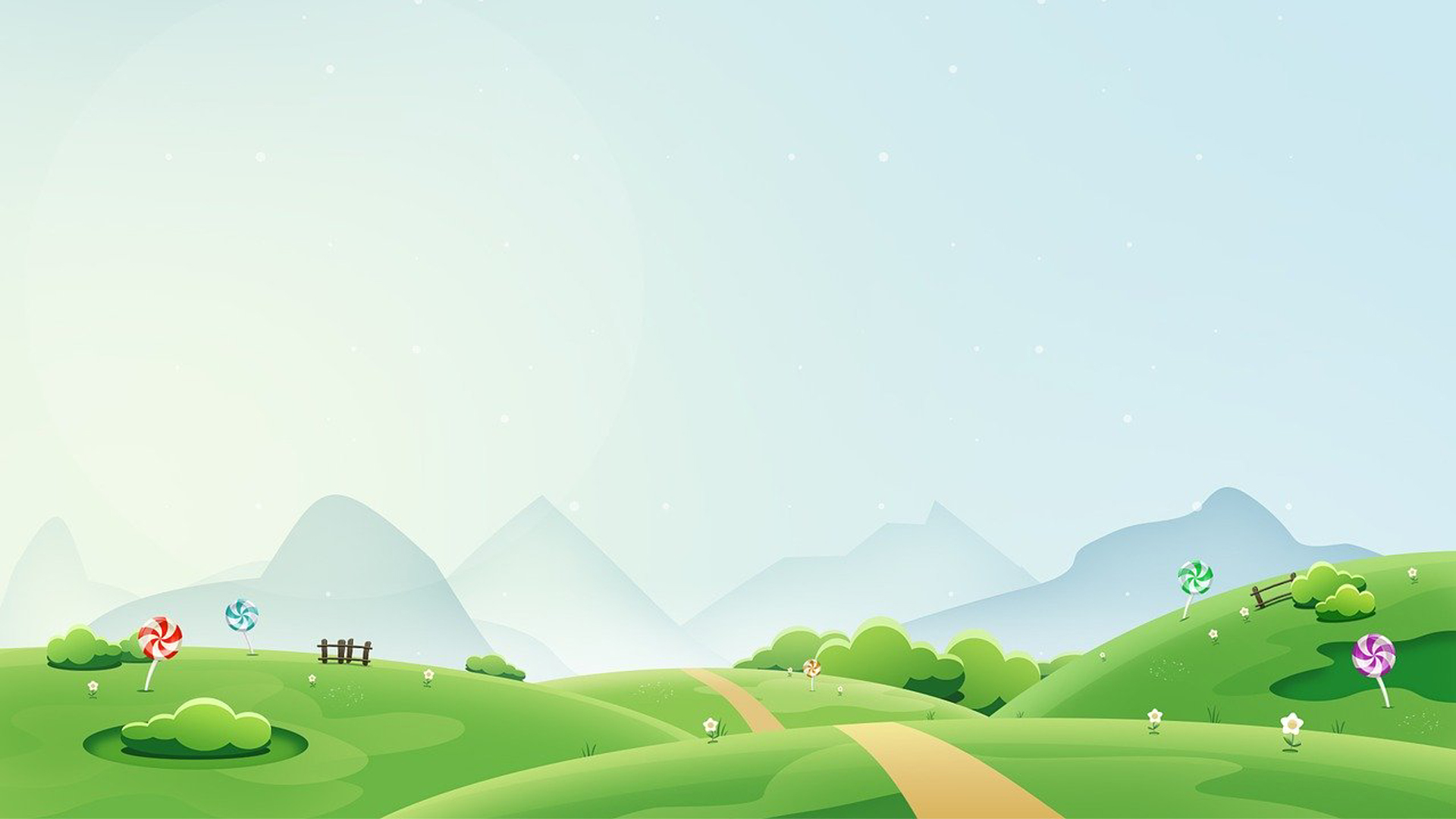 סנפיר
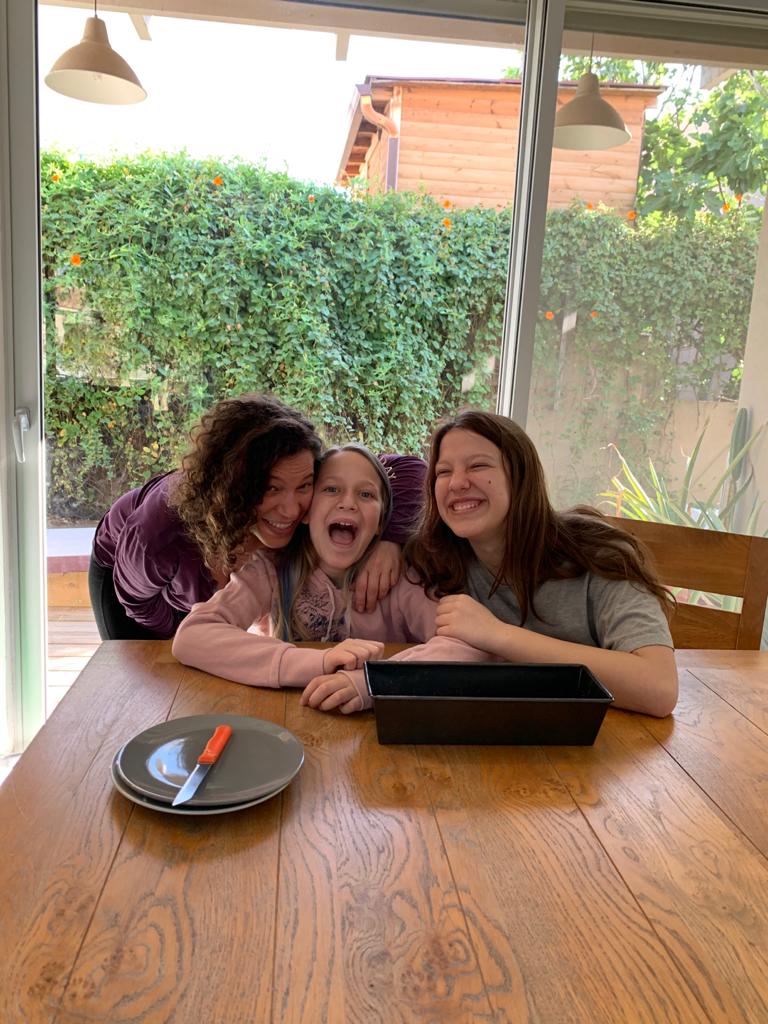 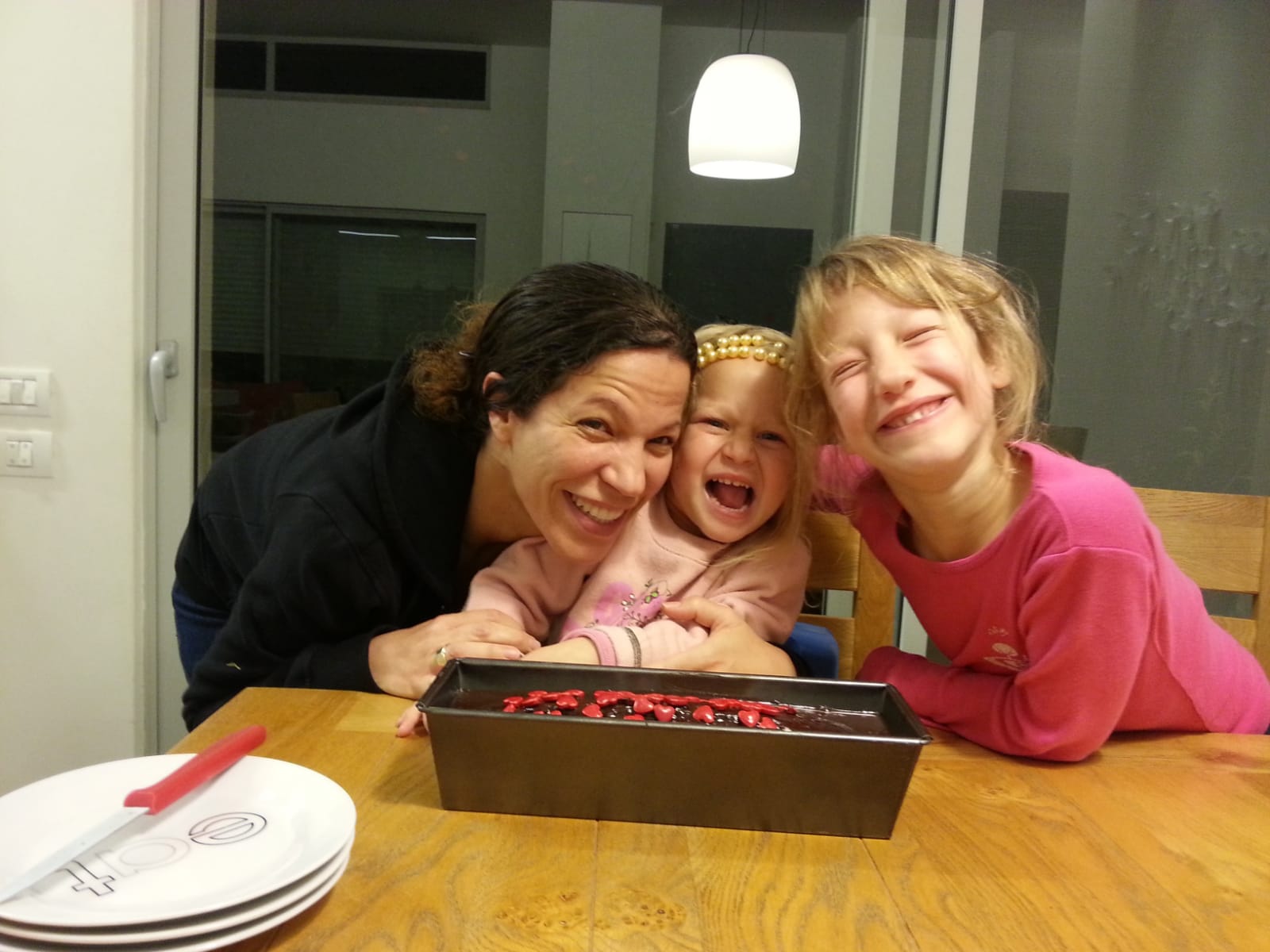 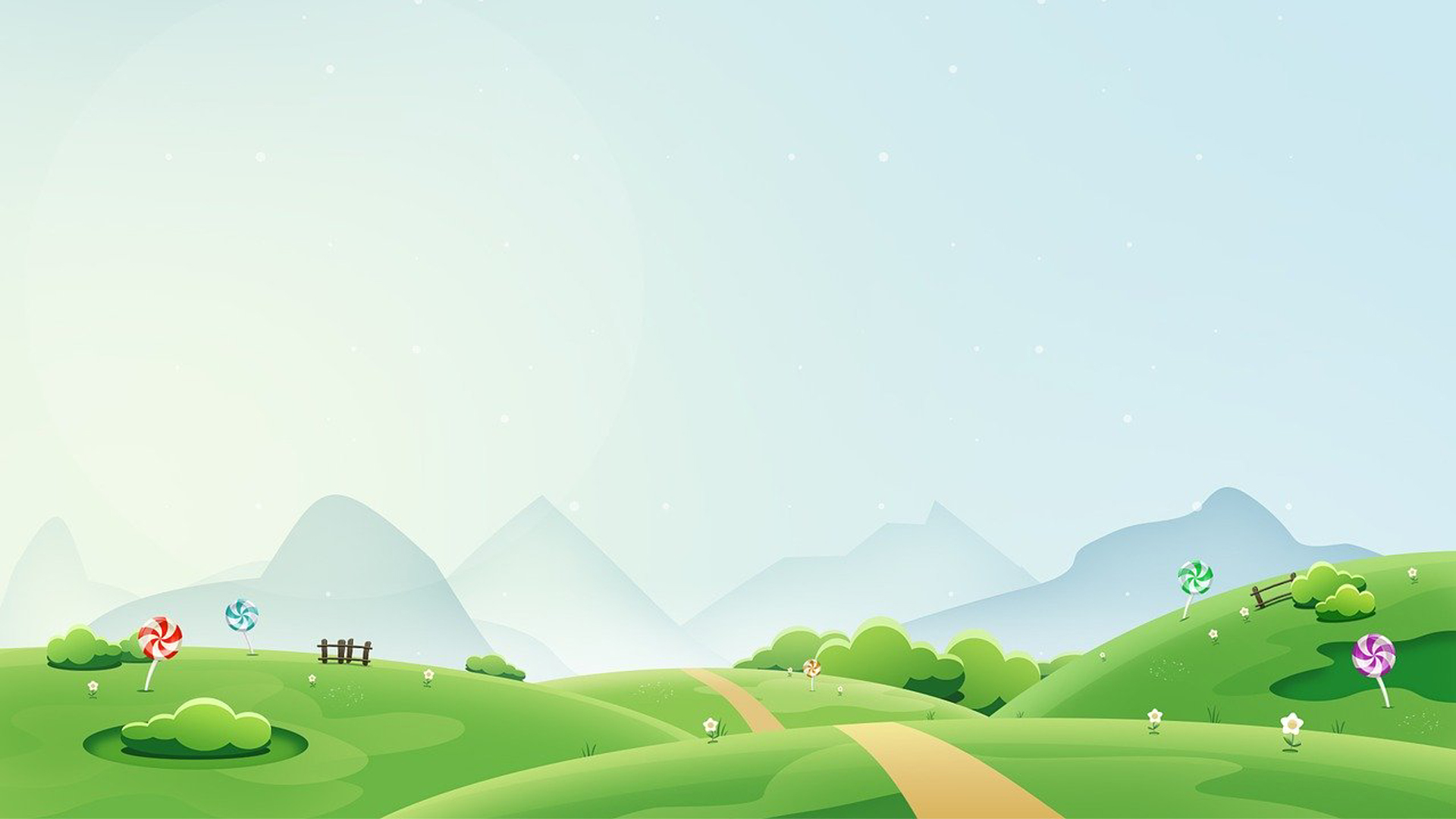 פולק
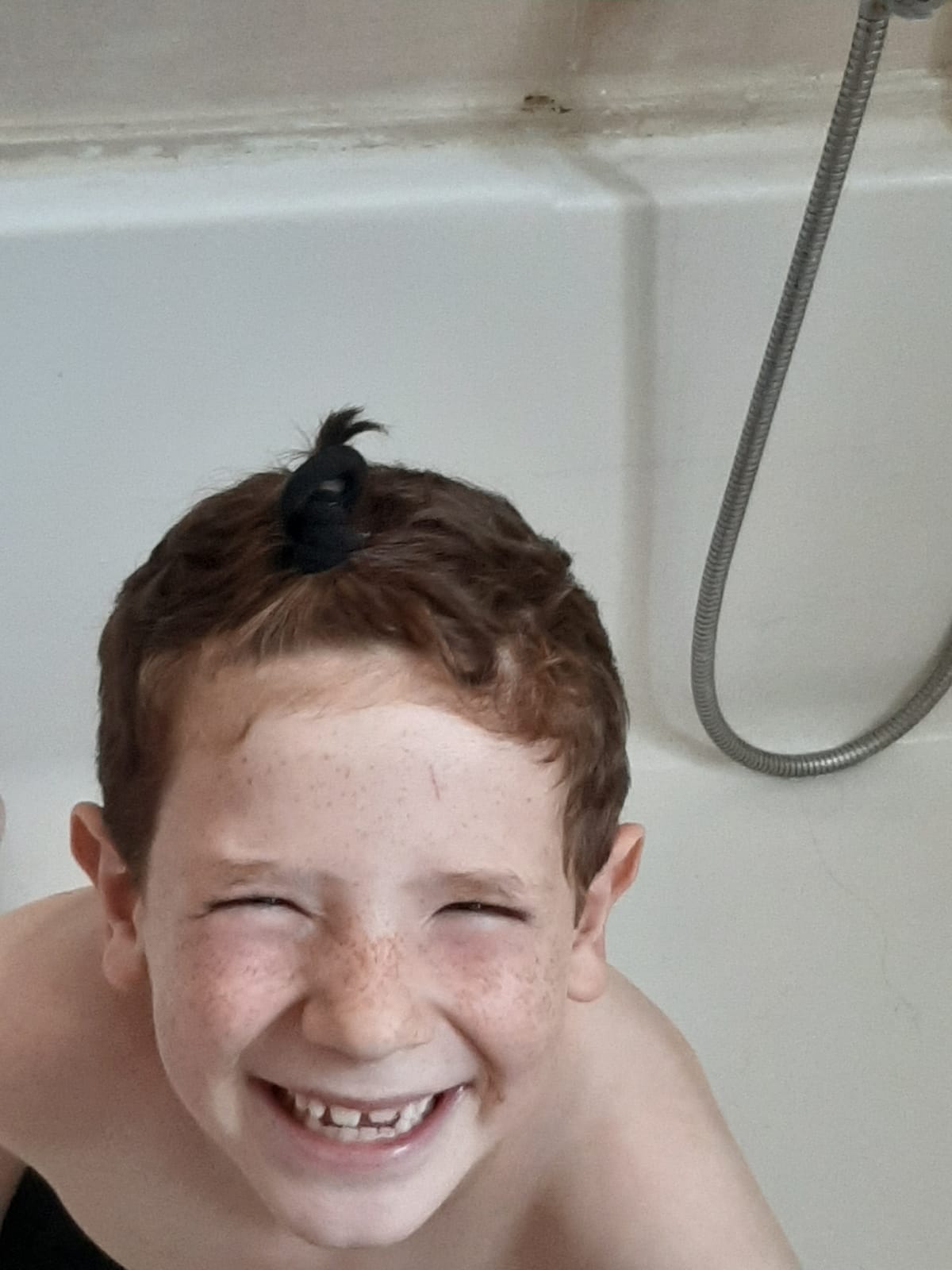 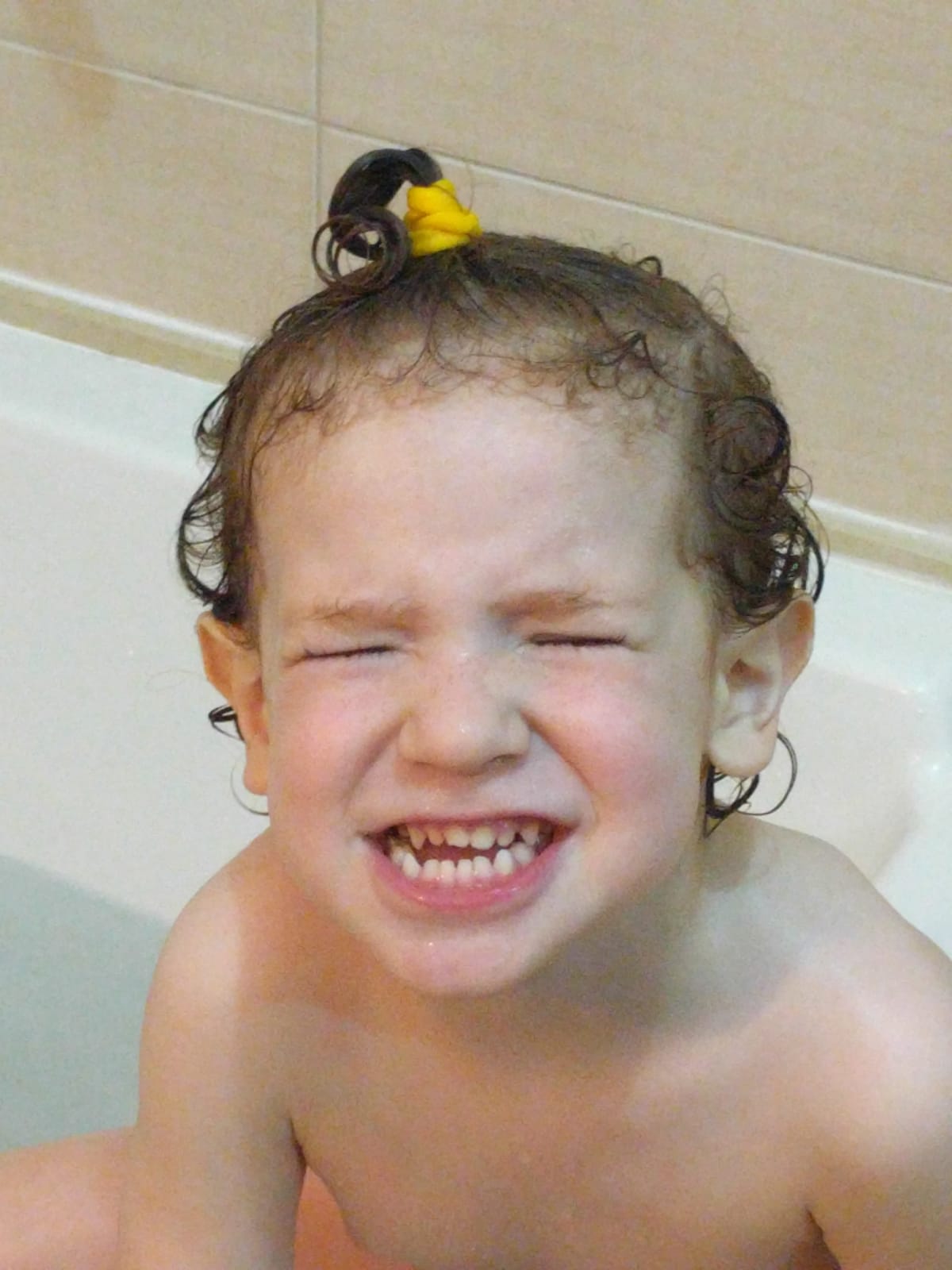 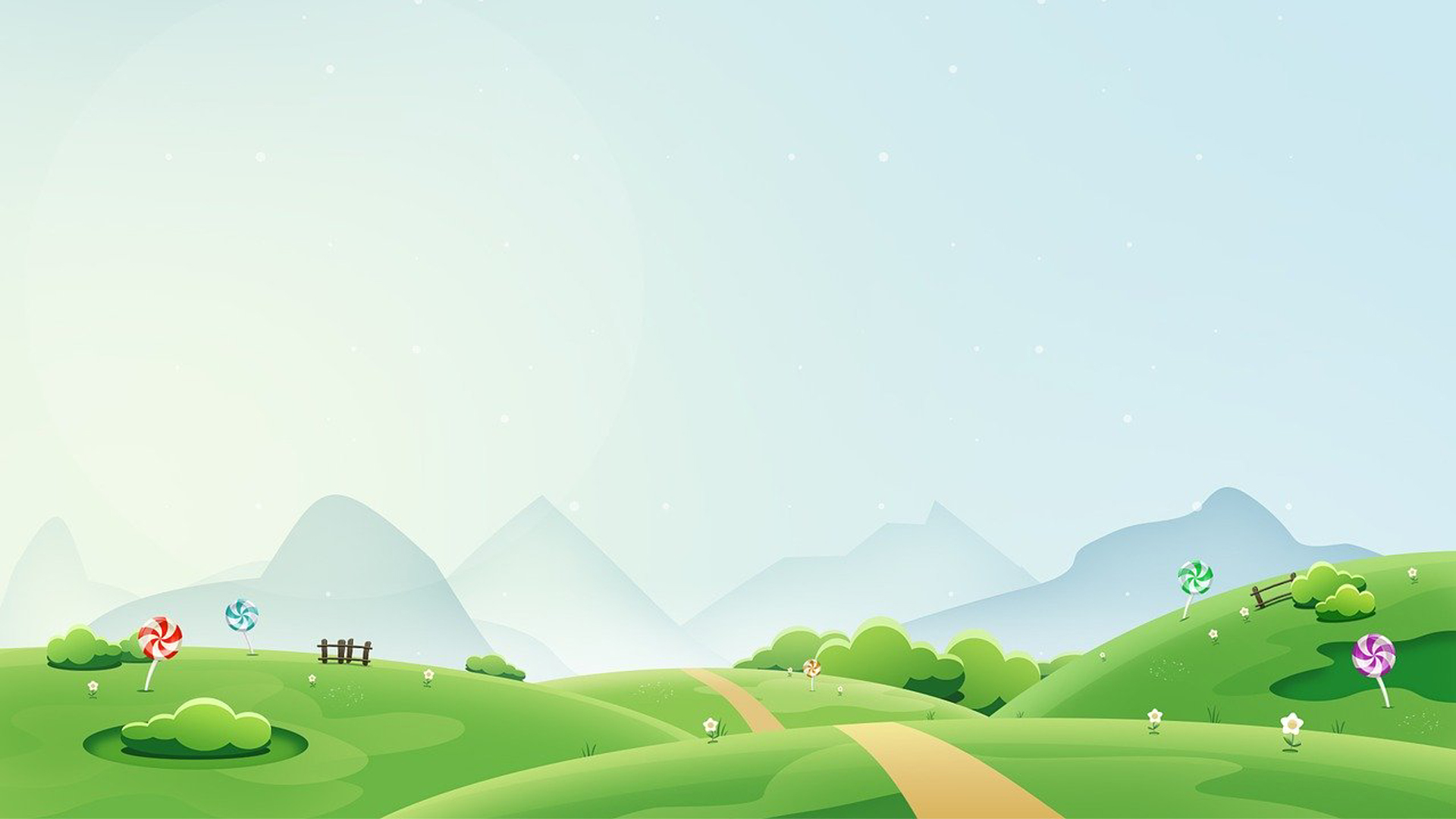 פז
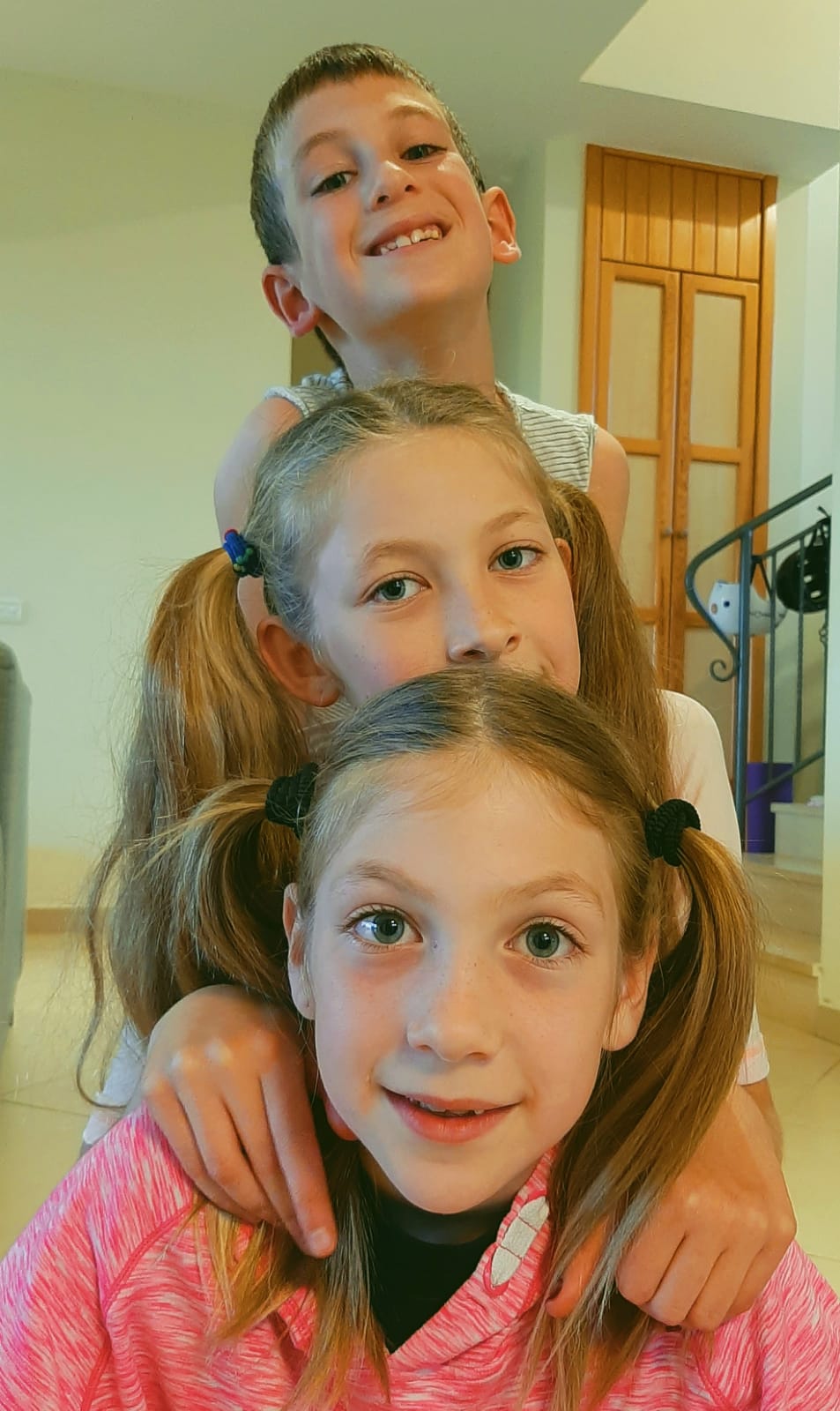 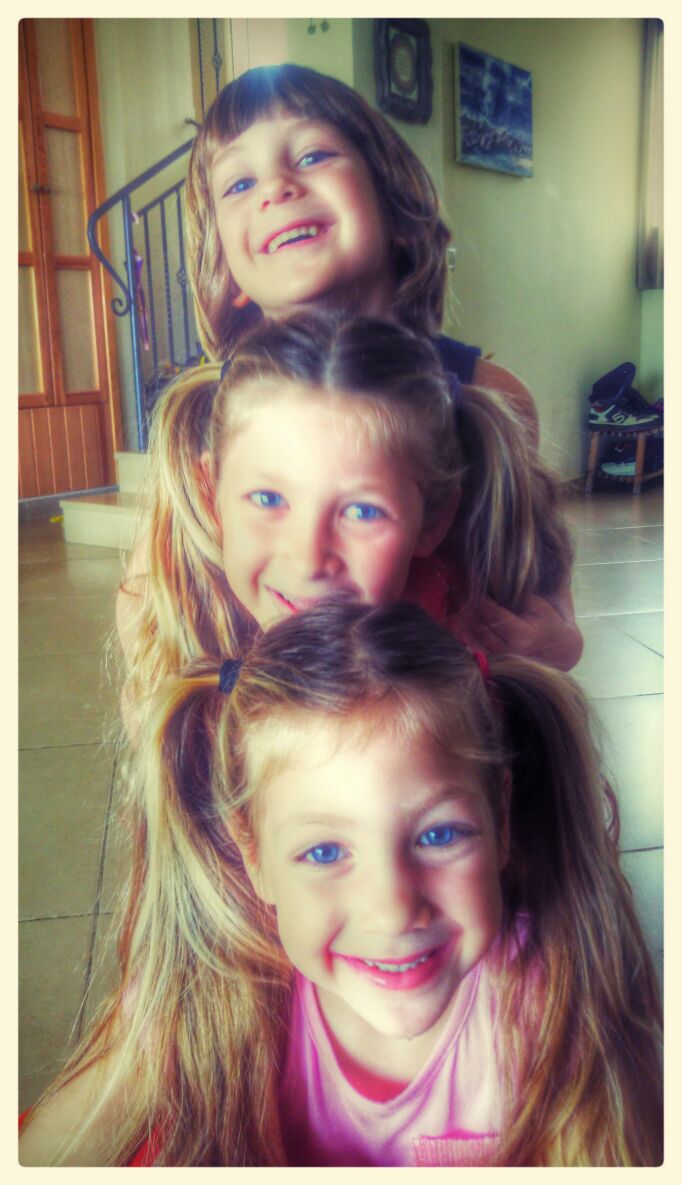 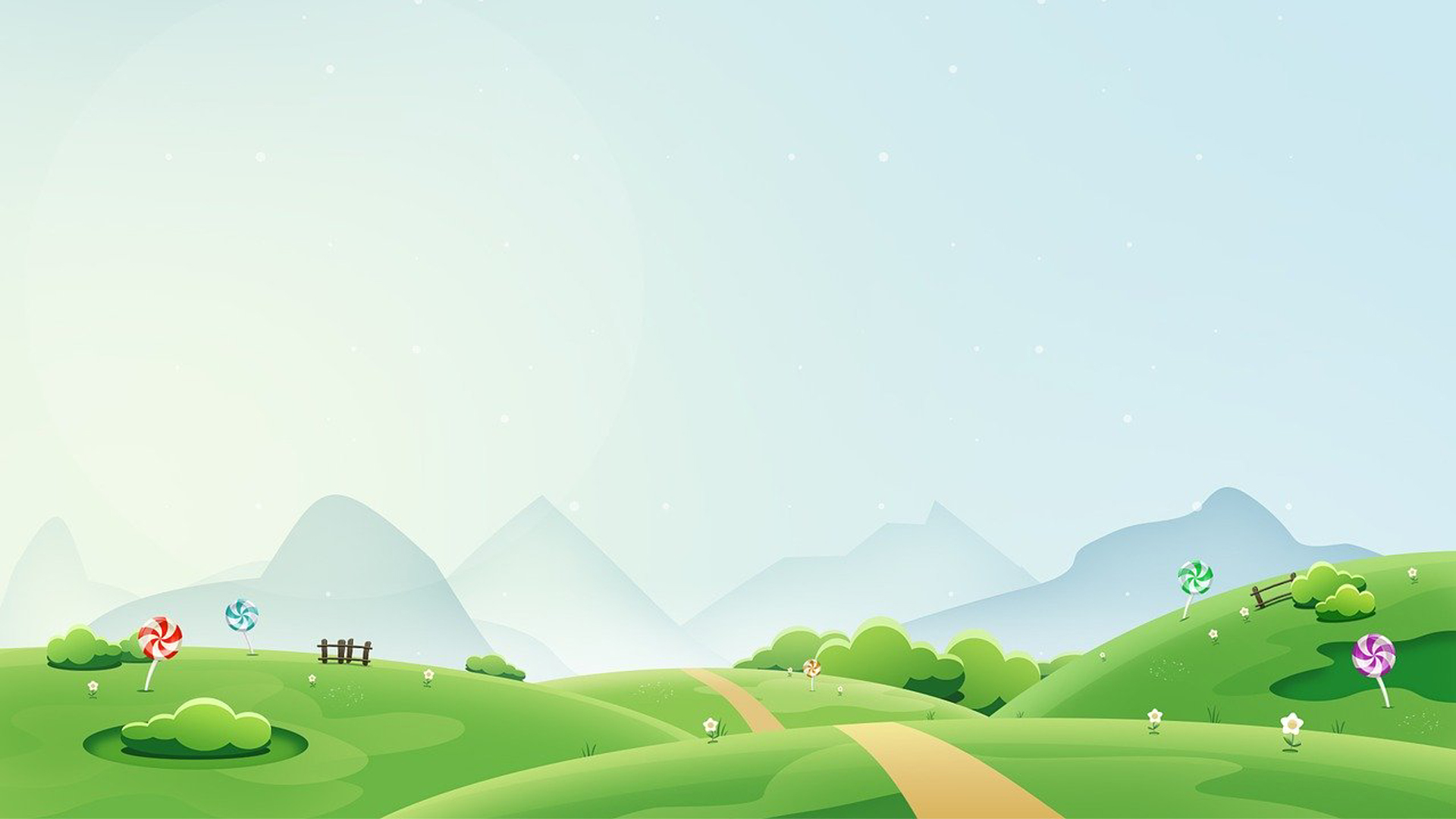 צוברי
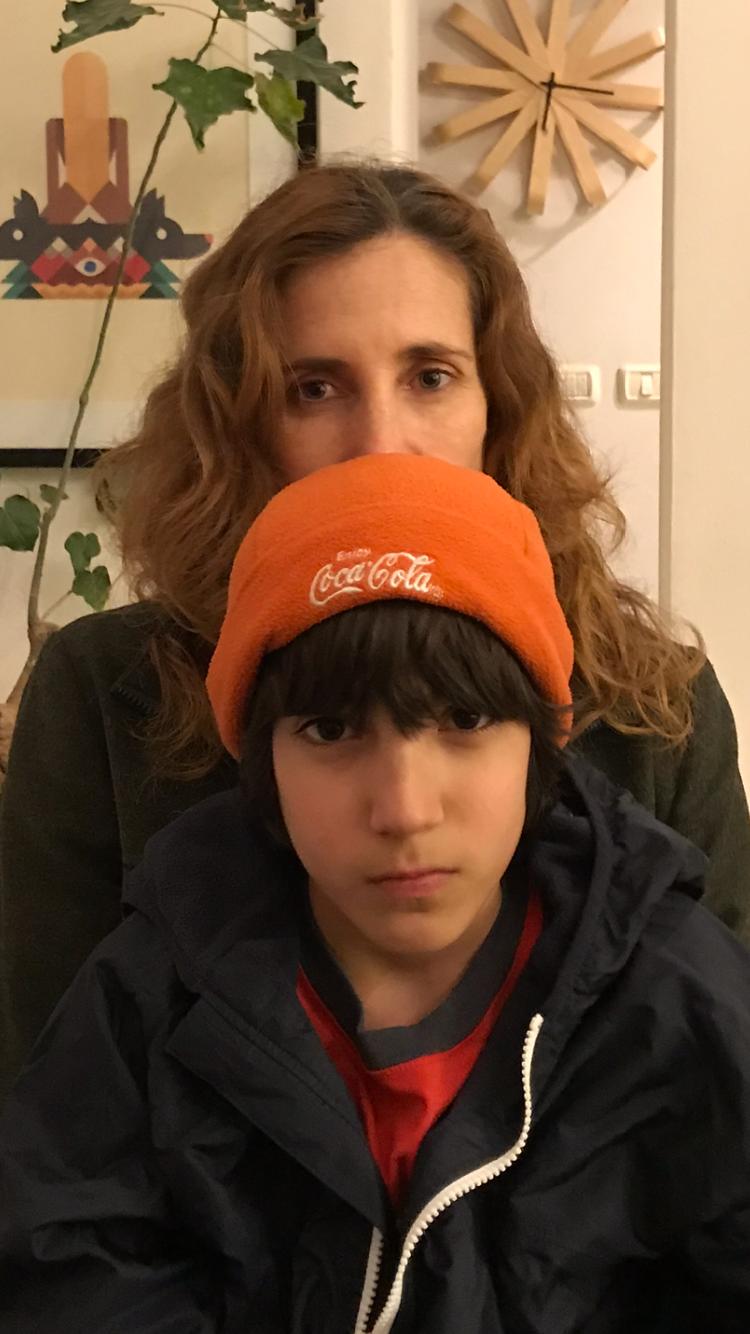 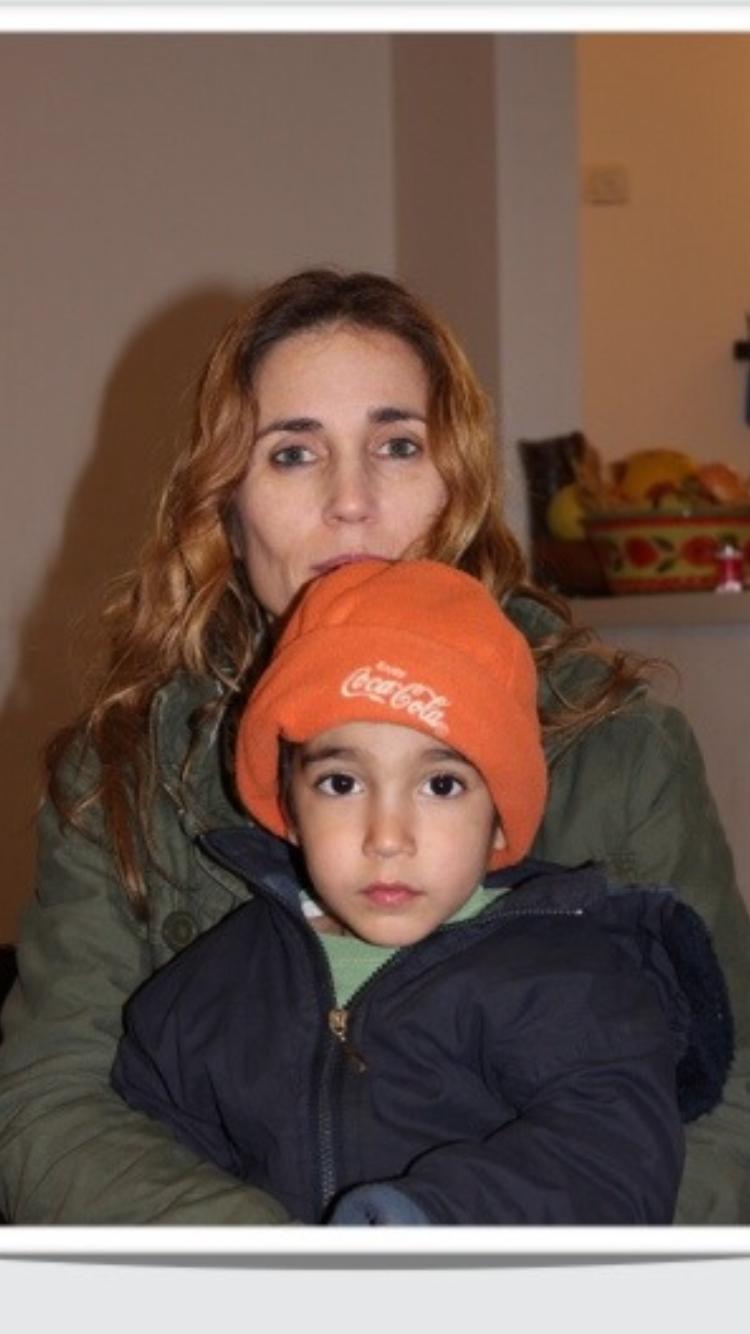 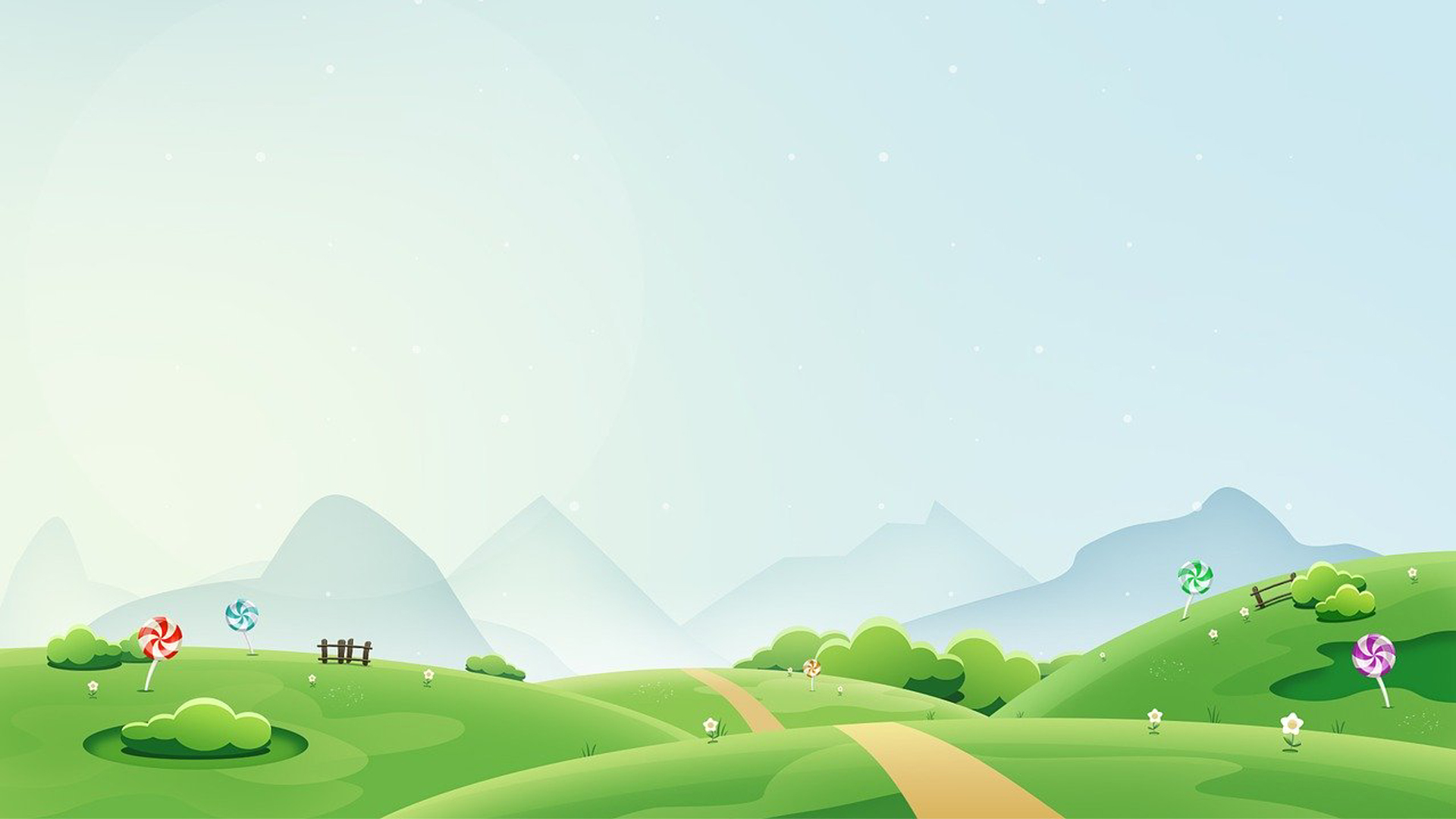 קורן
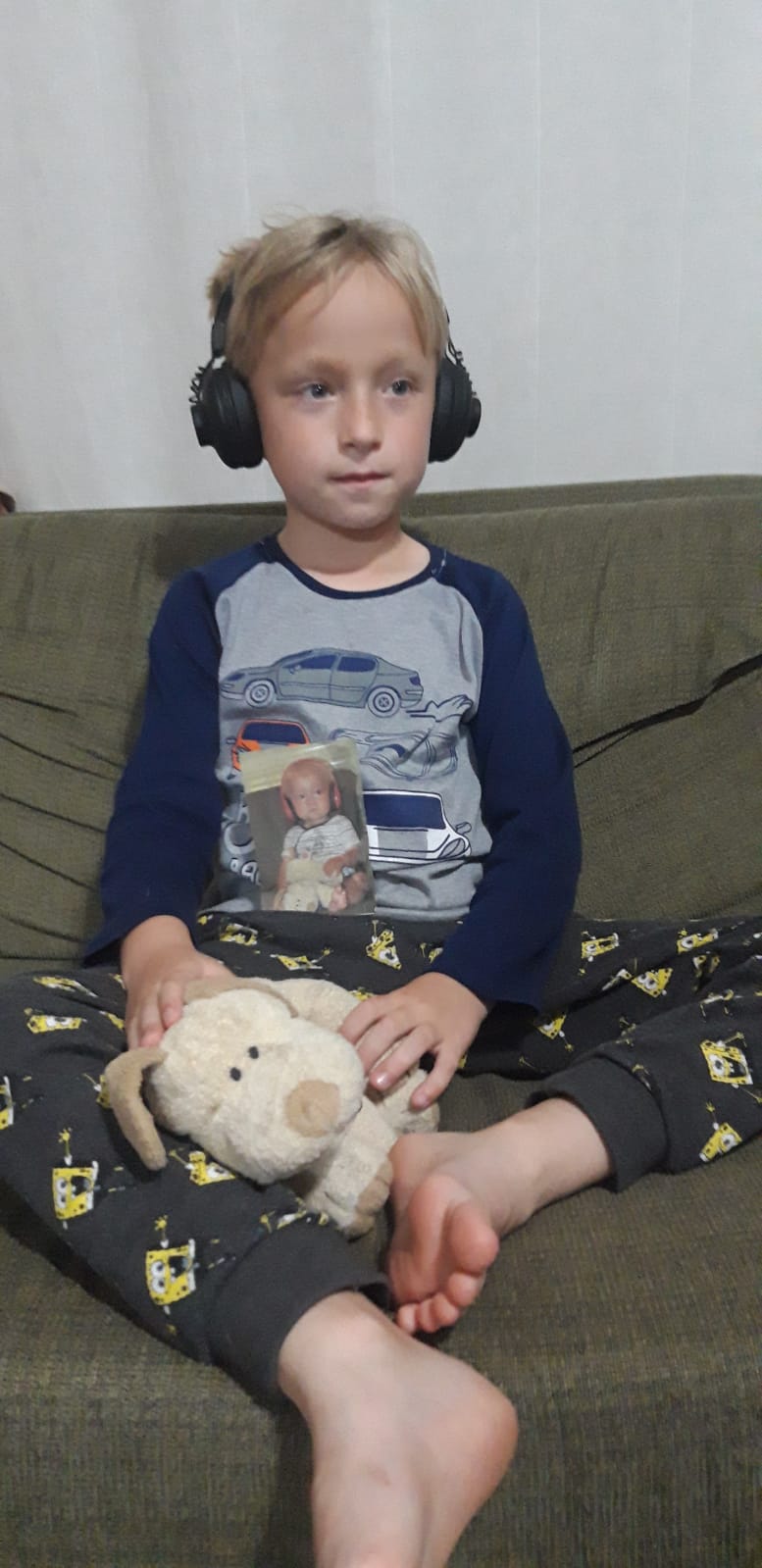 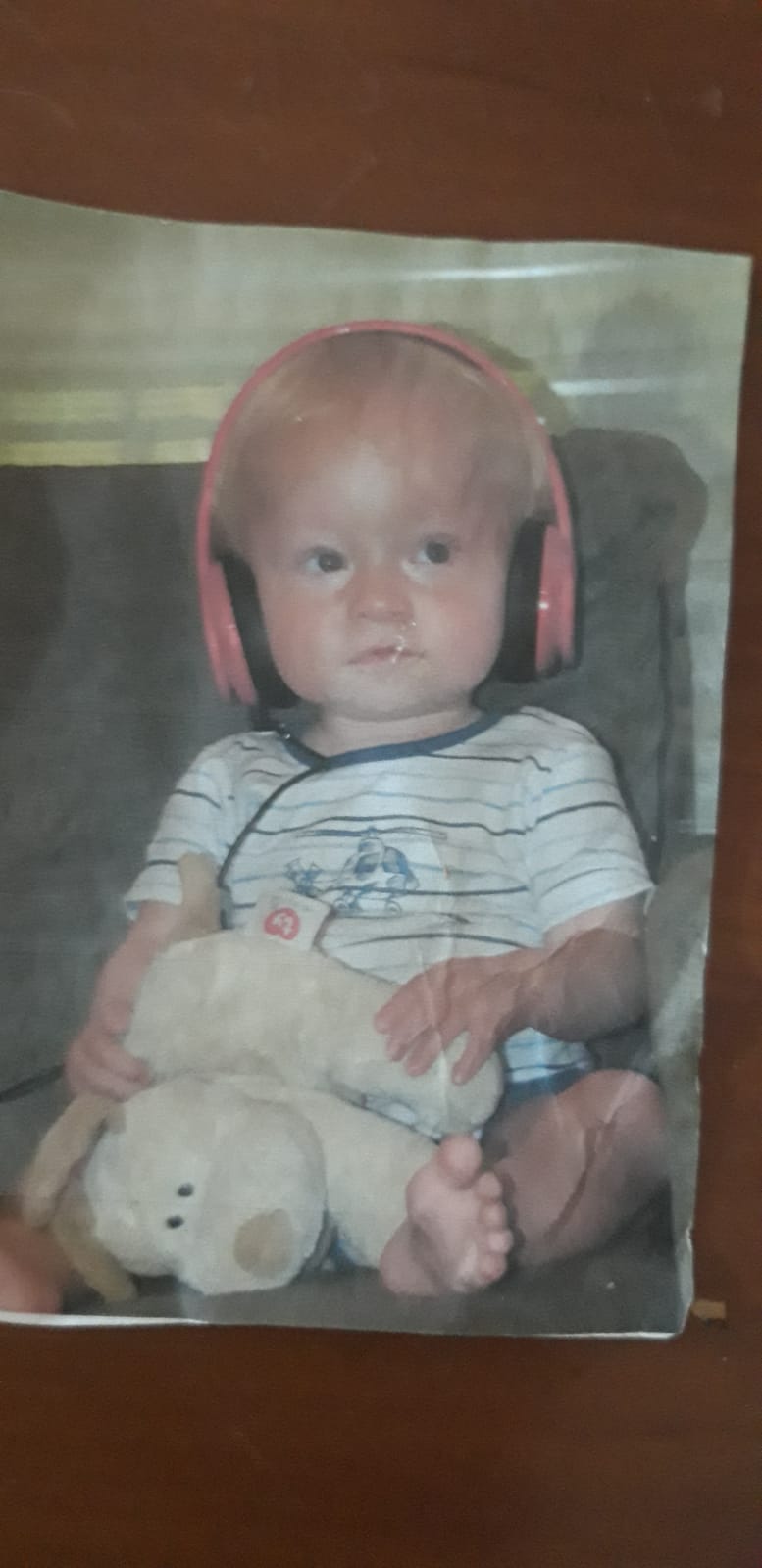 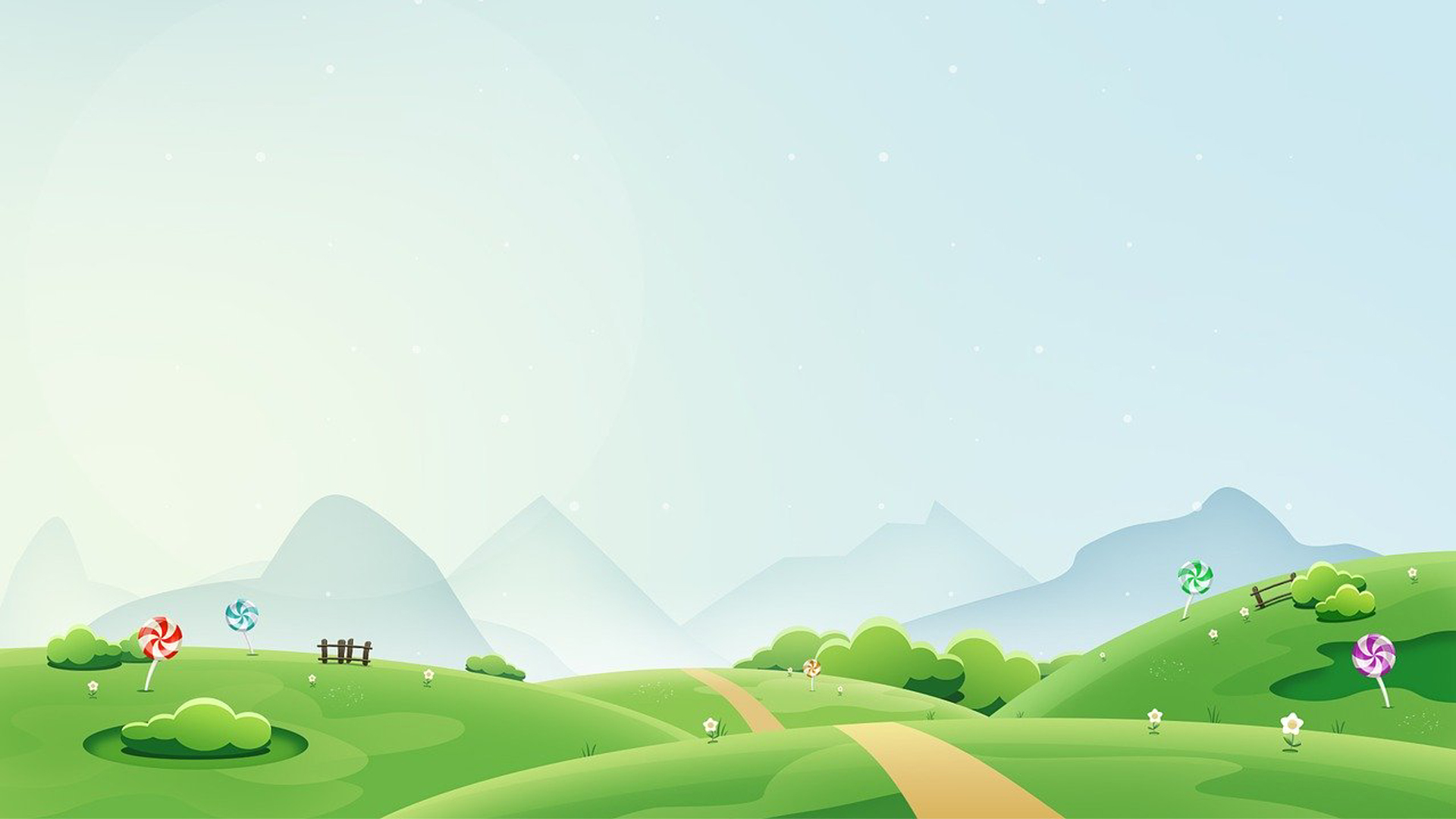 קורן
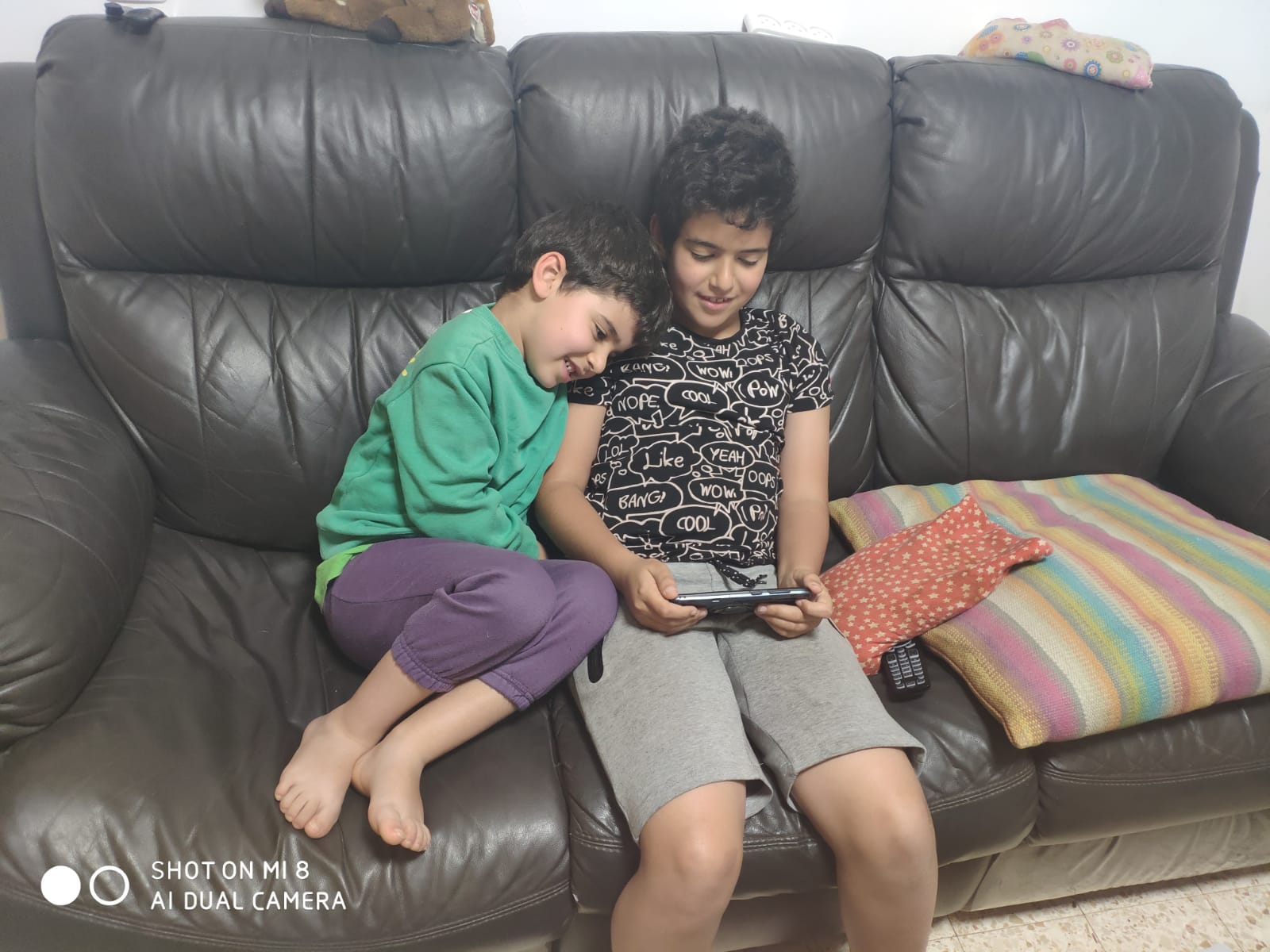 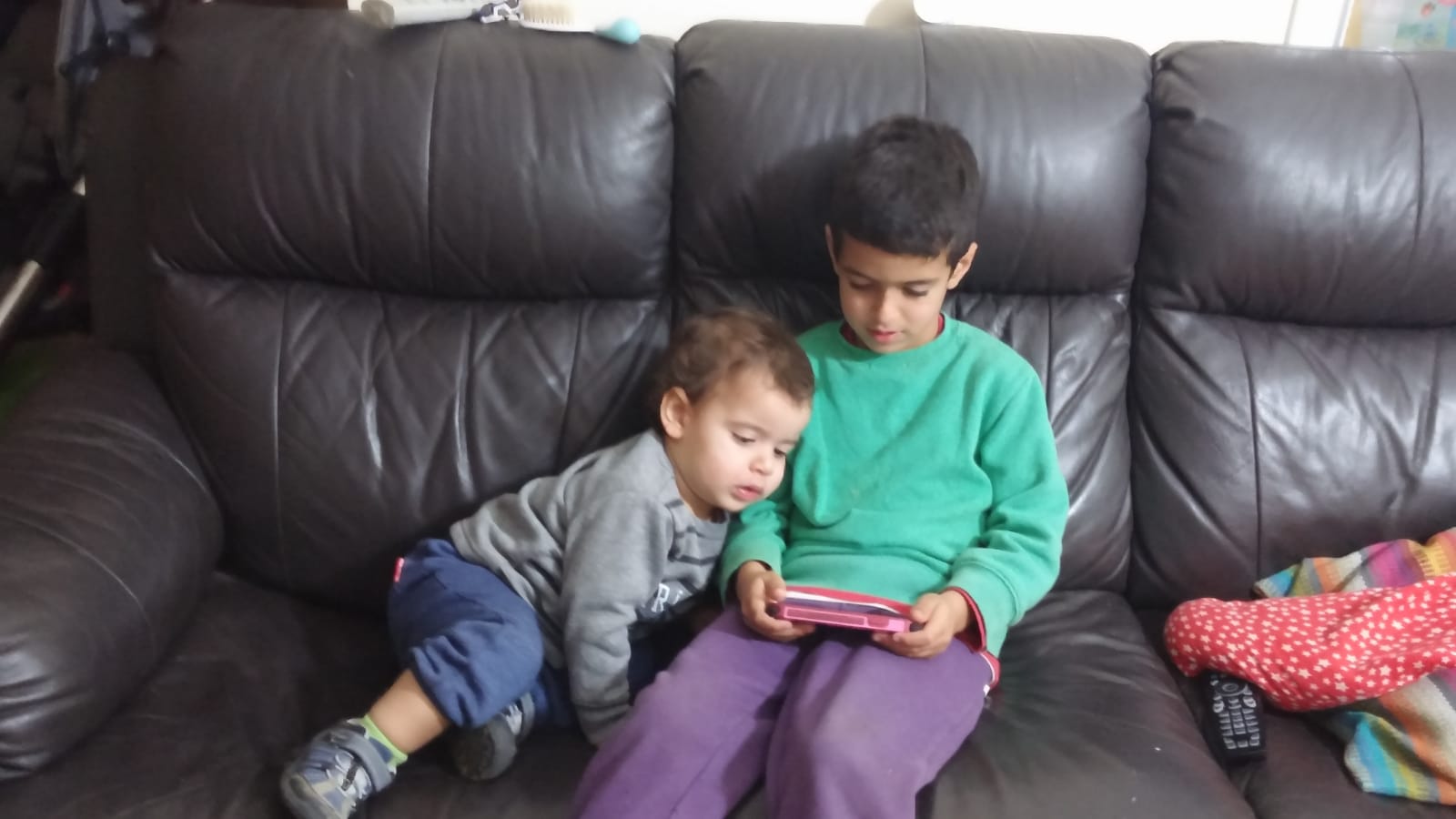 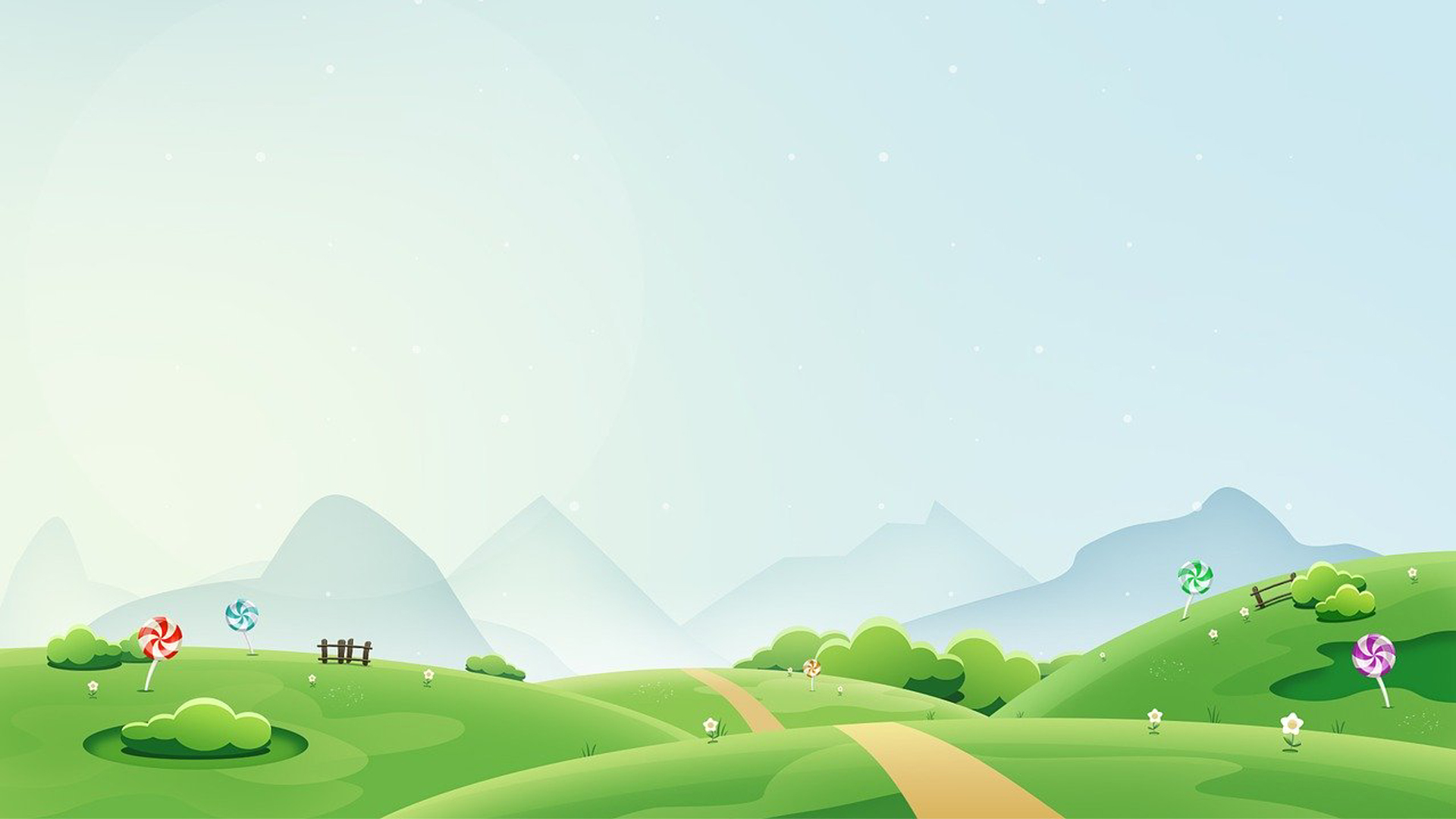 קריספין
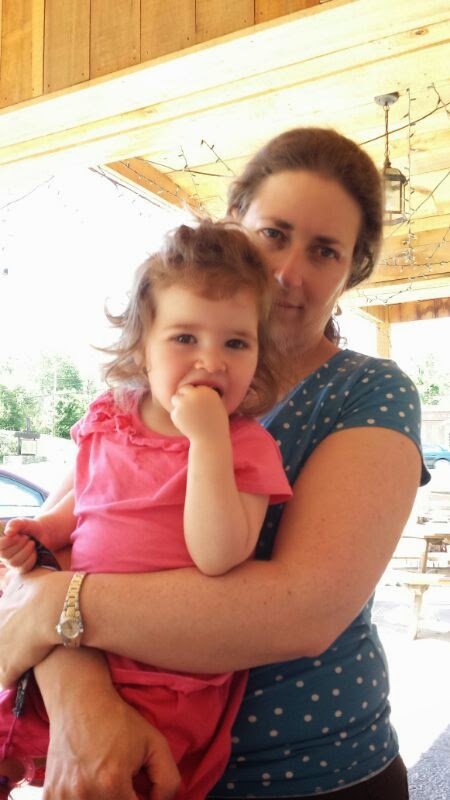 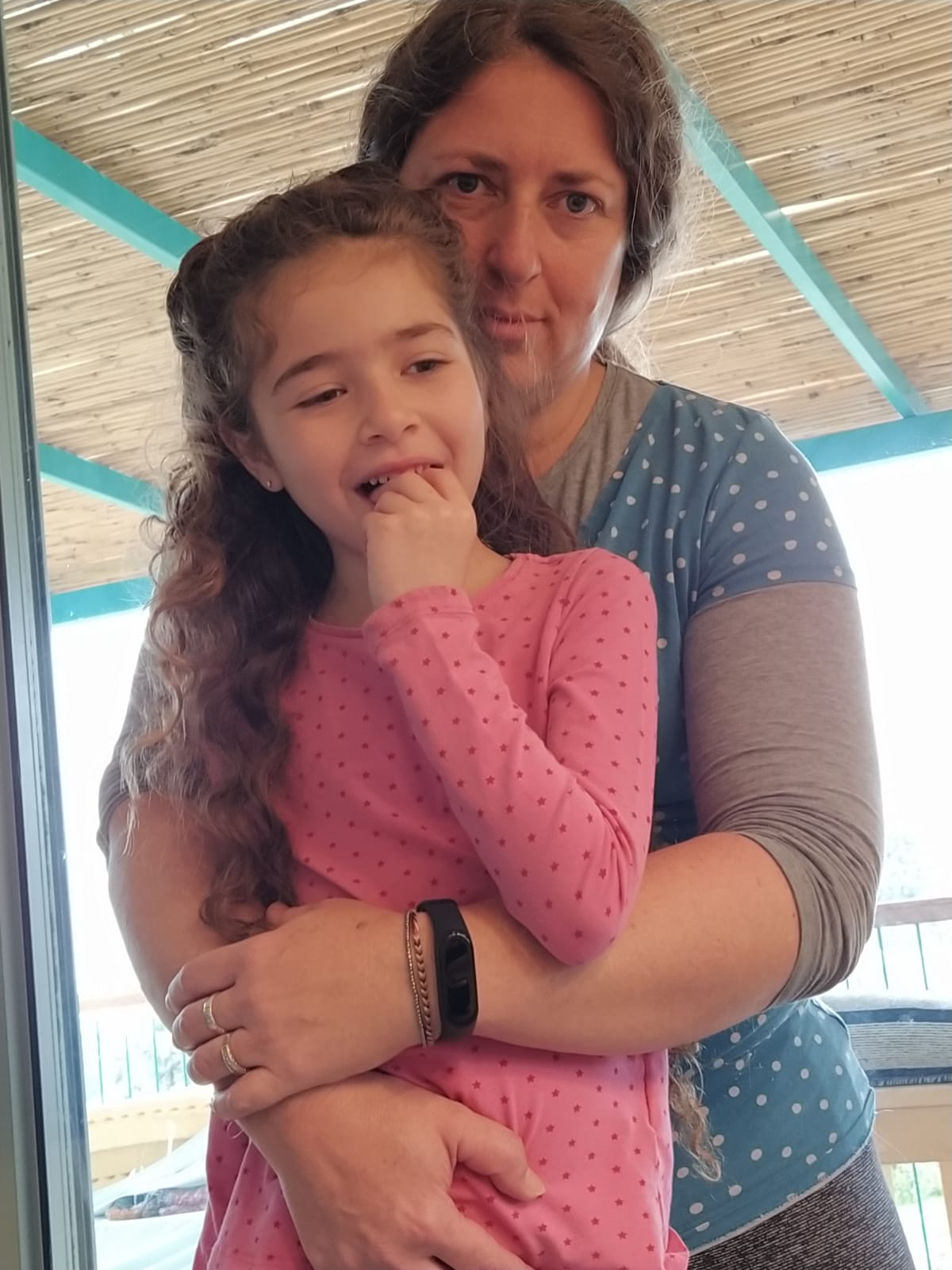 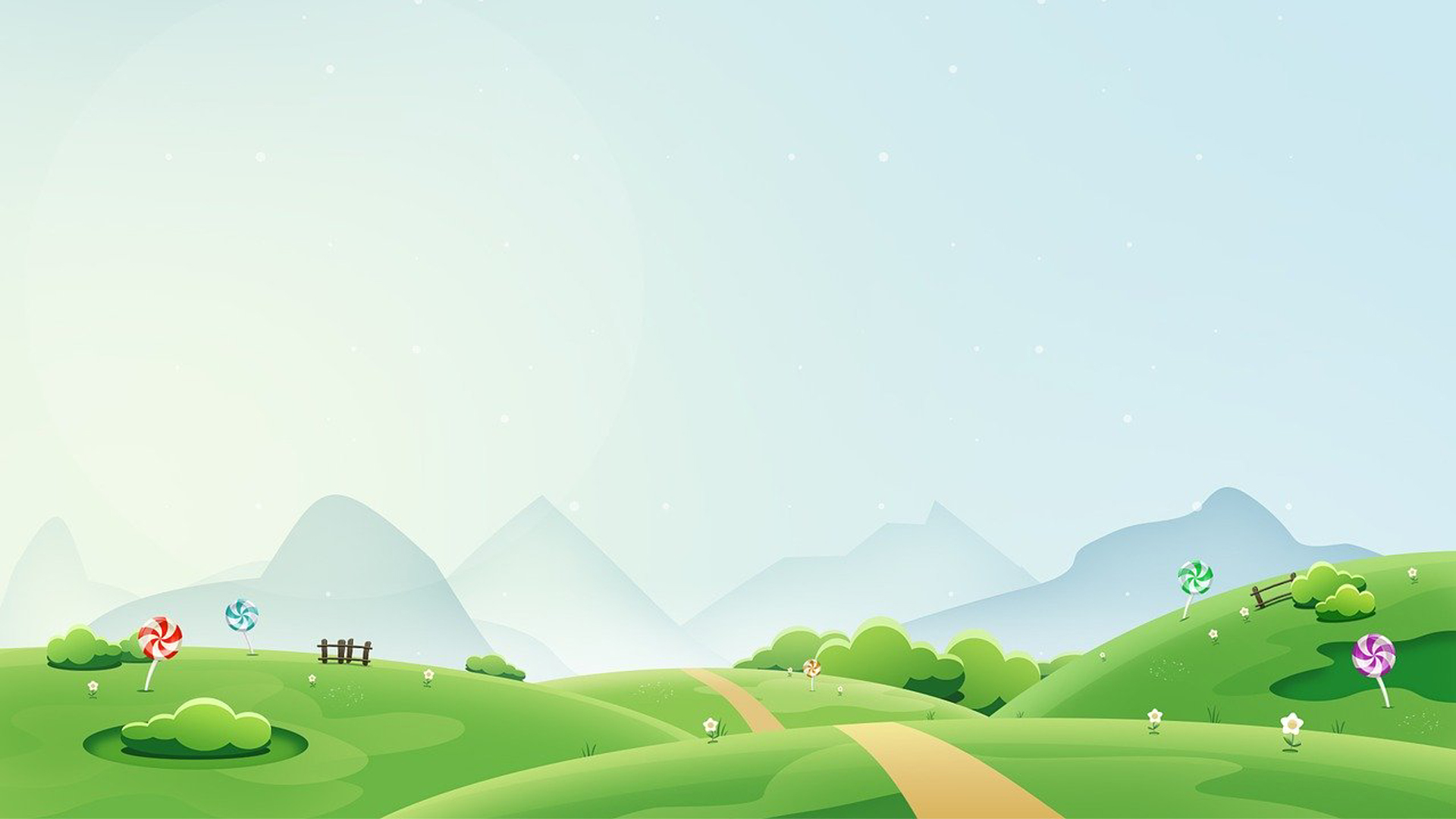 מנשקו
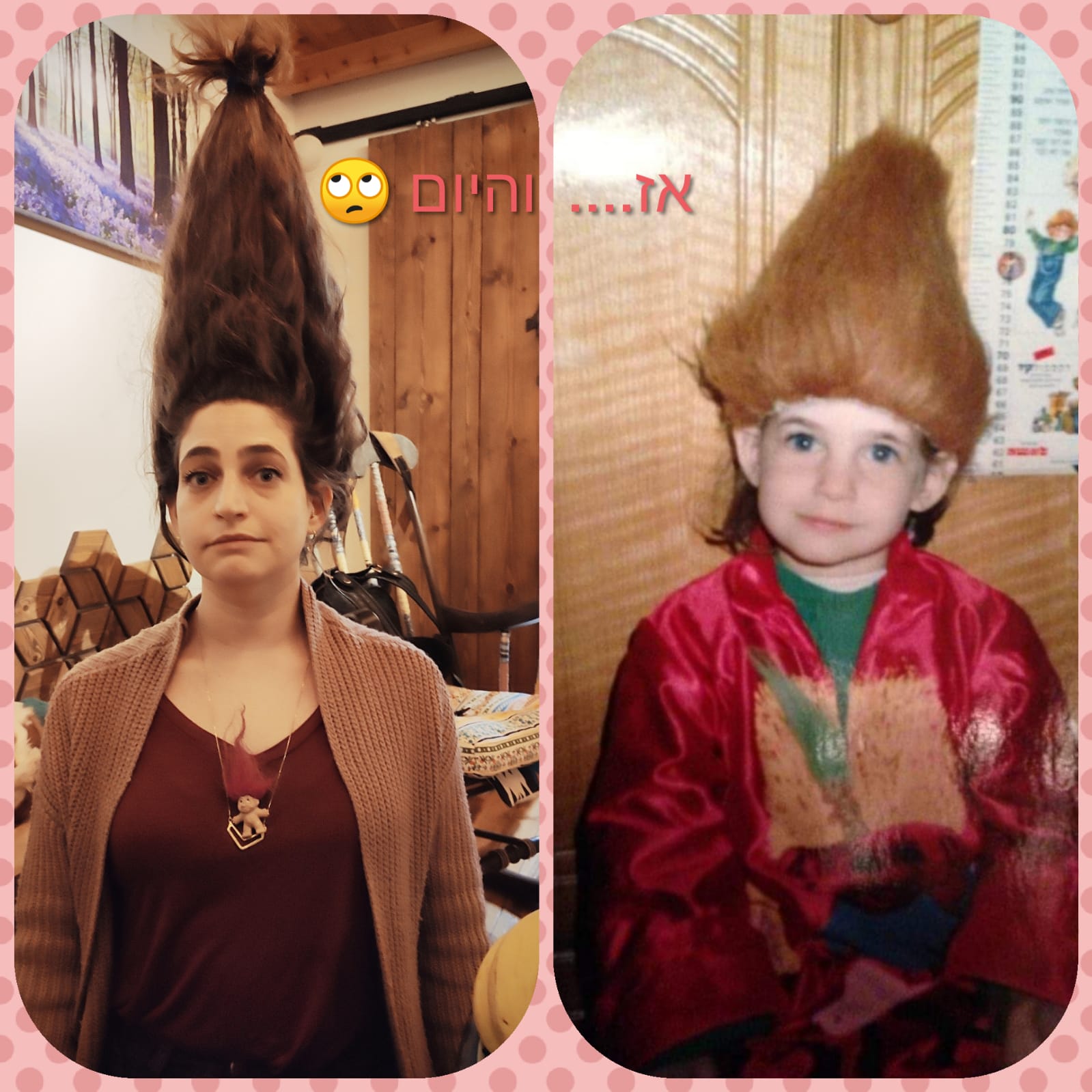 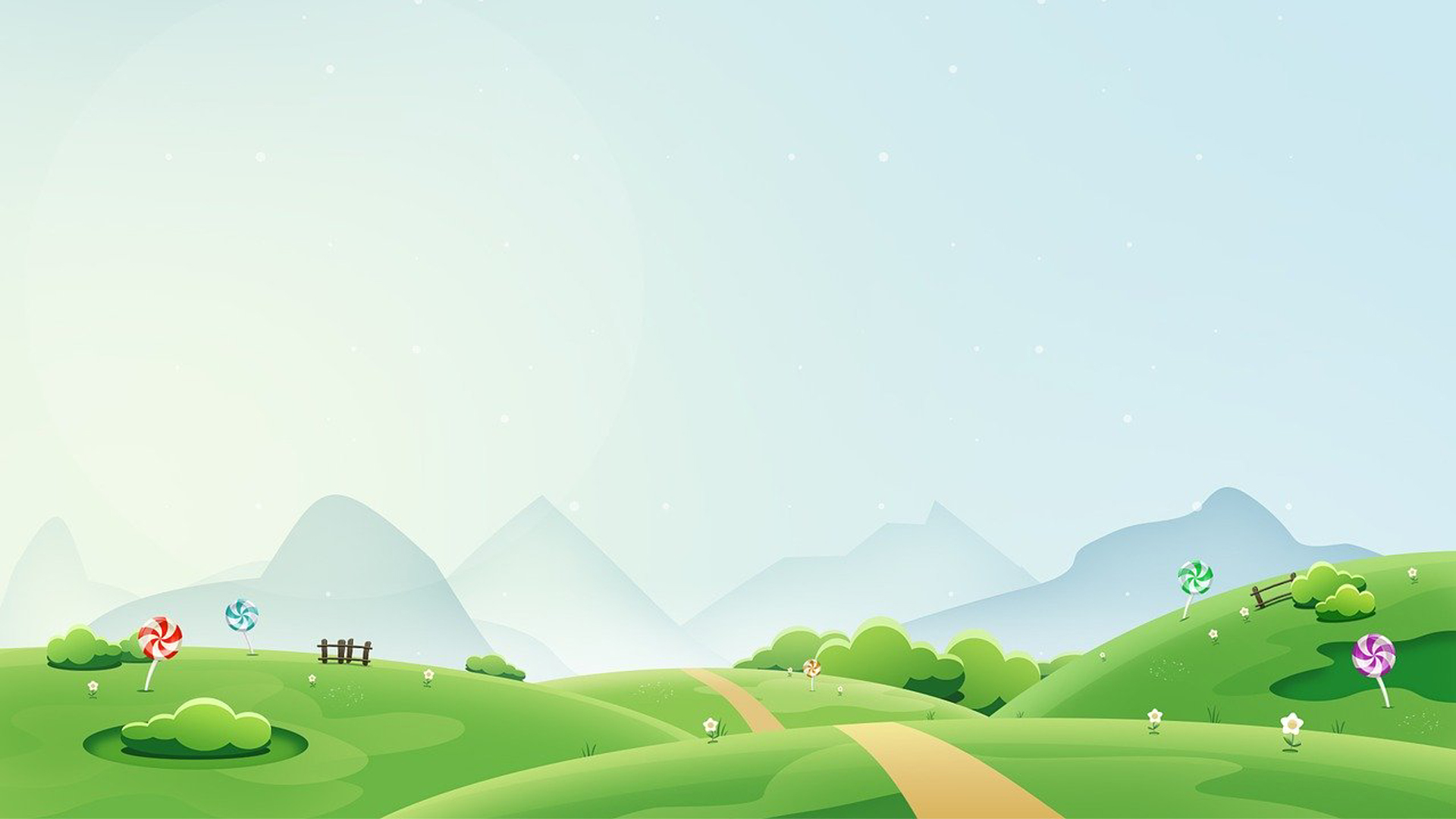 שהרבני
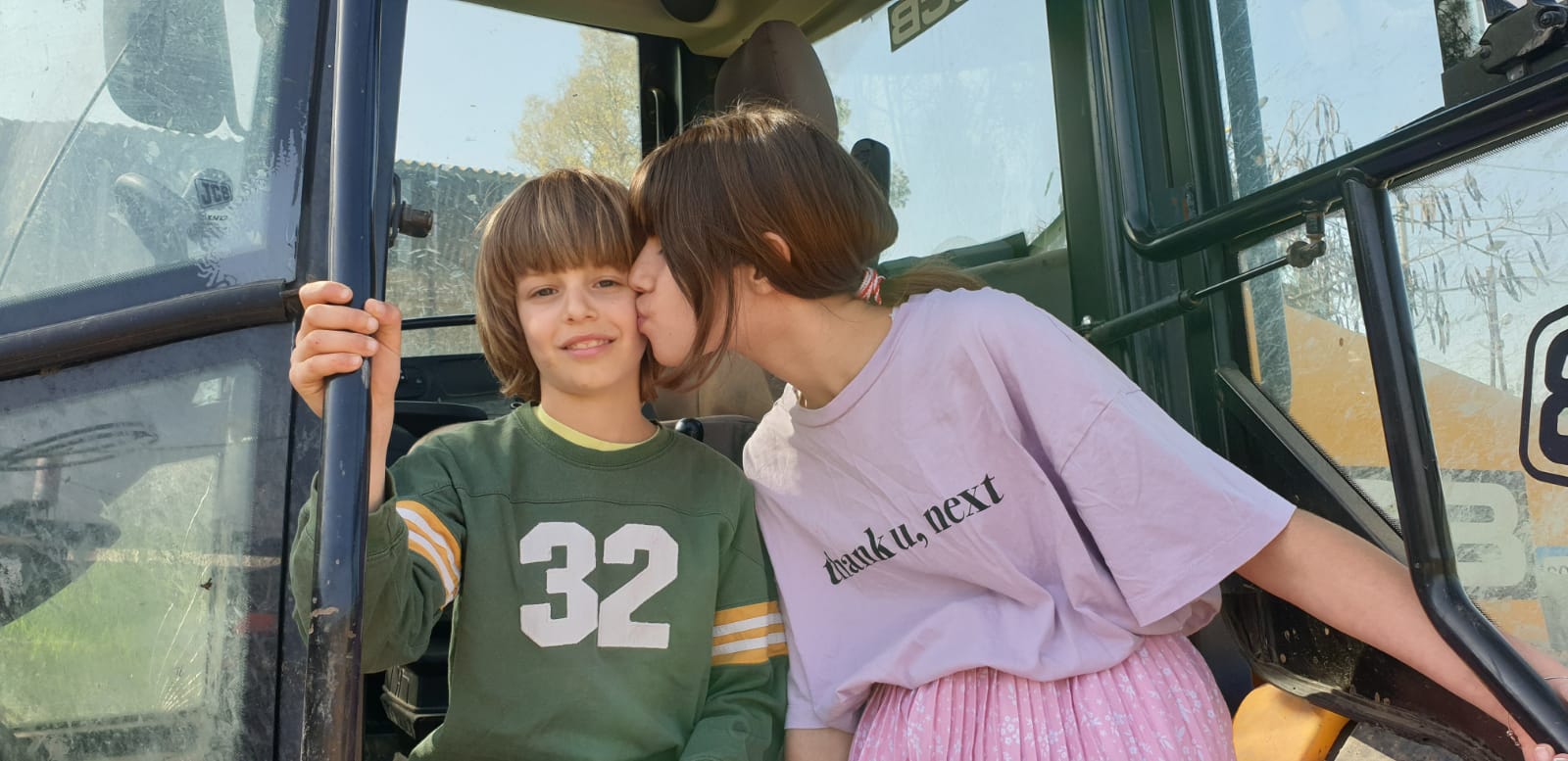 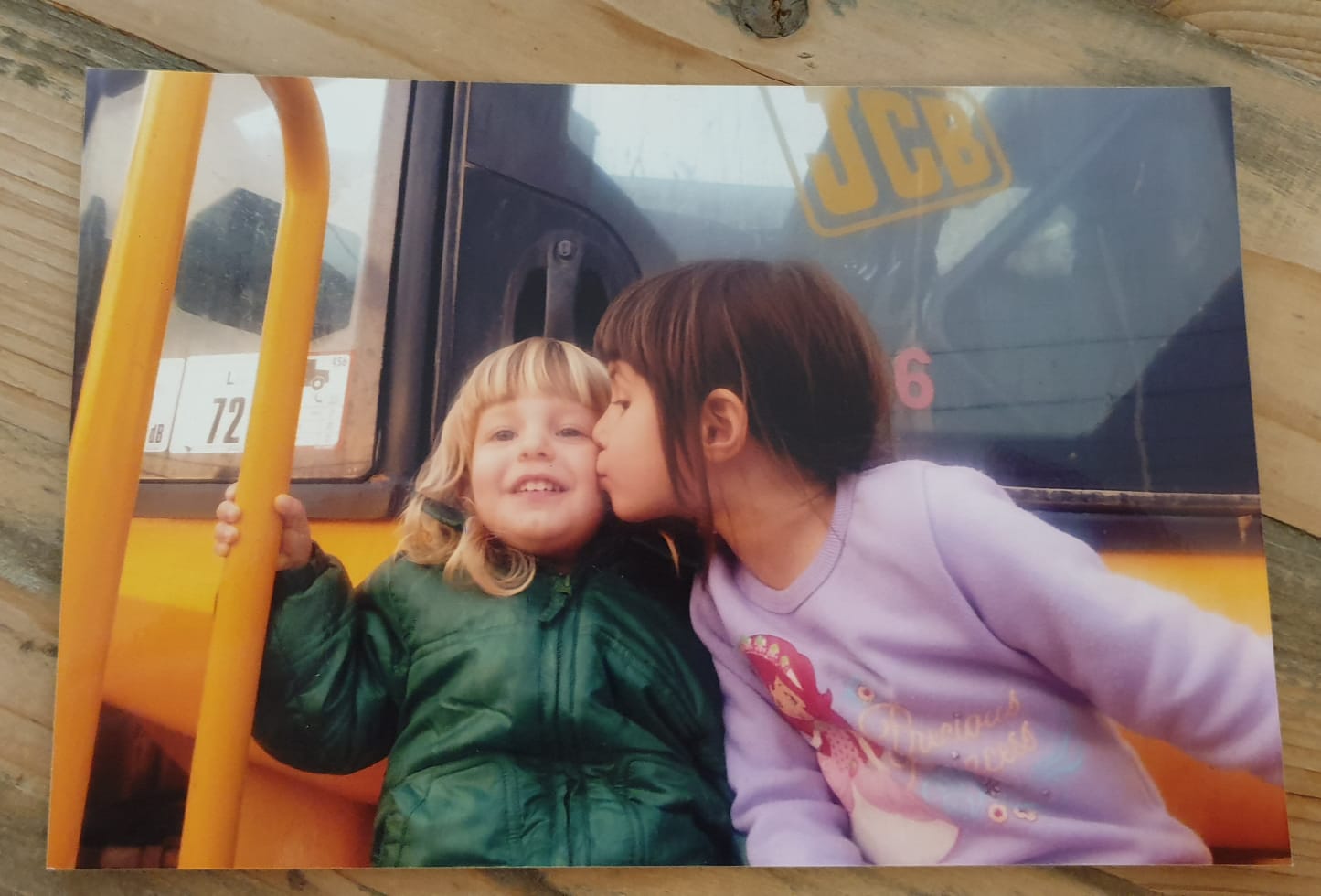 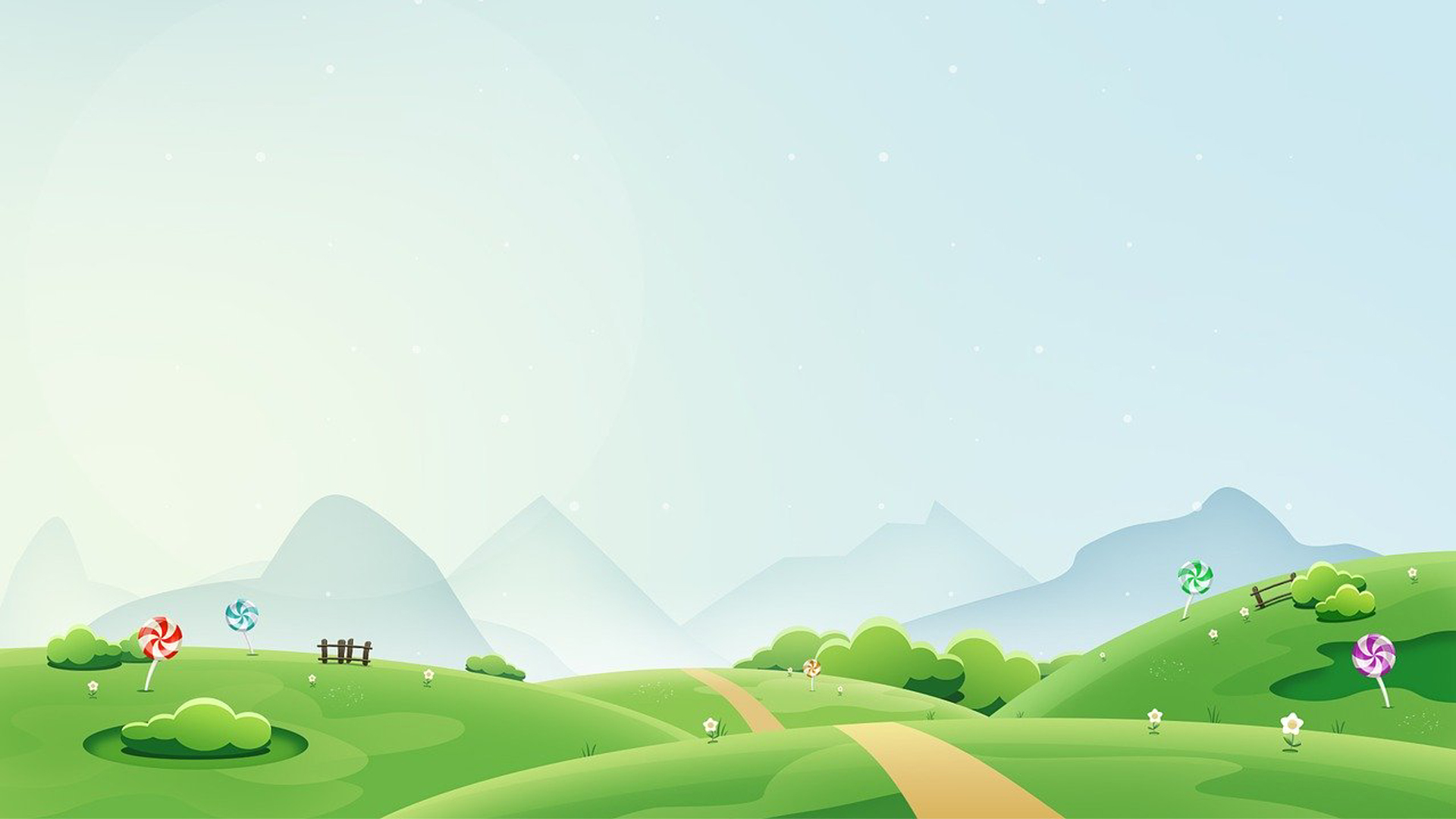 שוקרון
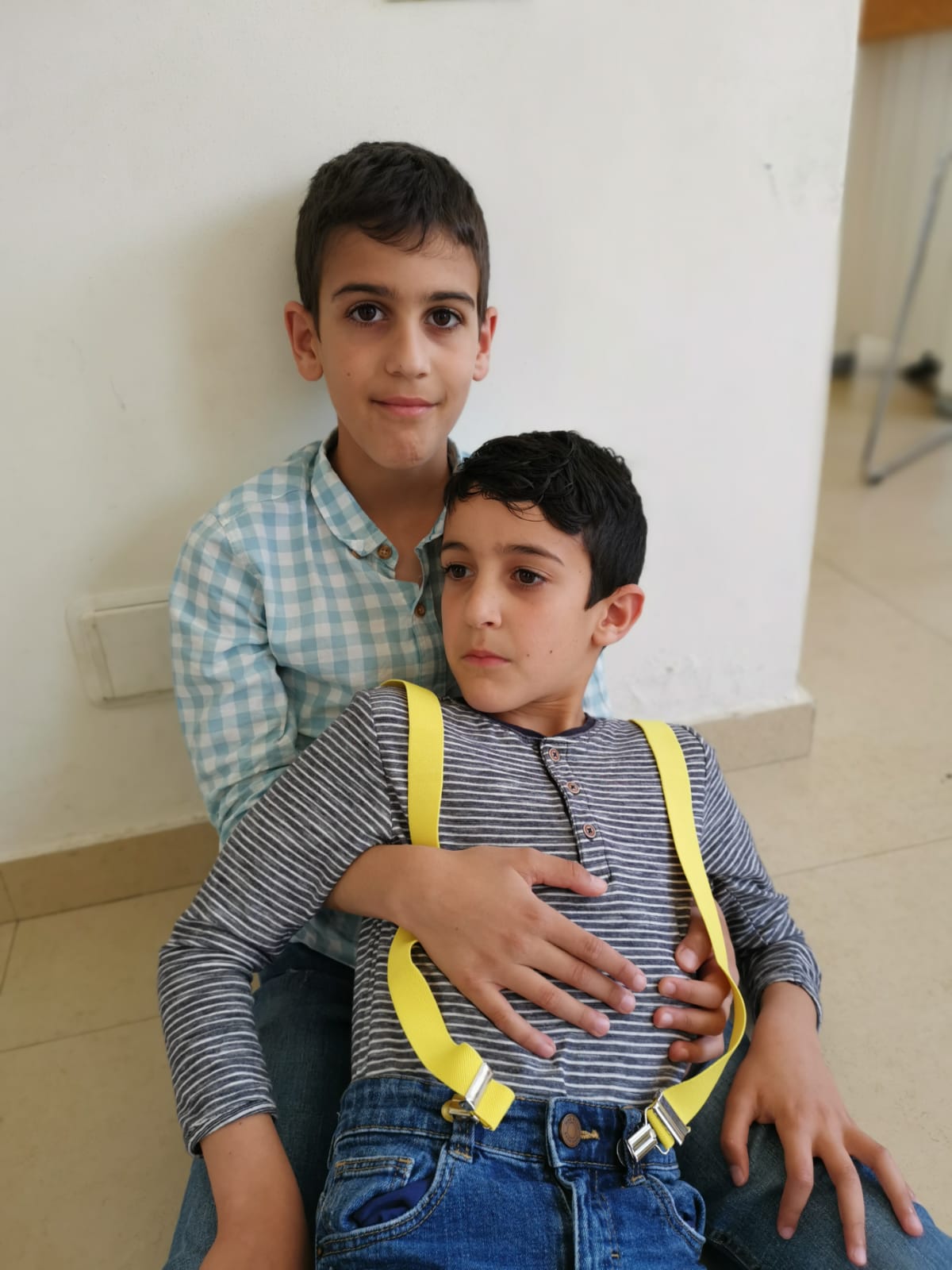 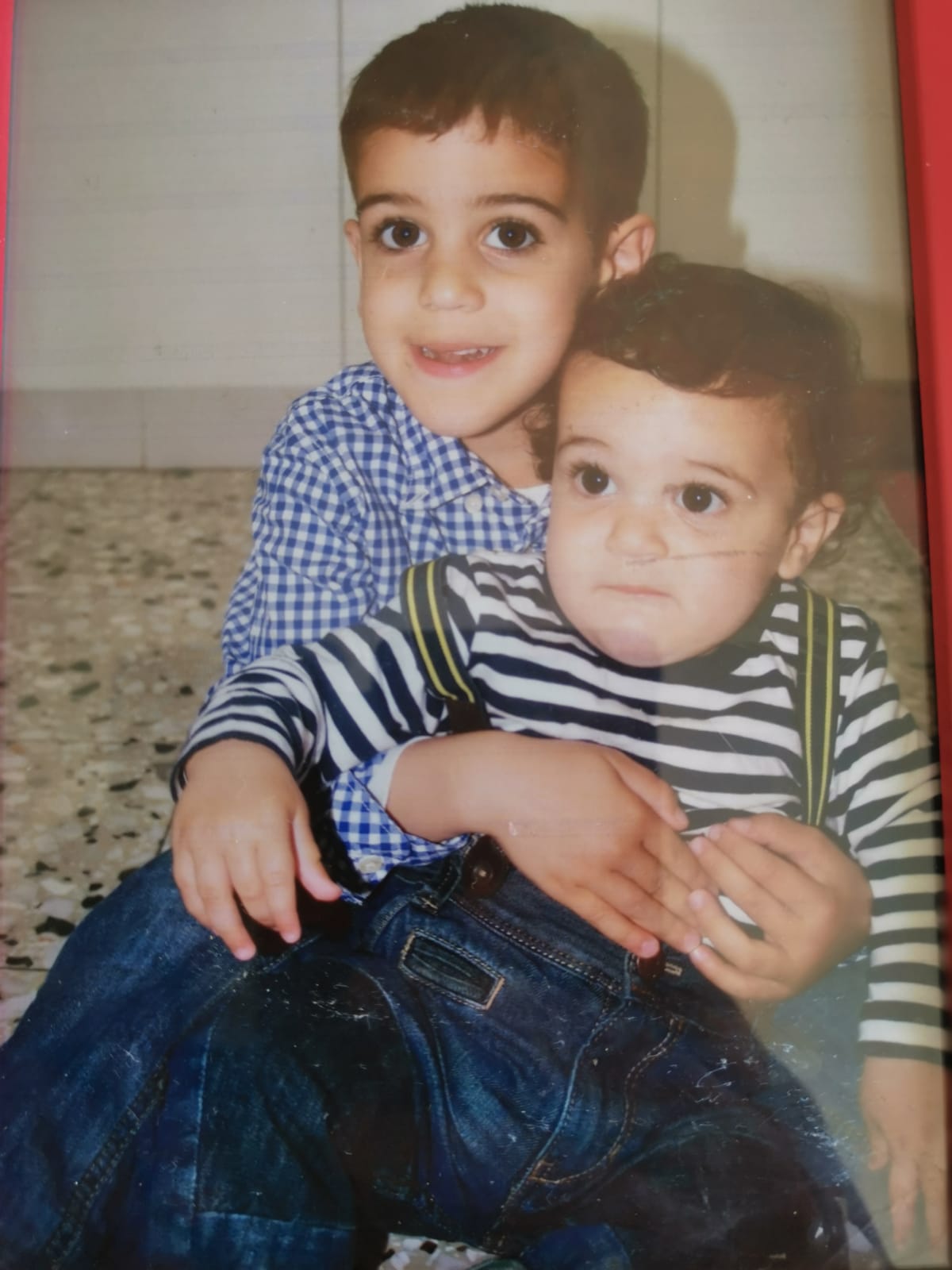 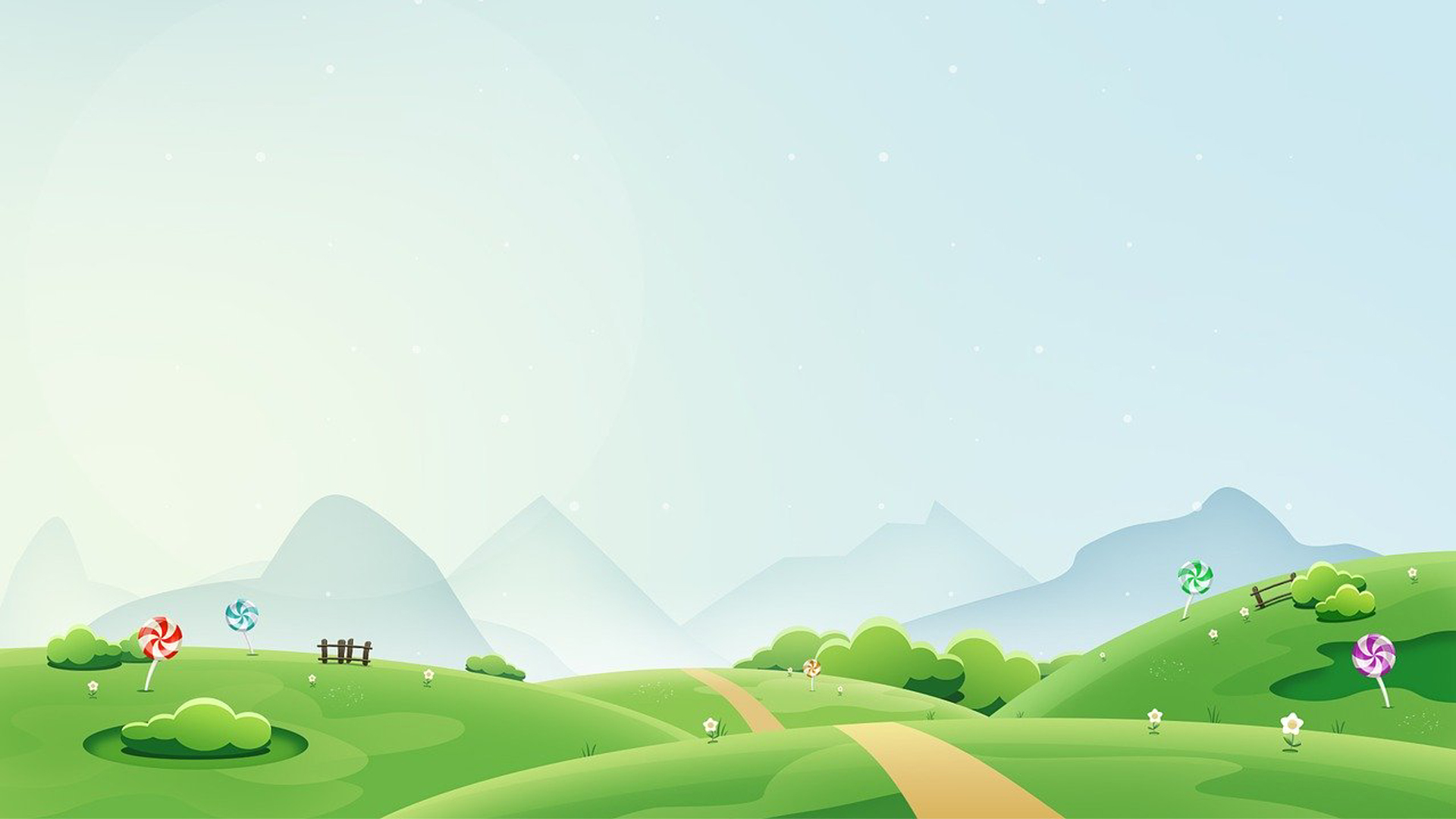 שור
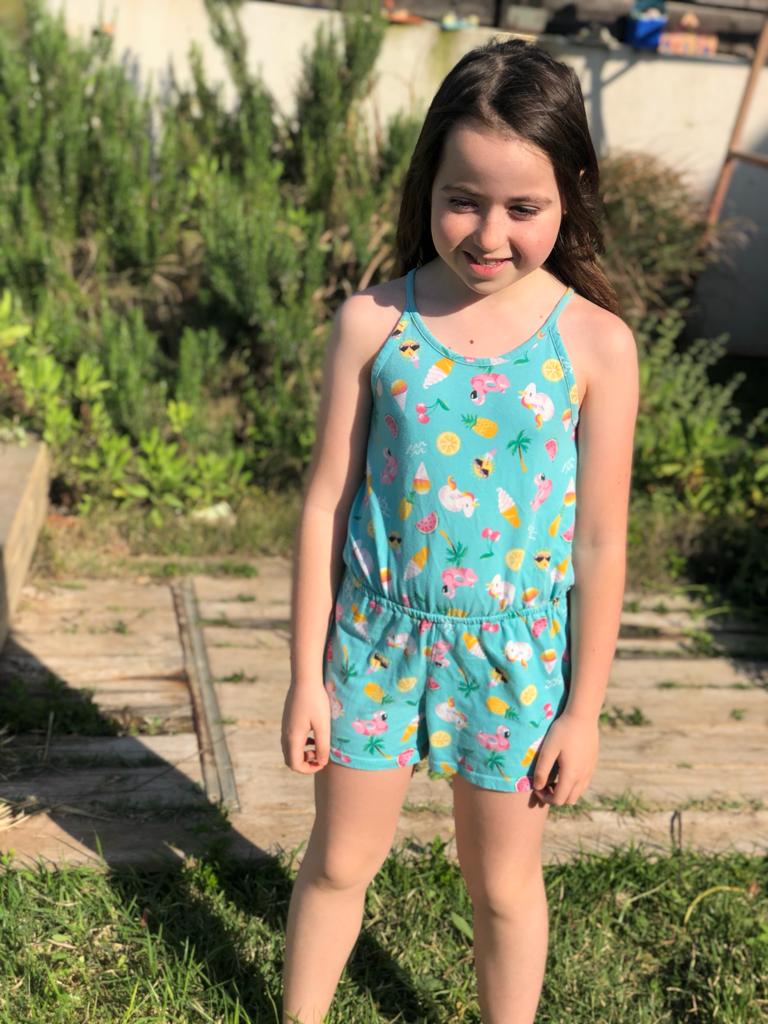 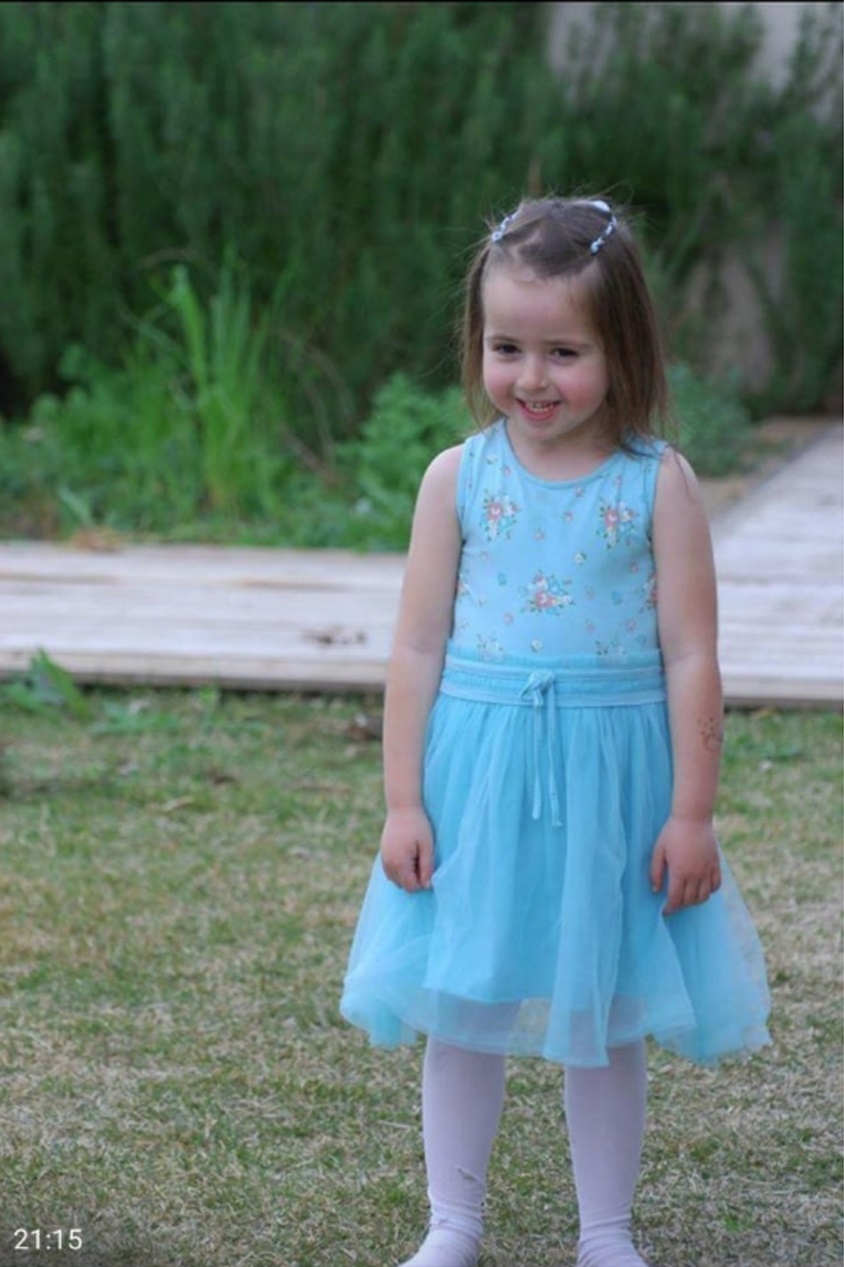 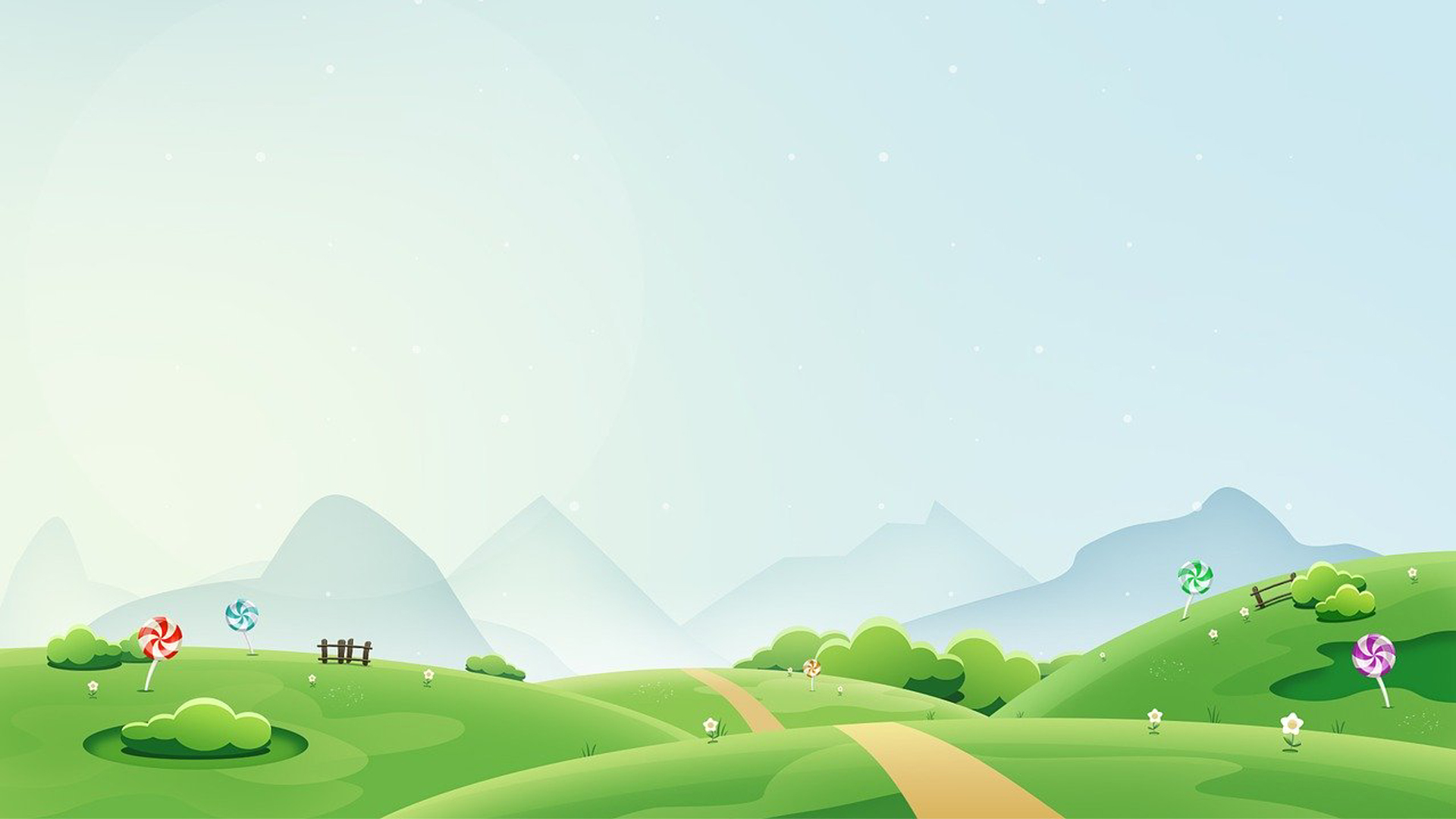 שינדלר
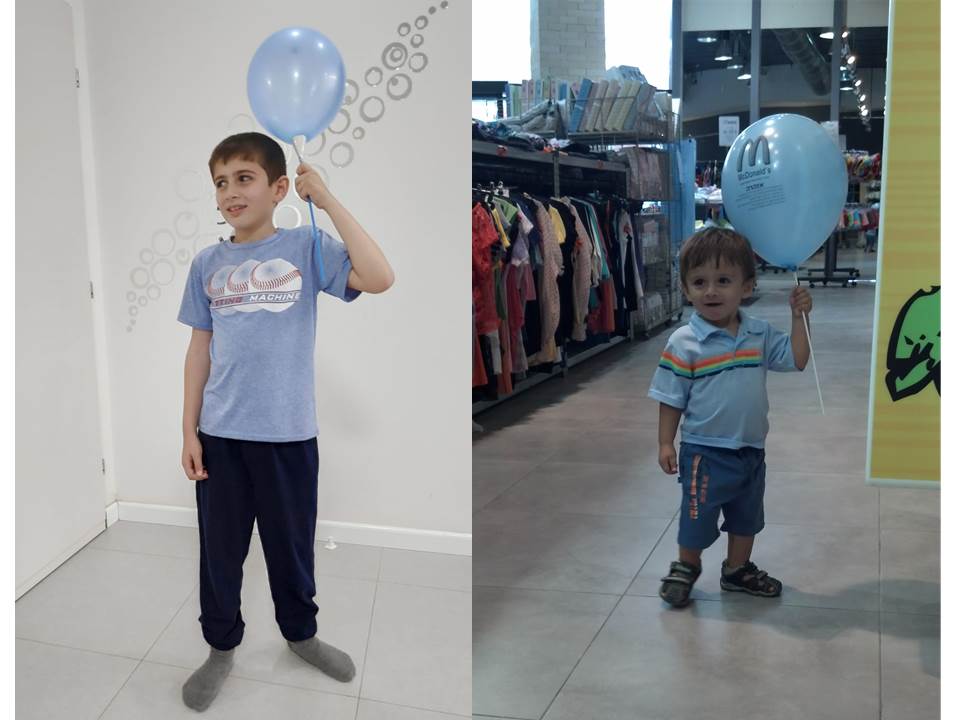 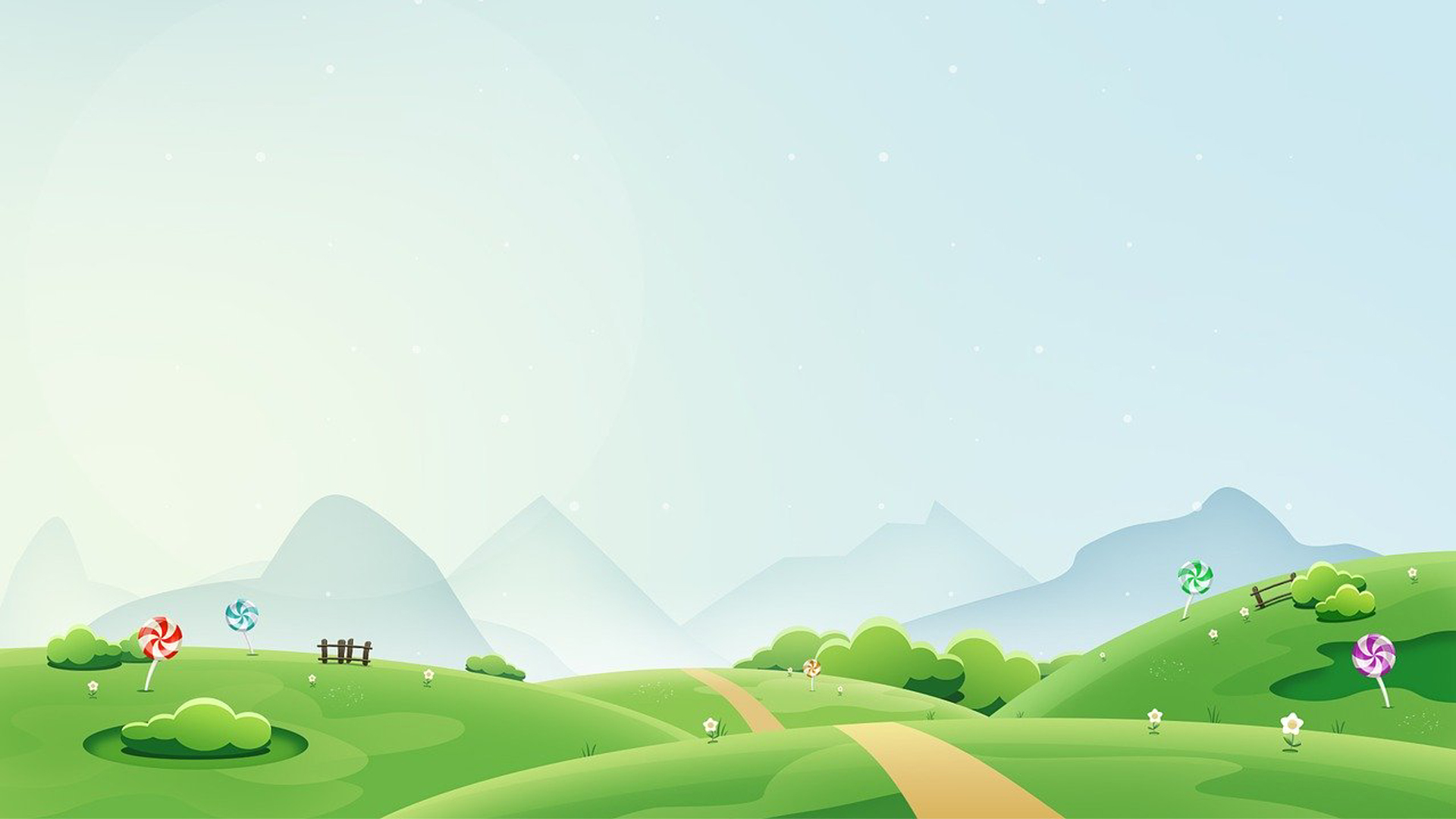 שינדלר
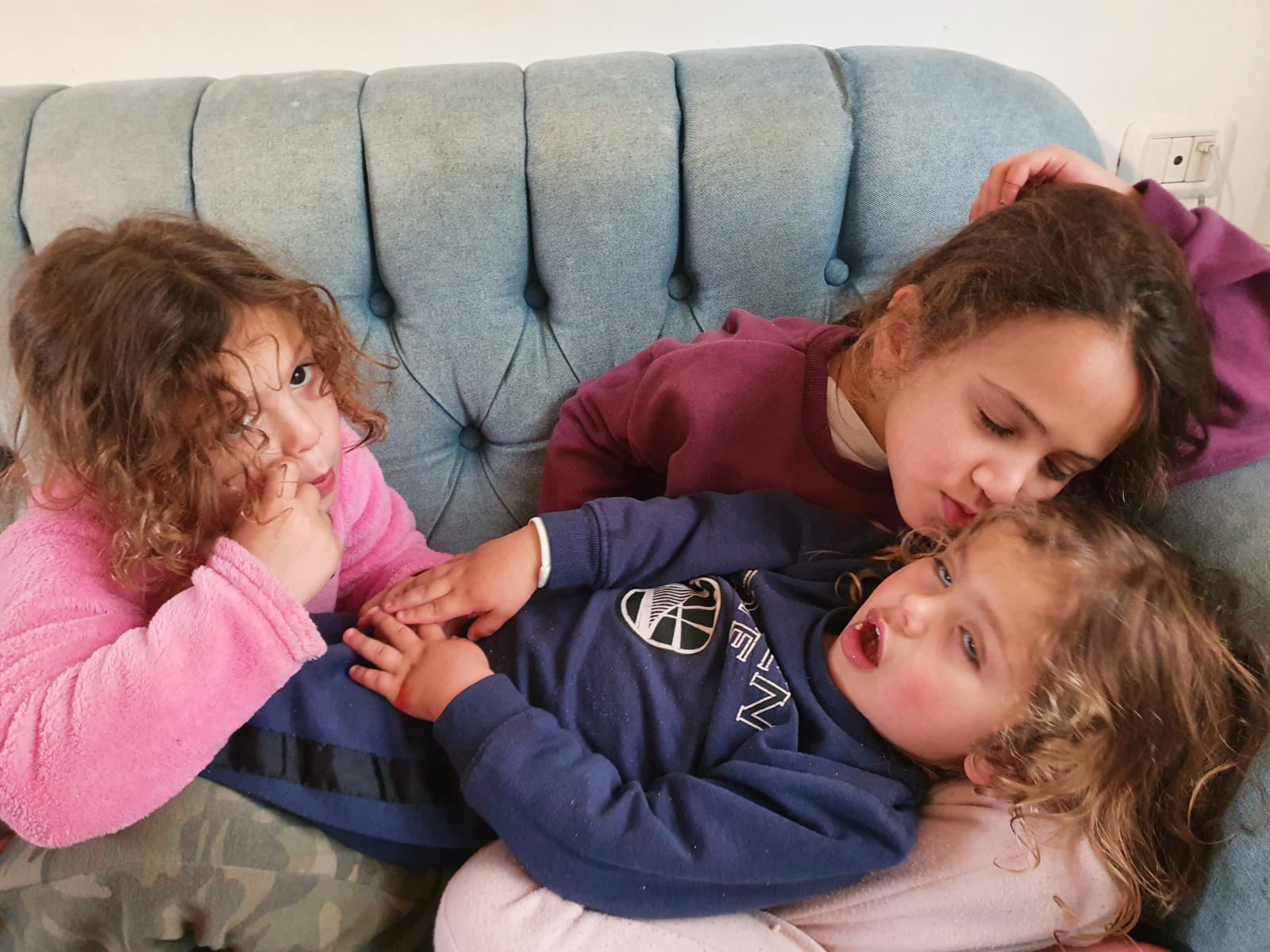 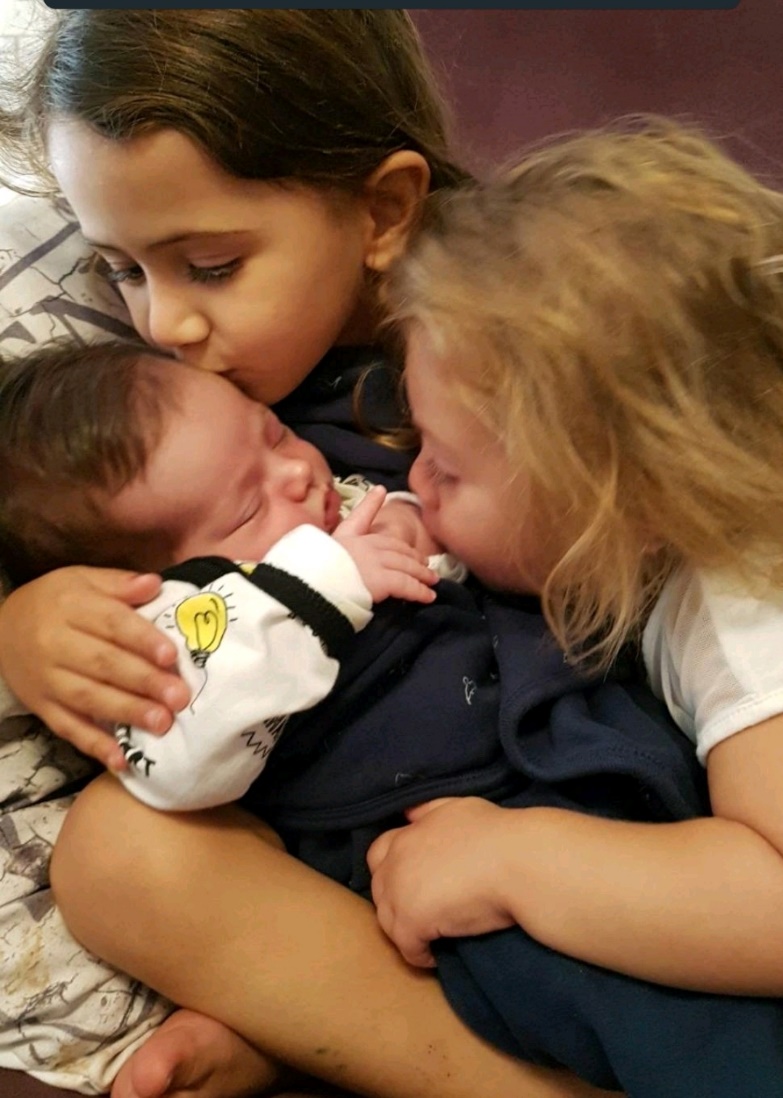 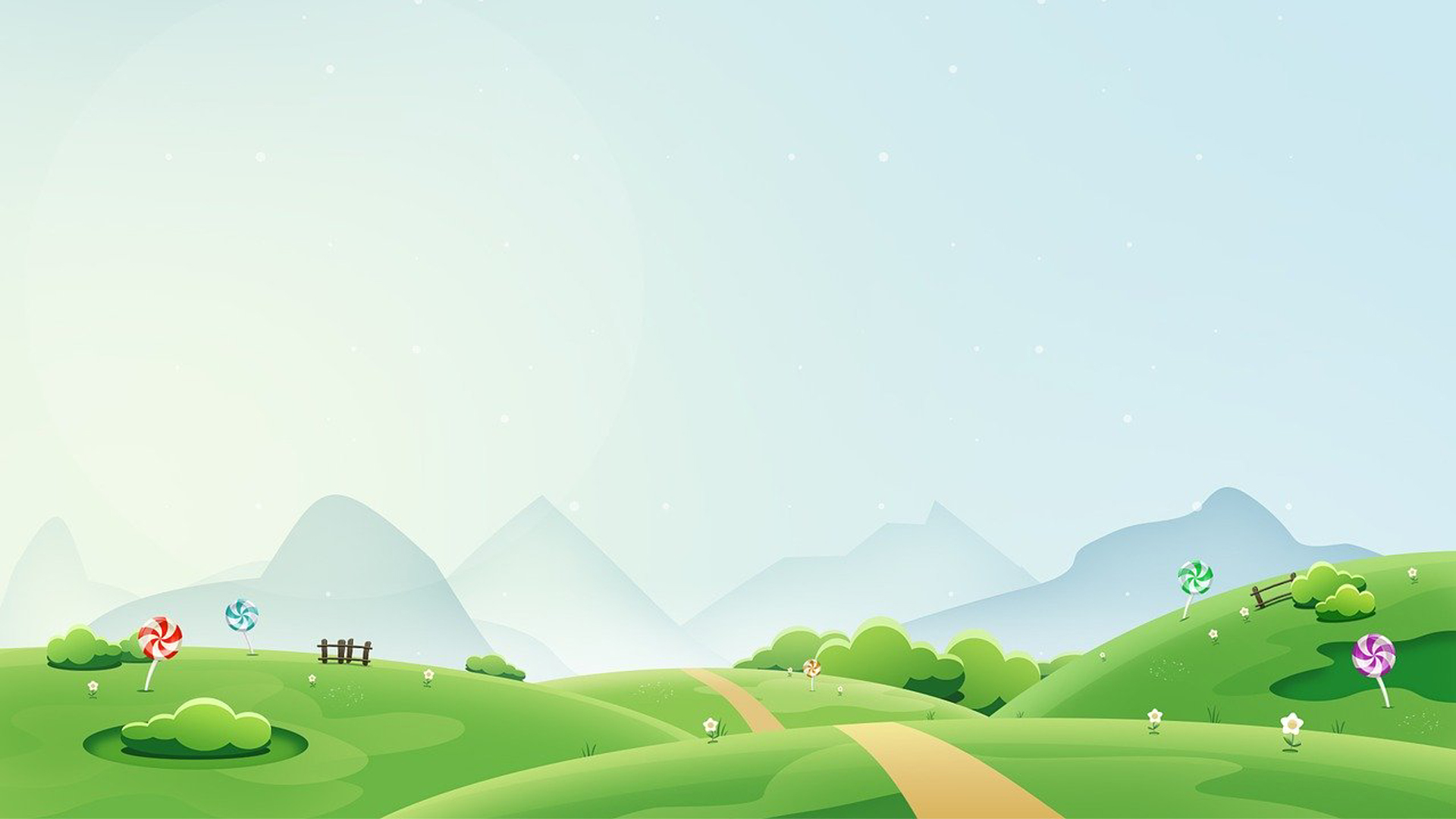 שני
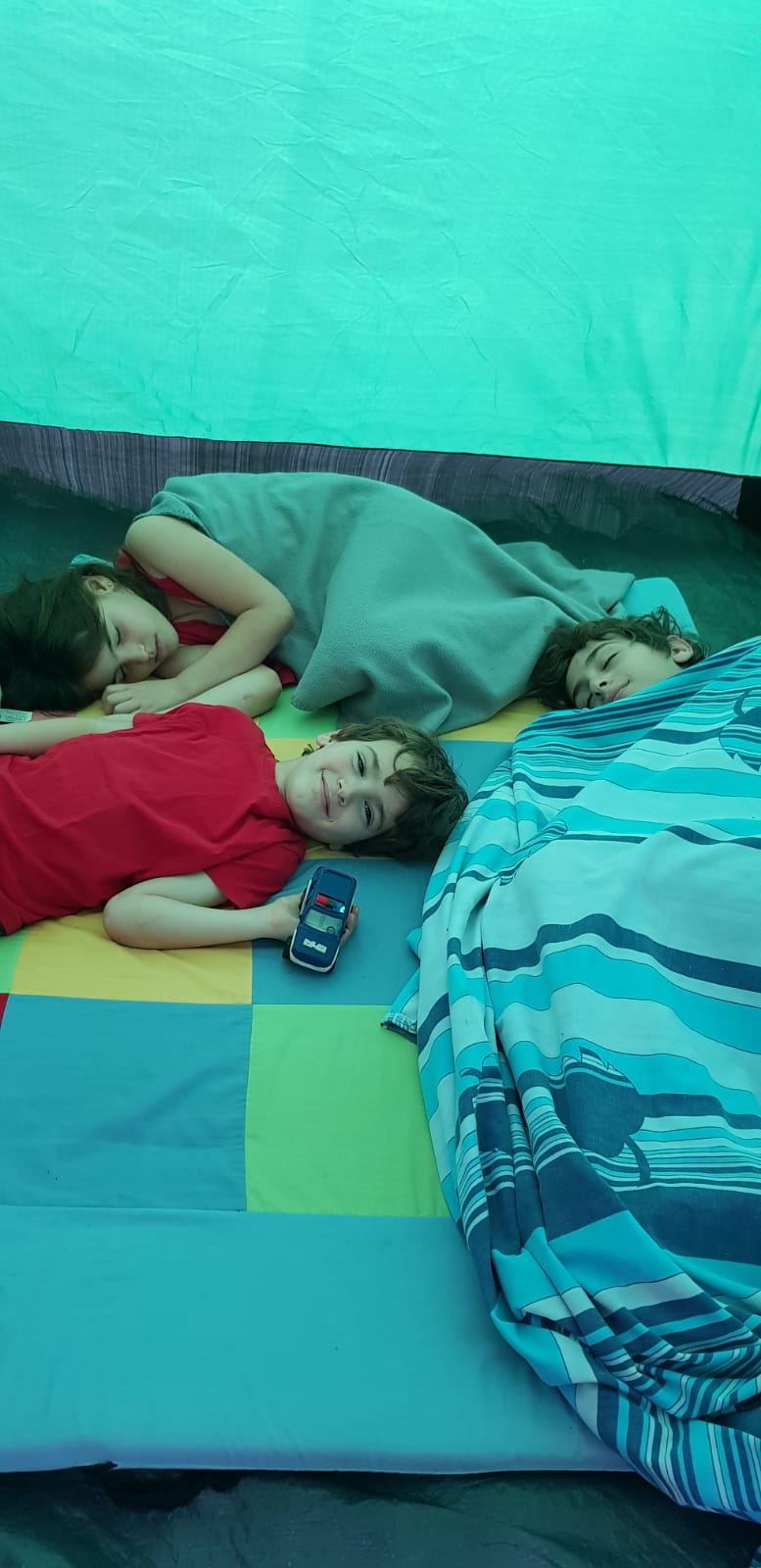 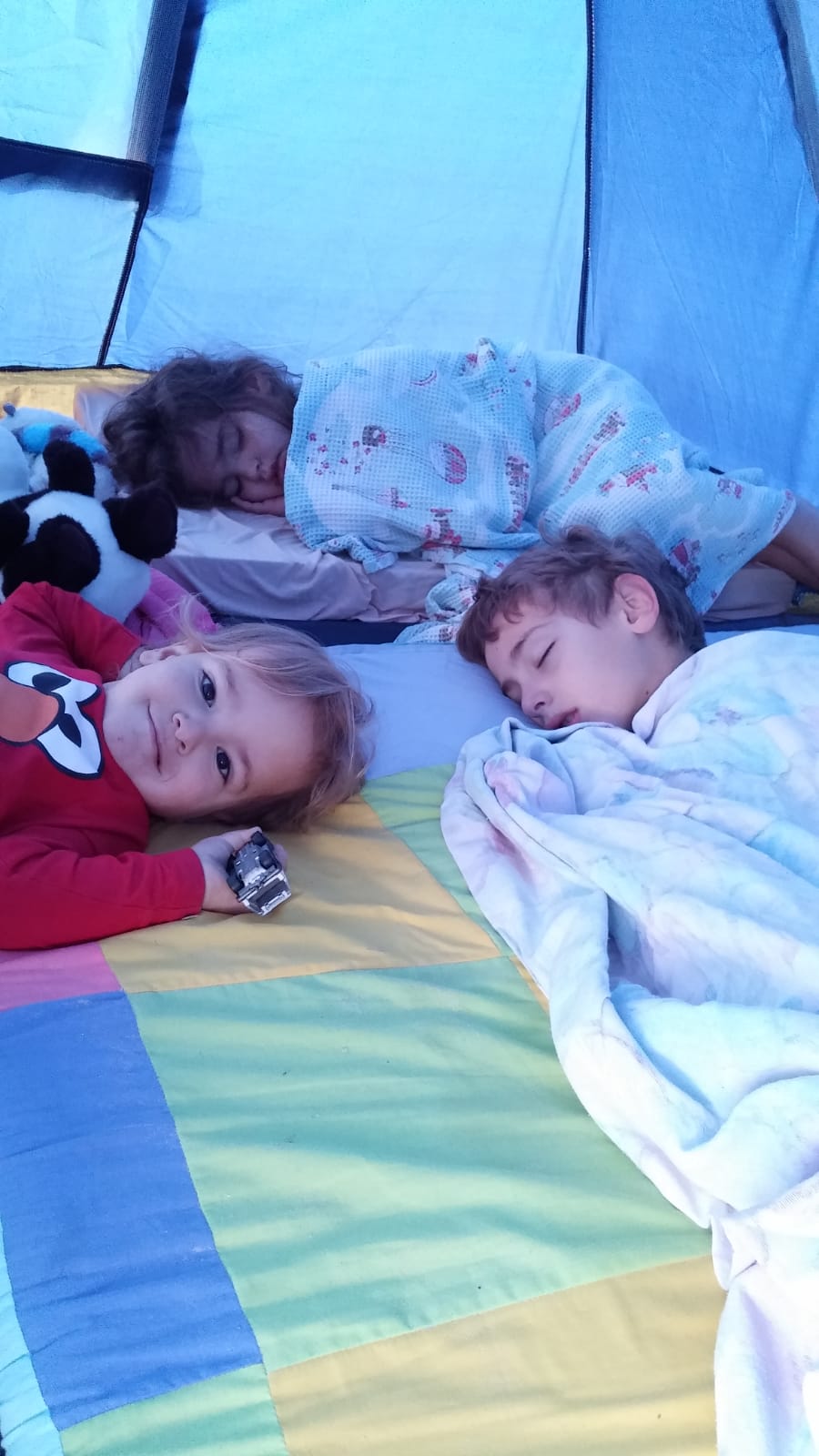 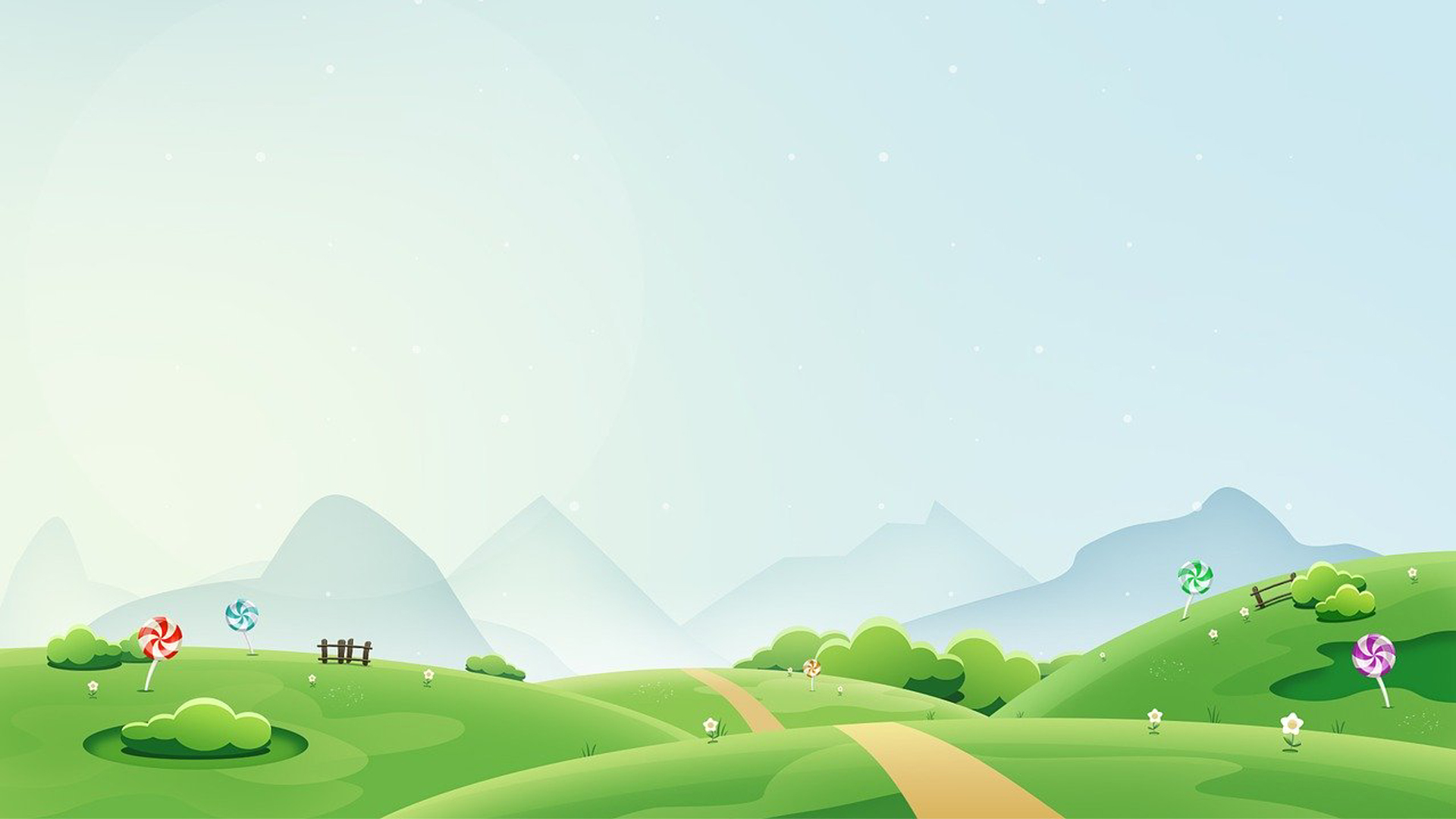 תלאור
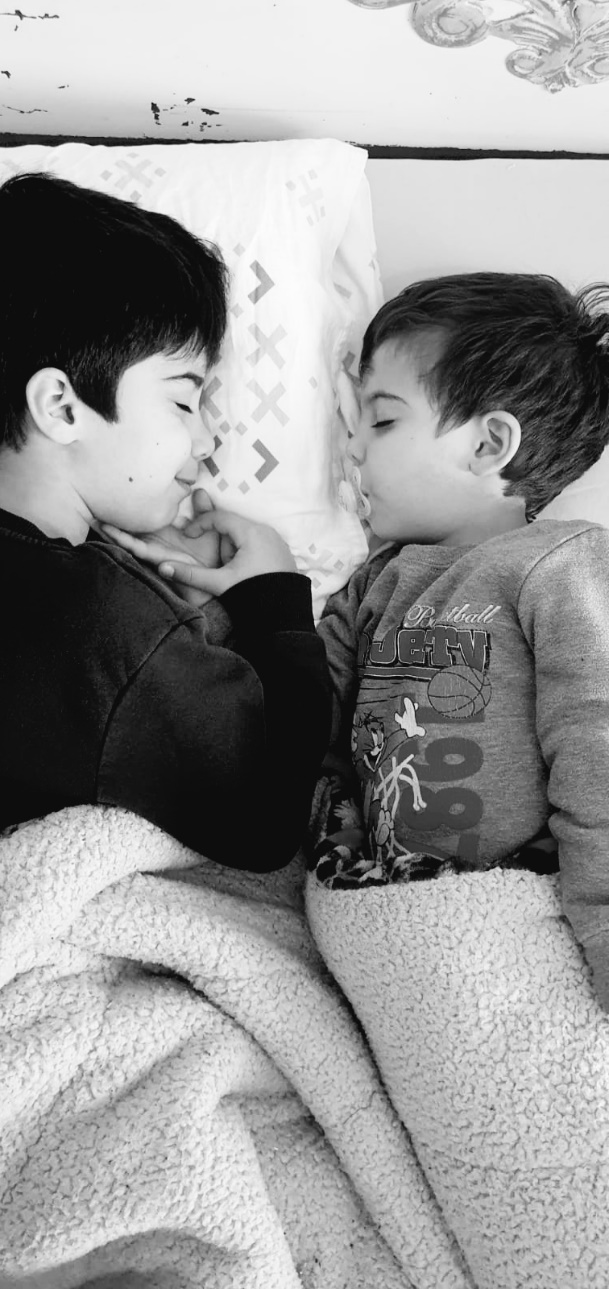 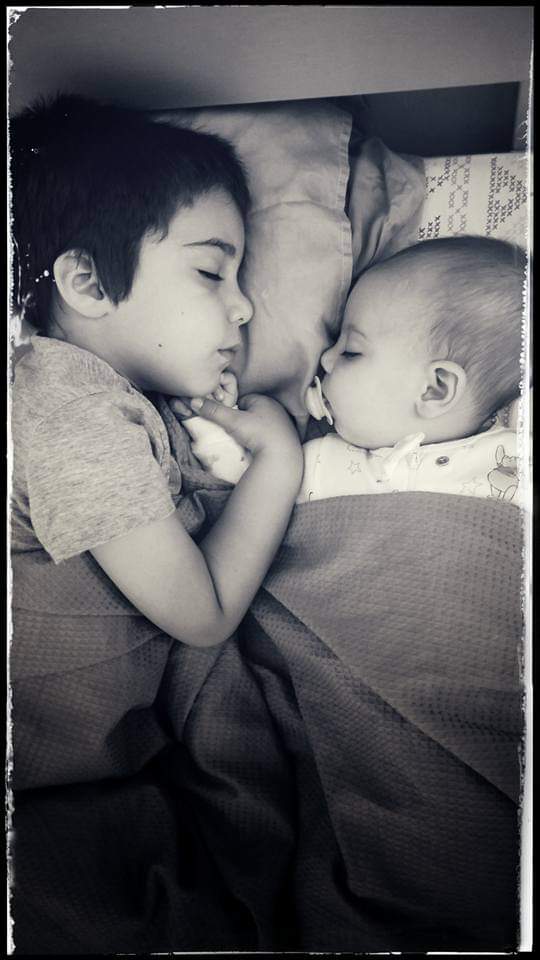 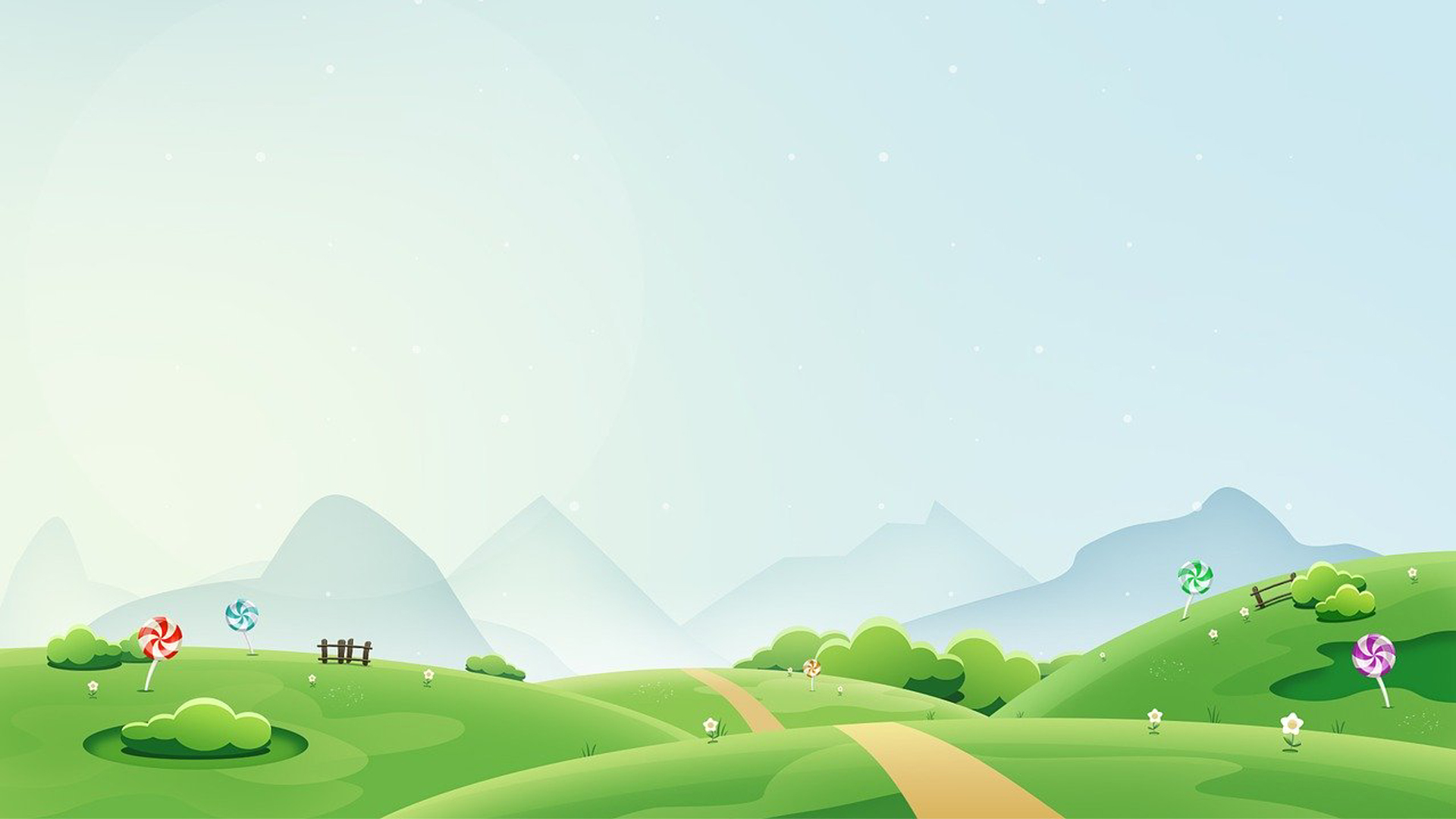 כפר מנחם
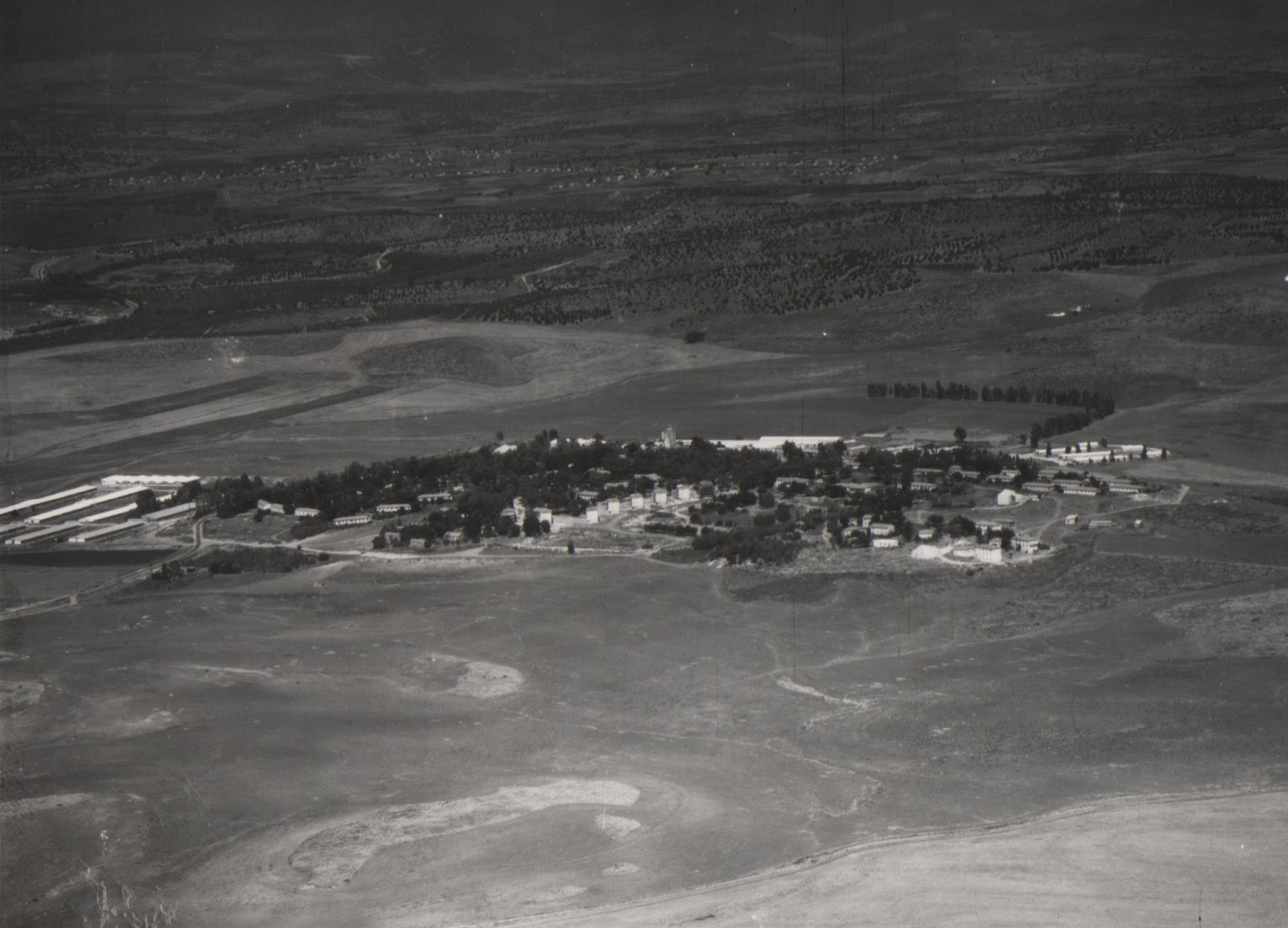 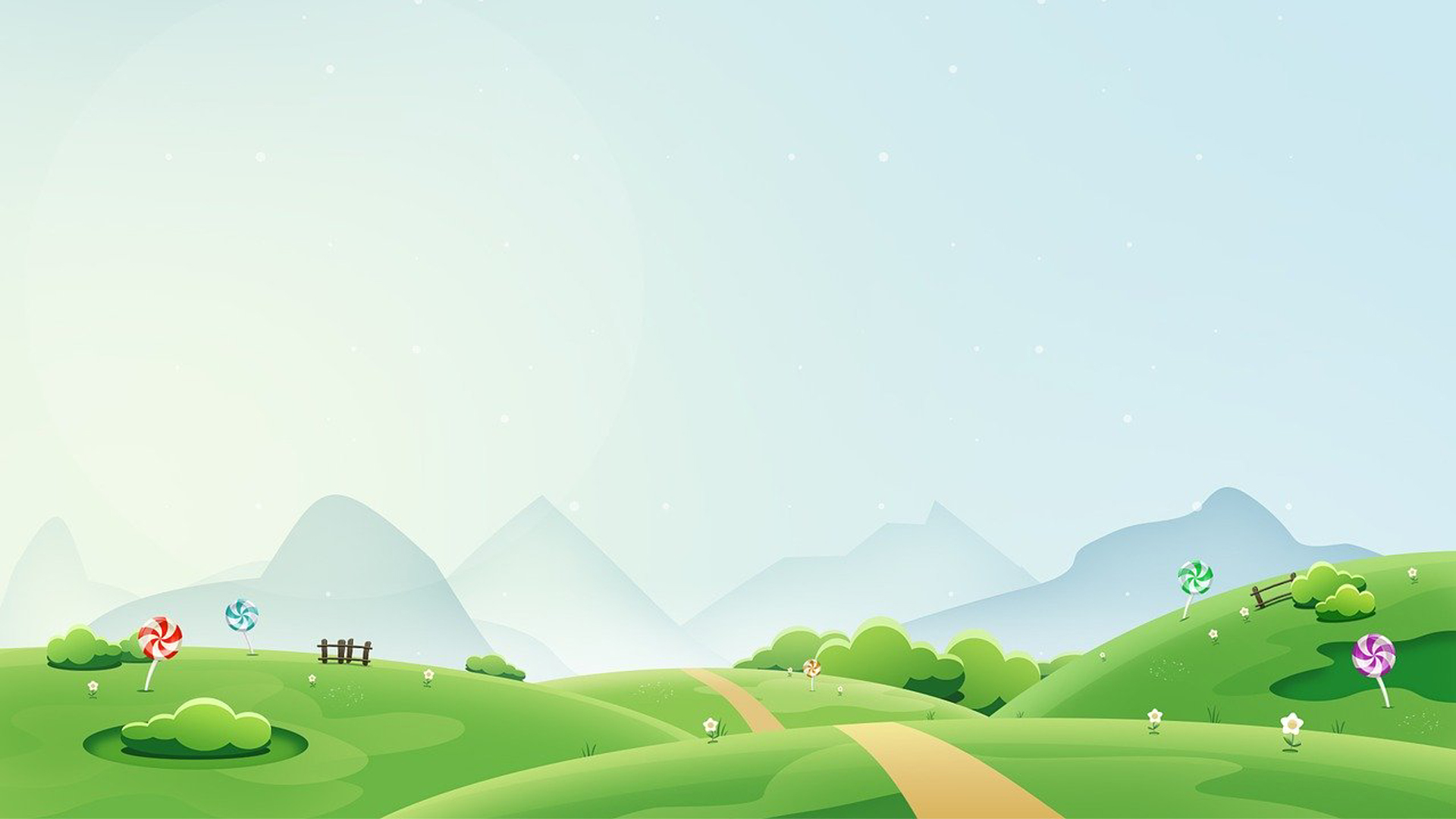 כפר מנחם
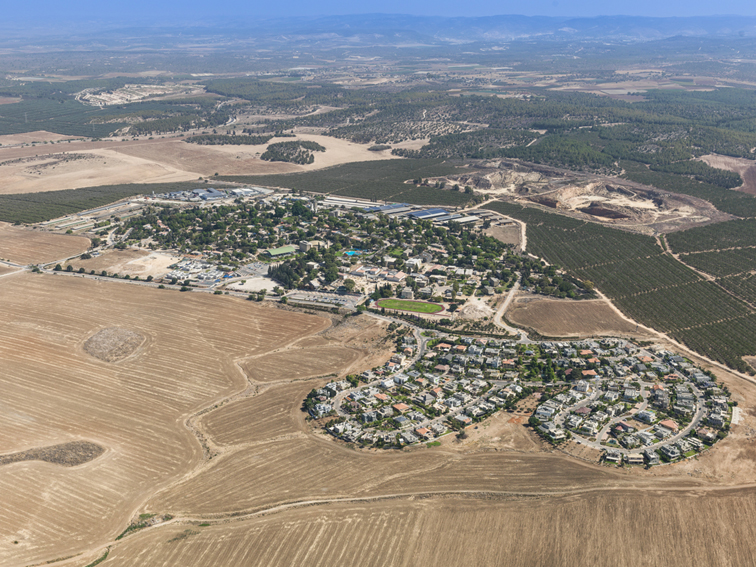 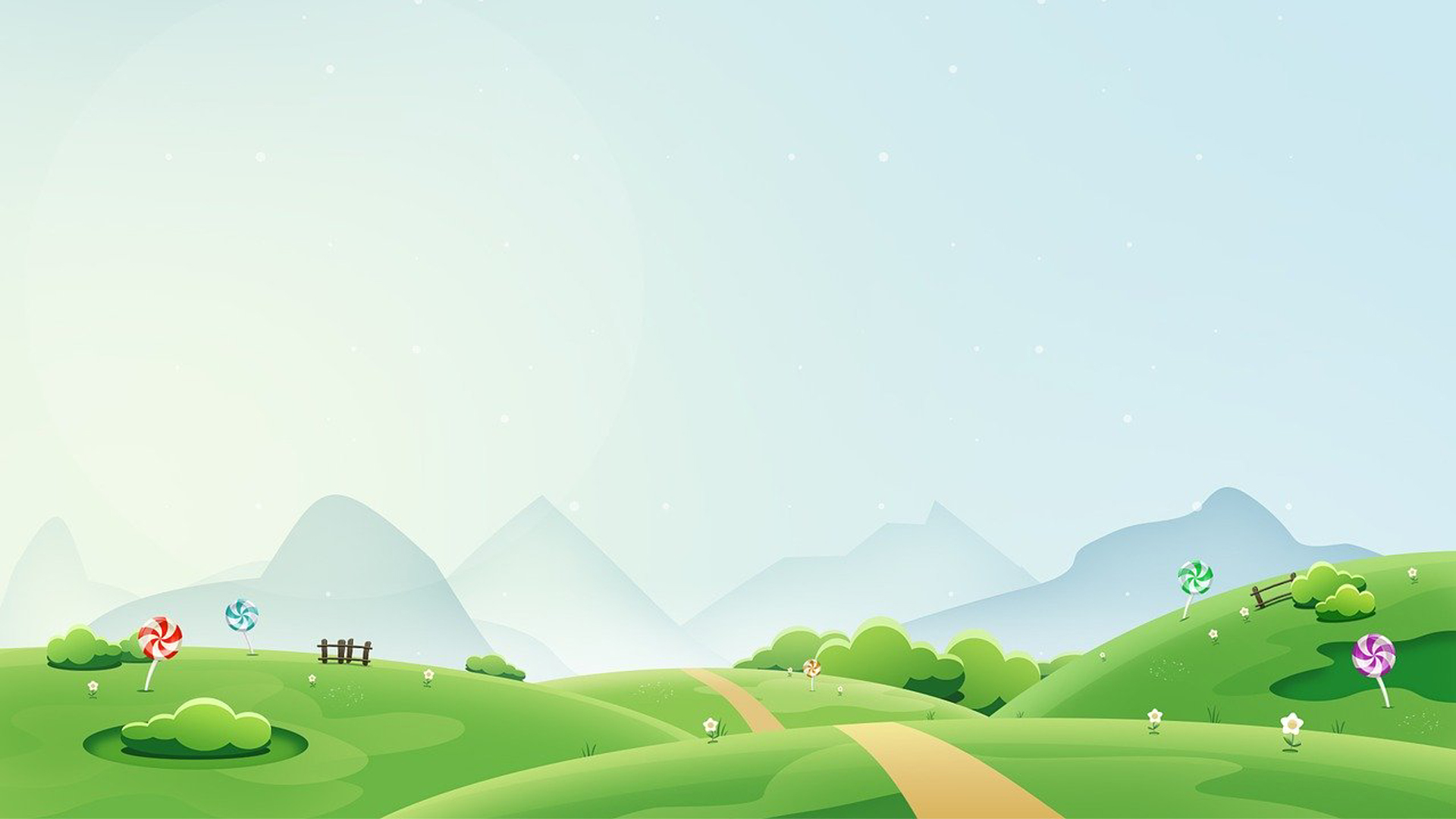 כפר מנחם
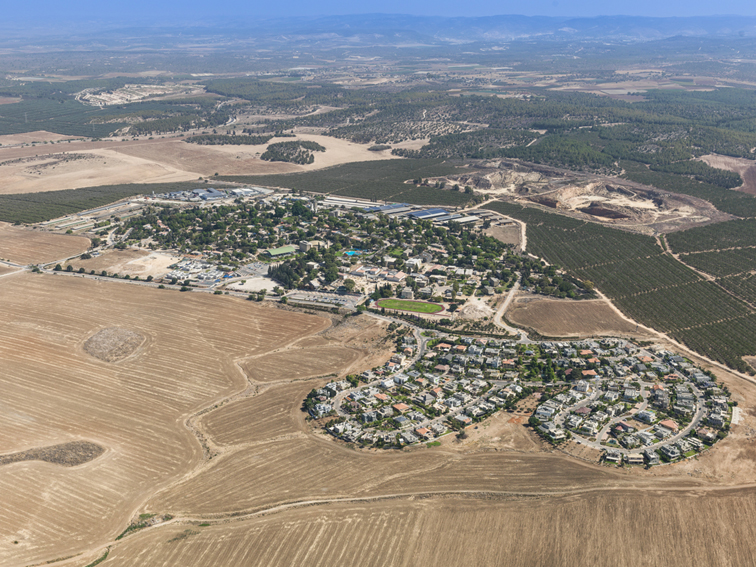 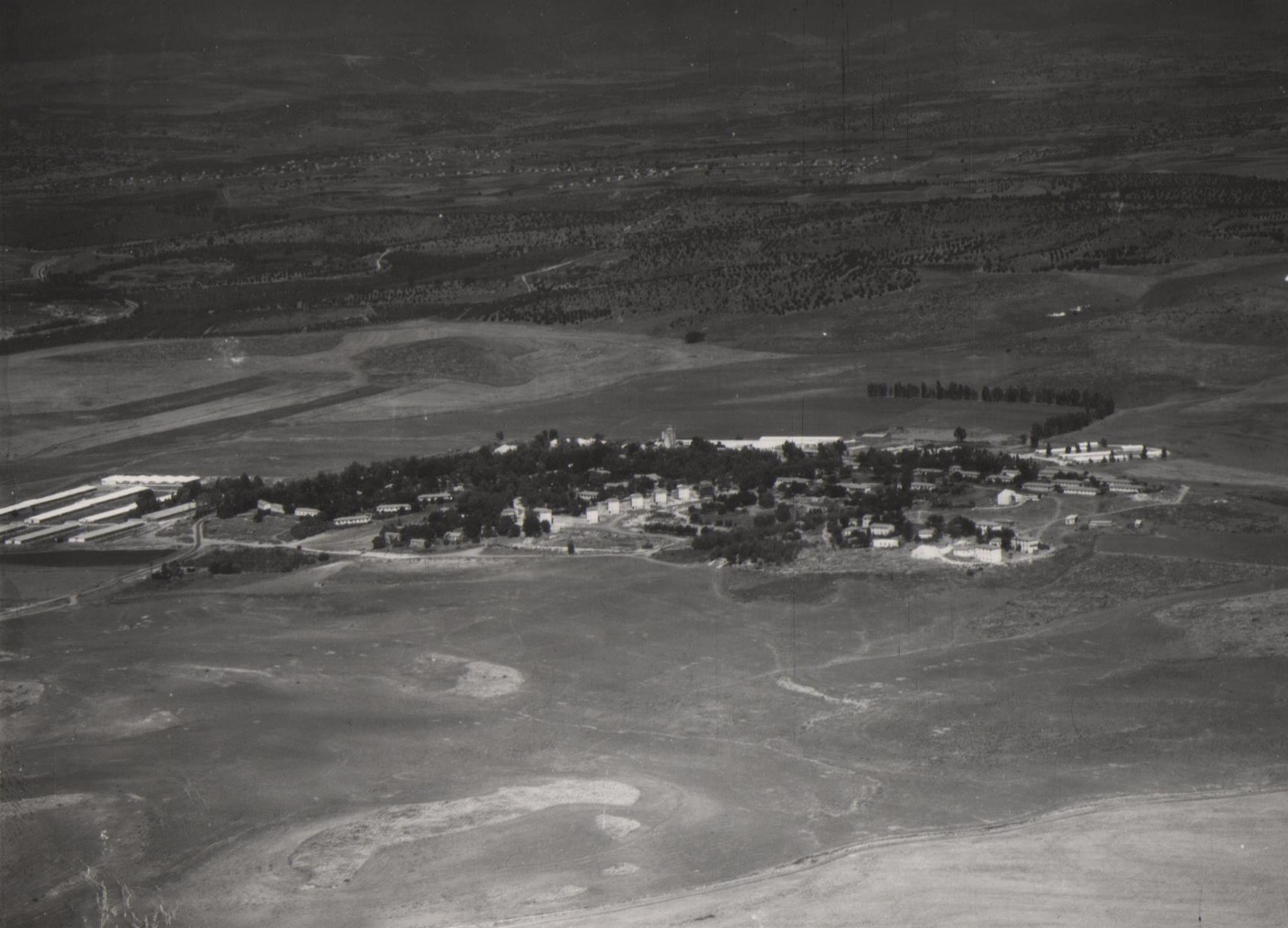